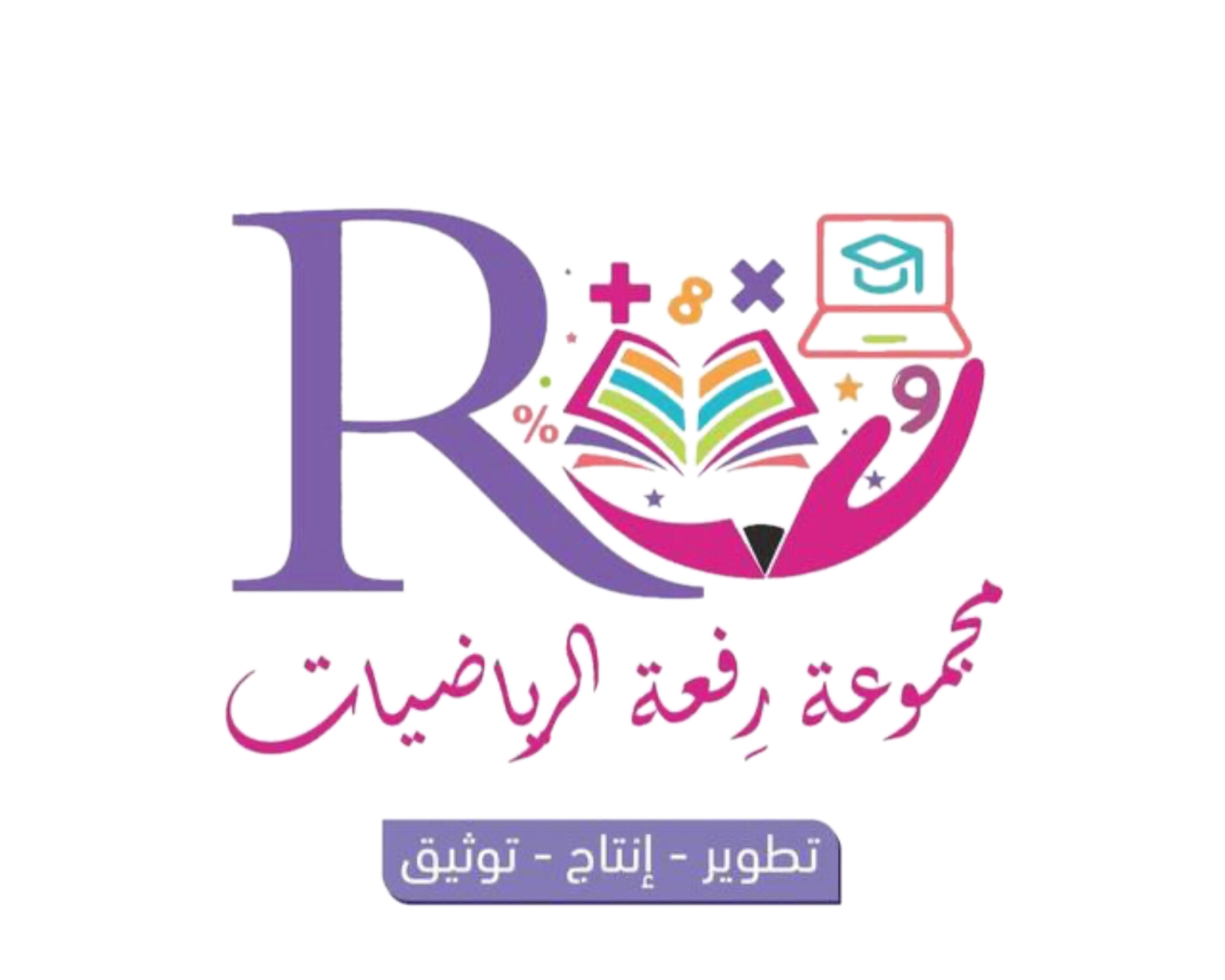 المعادلات التي تتضمن القيمة المطلقة
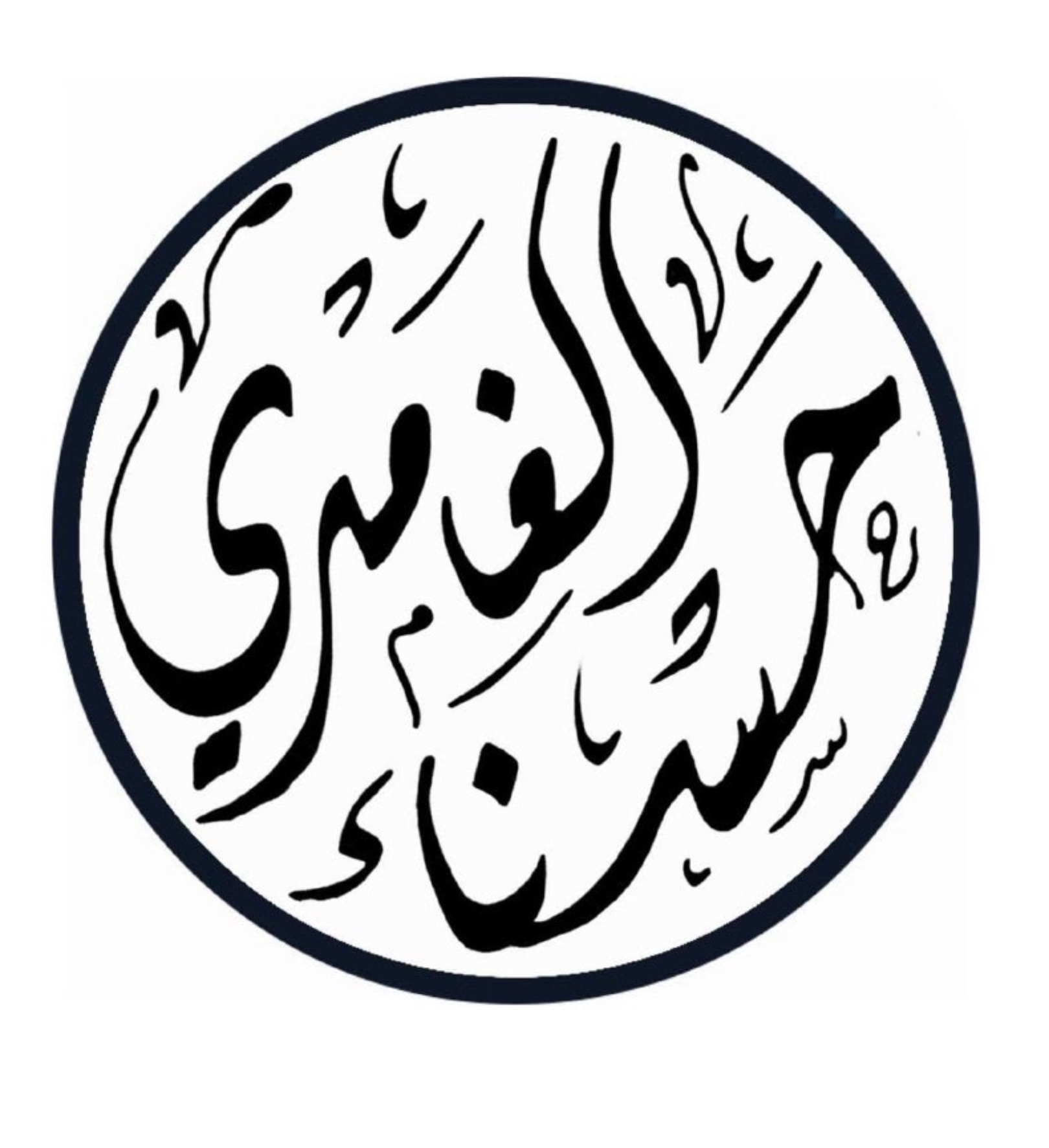 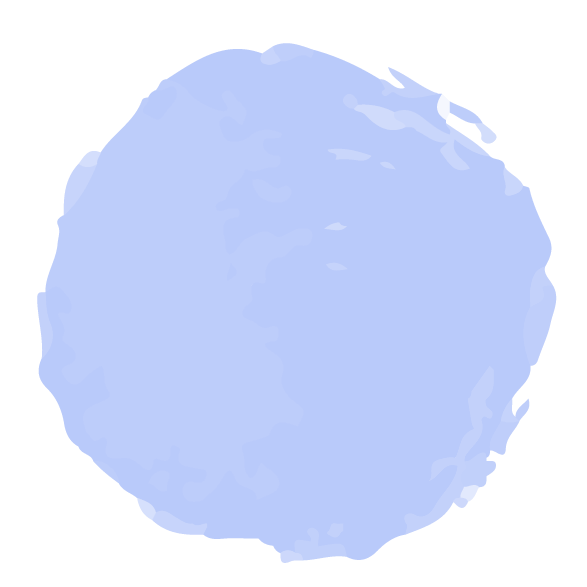 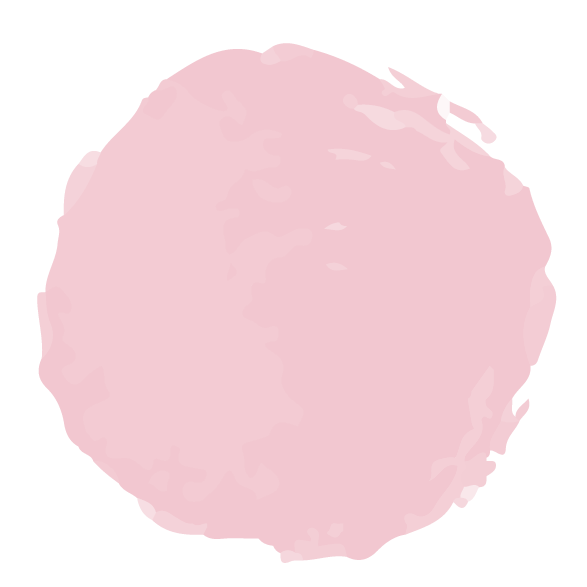 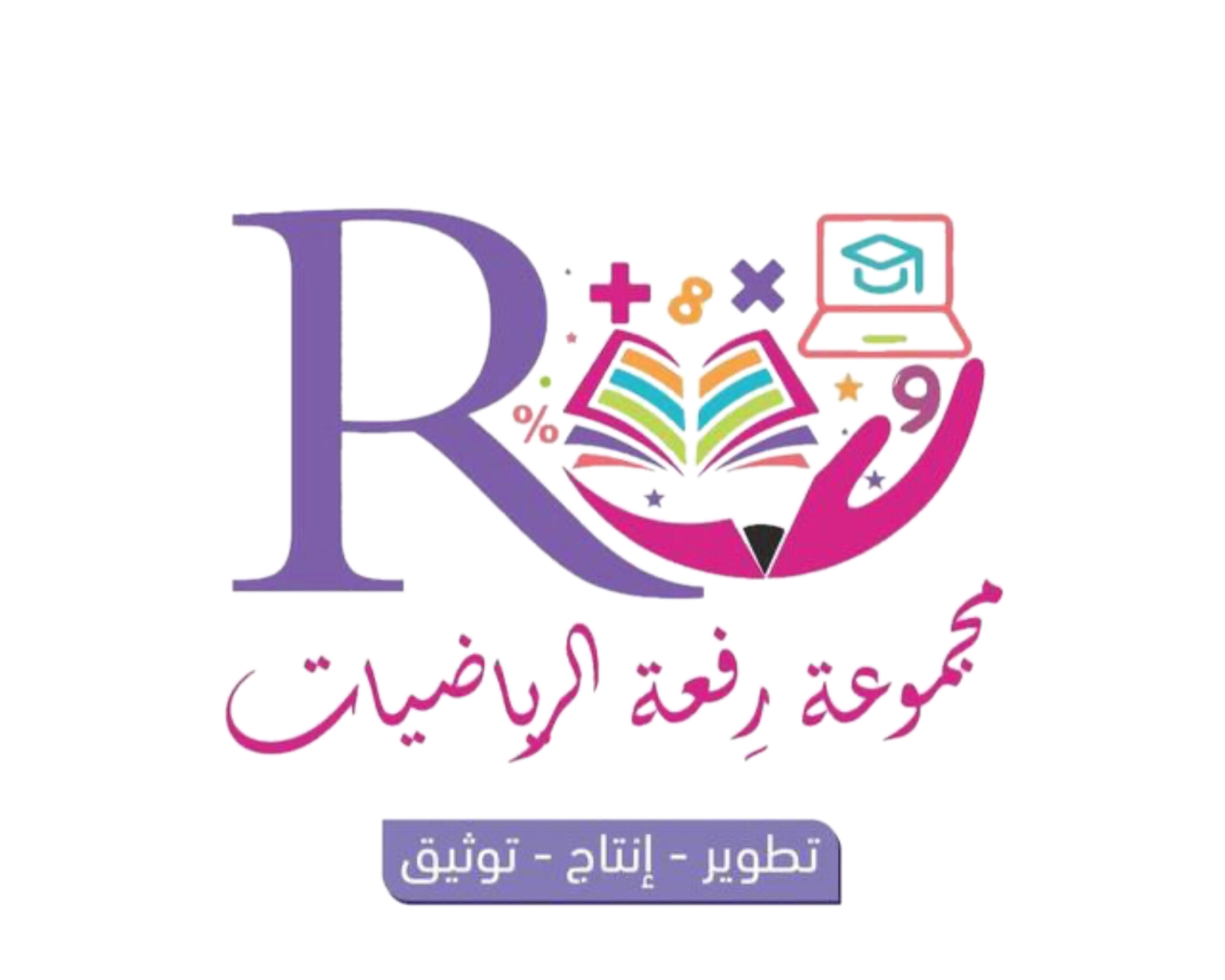 صباح الخير ياوطني 
صباح المجد والعلياء
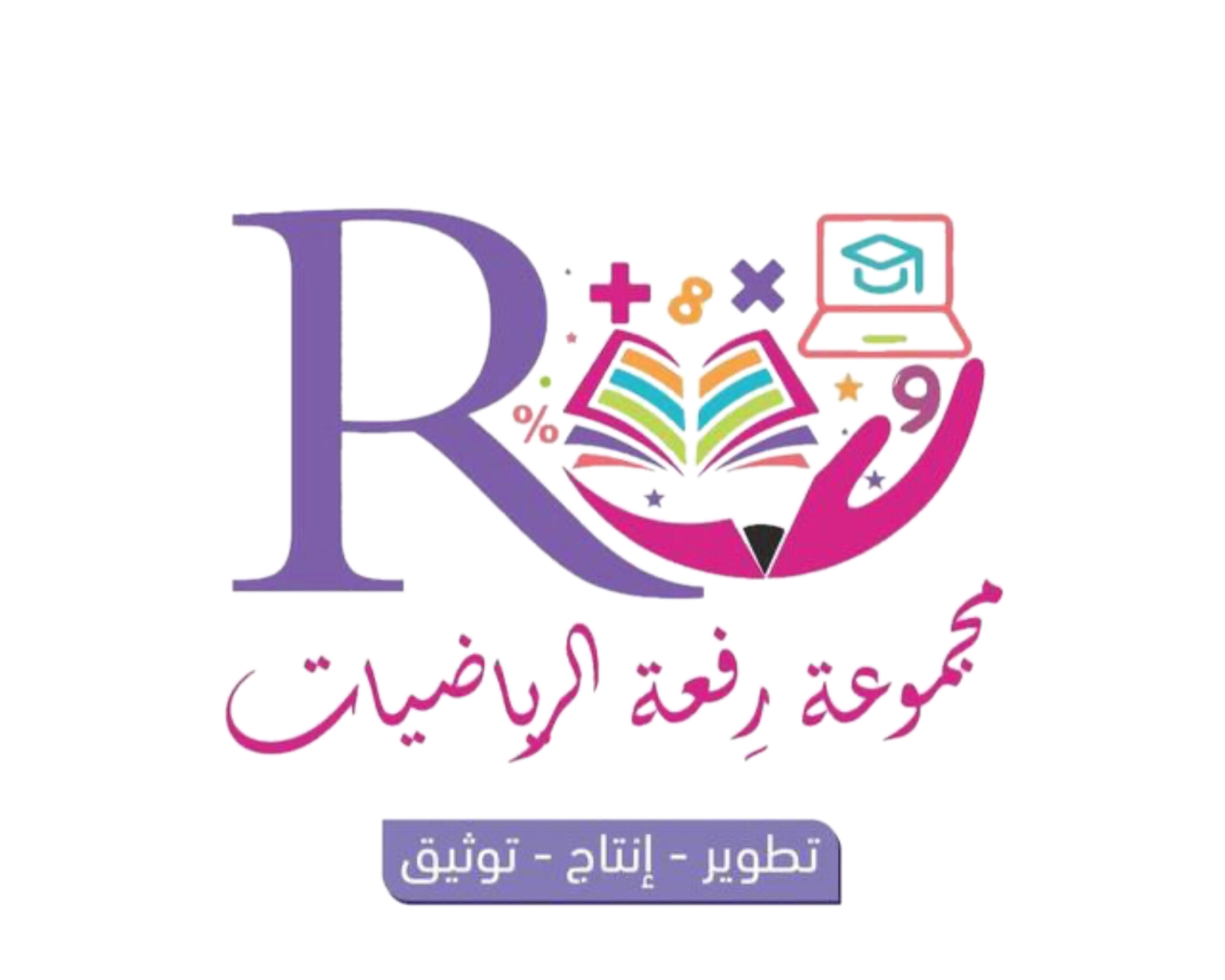 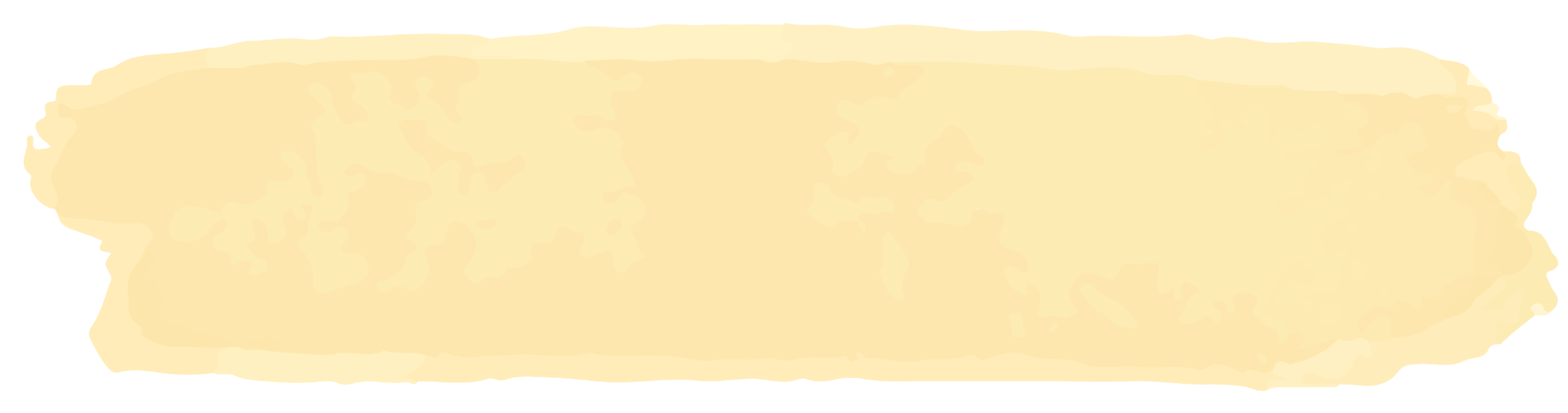 الحضور والغياب
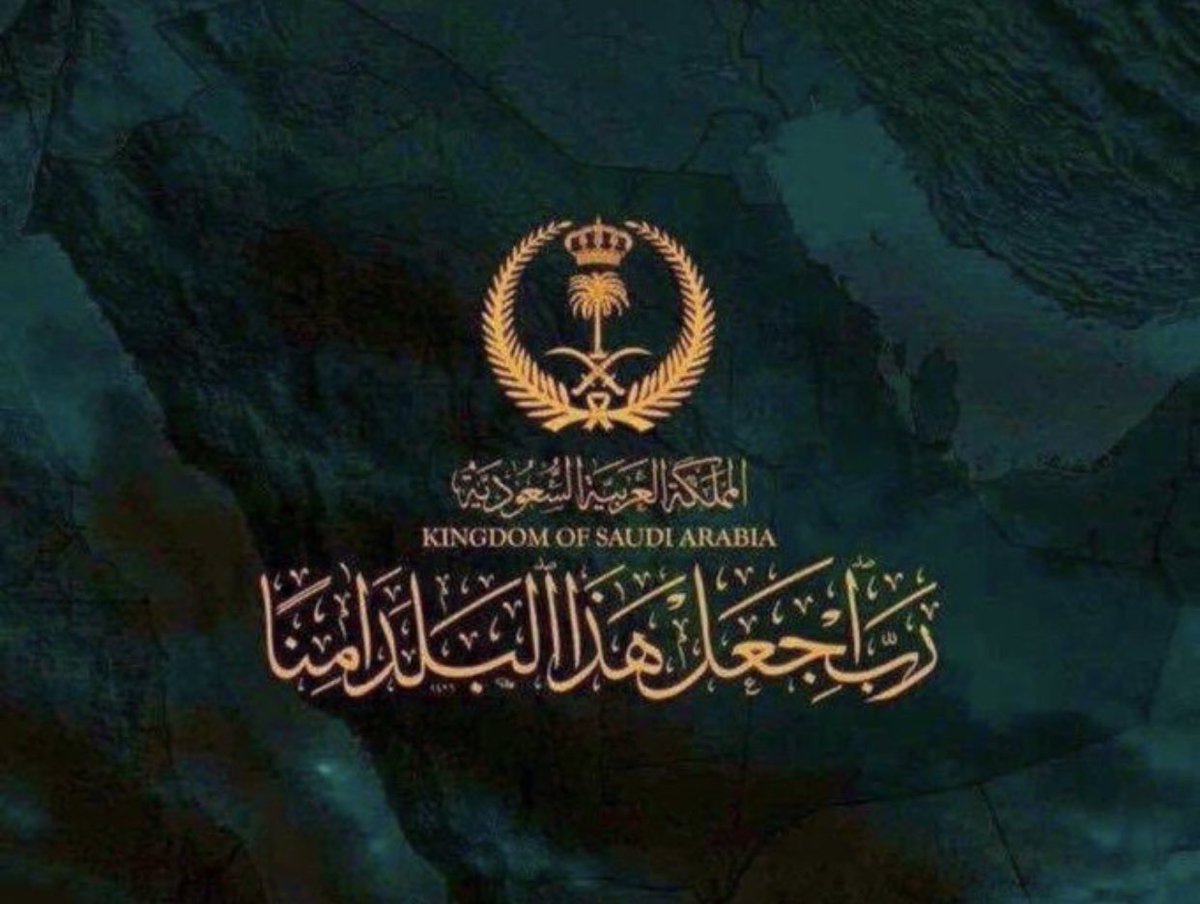 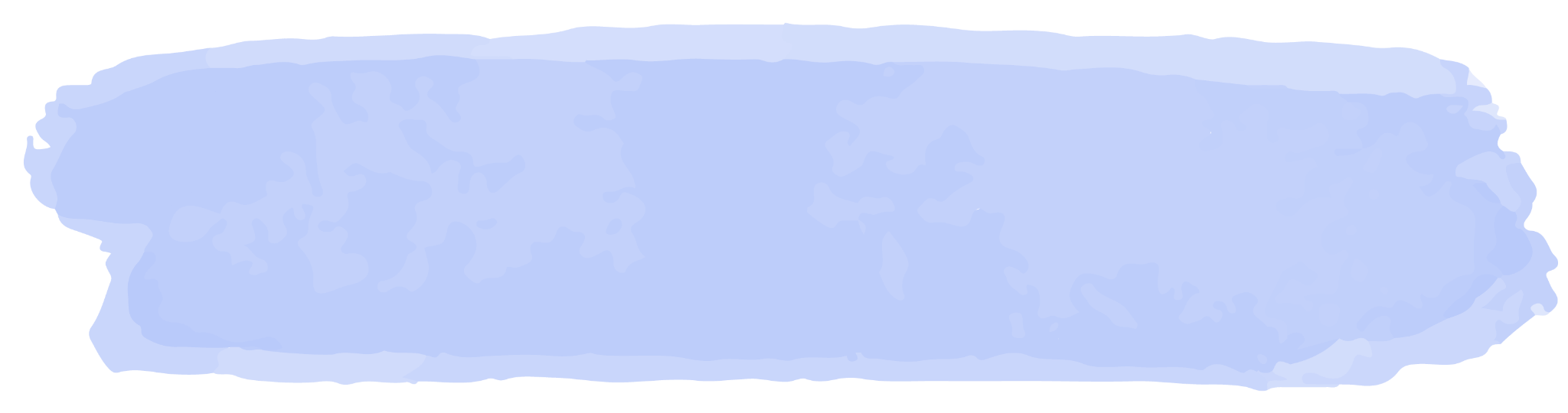 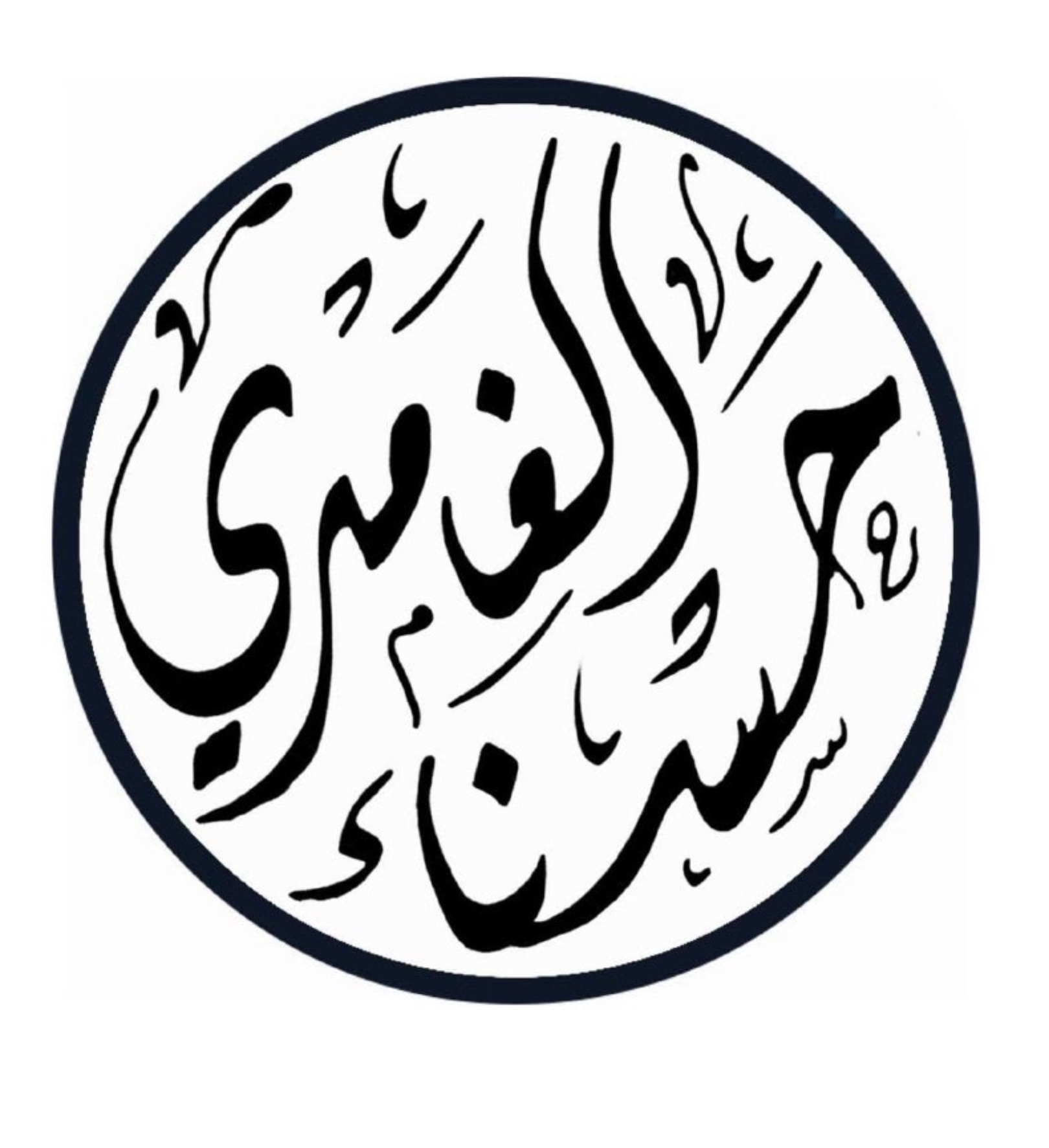 حل الواجب
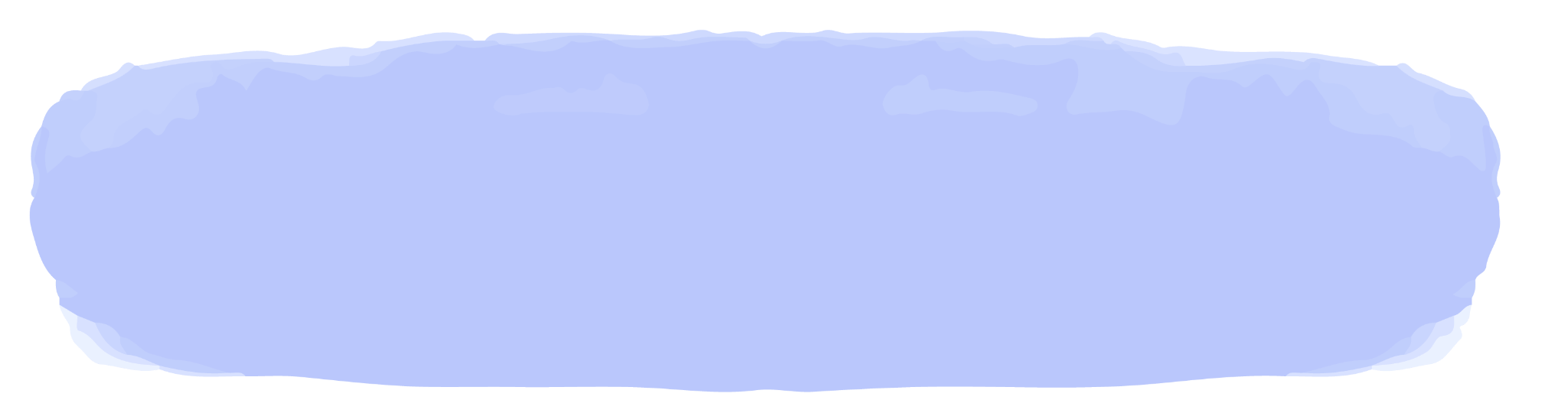 .
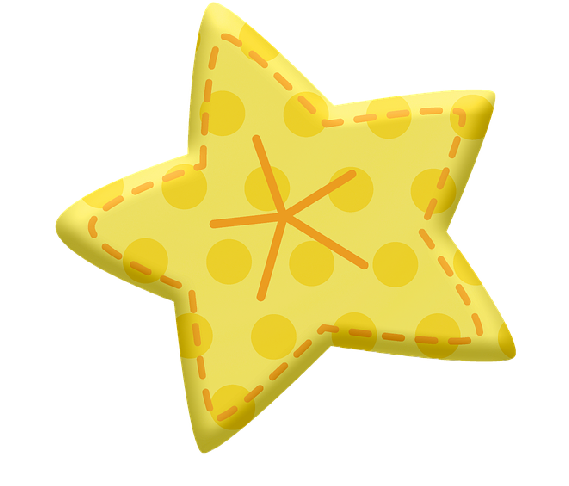 شريط الذكريات
حل المعادلات ذات الخطوة الواحدة
حل المعادلات متعددة الخطوات
حل المعادلات التي تحتوي متغيرا في طرفيها
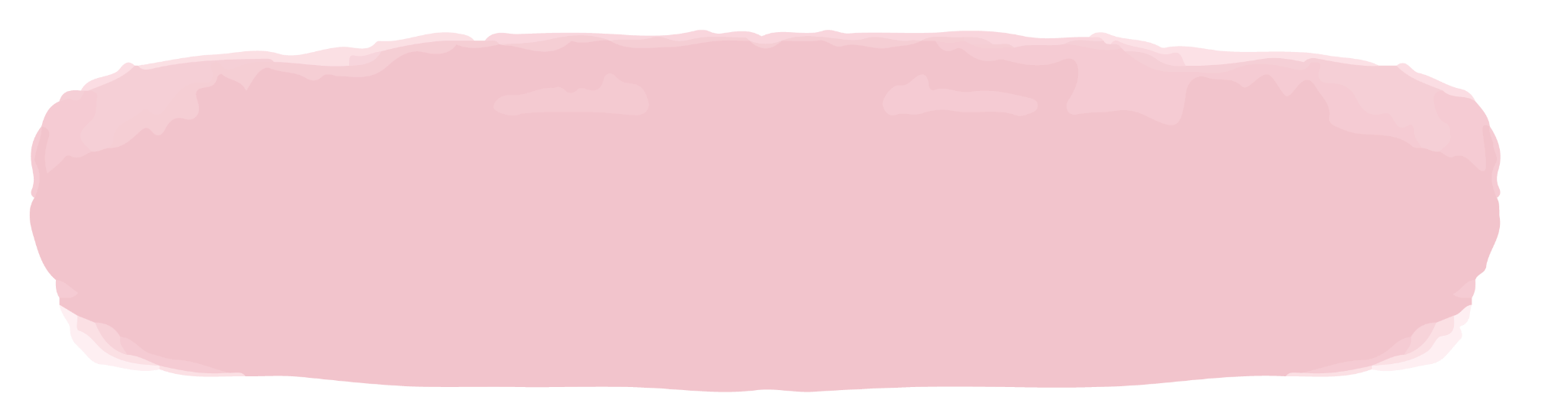 المعادلات
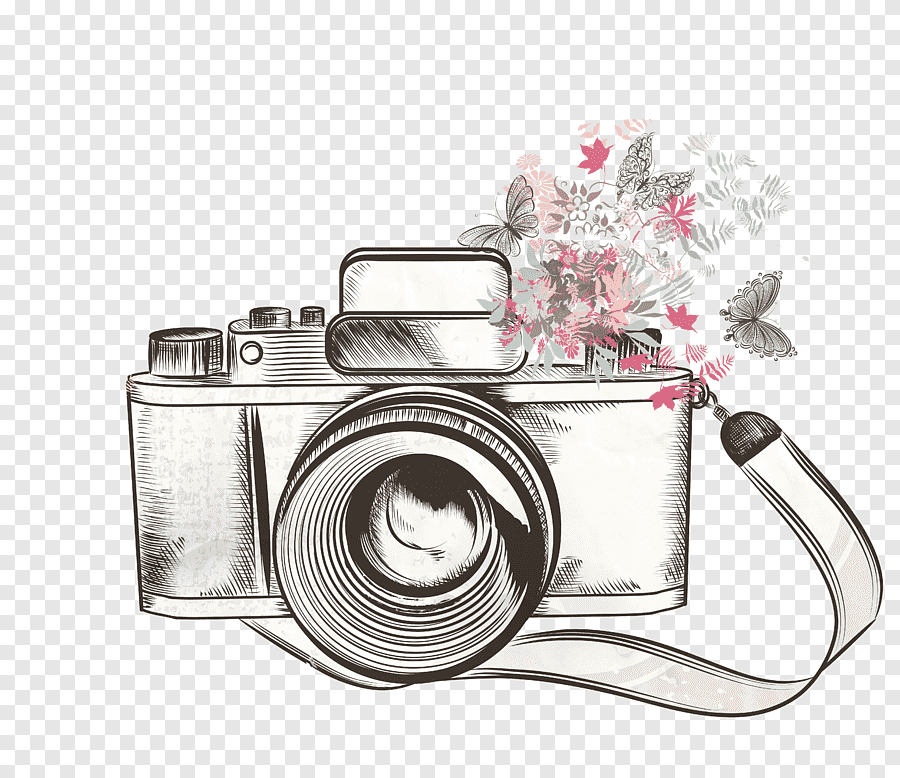 .
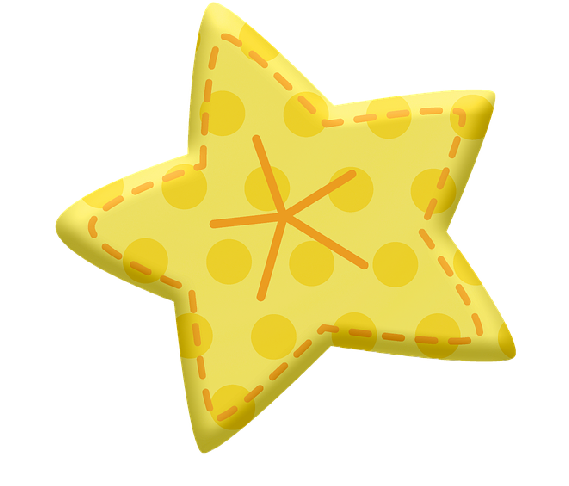 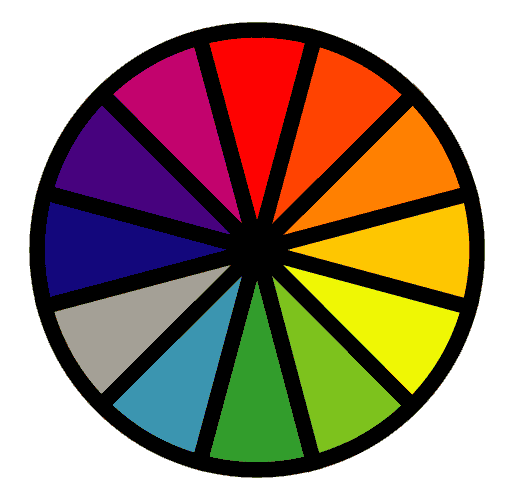 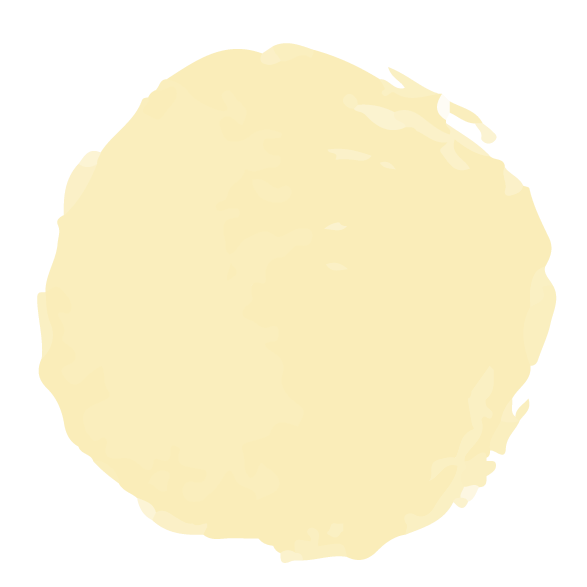 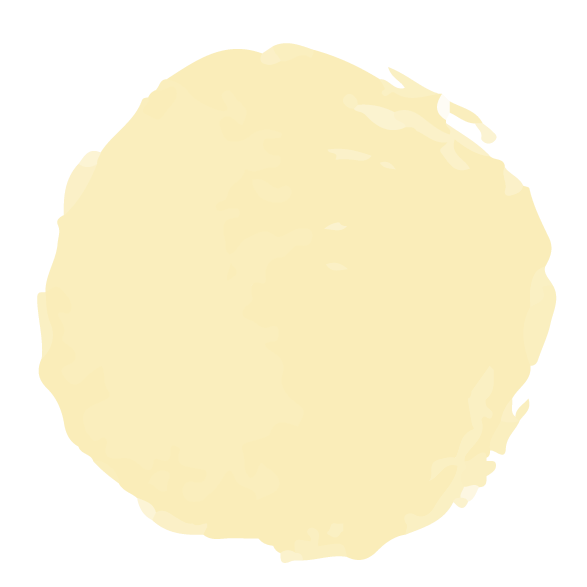 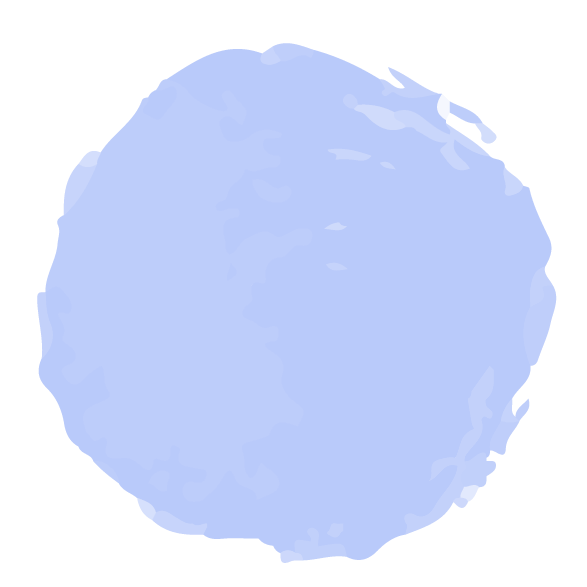 الاختيار العشوائي
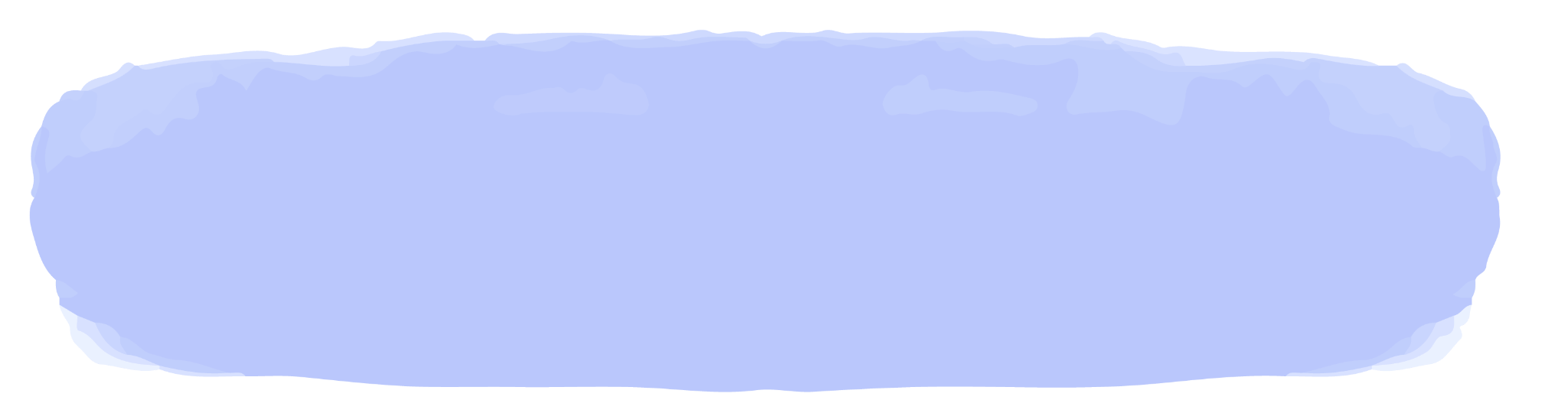 ضع علامة صح او خطا
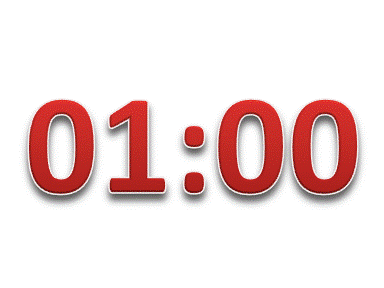 العبارة الجبرية التي تحتوي = هي جملة مفتوحة
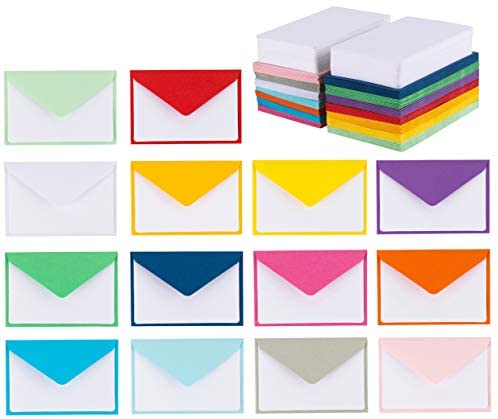 ١
حل المعادلة ٢س=س+٤ هو س=٤
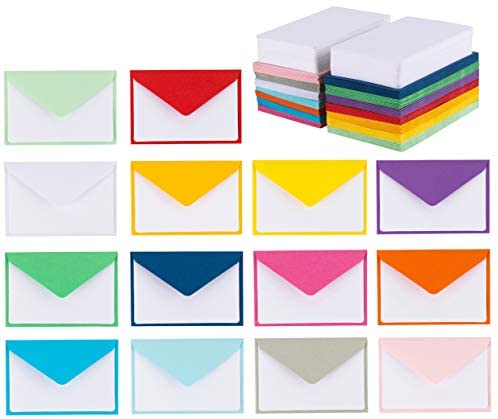 ٢
٢(س+٢)=٦. حلها س = ٨
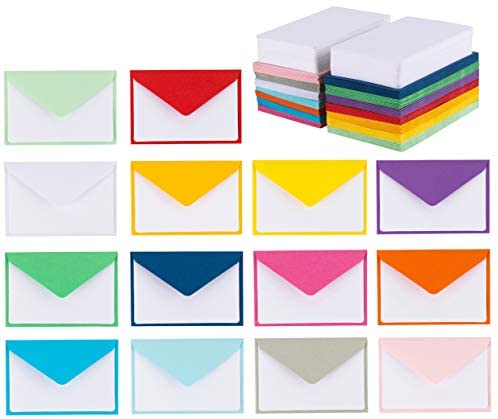 ٣
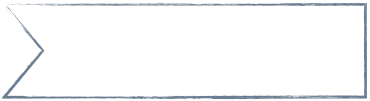 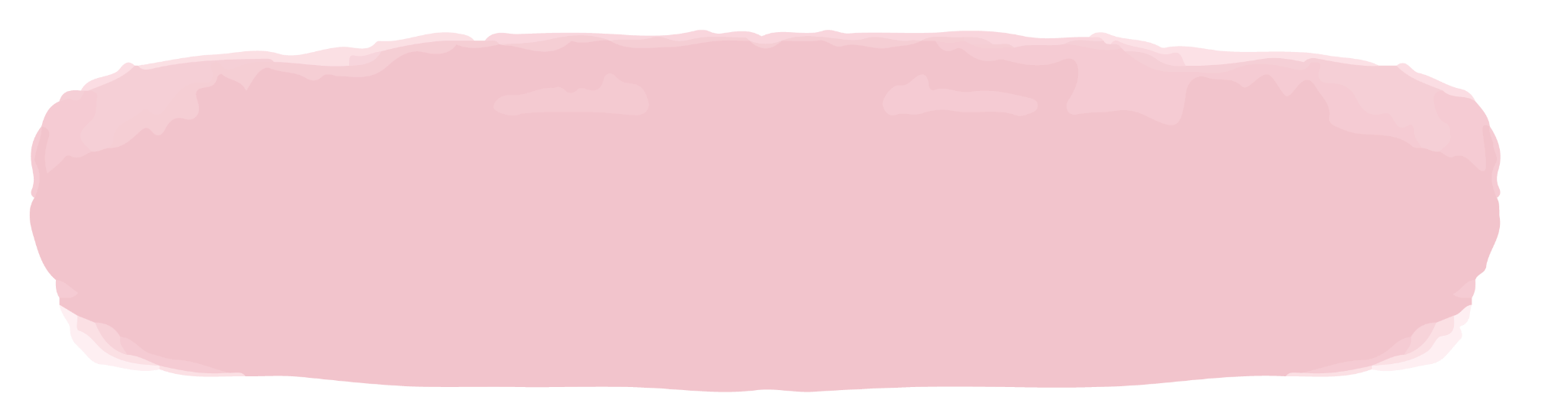 اليوم
علمتني الرياضيات  
أن الانتقال من جهة الى اخرى سيغيرمن قيمتي
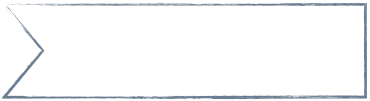 التاريخ
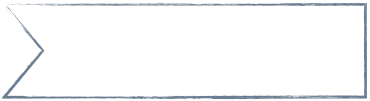 الحصة
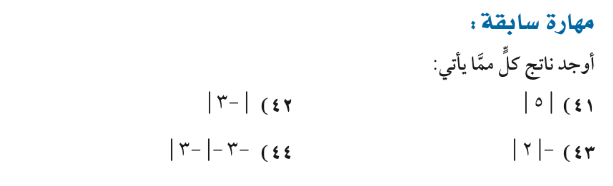 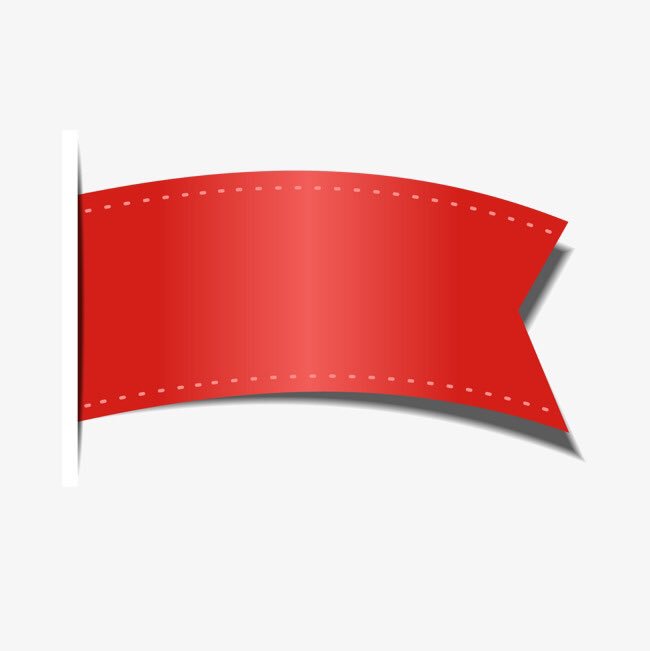 صفحة
٣٨
استراتيجية التصفح
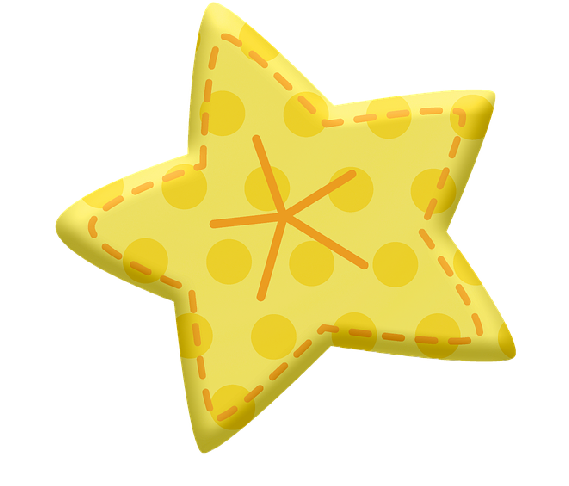 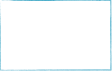 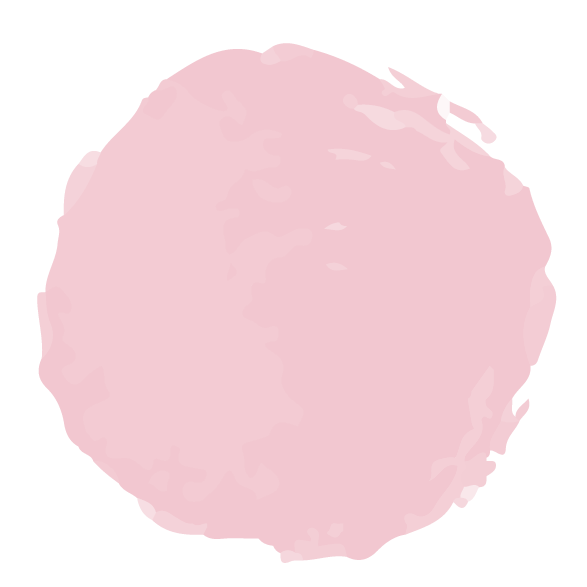 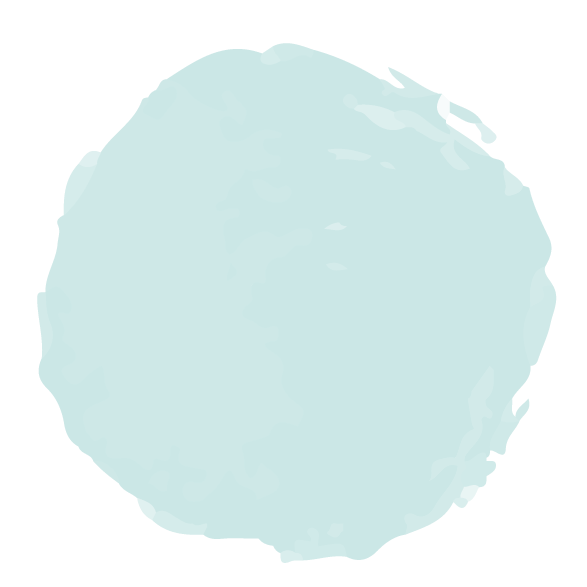 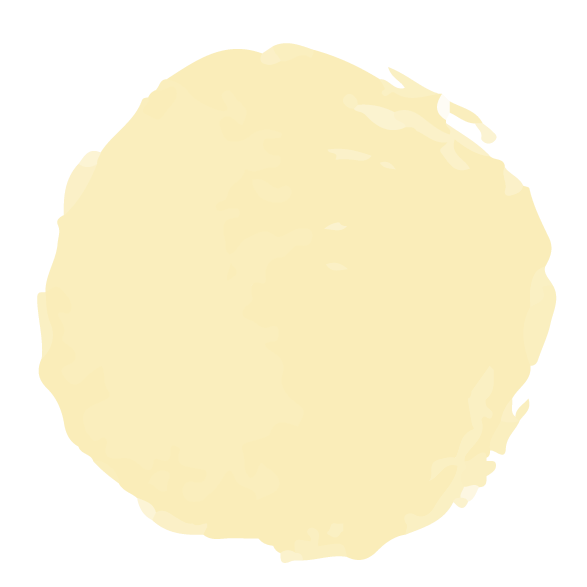 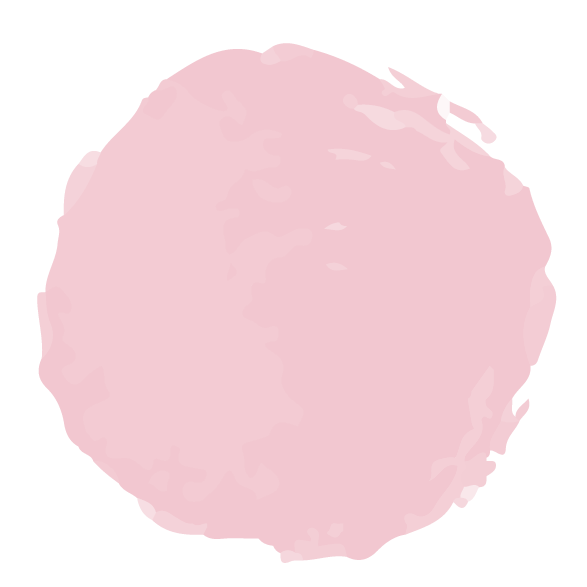 🎯احسب قيم عبارات تتضمن القيمة المطلقة 
🎯حل المعادلات التي تتضمن القيمة المطلقة
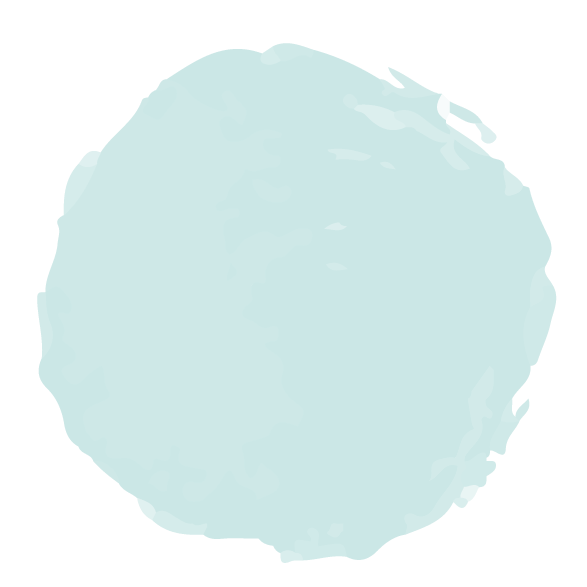 مرادف كلمة
المطلقة :
جانب ، حافه ،حد ،…
حل المعادلات التي تحتوي متغيرا في طرفيها
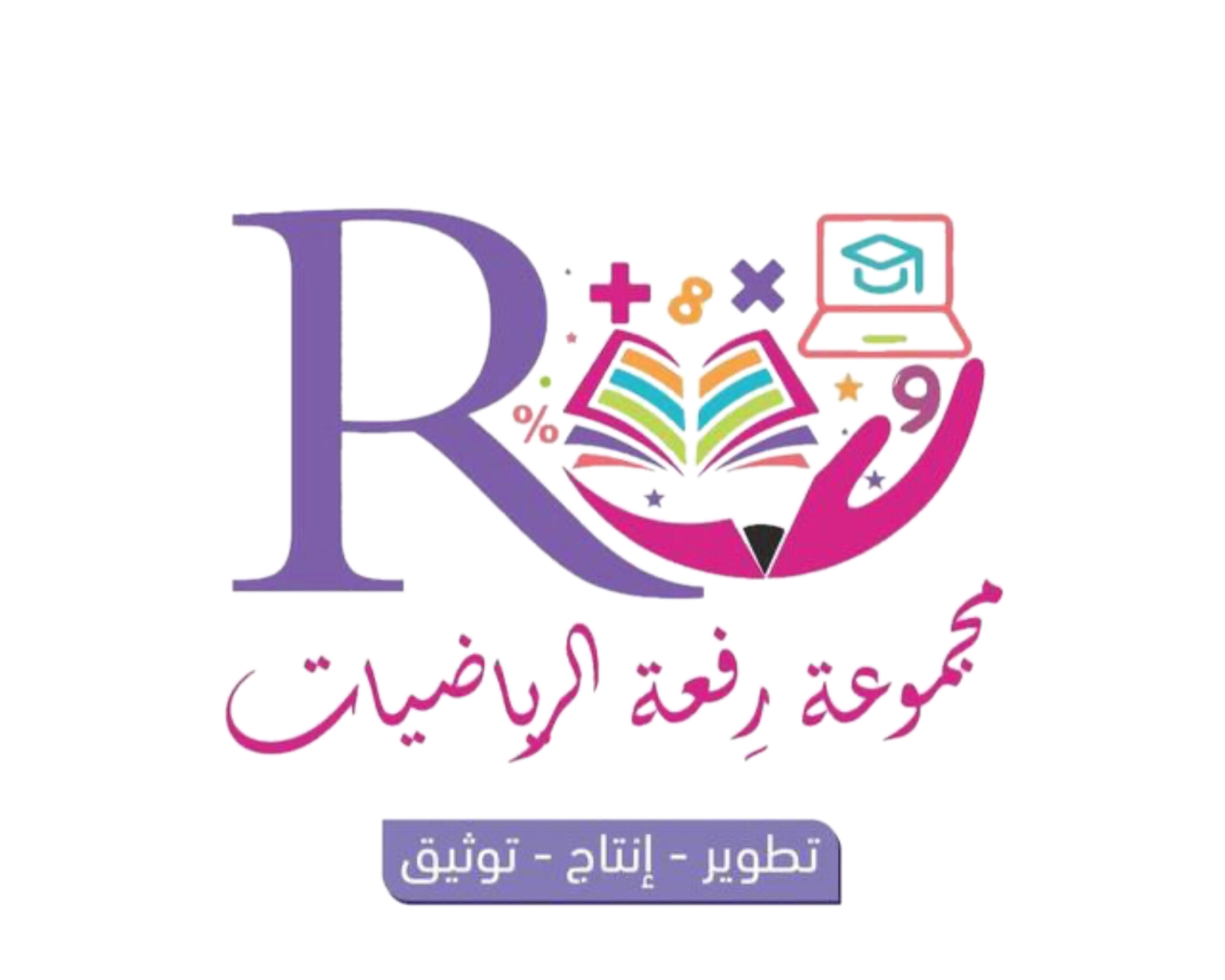 ٣٨
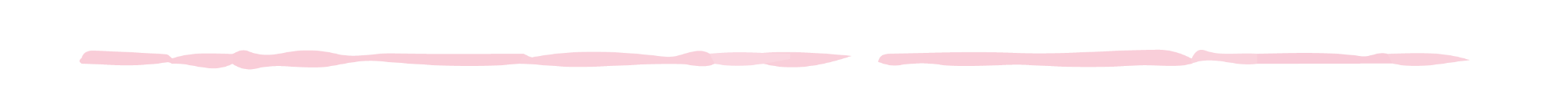 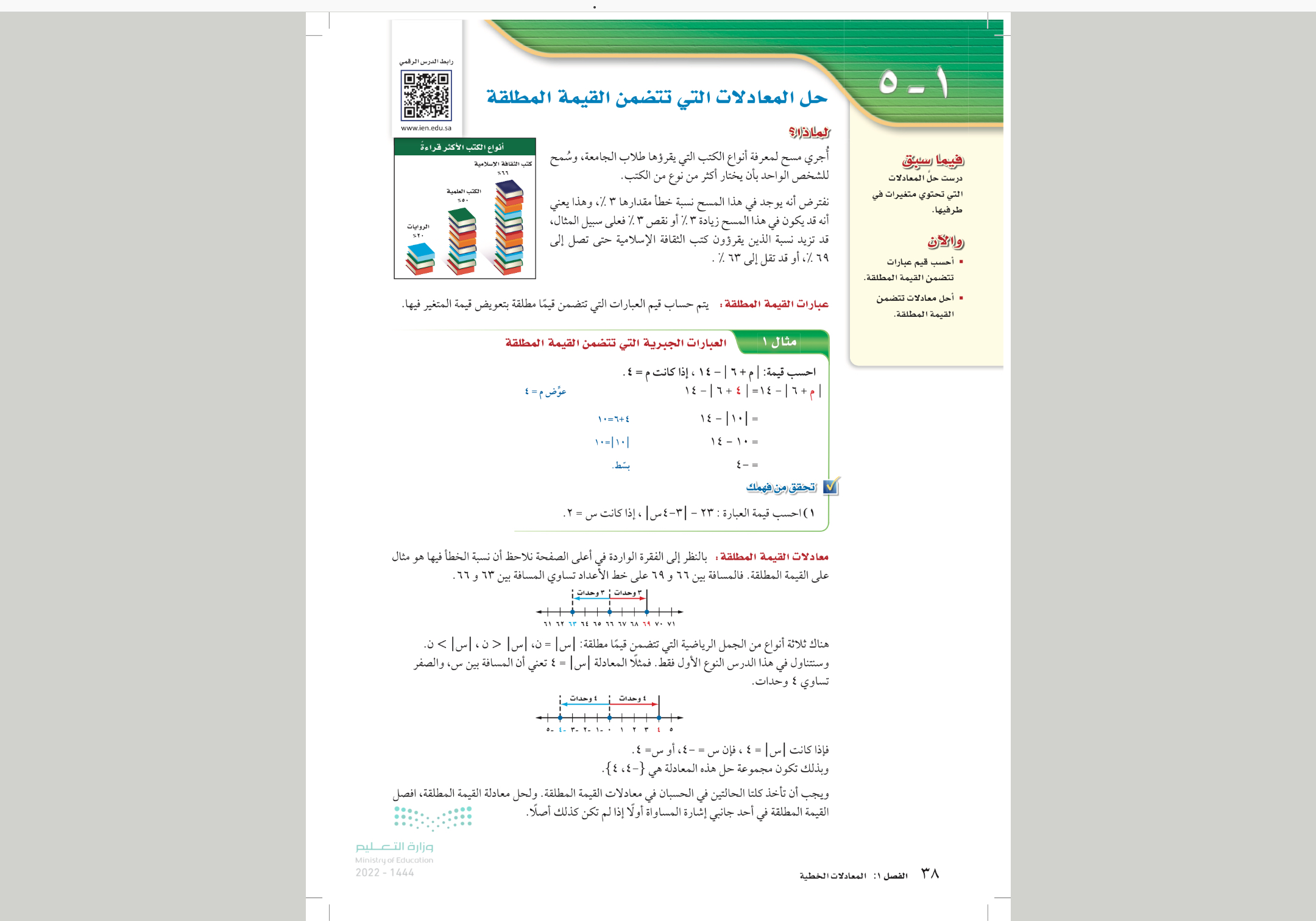 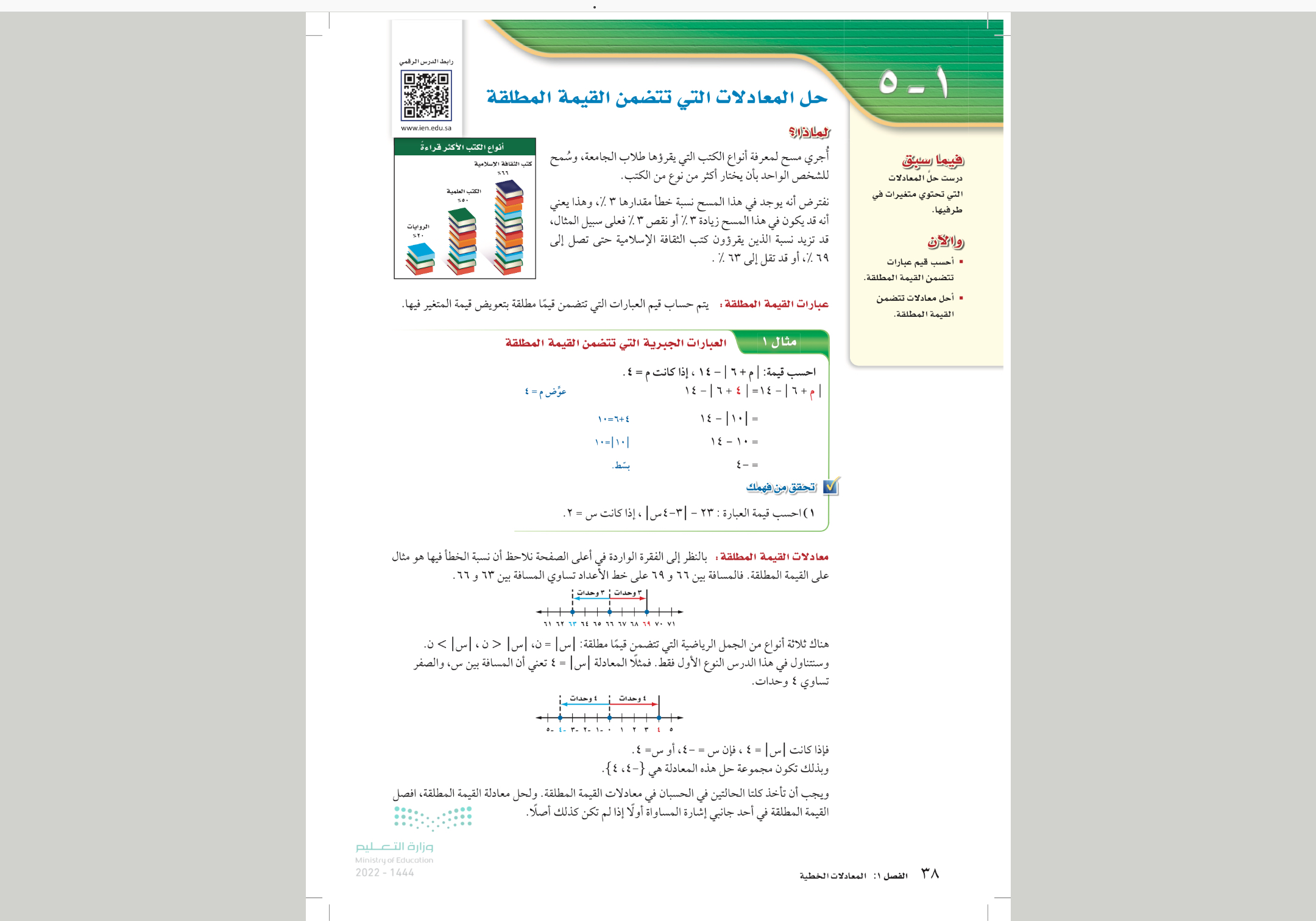 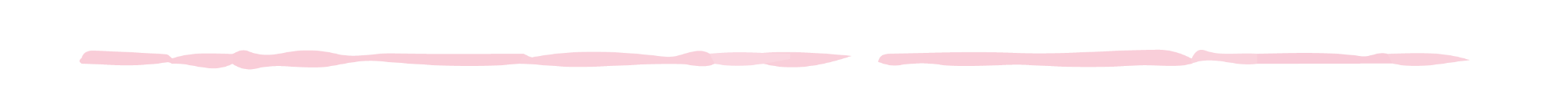 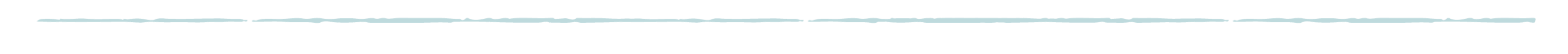 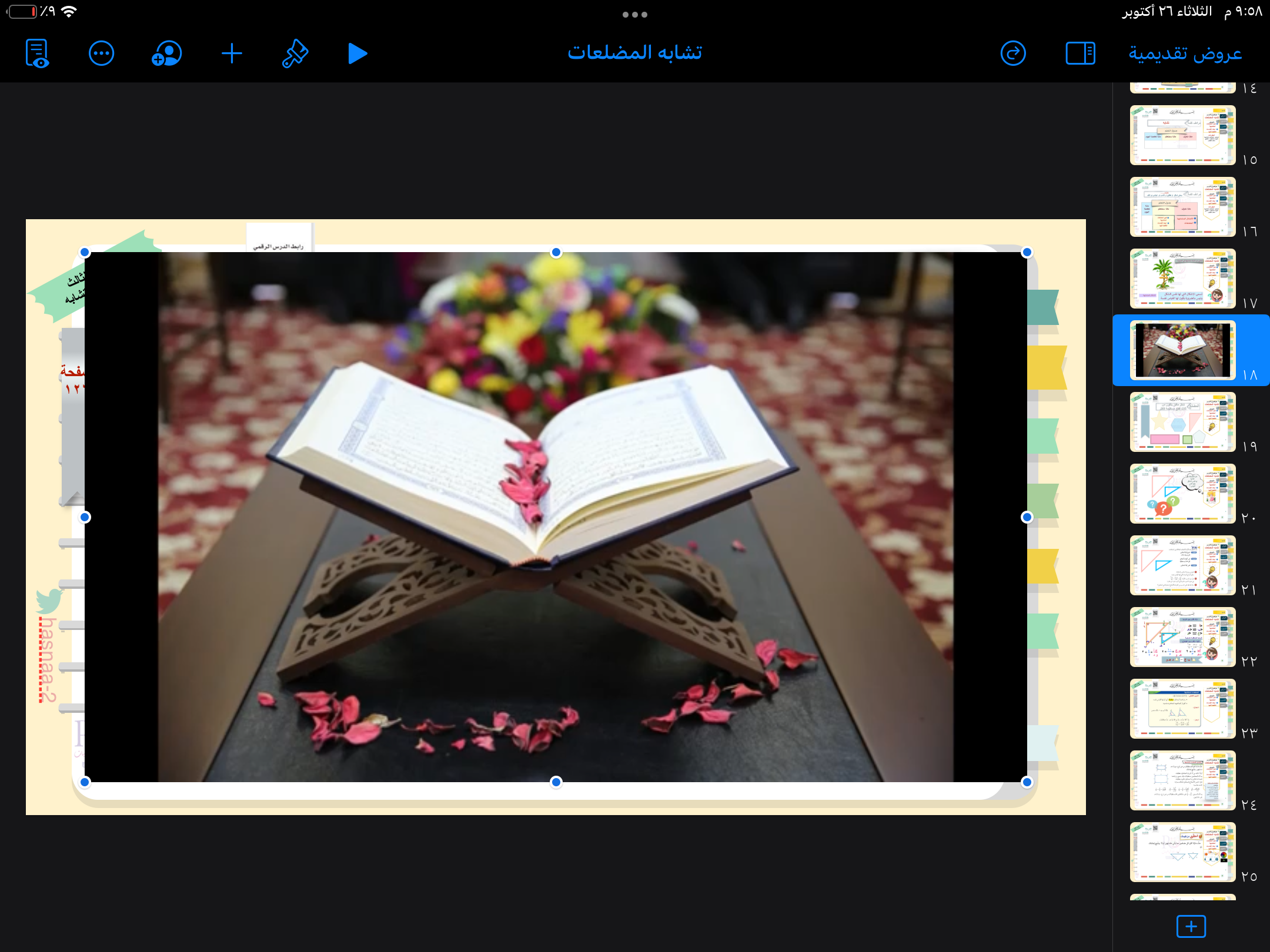 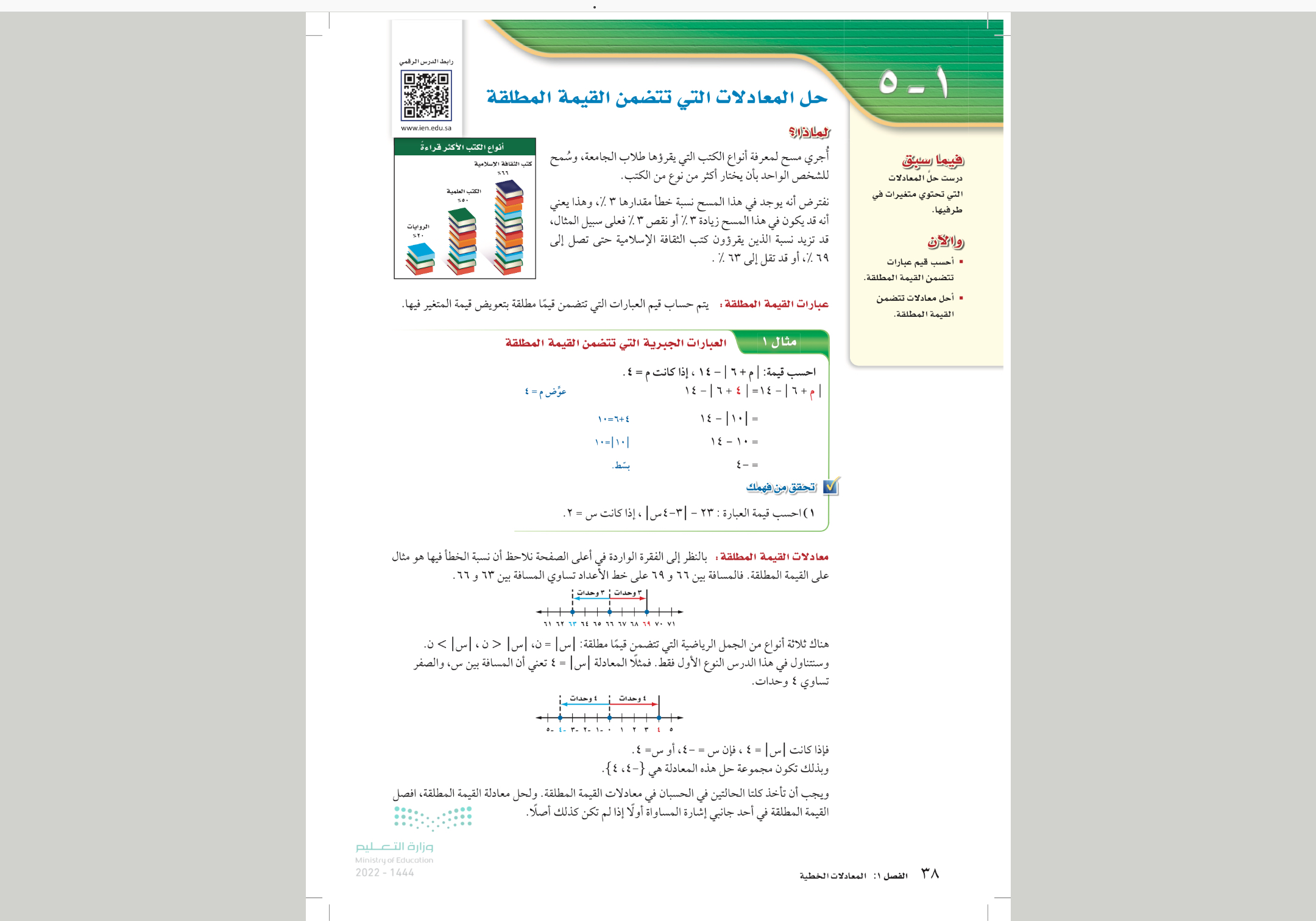 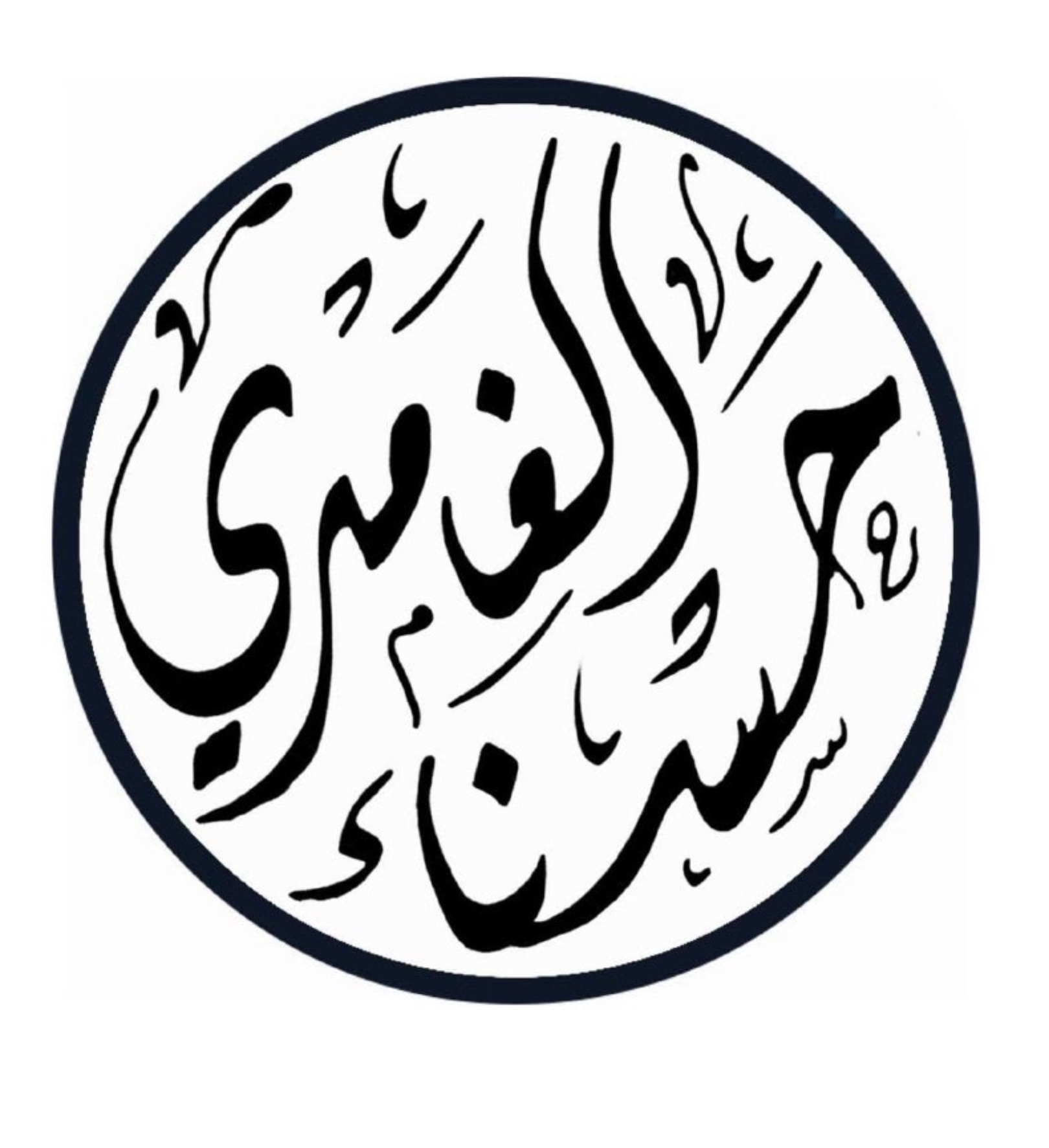 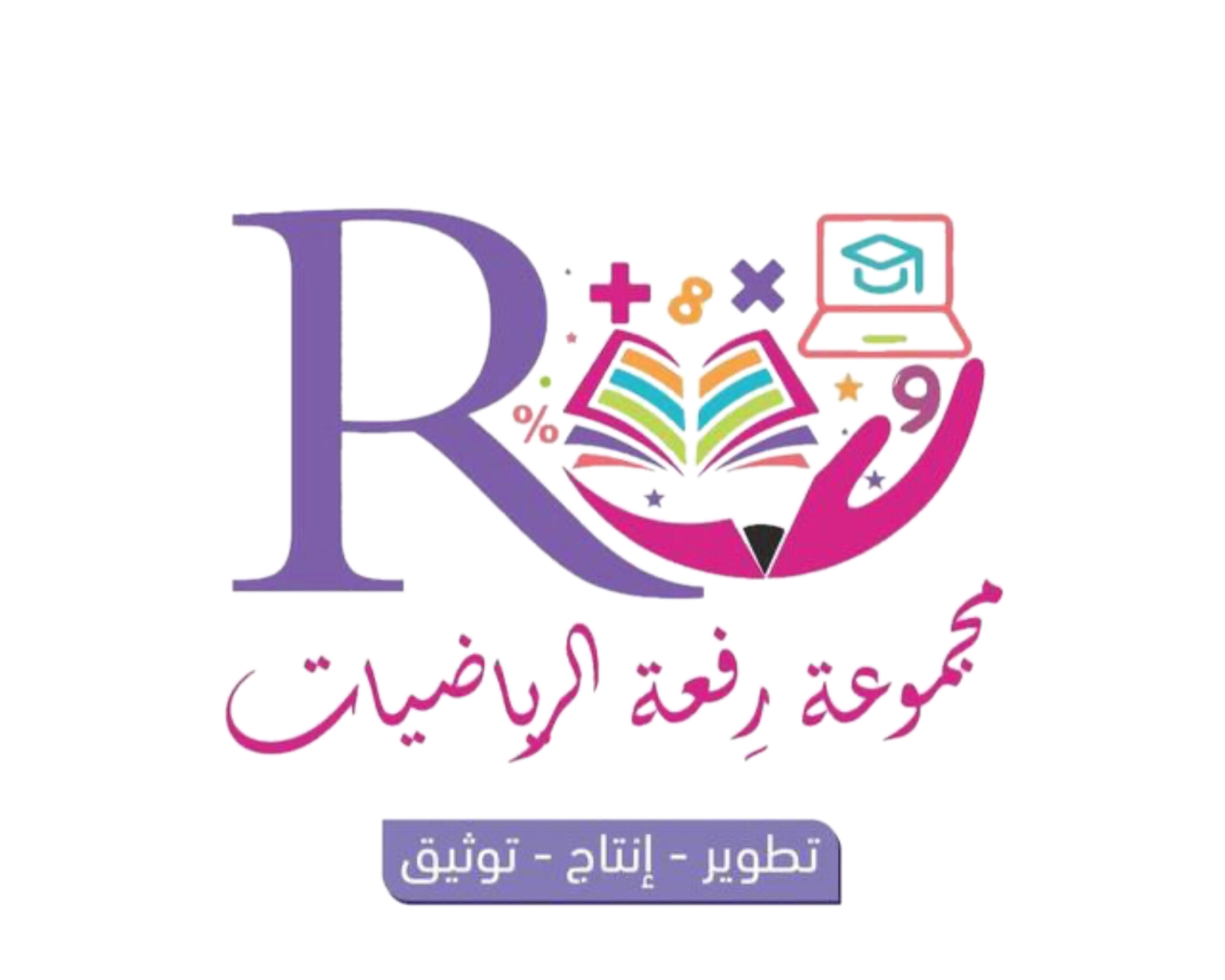 ٣٨
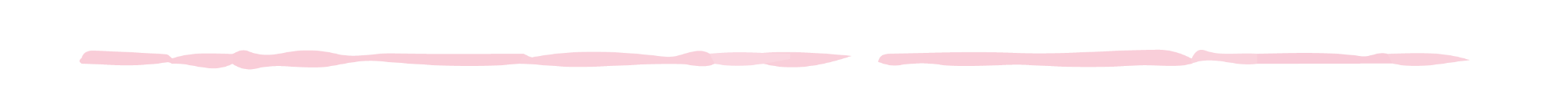 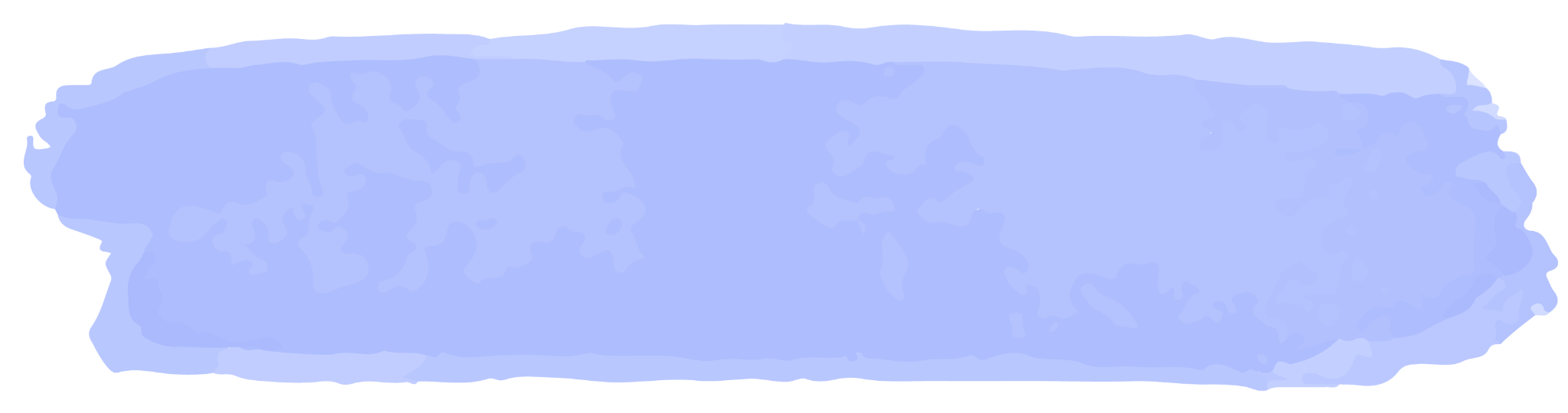 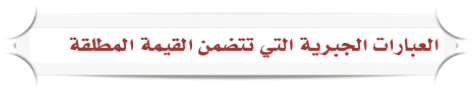 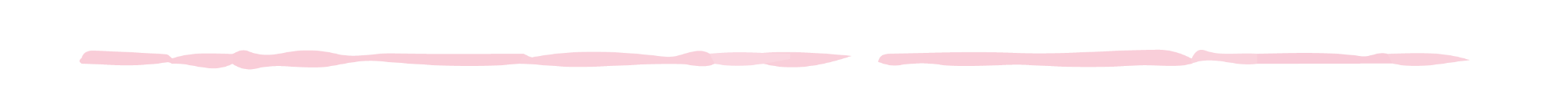 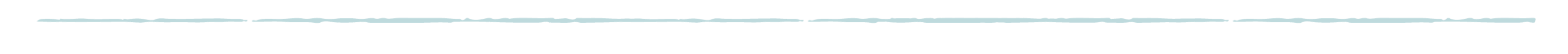 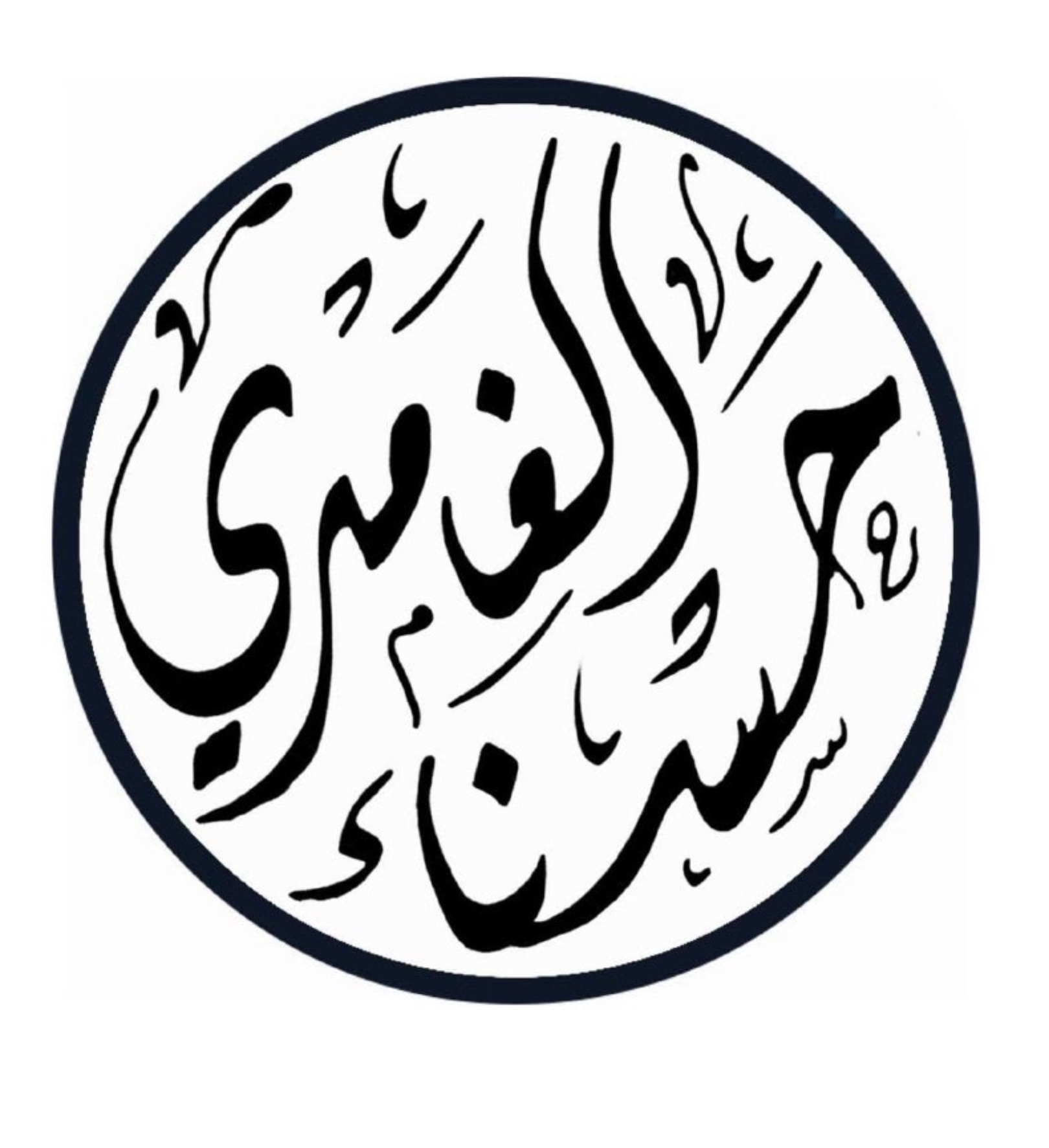 مثال
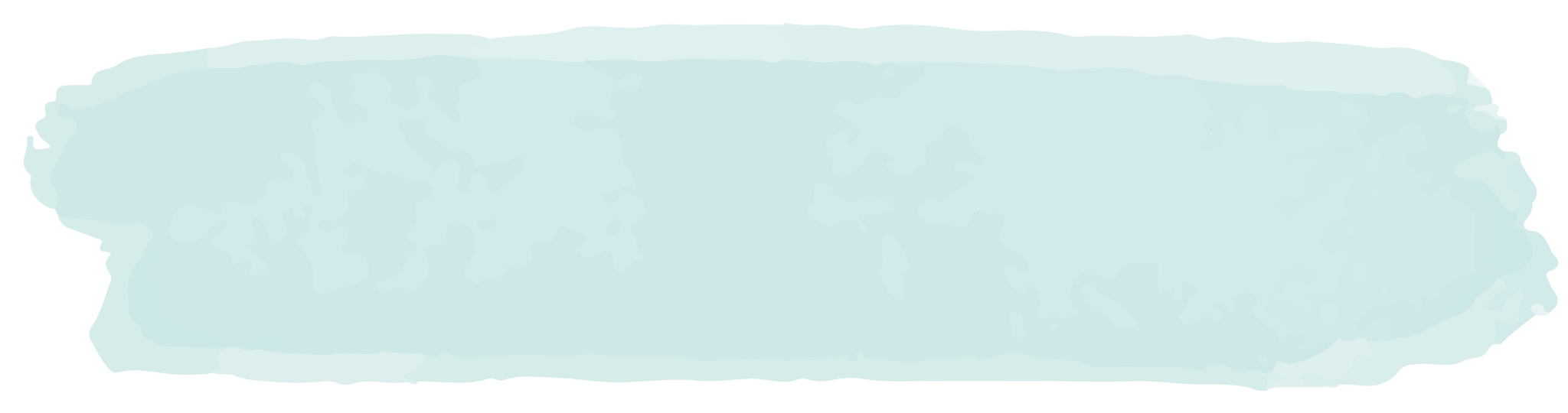 ٣٨
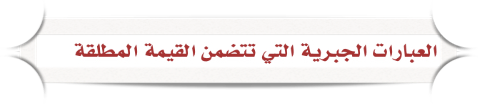 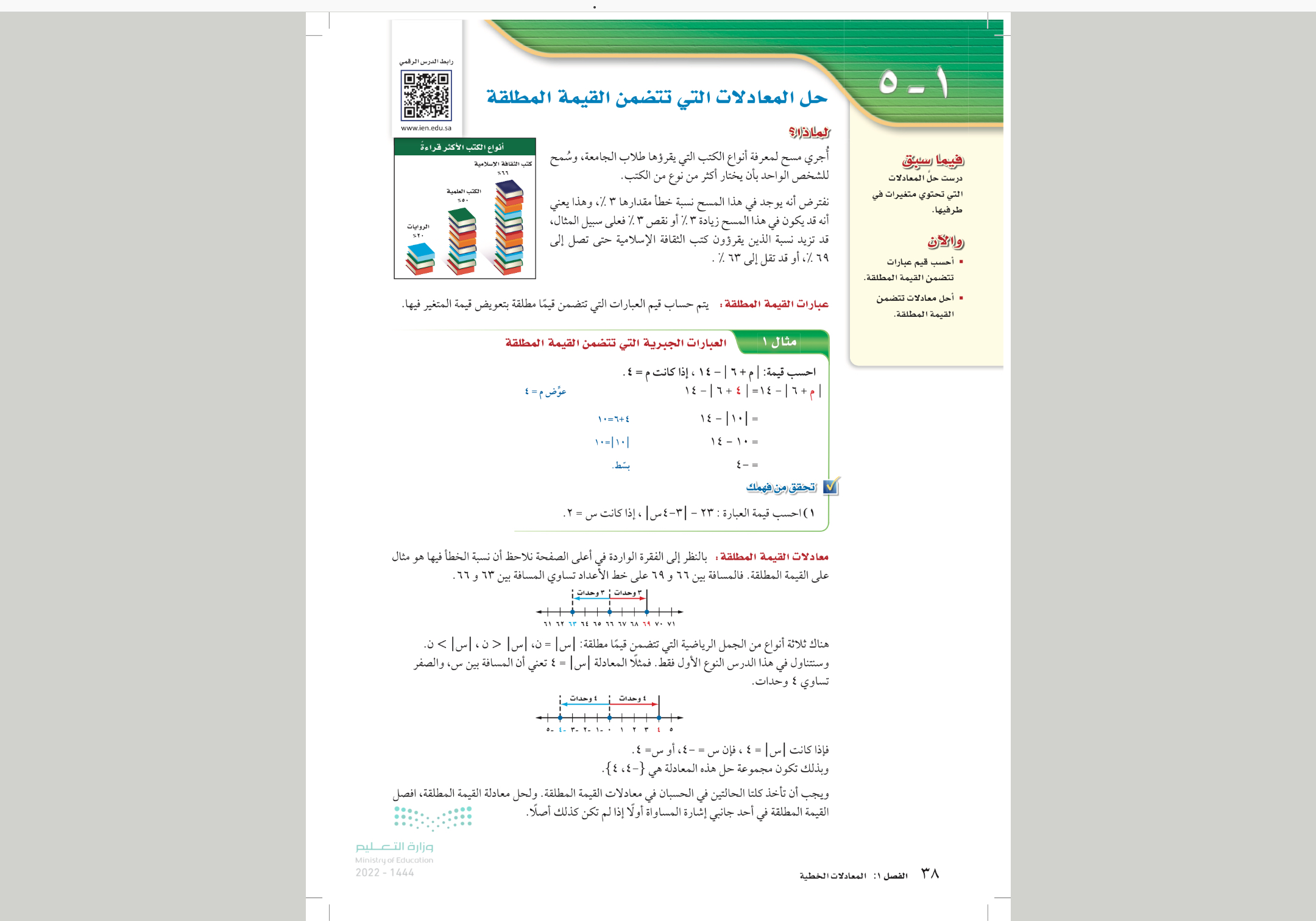 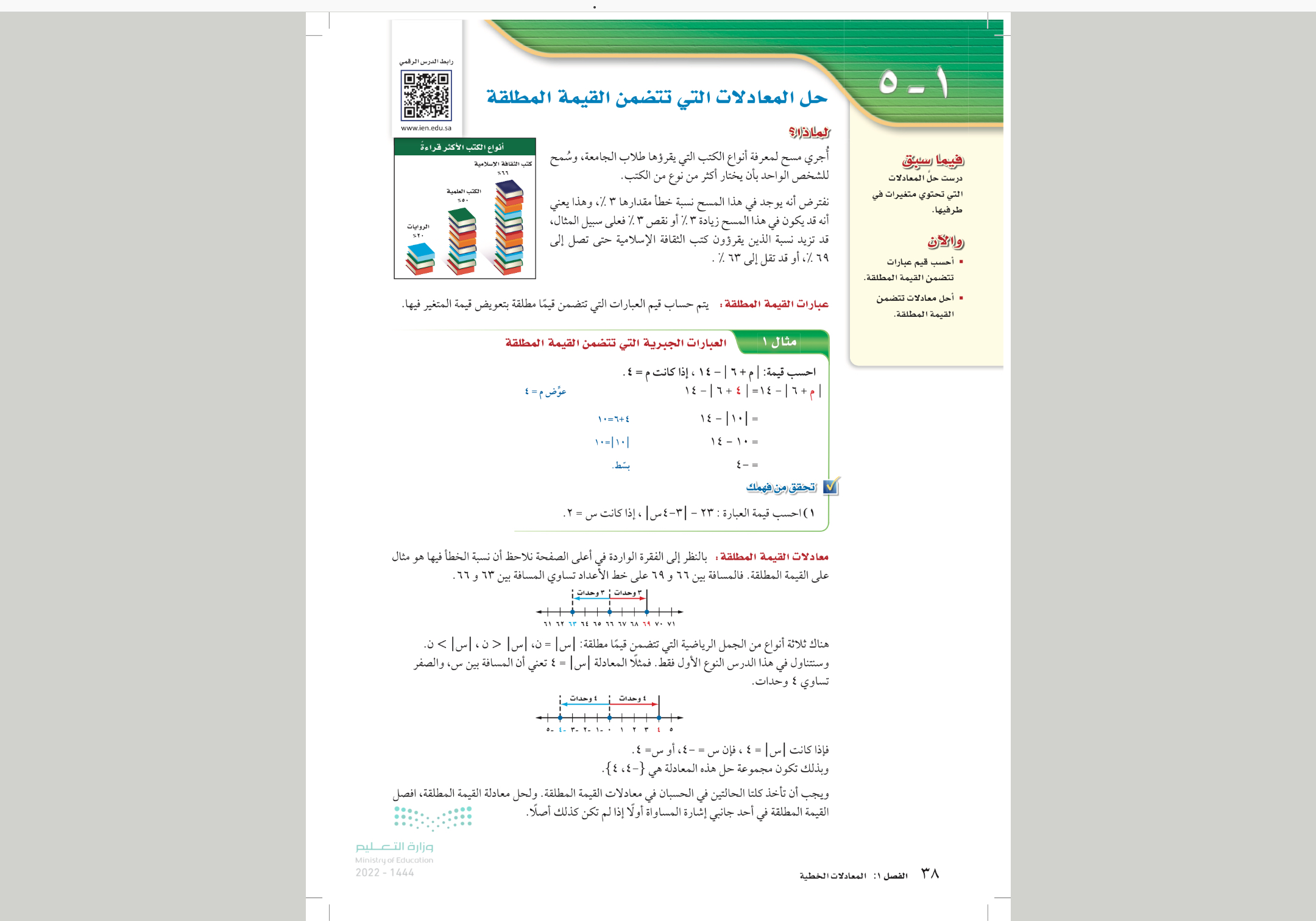 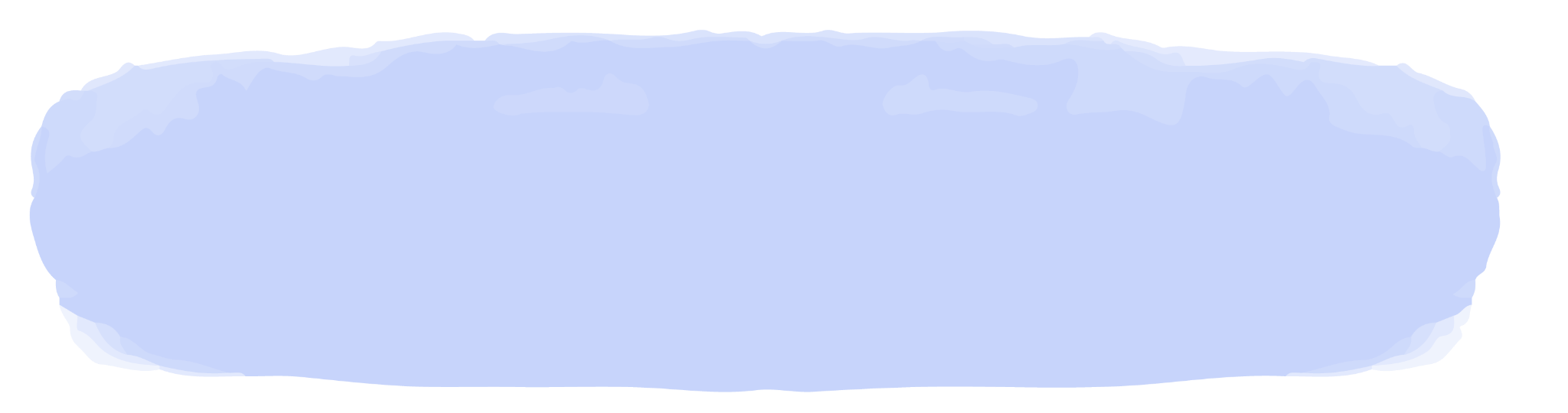 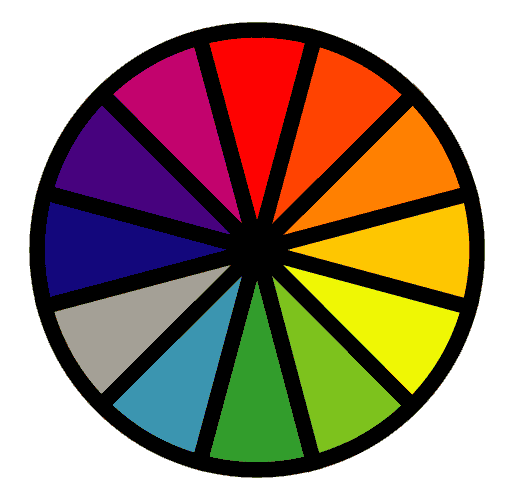 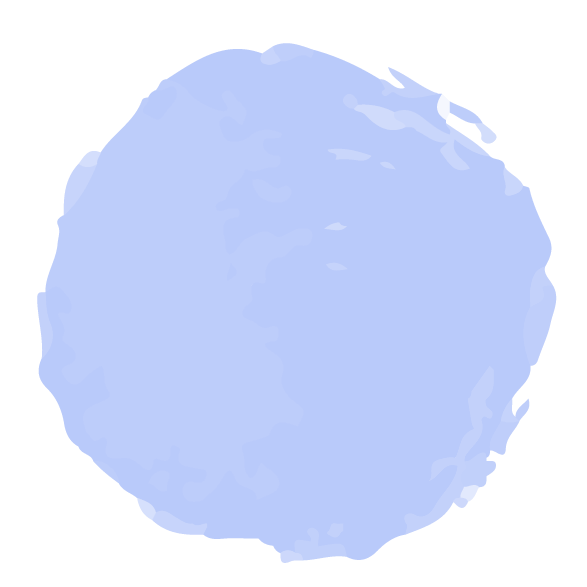 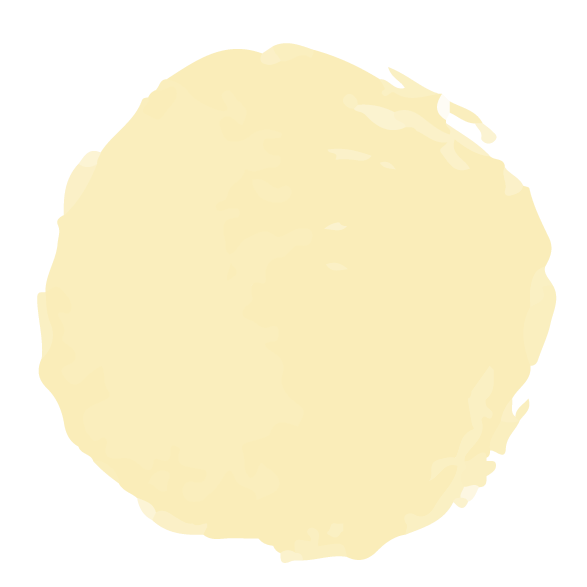 فكر 
زاوج 
شارك
١ أ
الاختيار العشوائي
تحقق من فهمك
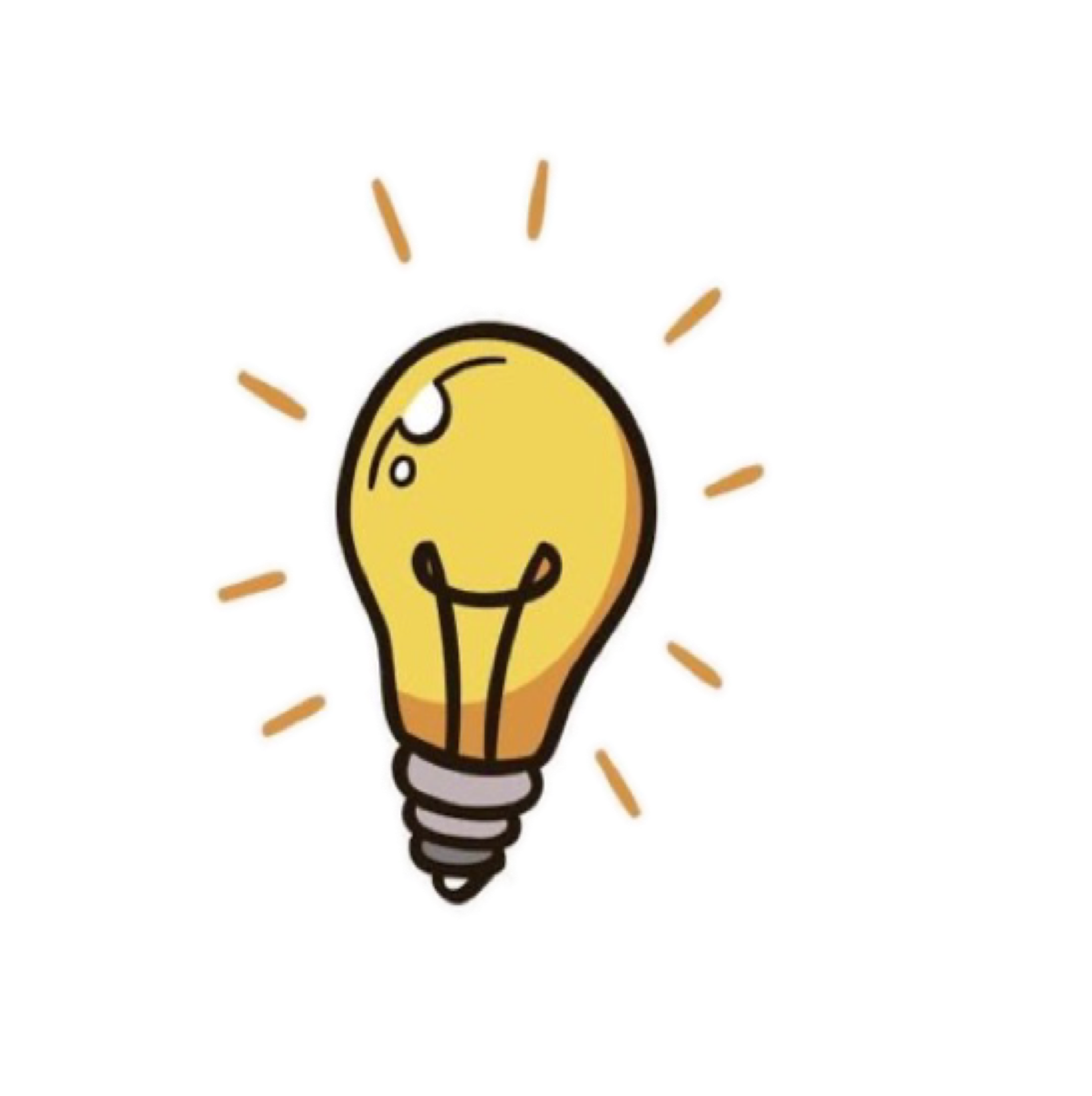 ٣٨
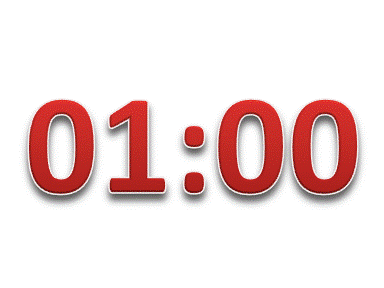 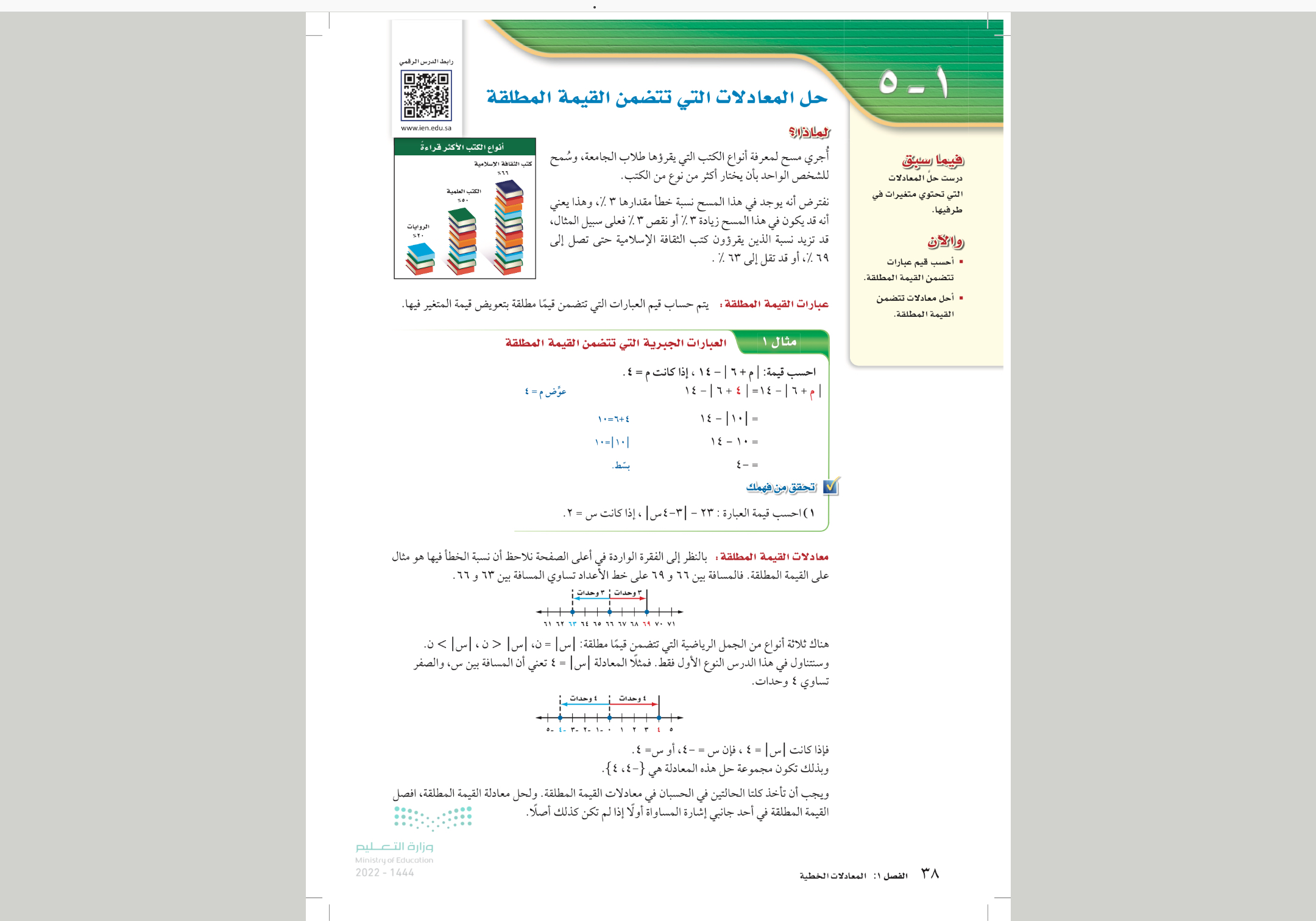 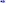 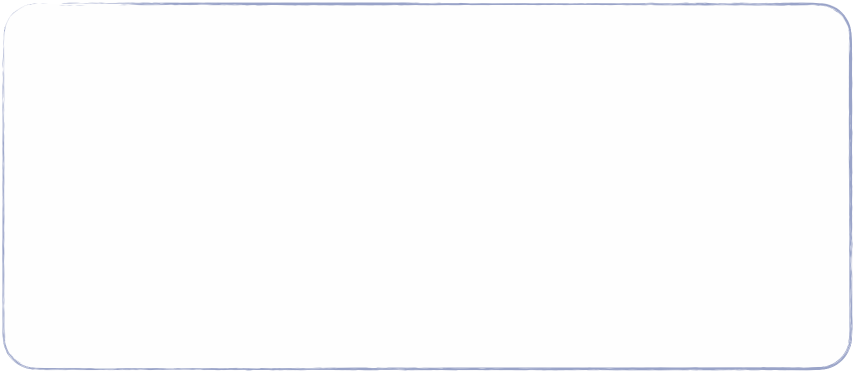 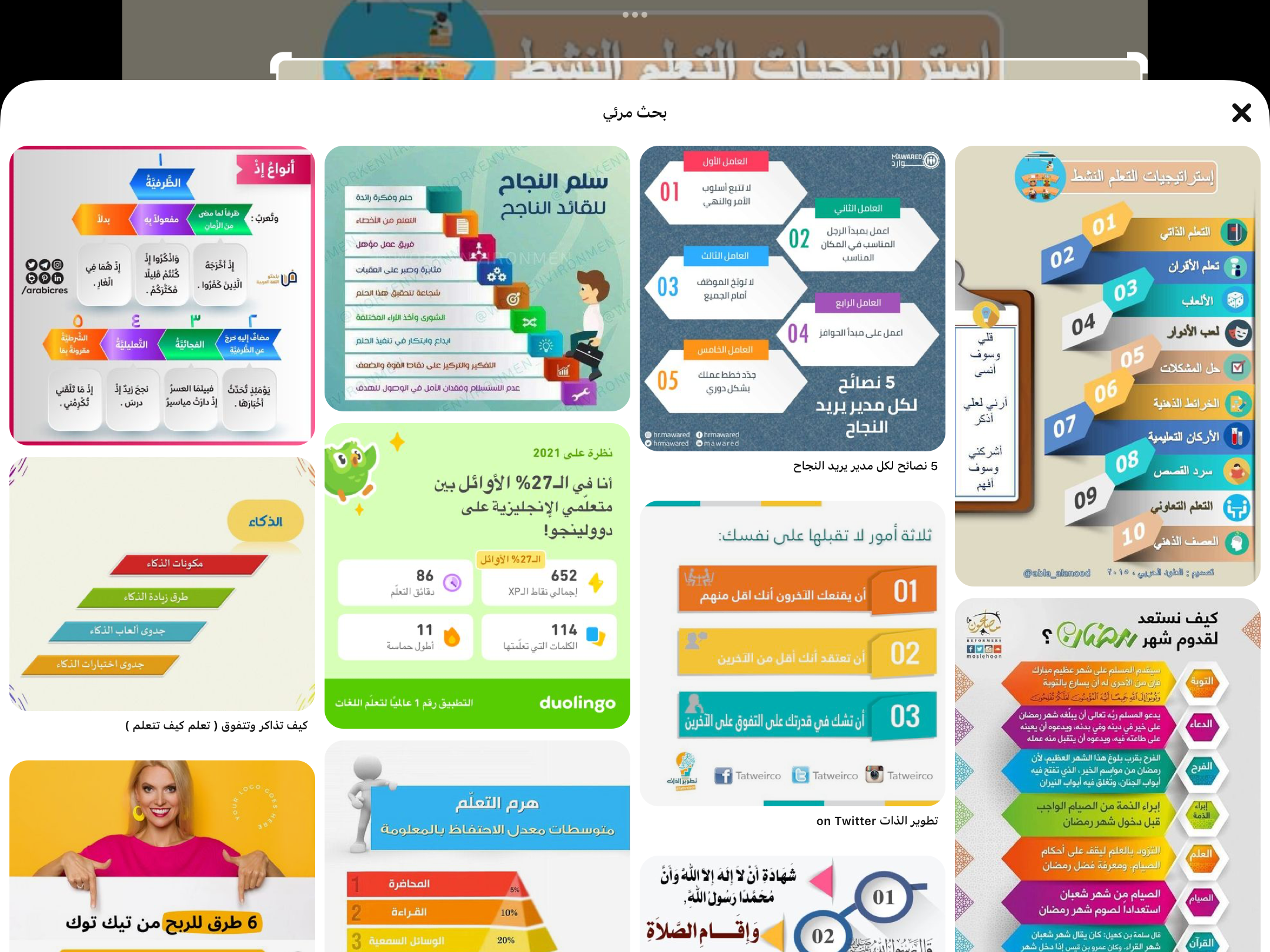 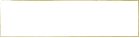 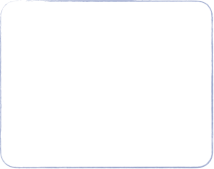 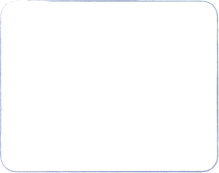 تأكد
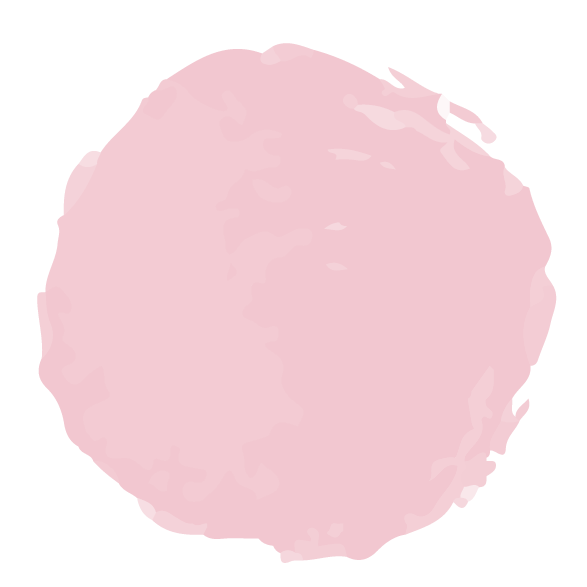 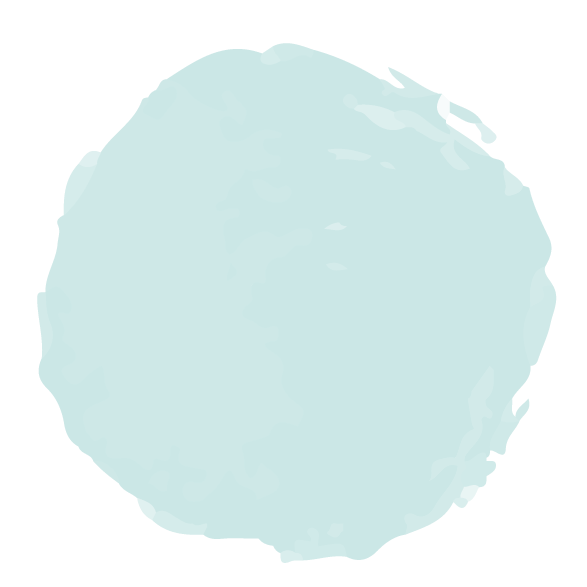 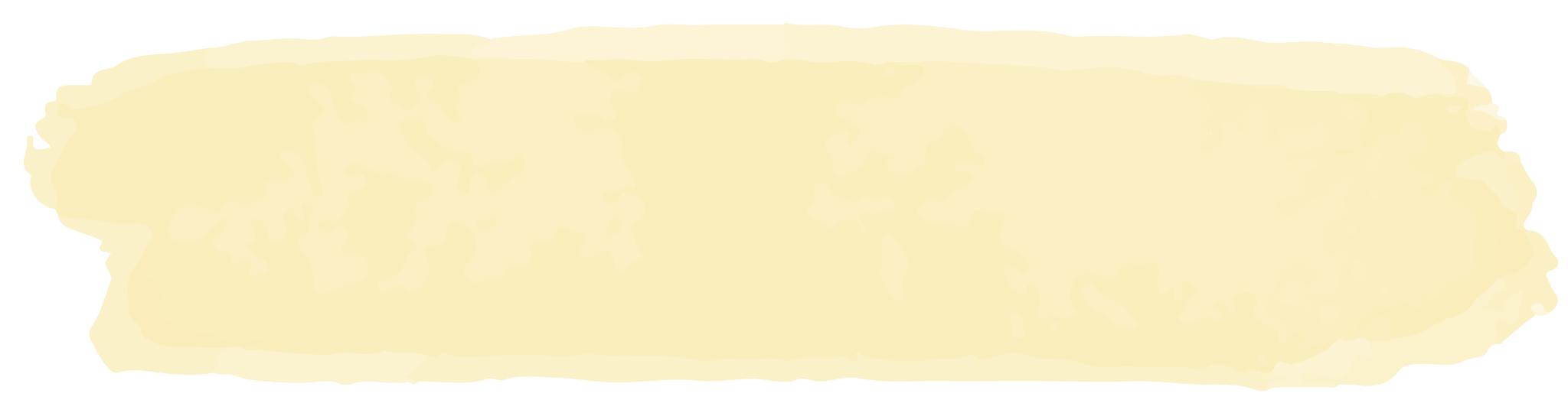 ٢
١
٤١
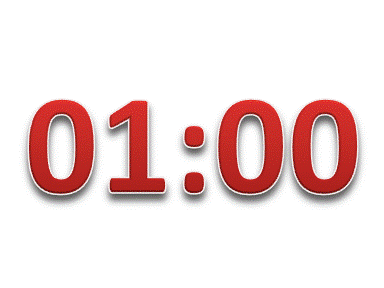 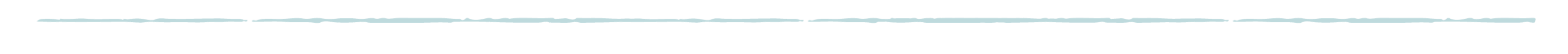 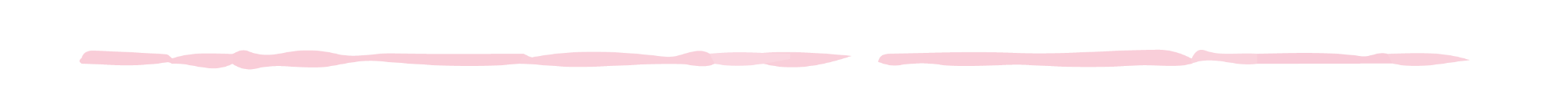 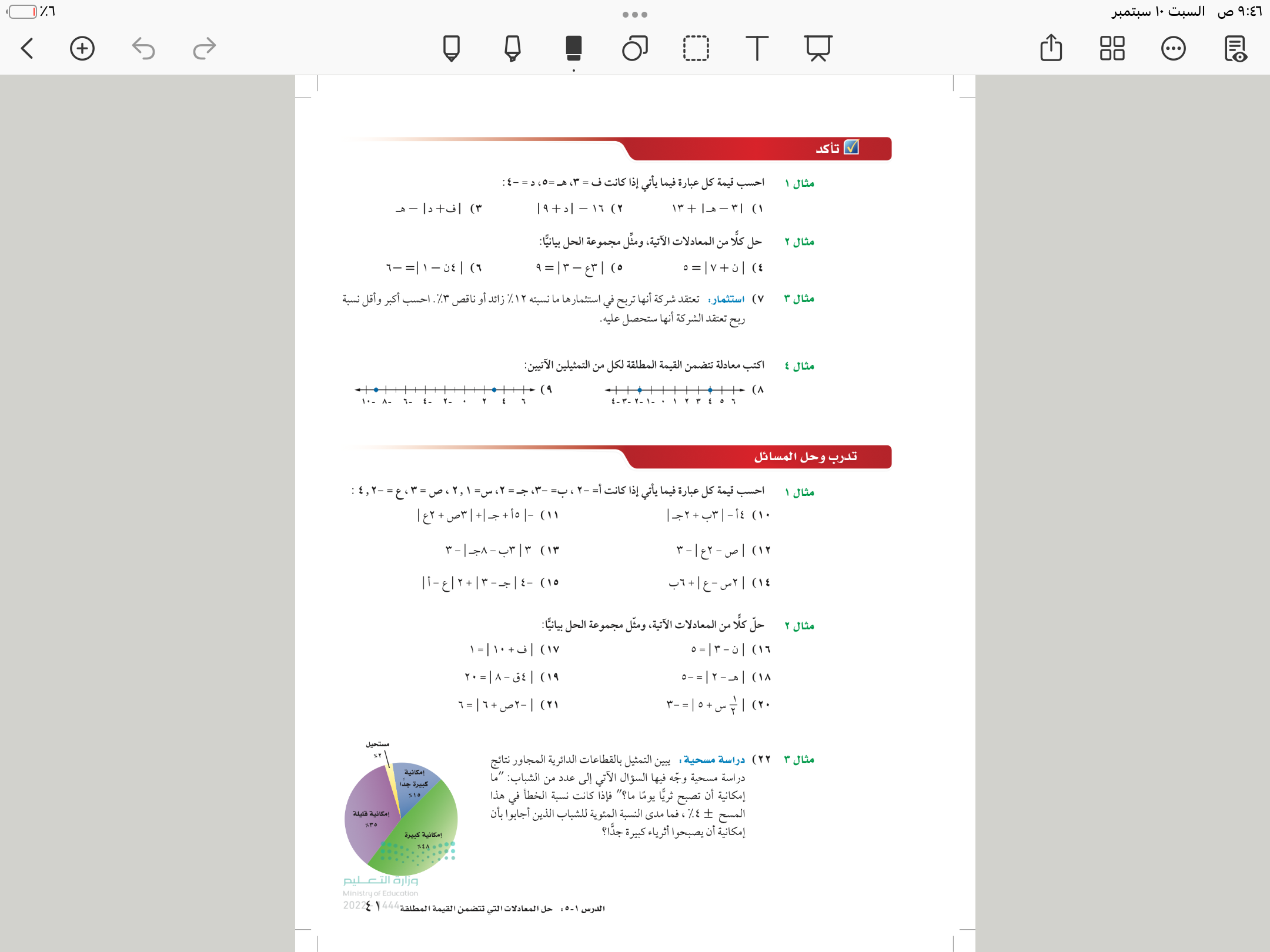 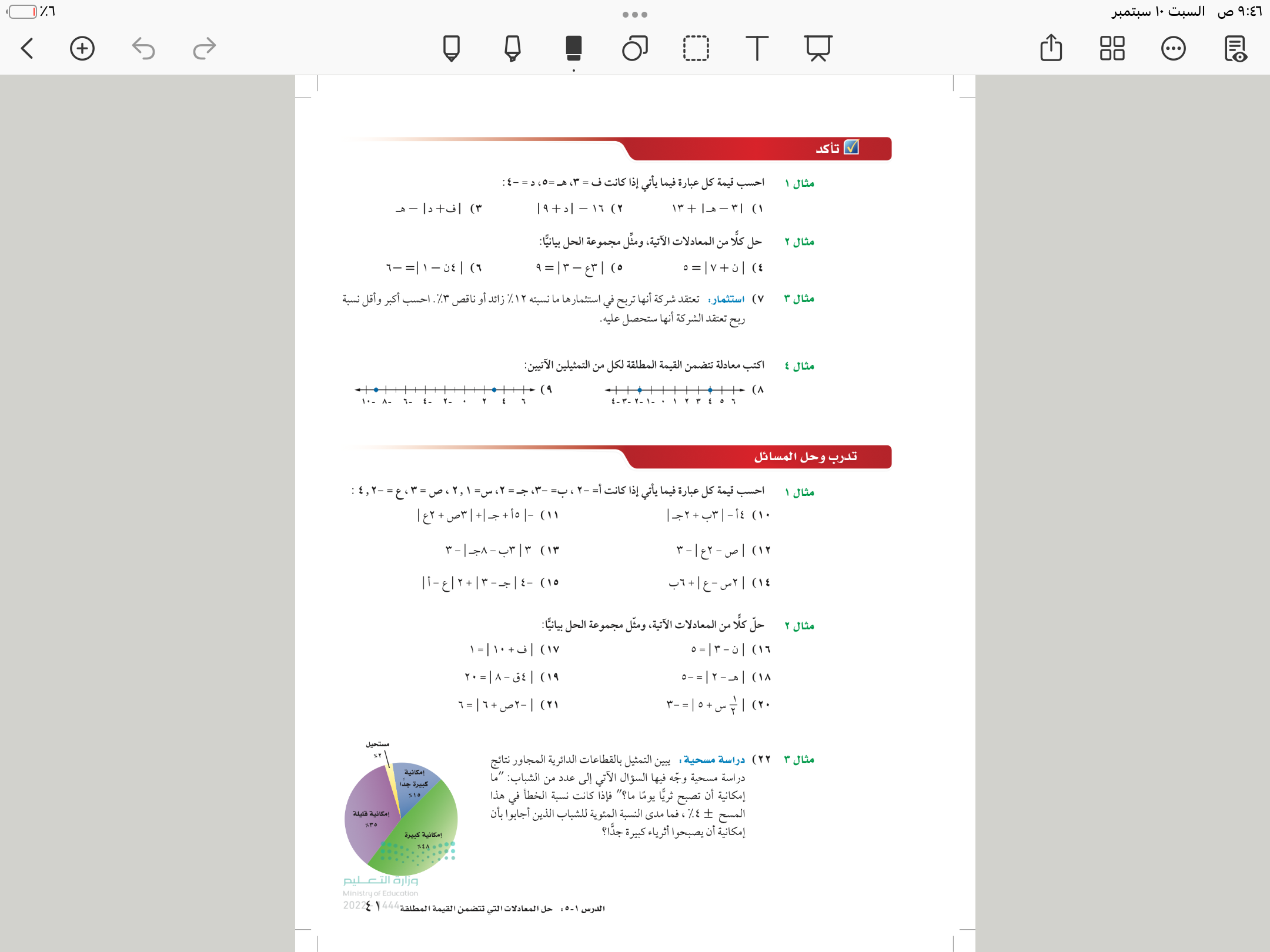 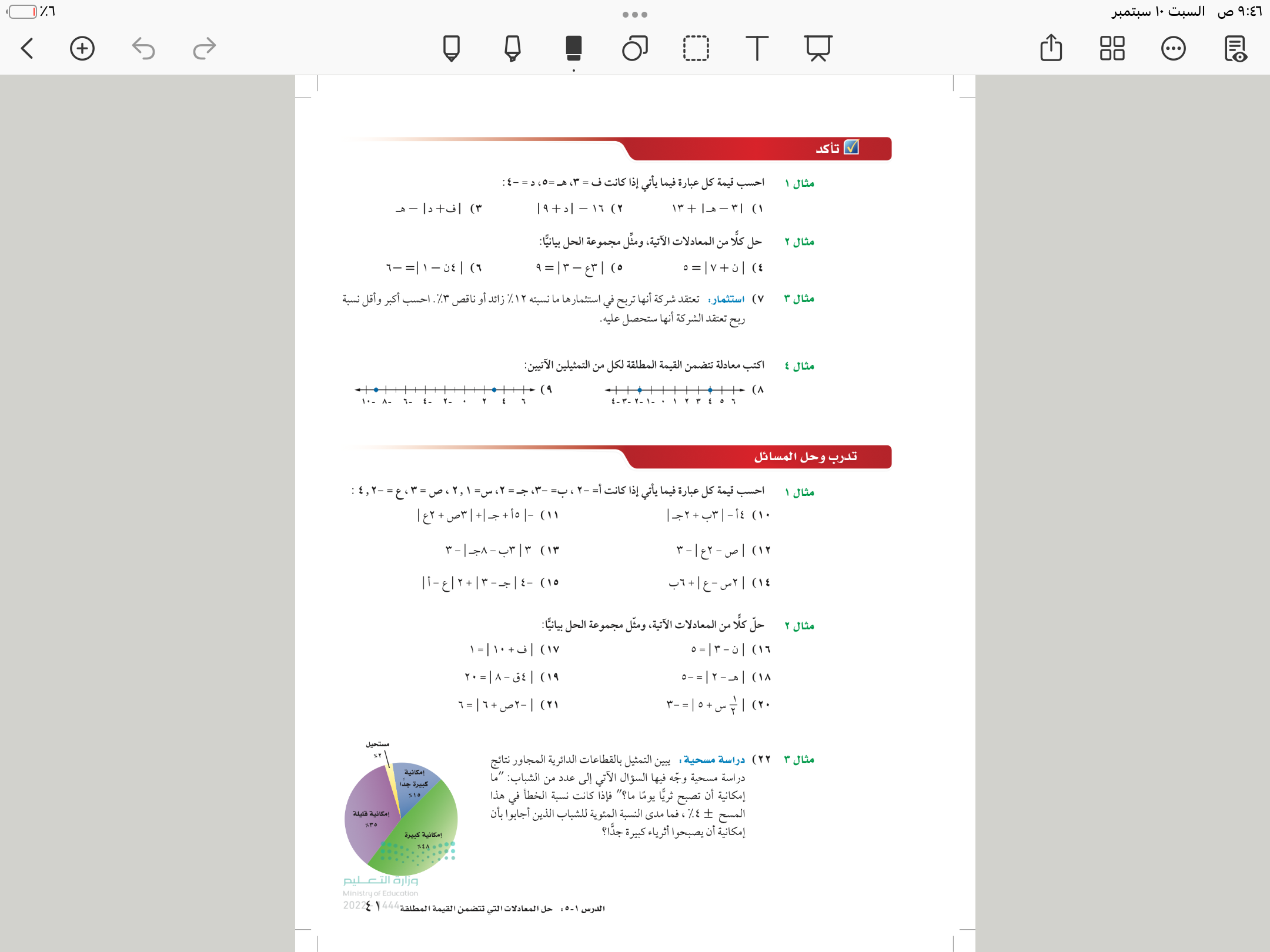 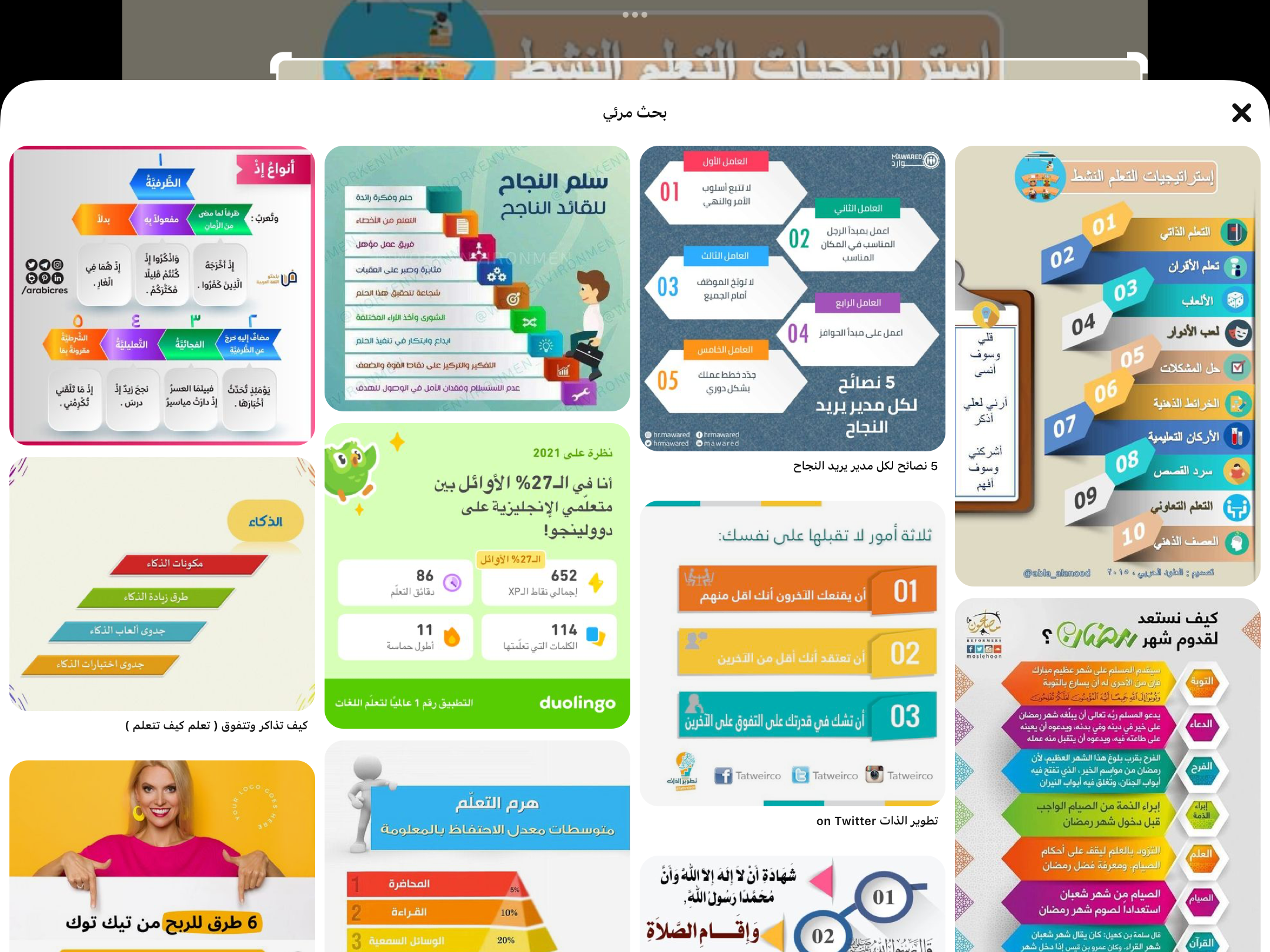 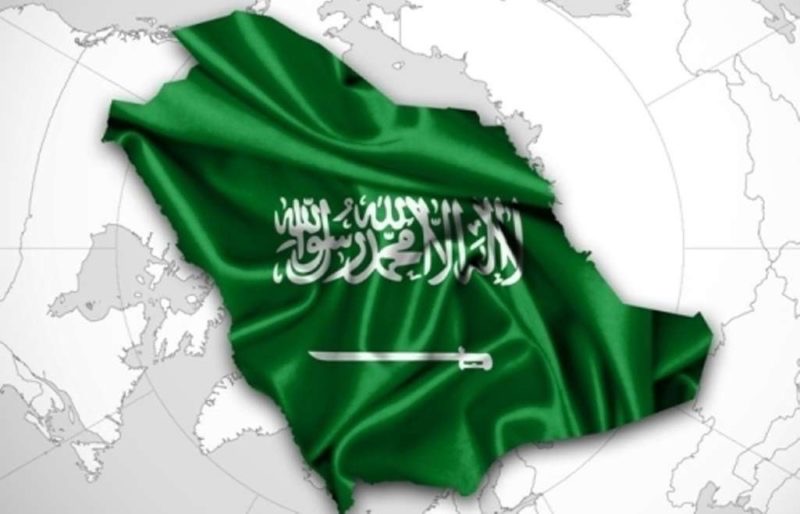 ٤٤
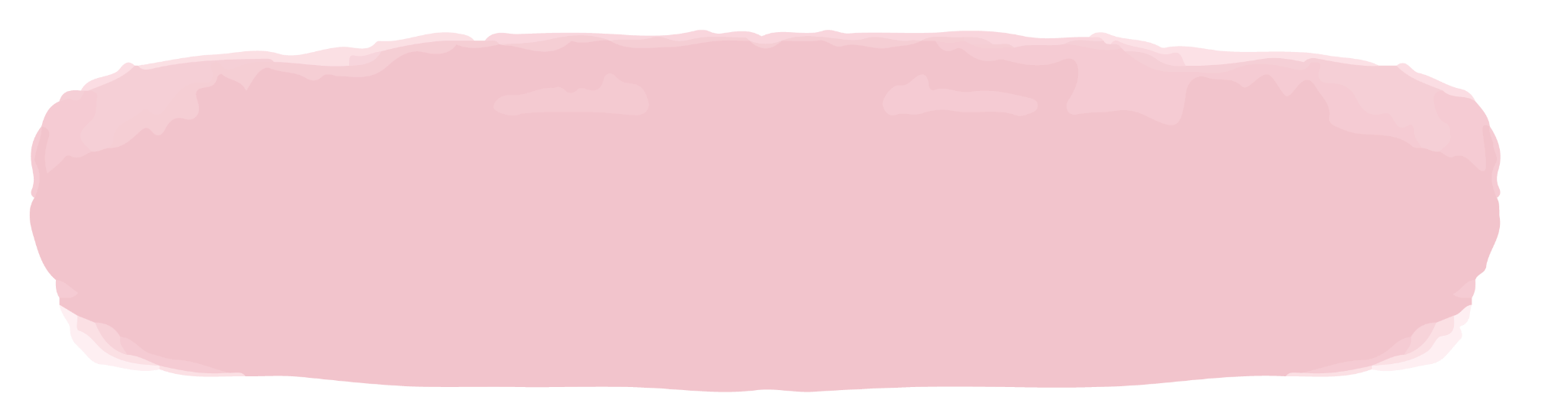 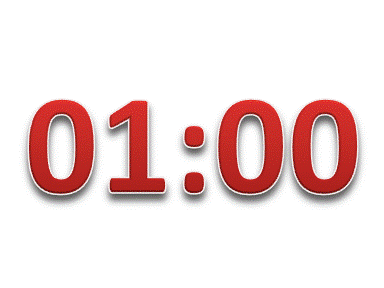 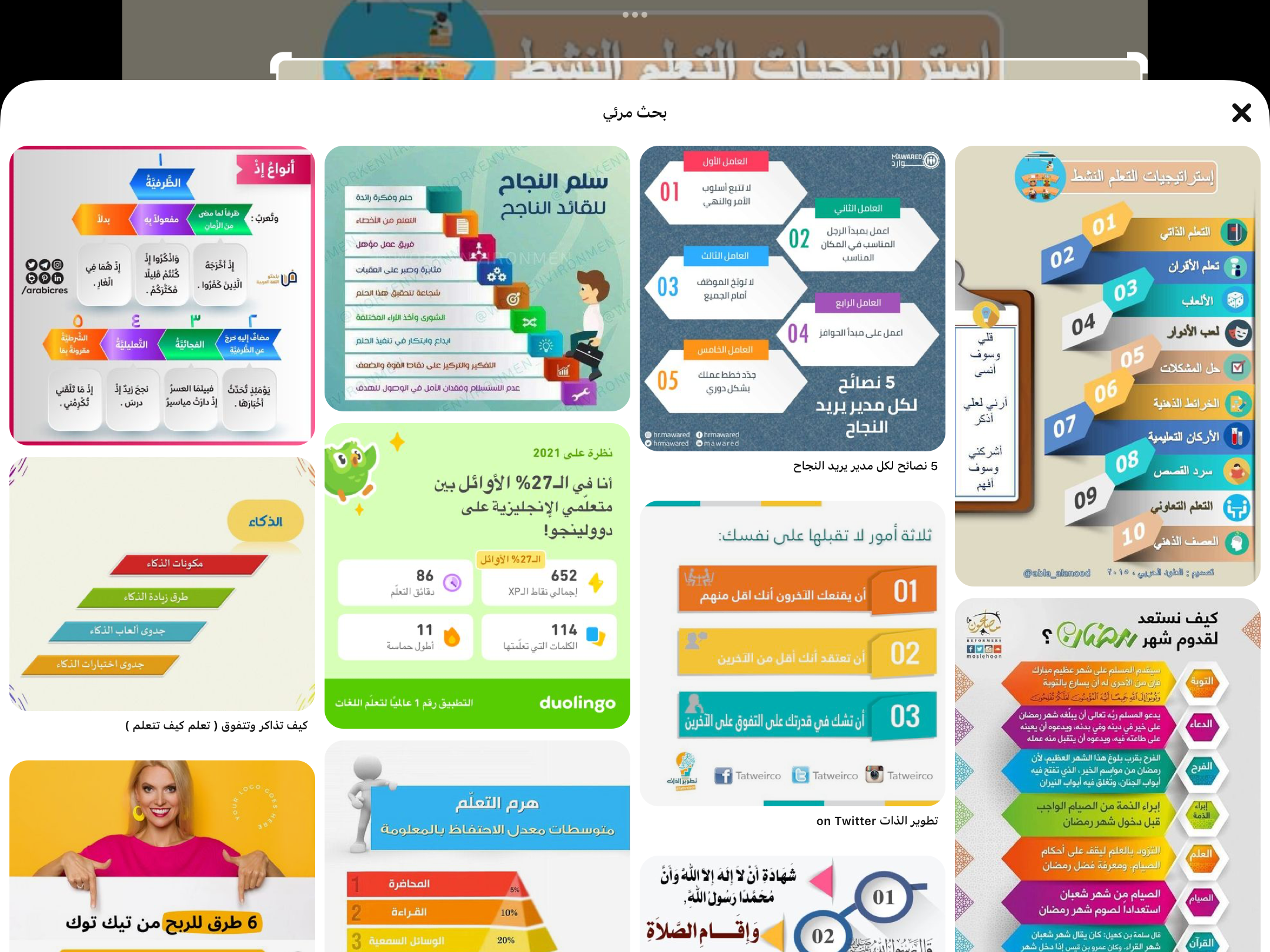 تدريب على الاختبارات الدولية
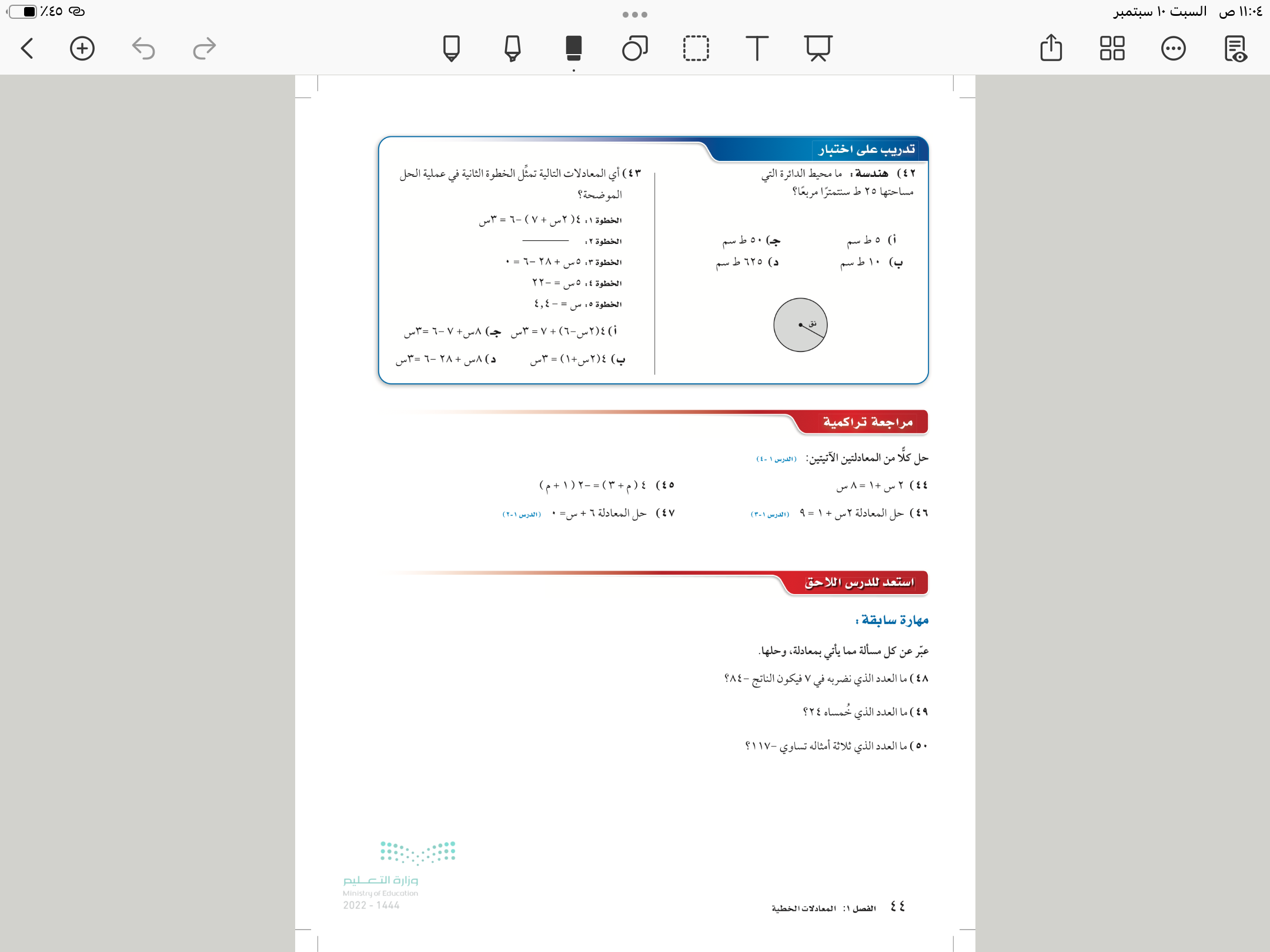 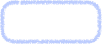 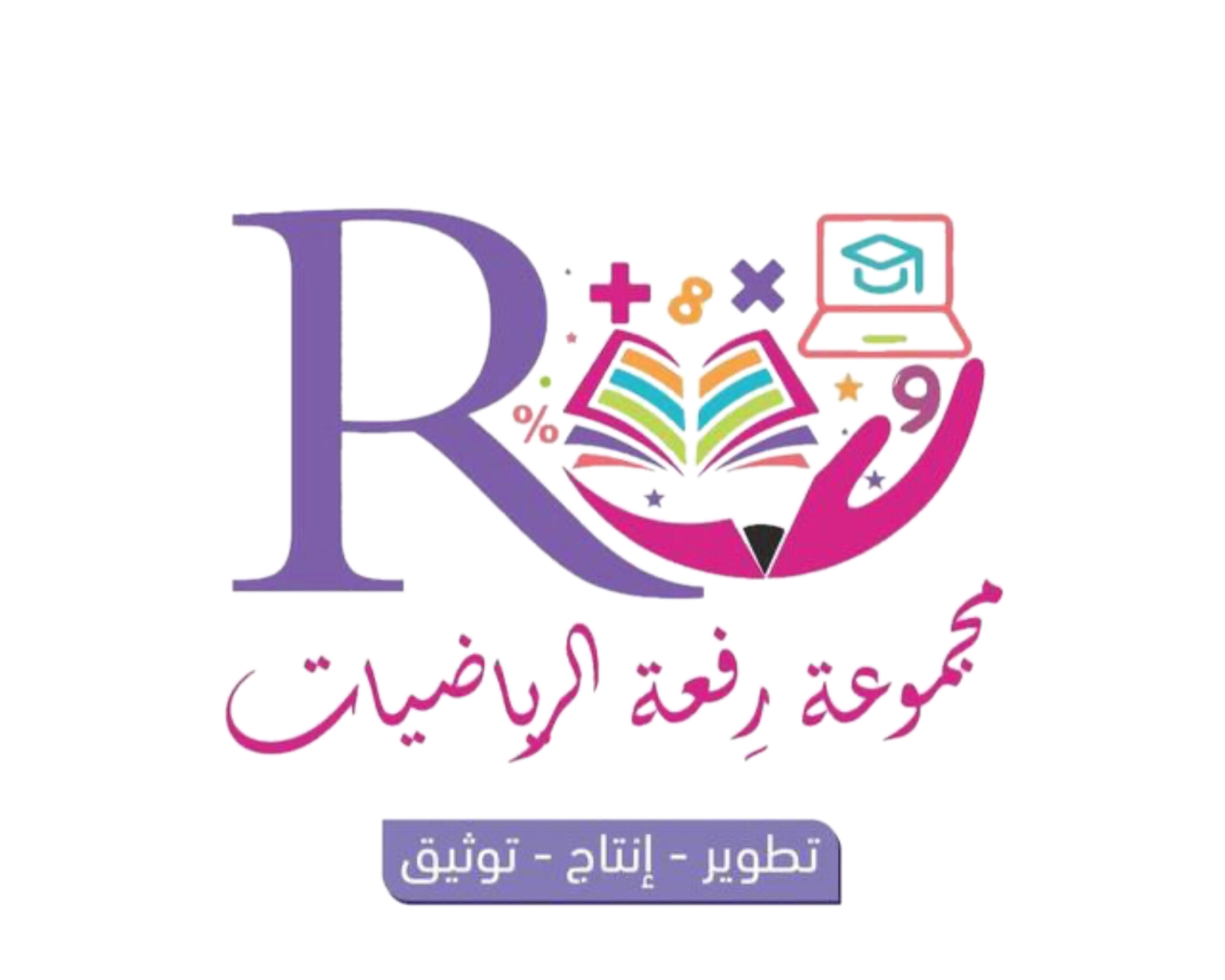 ٣٨
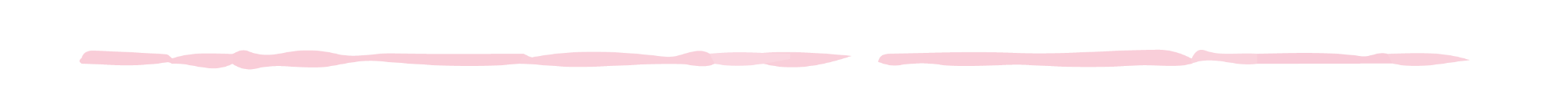 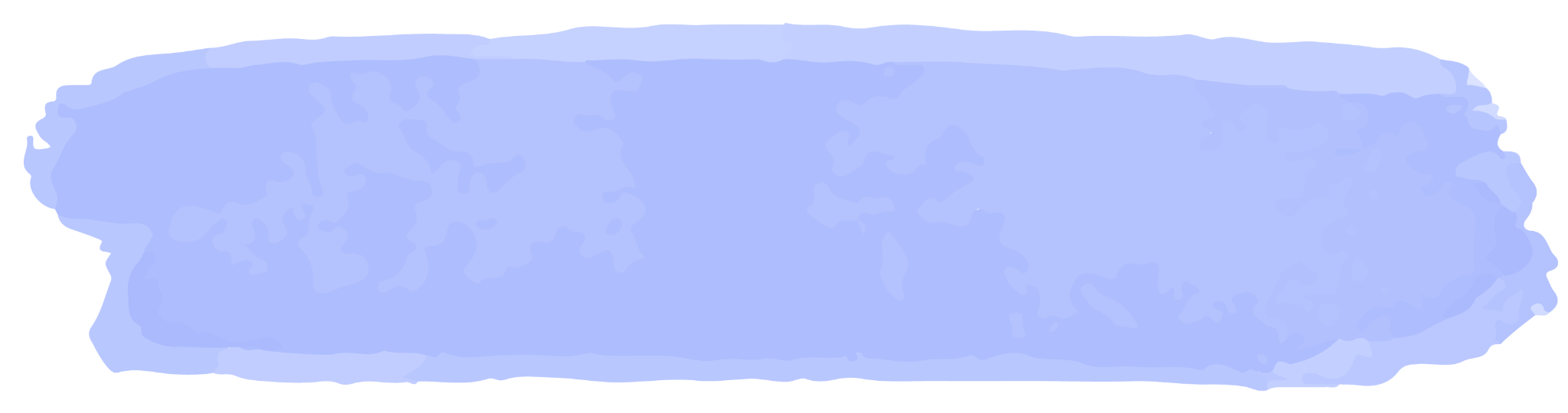 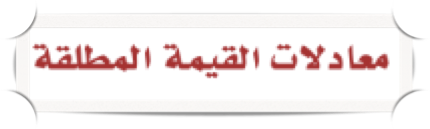 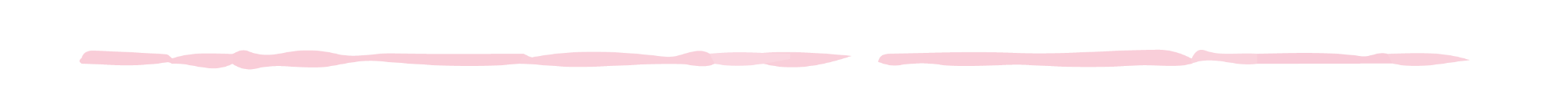 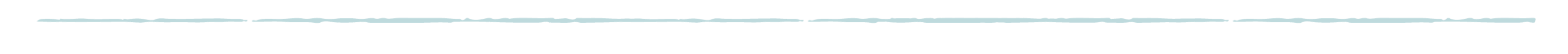 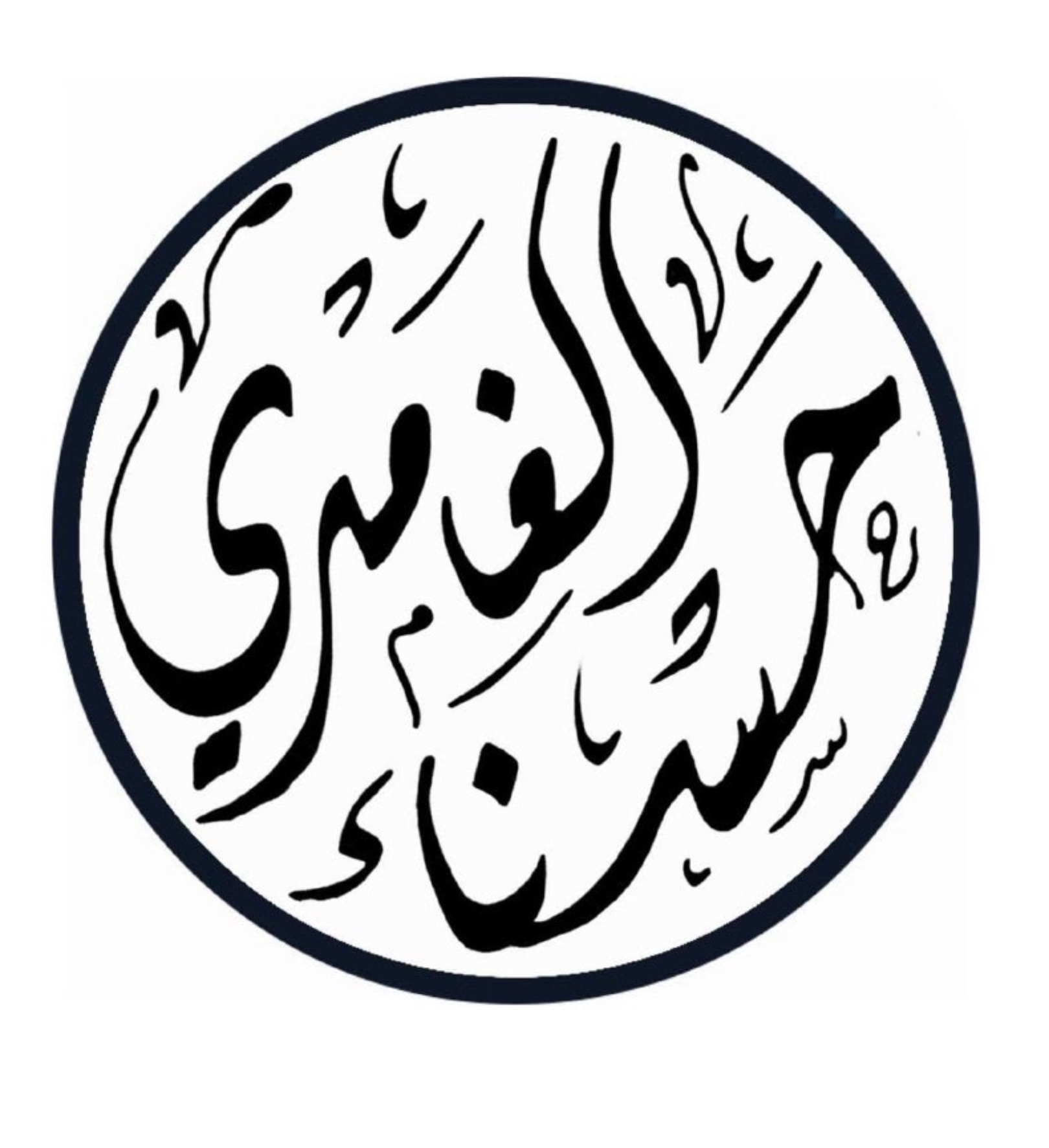 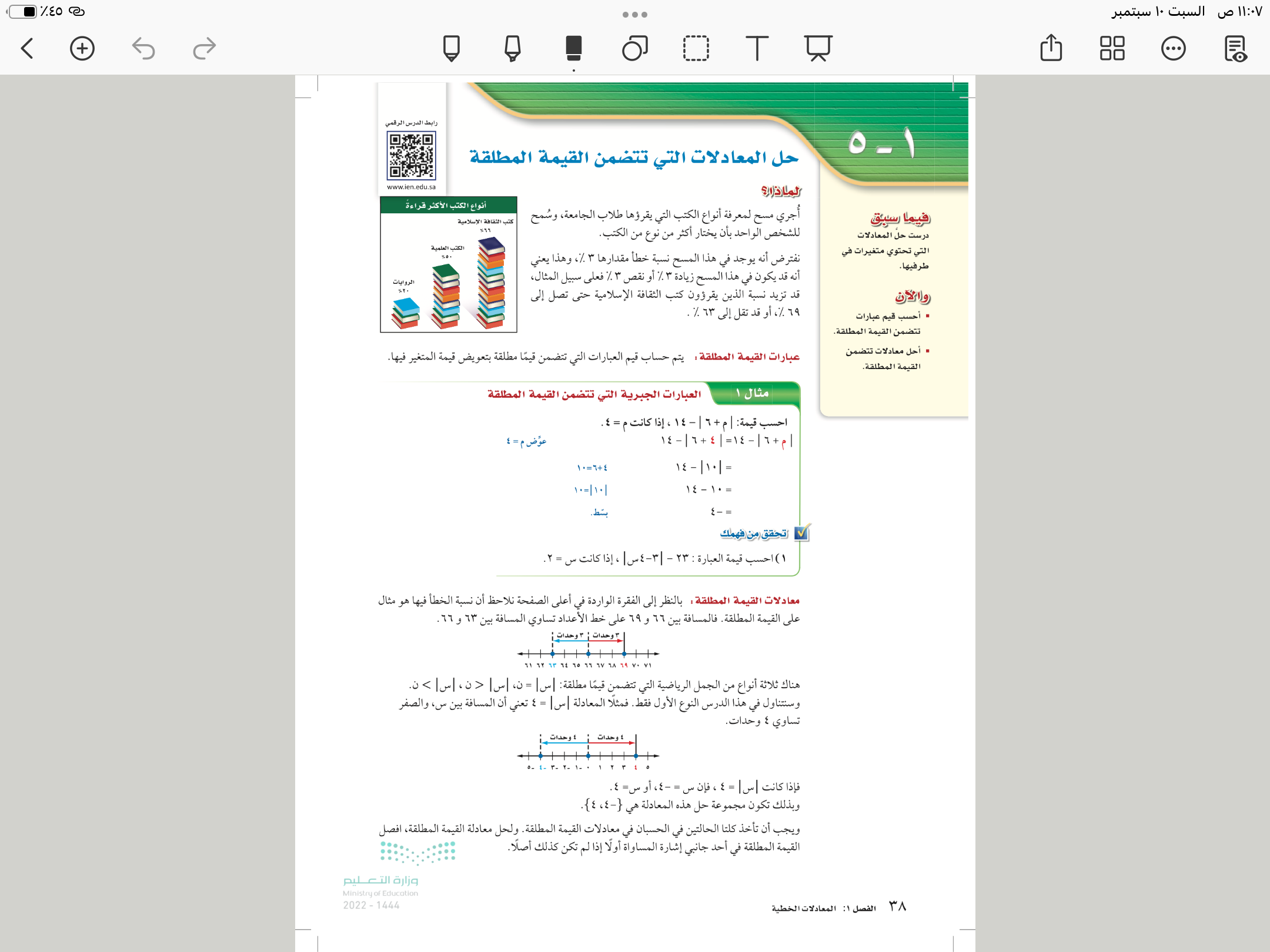 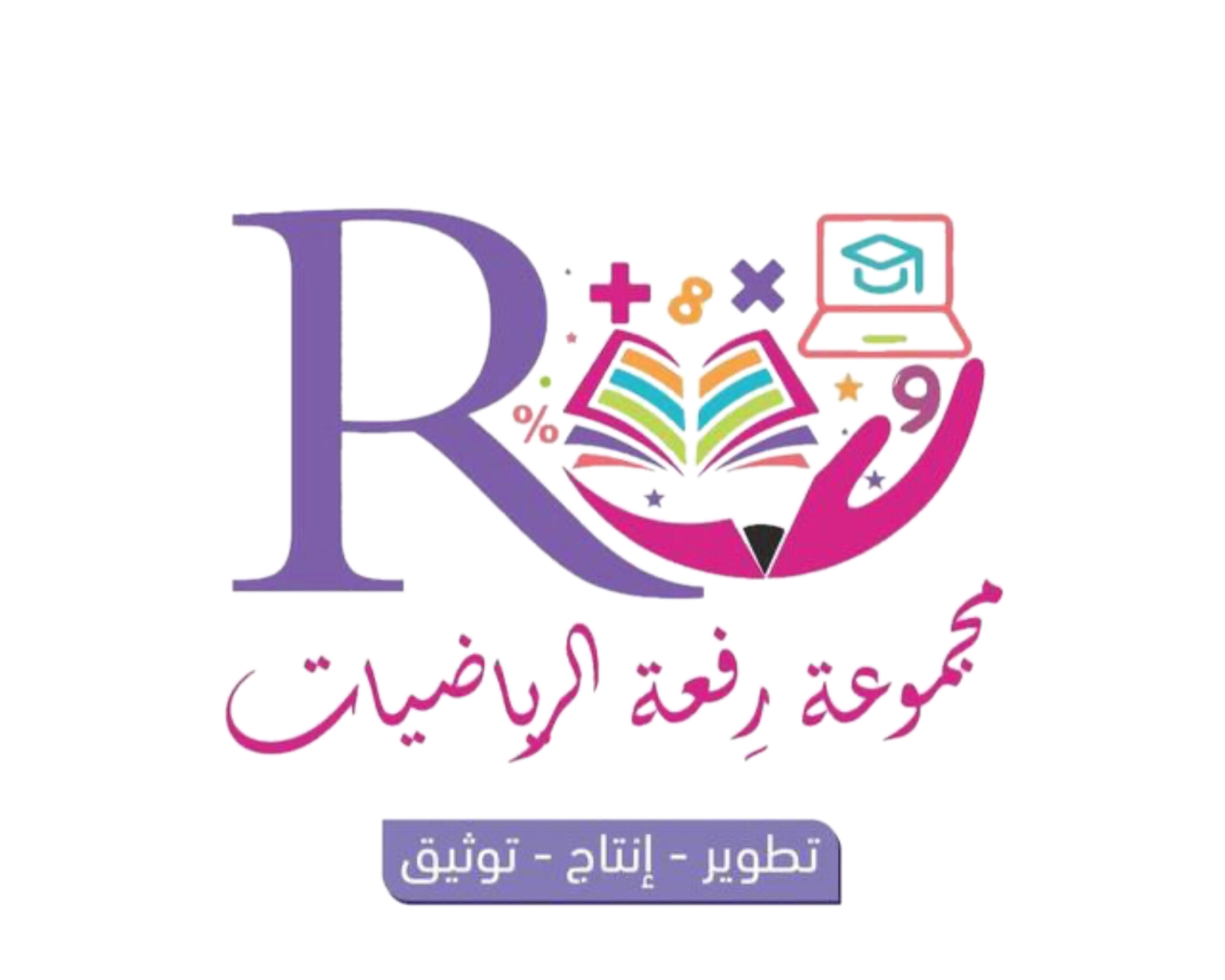 ٣٨
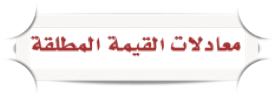 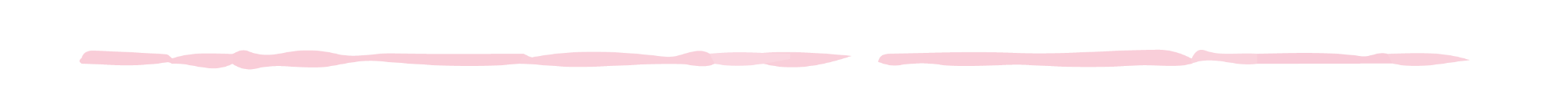 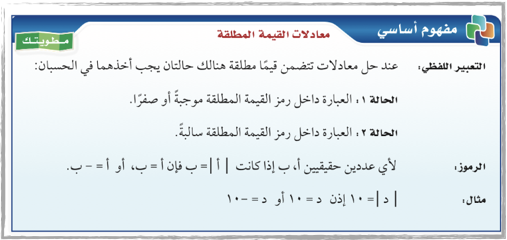 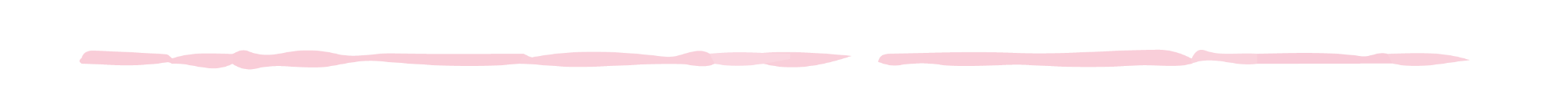 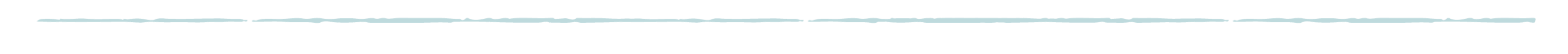 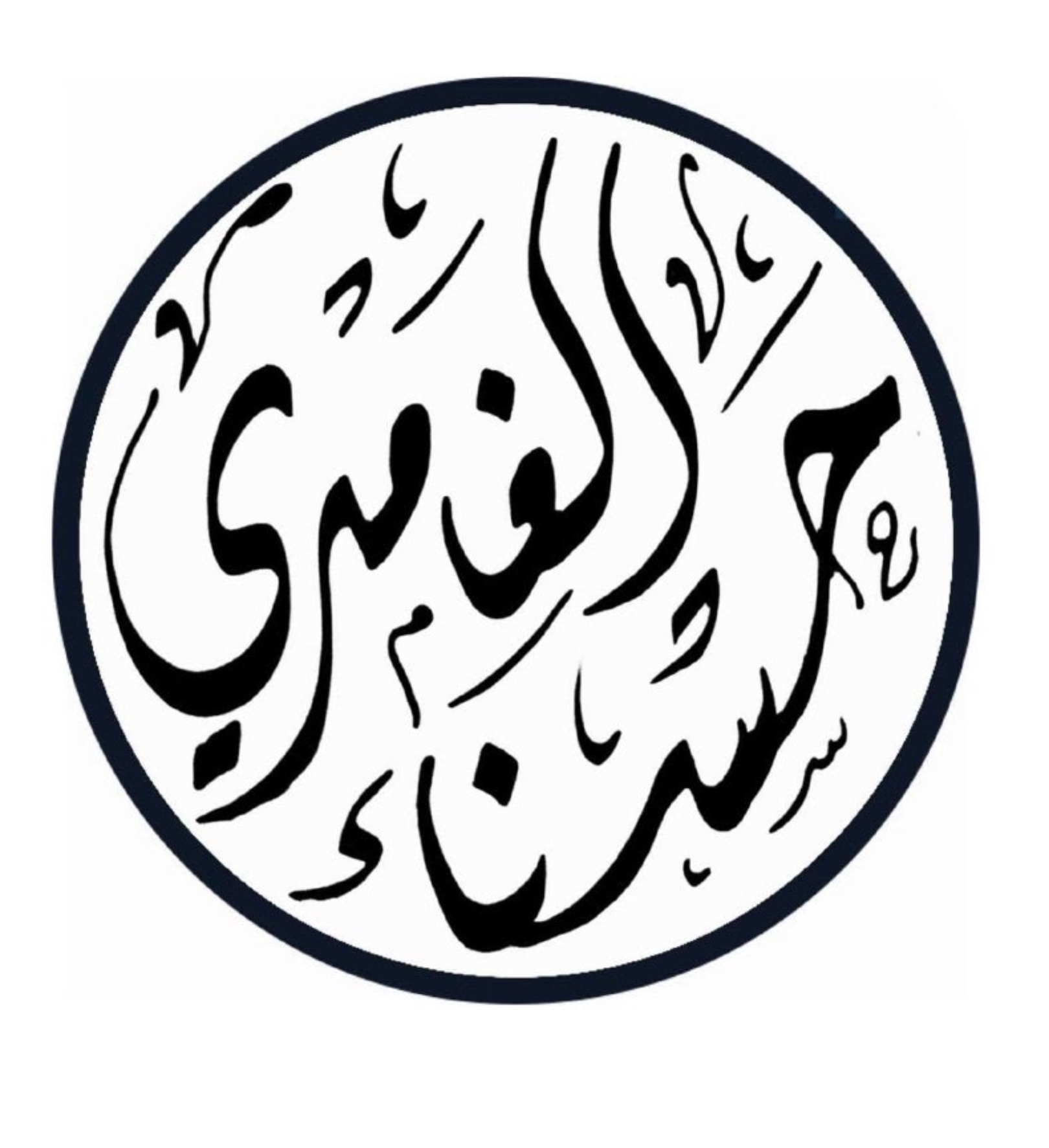 مثال
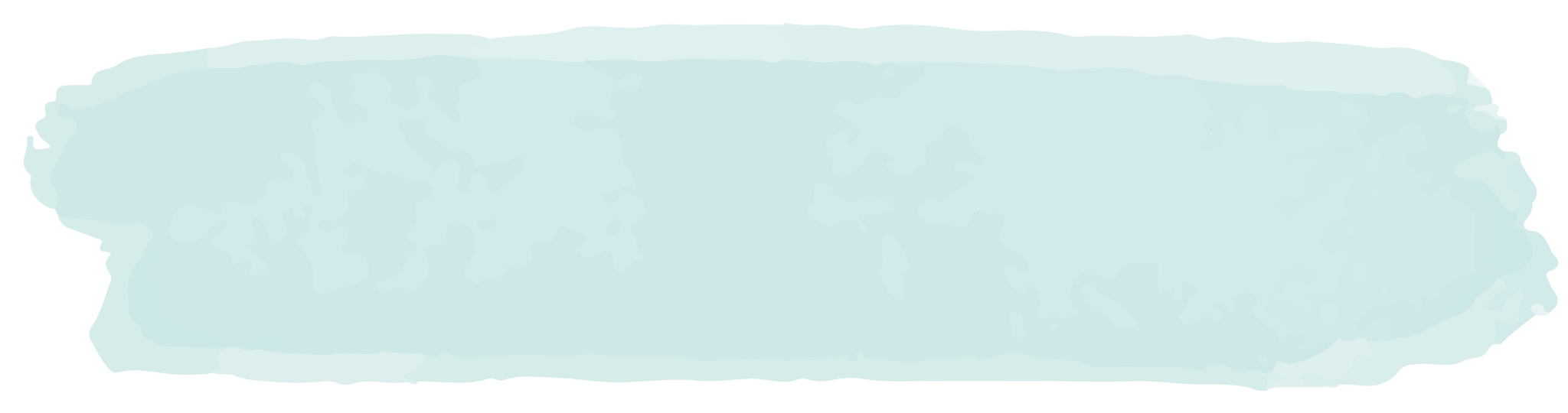 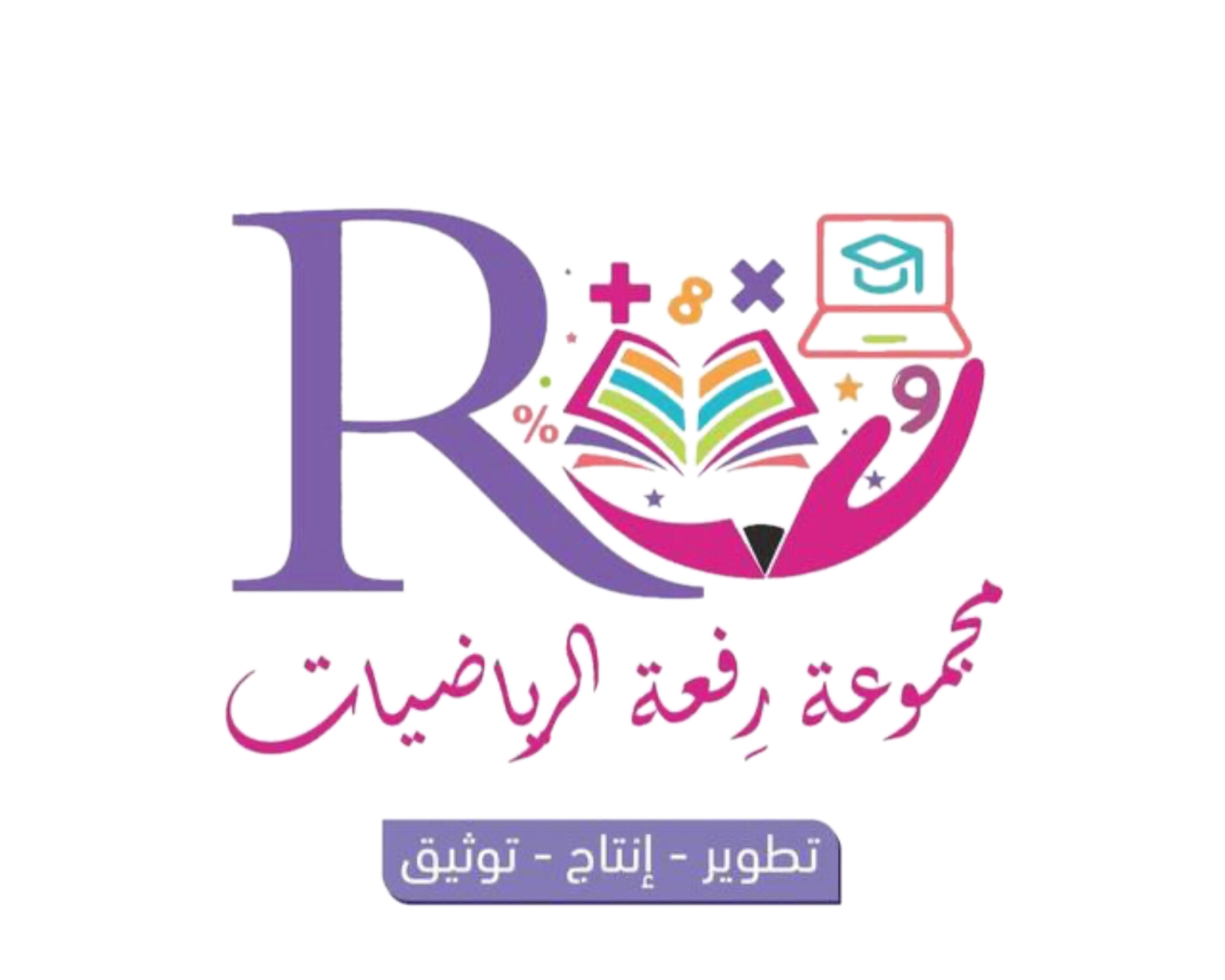 ٣٩
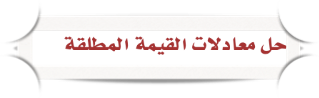 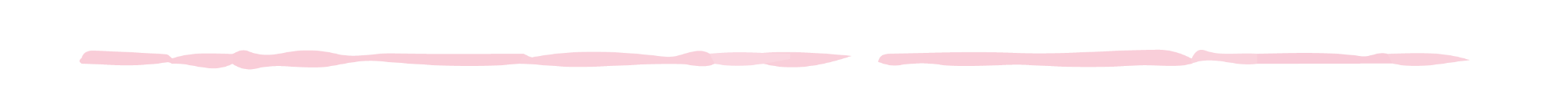 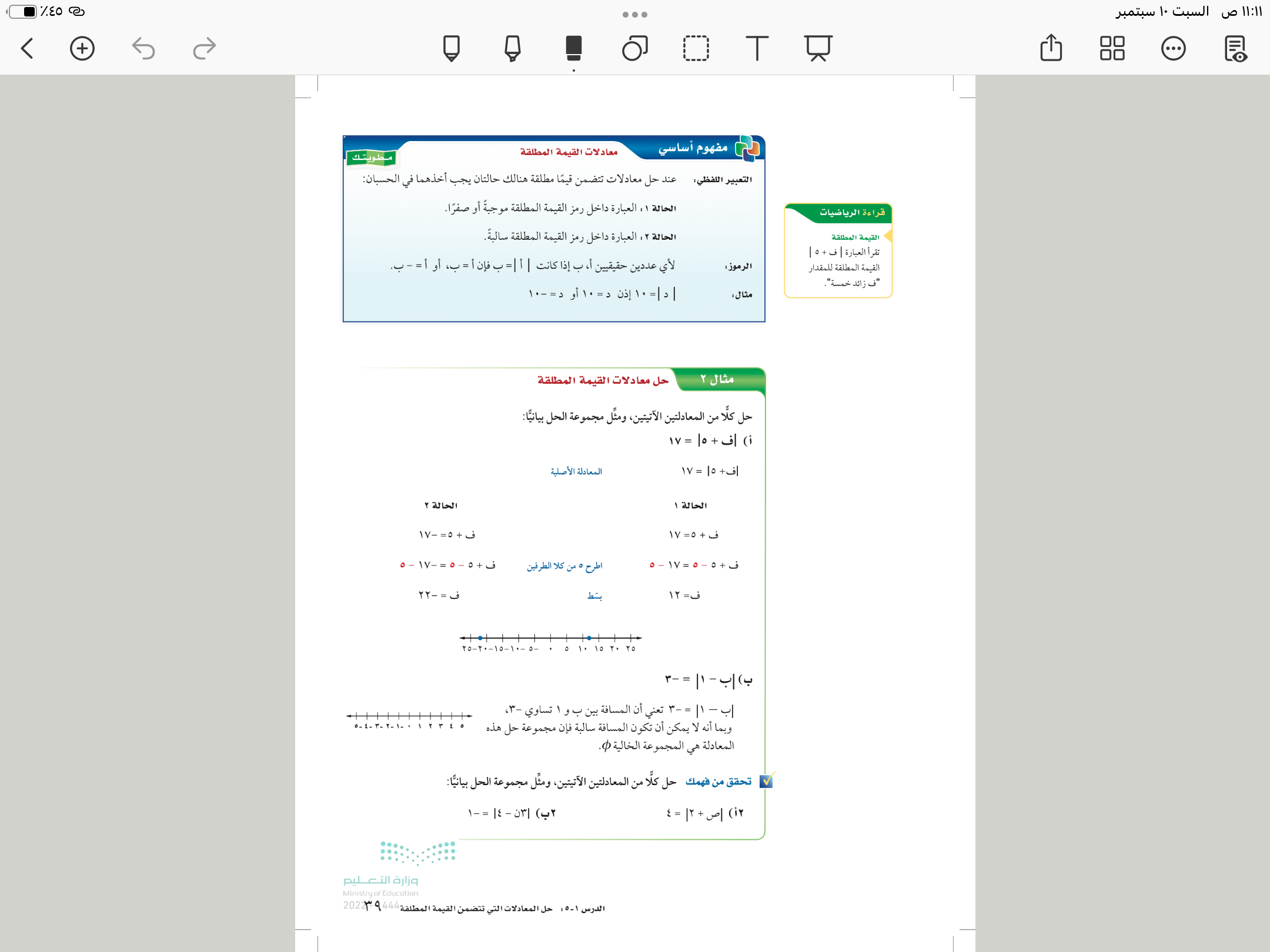 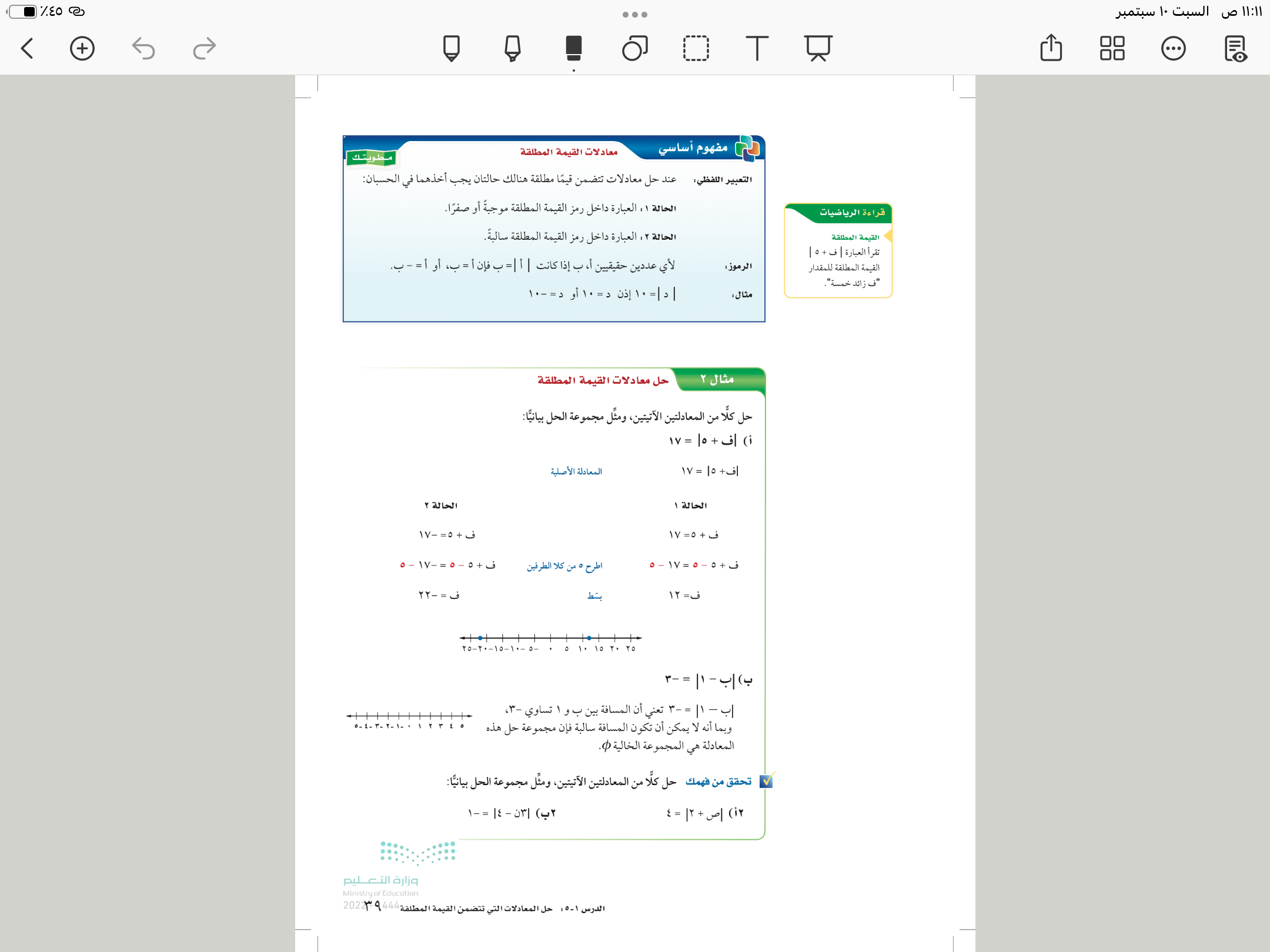 ف + ٥ = -١٧
ف + ٥ = ١٧
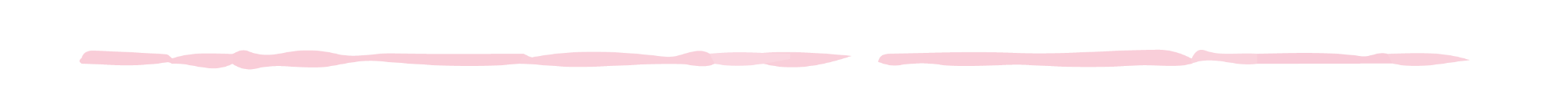 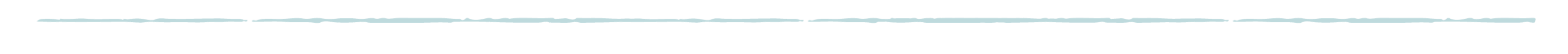 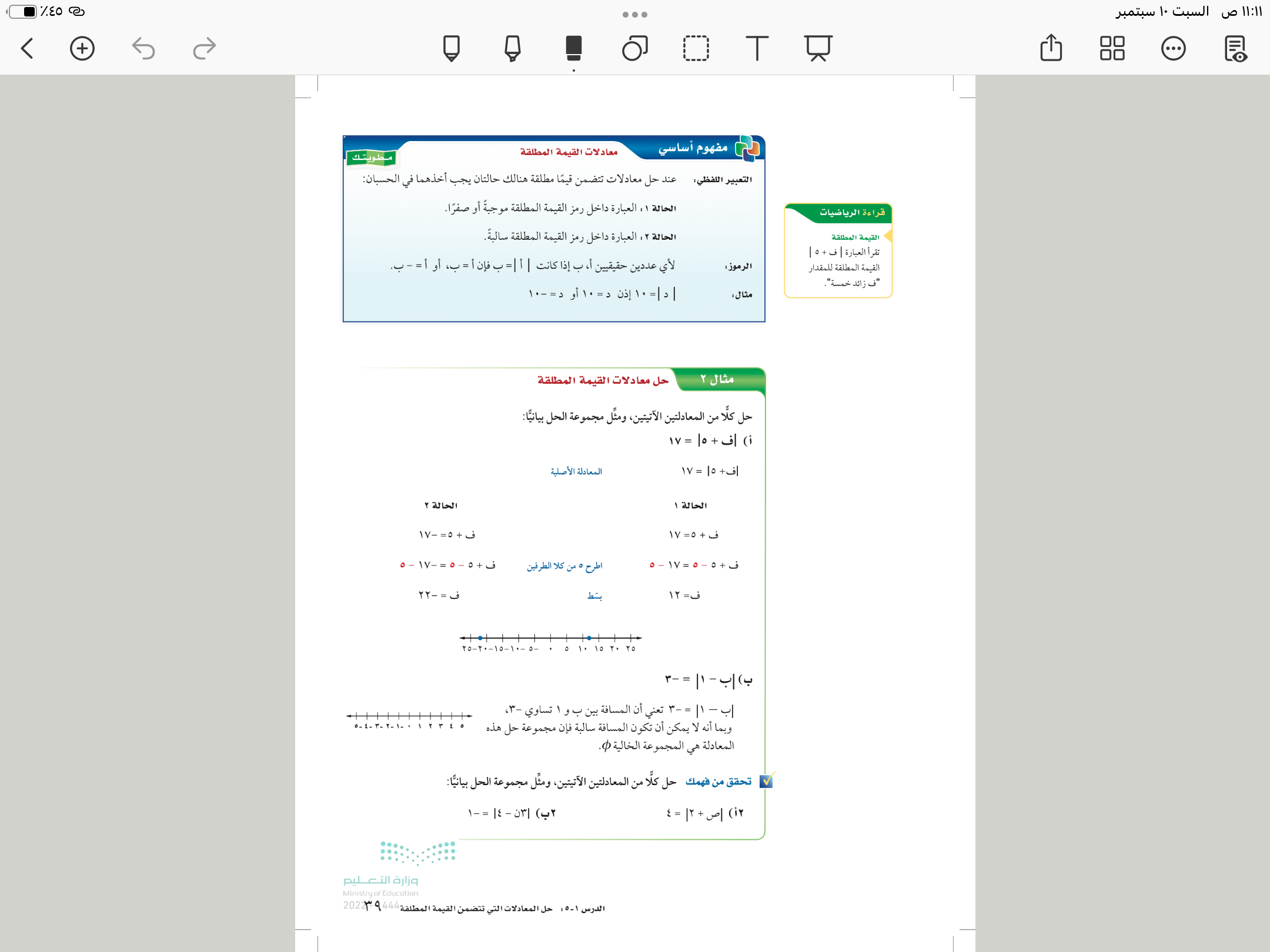 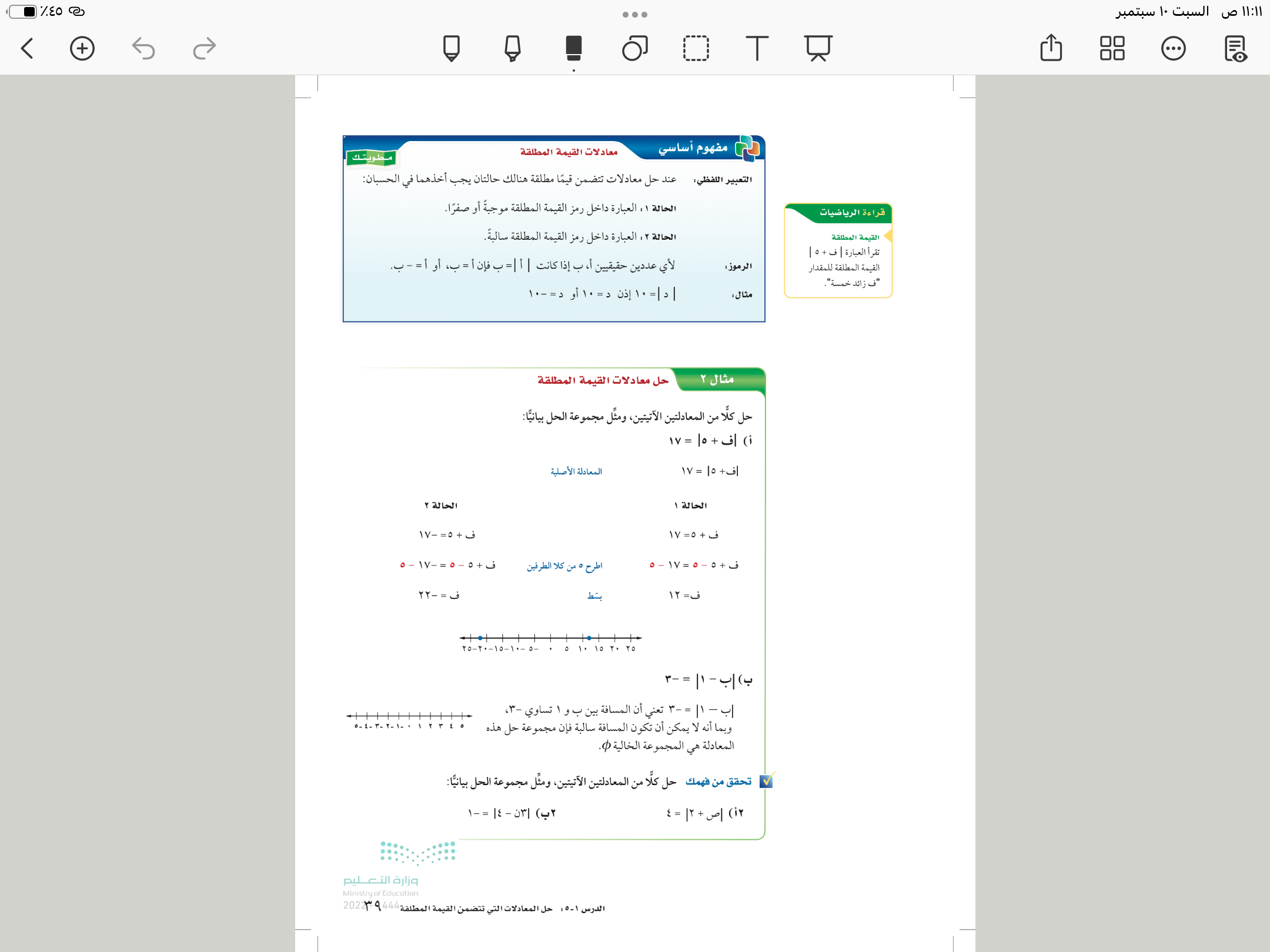 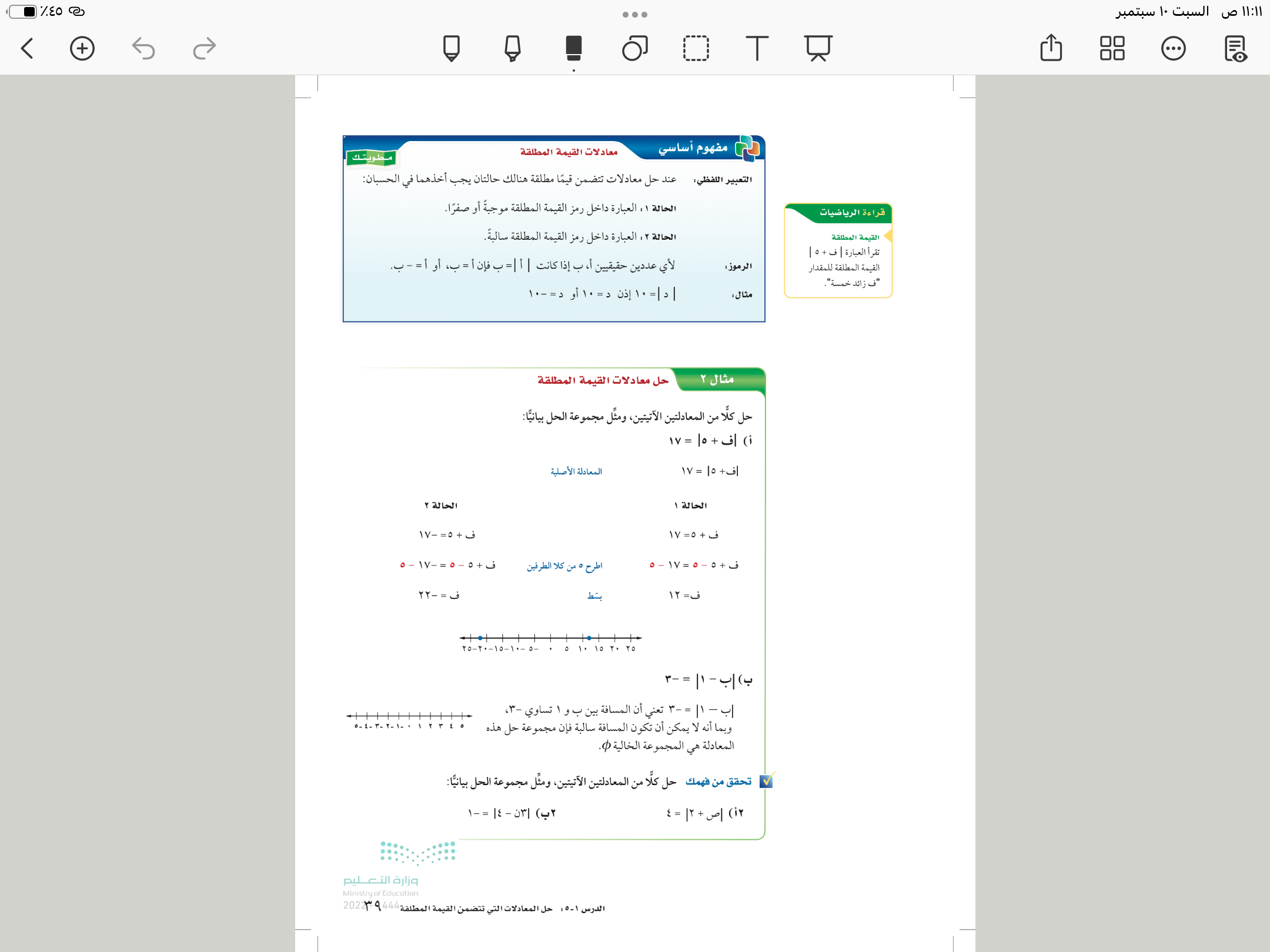 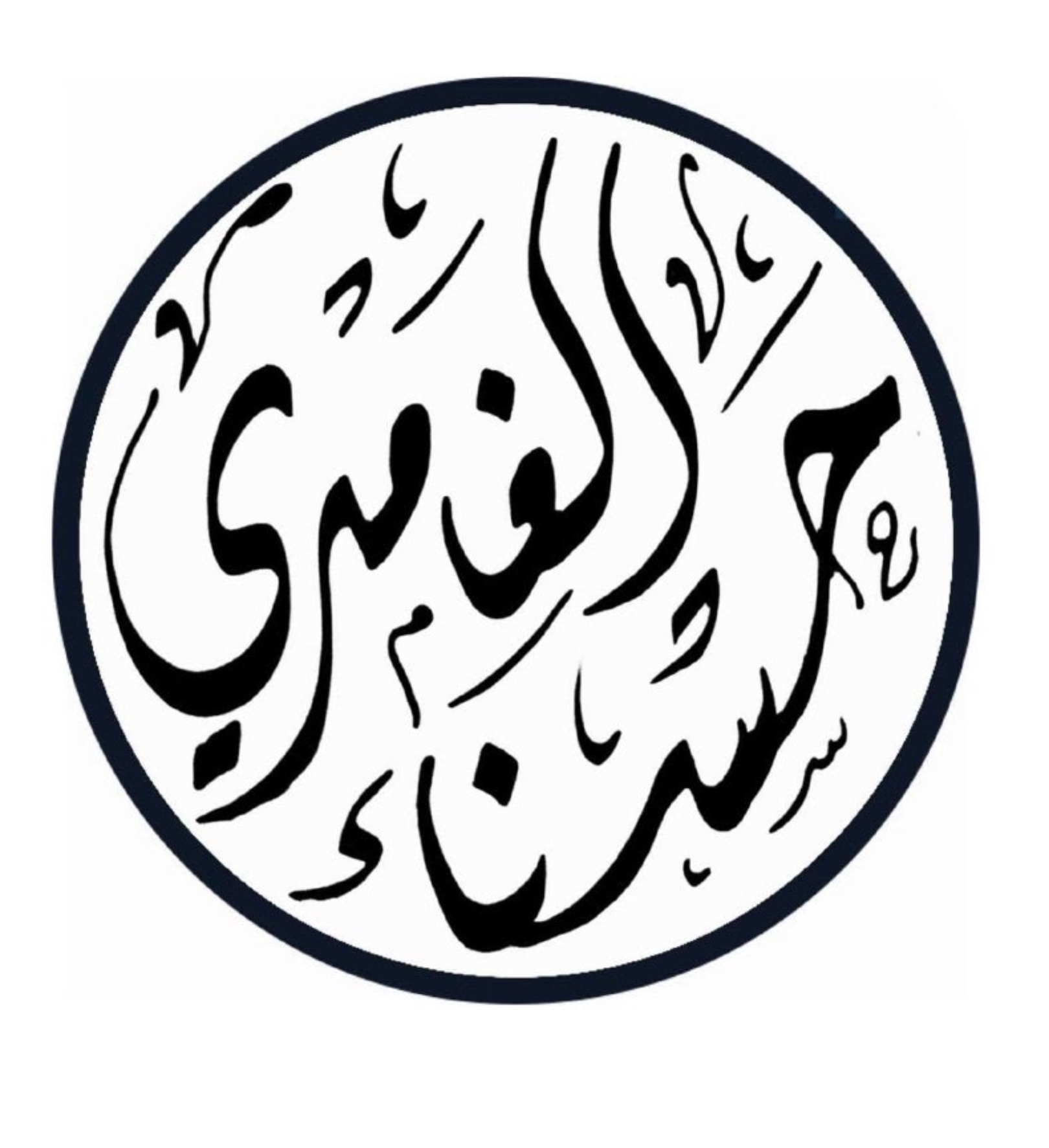 مثال
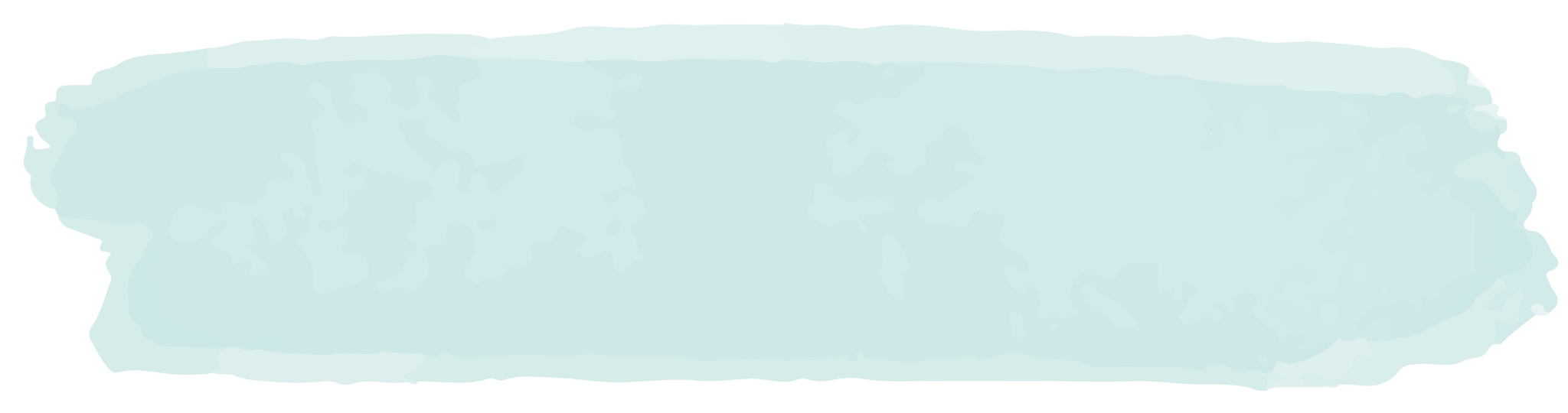 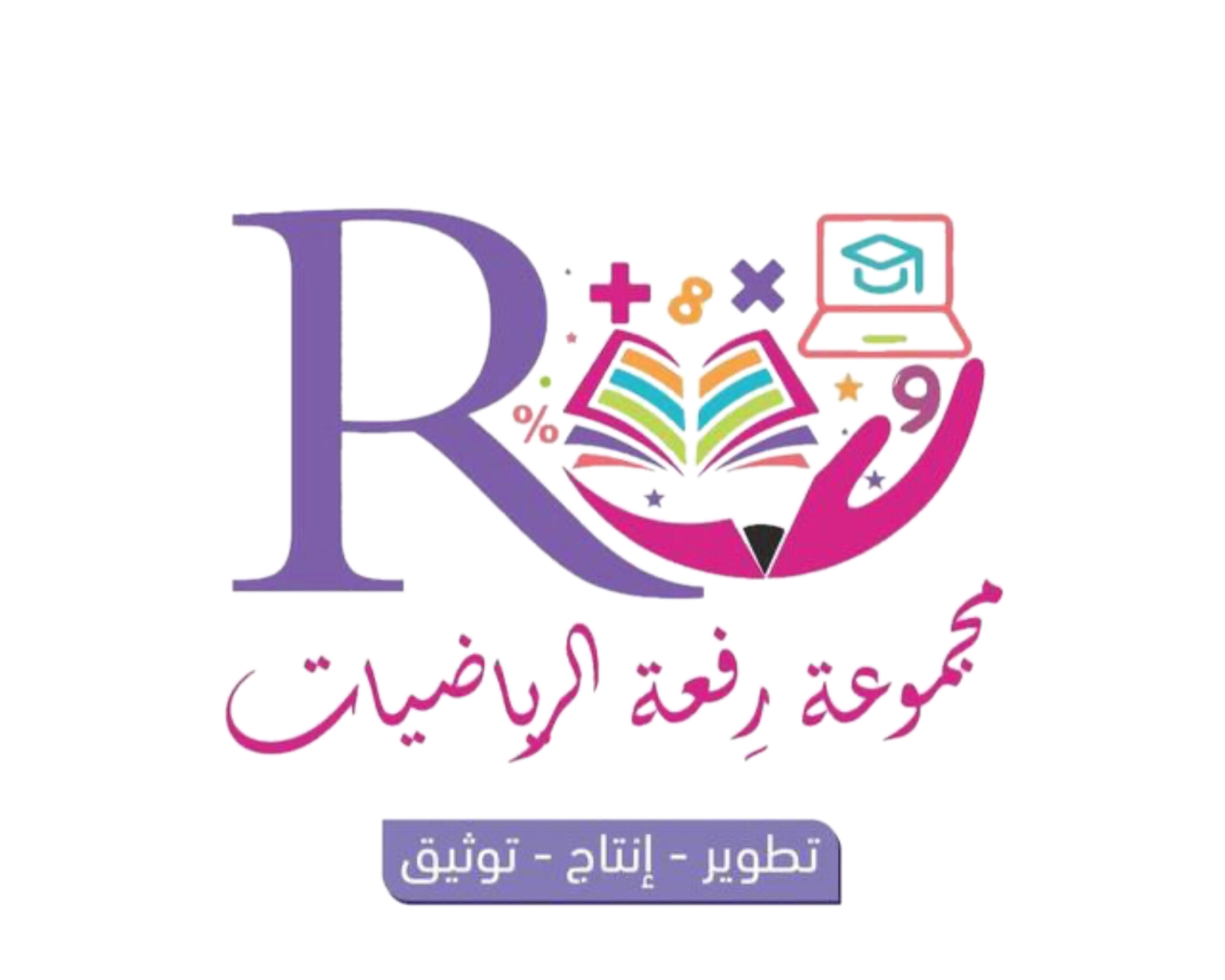 ٣٩
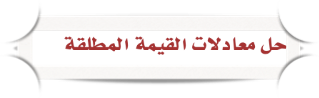 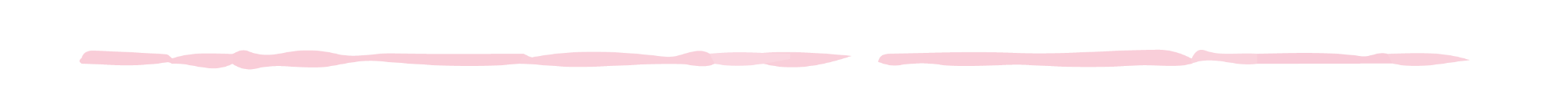 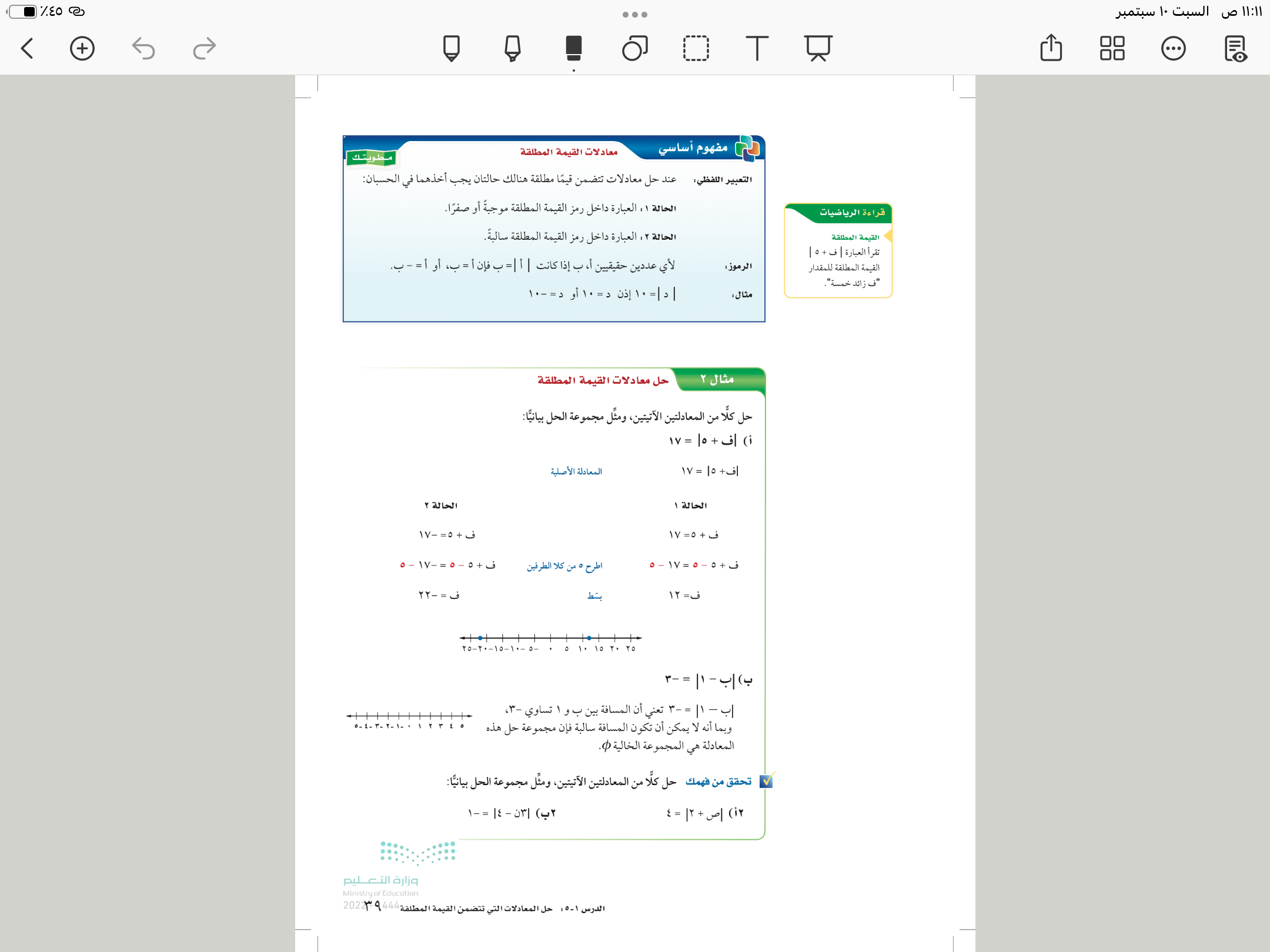 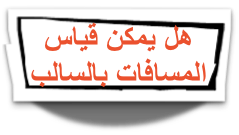 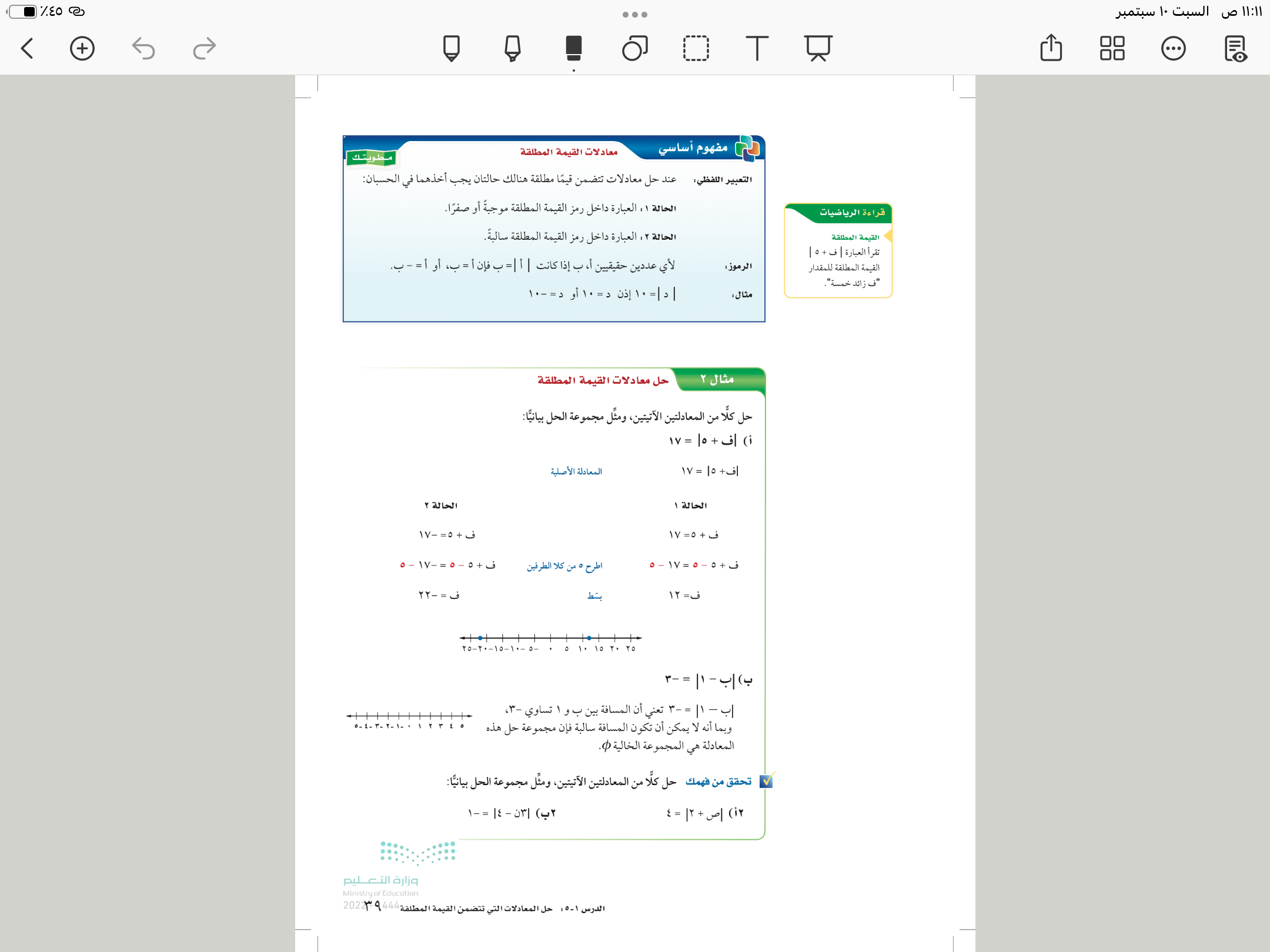 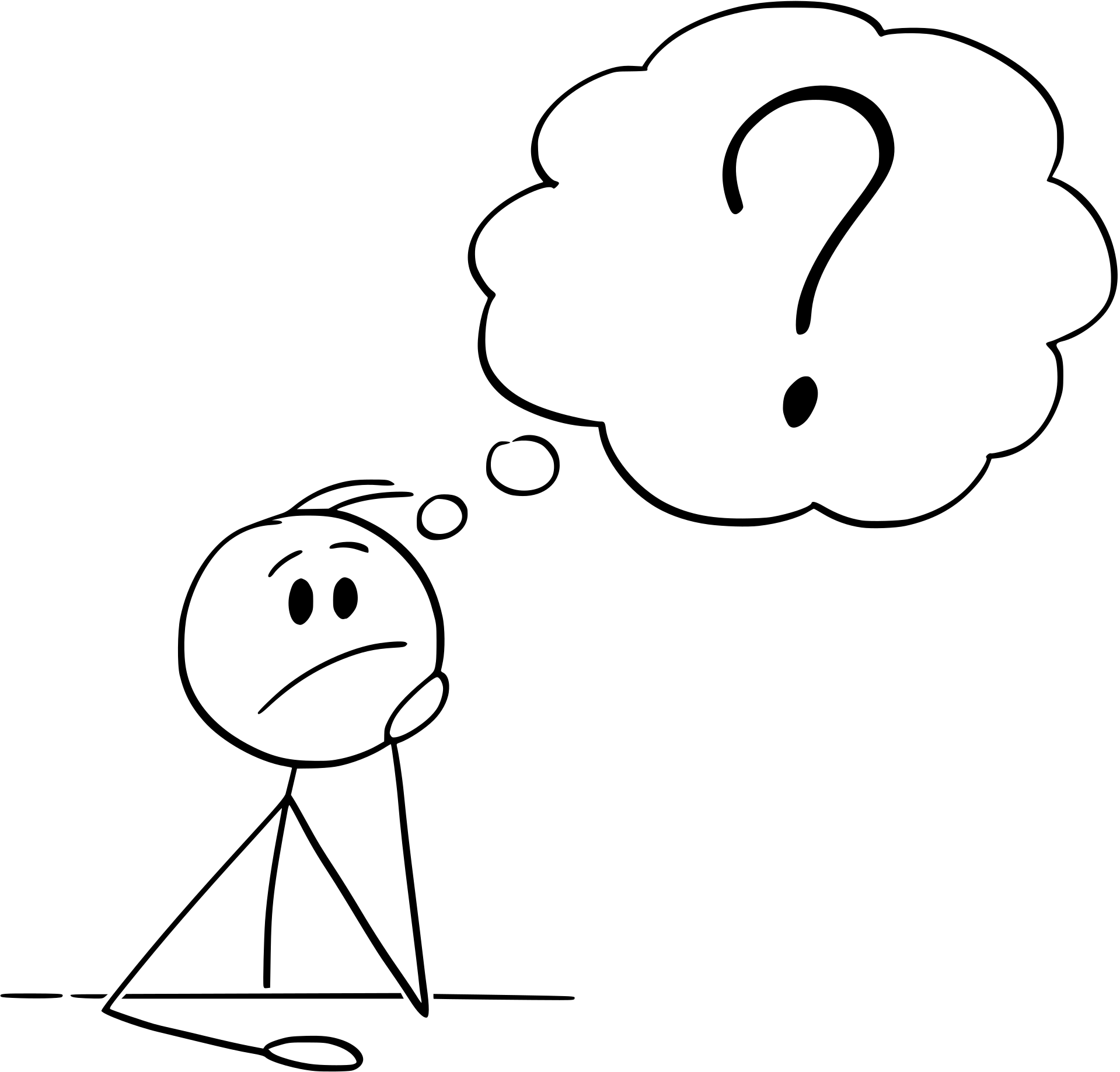 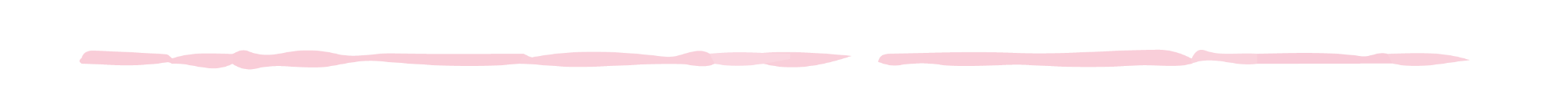 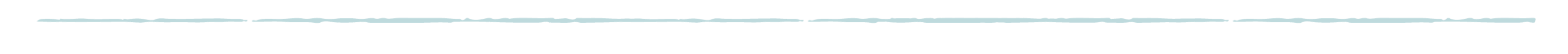 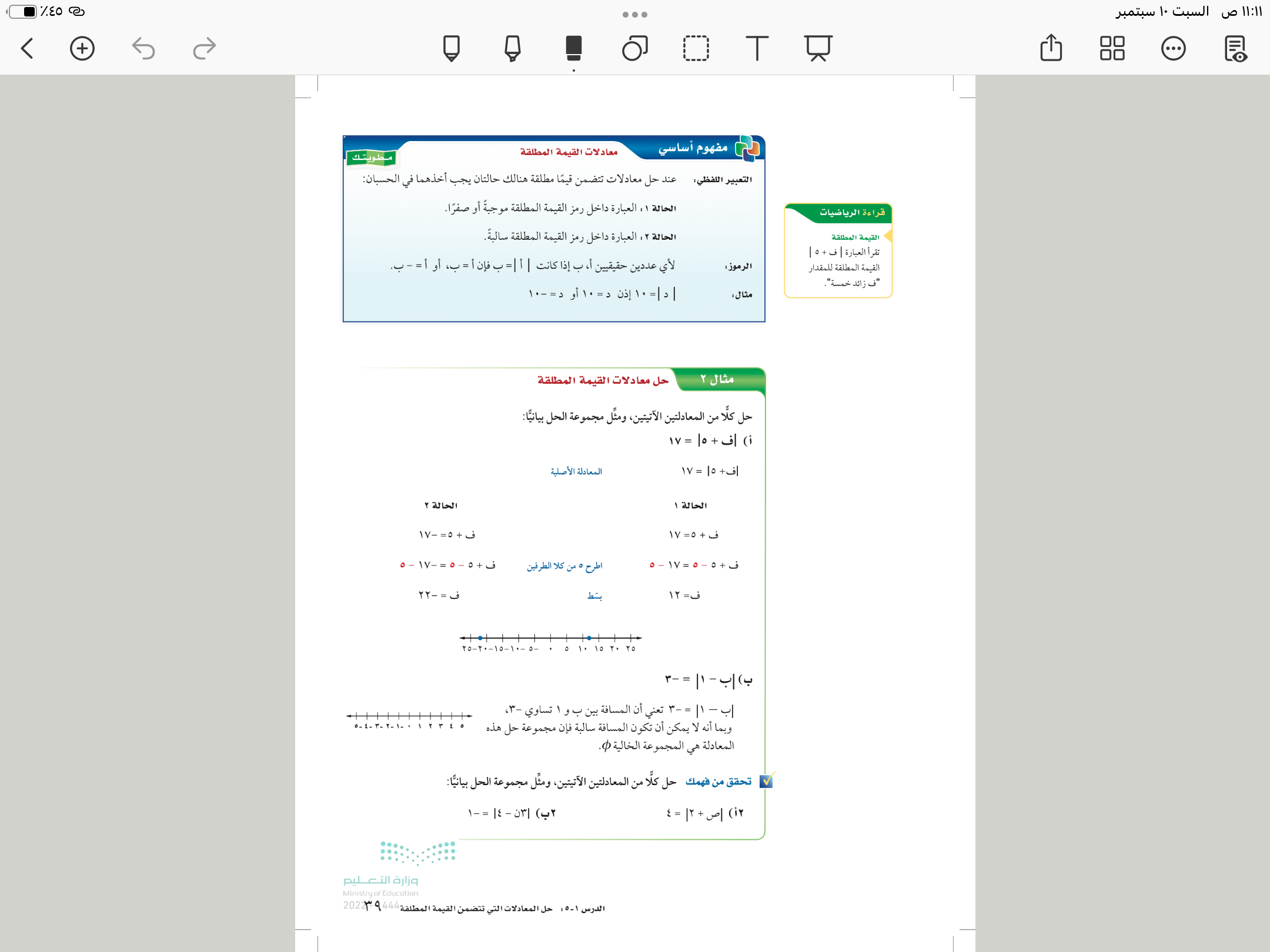 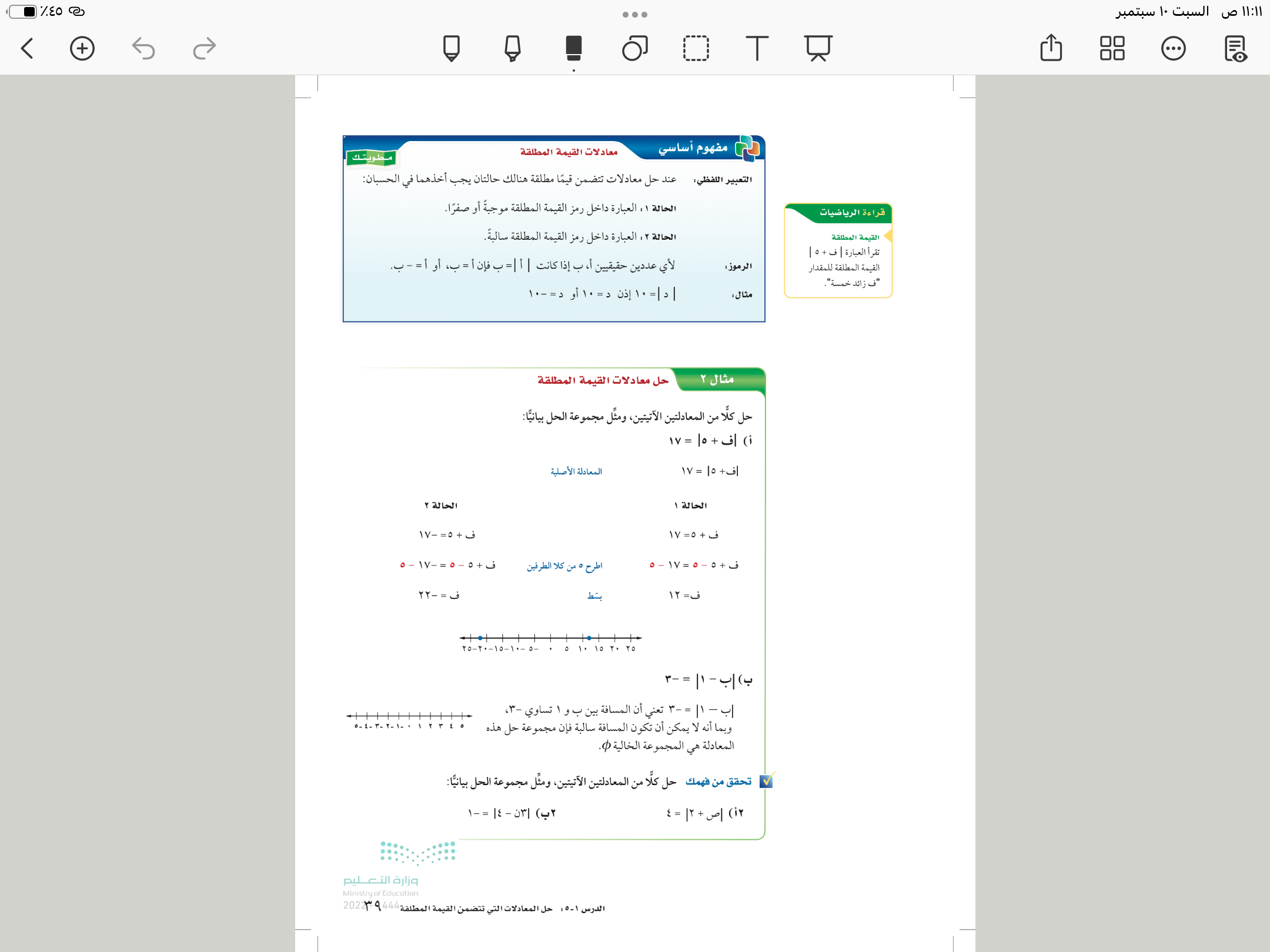 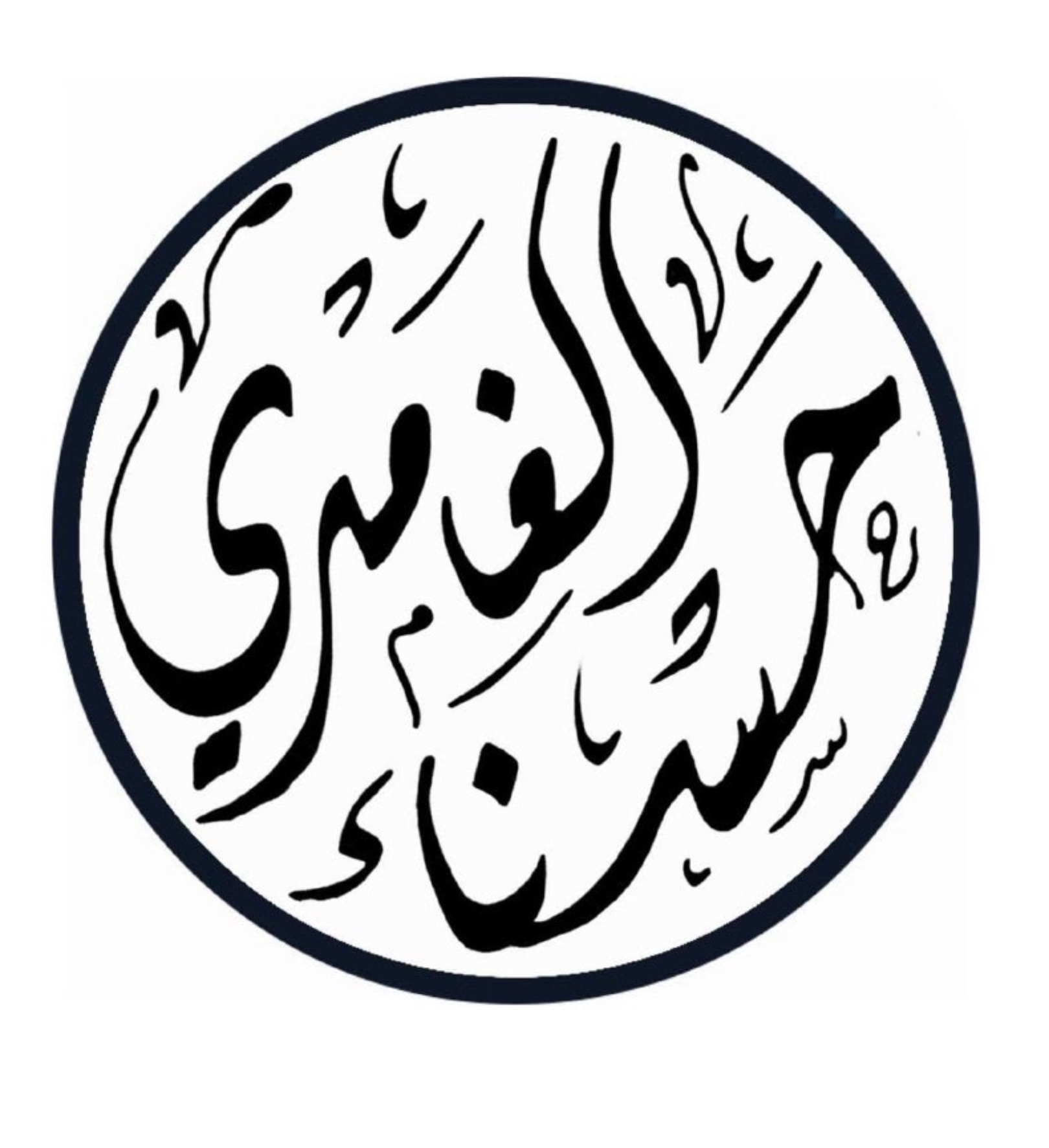 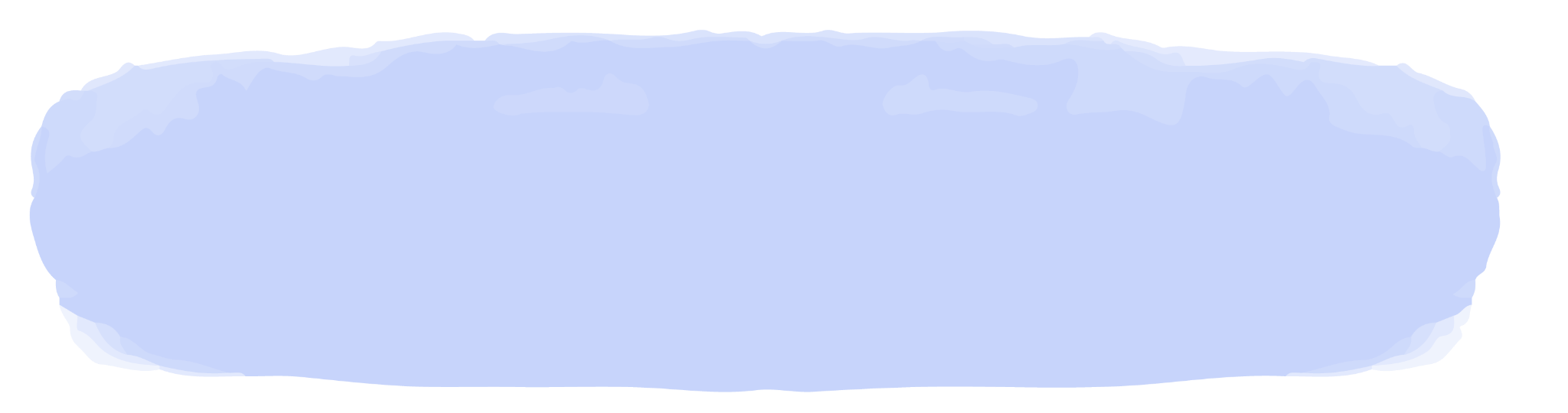 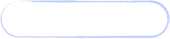 |          ׀          ׀           |          |          ׀           ׀          
٢     ١    ٠      -١     -٢     -٣      -٤    -٥         -٦
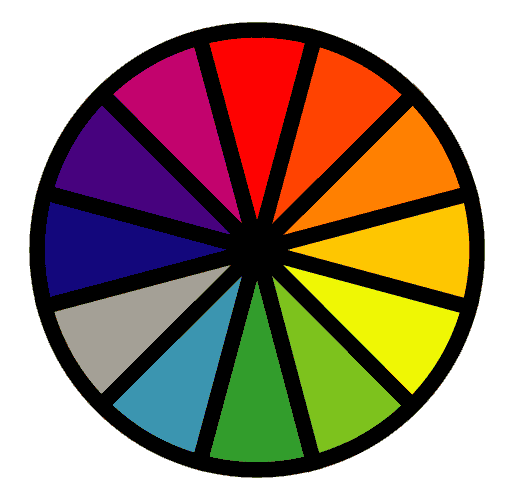 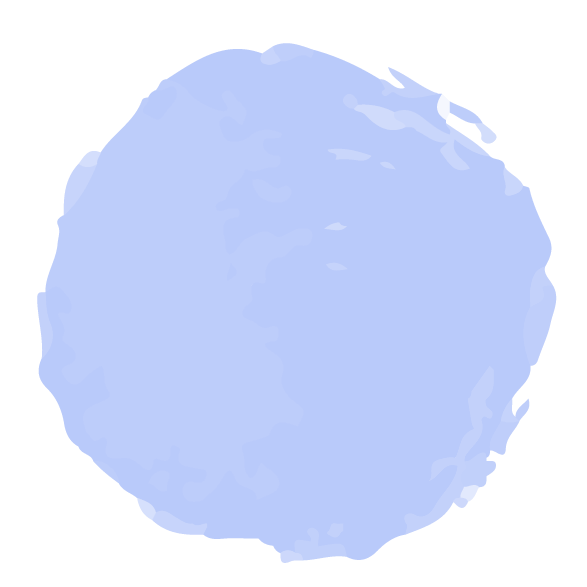 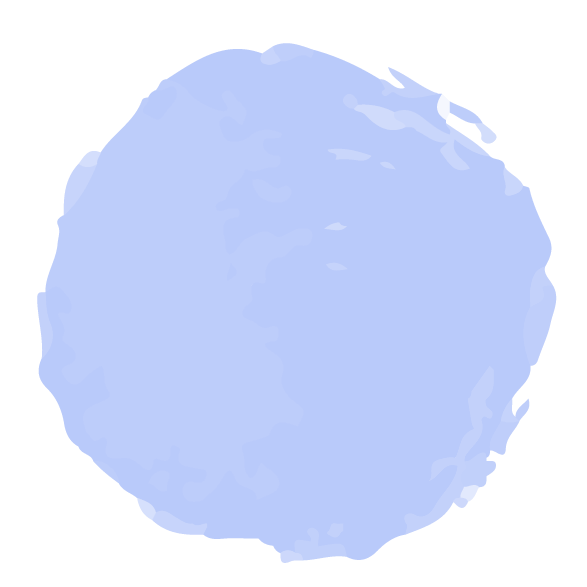 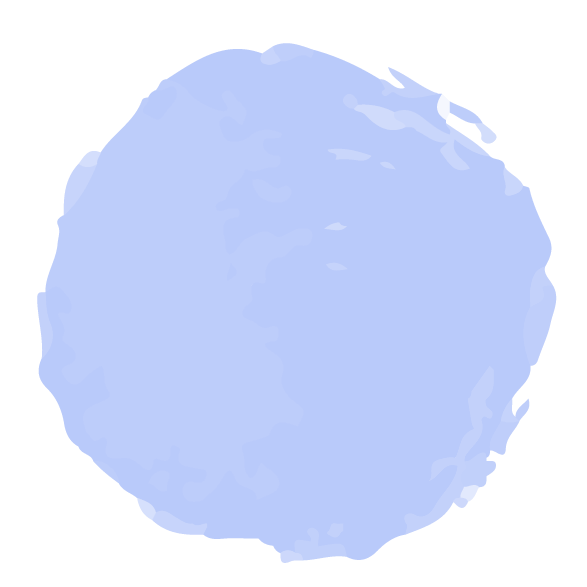 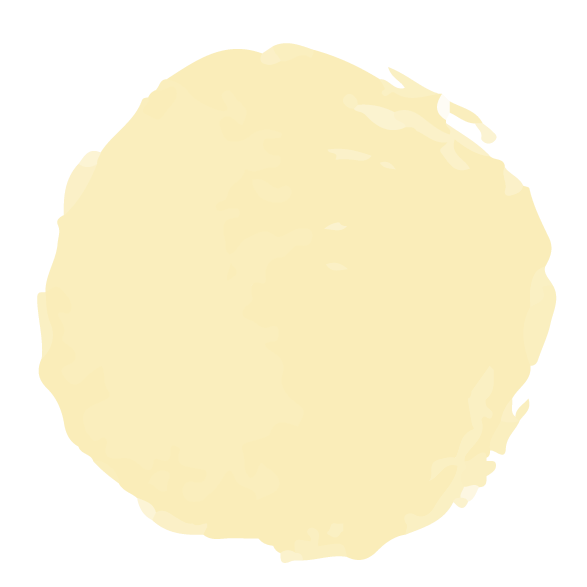 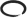 فكر 
زاوج 
شارك
٢ أ
الاختيار العشوائي
٢ ب
تحقق من فهمك
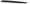 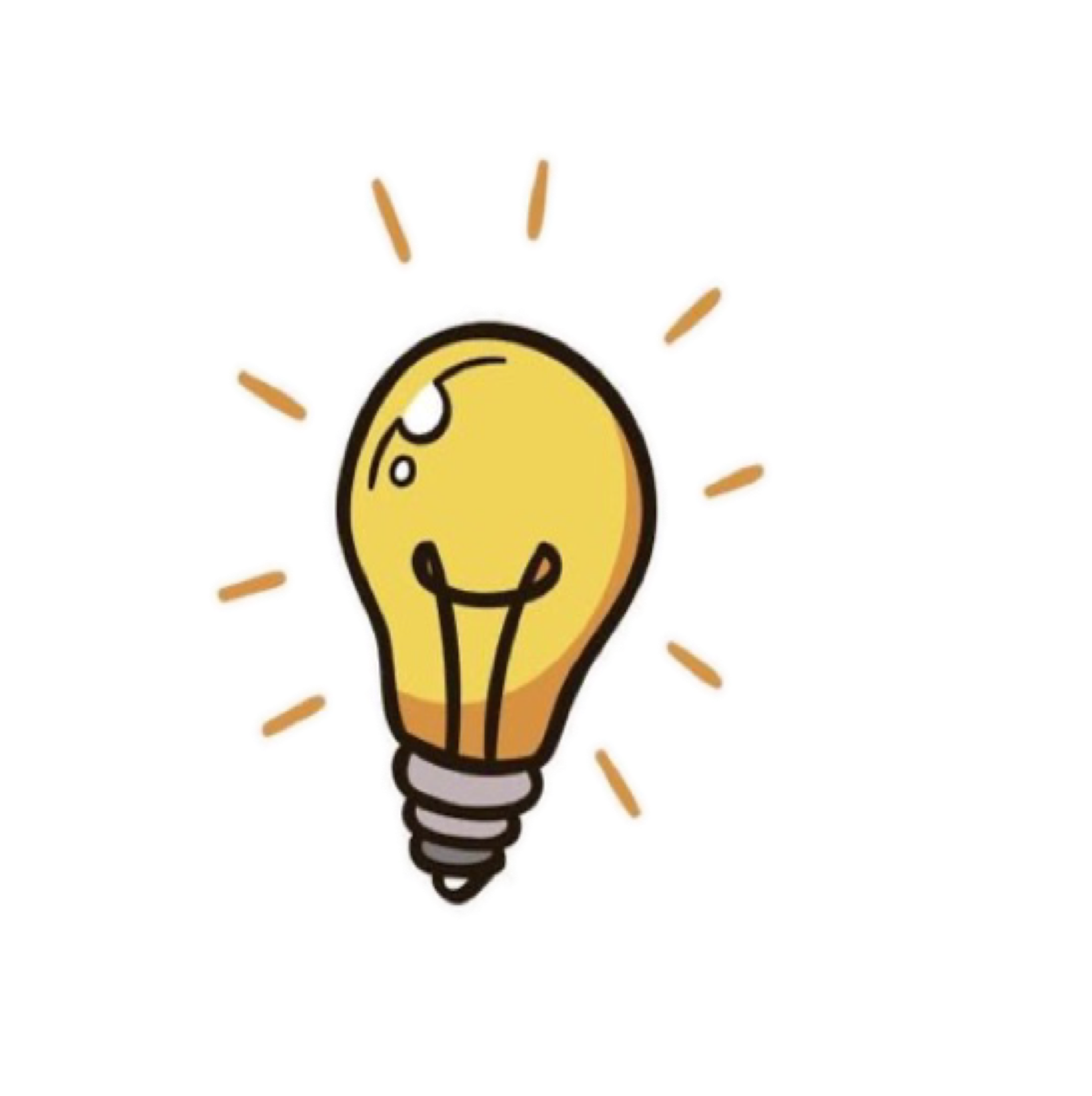 ٣٩
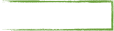 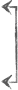 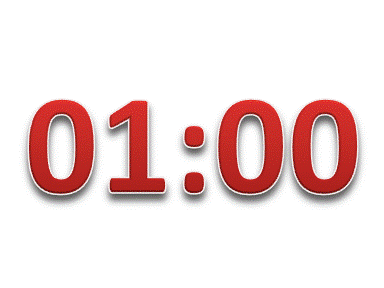 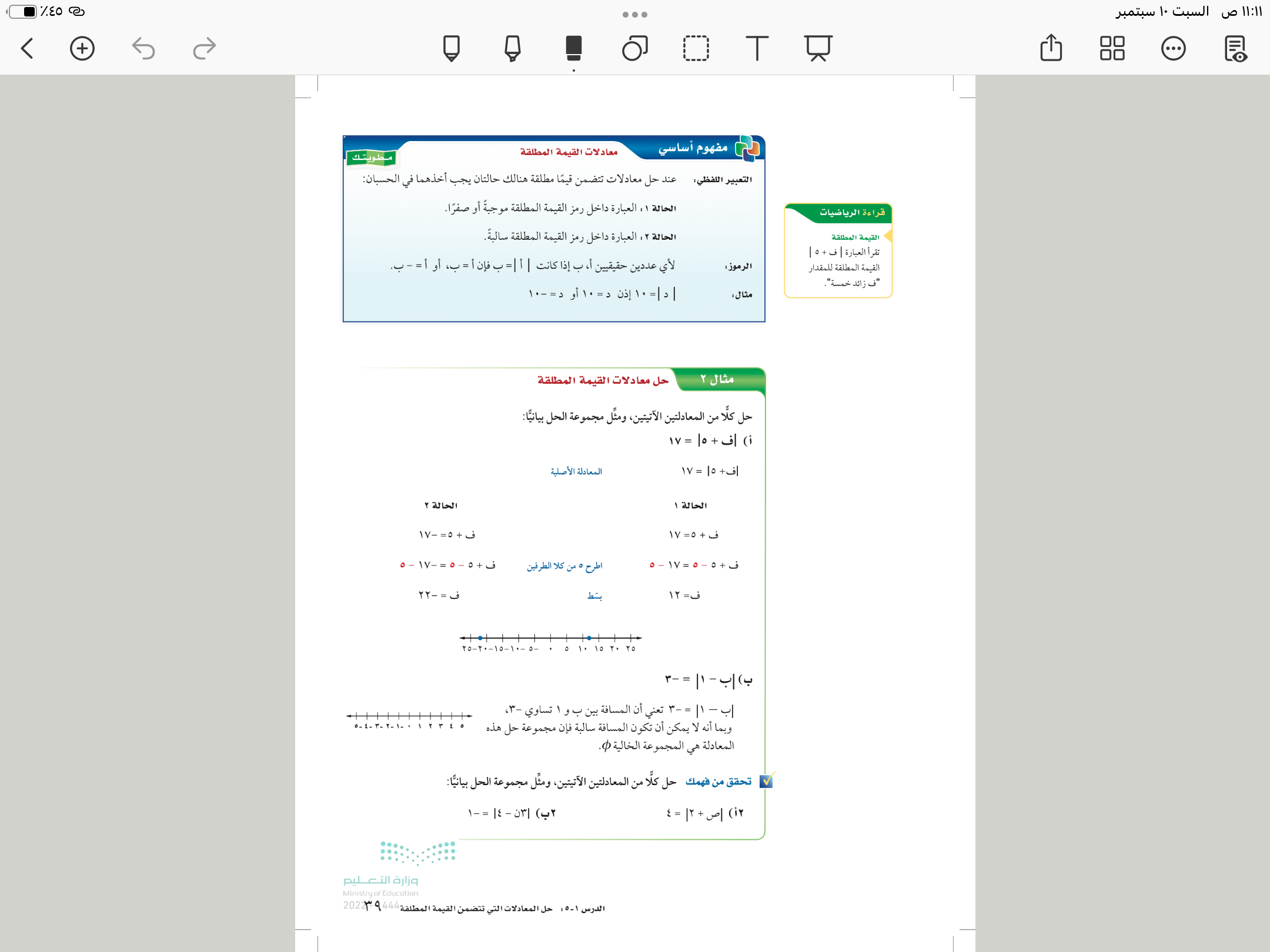 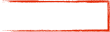 | ص + ٢ | = ٤
| ٣ ن - ٤ | = -١
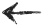 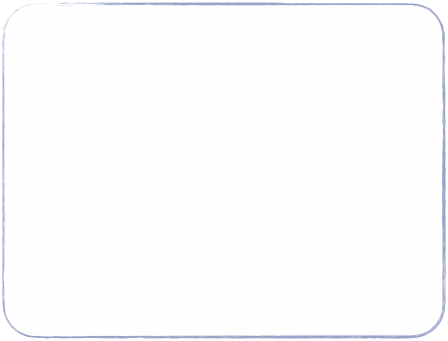 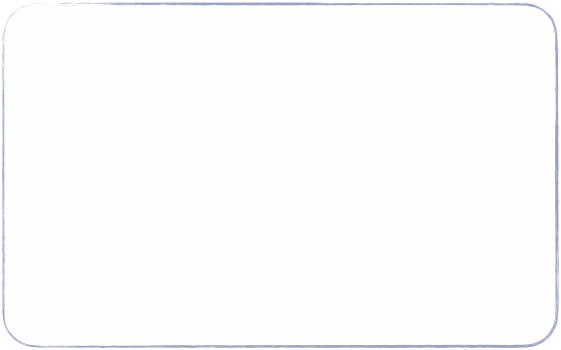 ص + ٢  = -٤
-٢
ص + ٢  = ٤
-٢
ليس لها حل 
حلها المجموعة الخالية
ص   = ٤-٢
ص   = -٤-٢
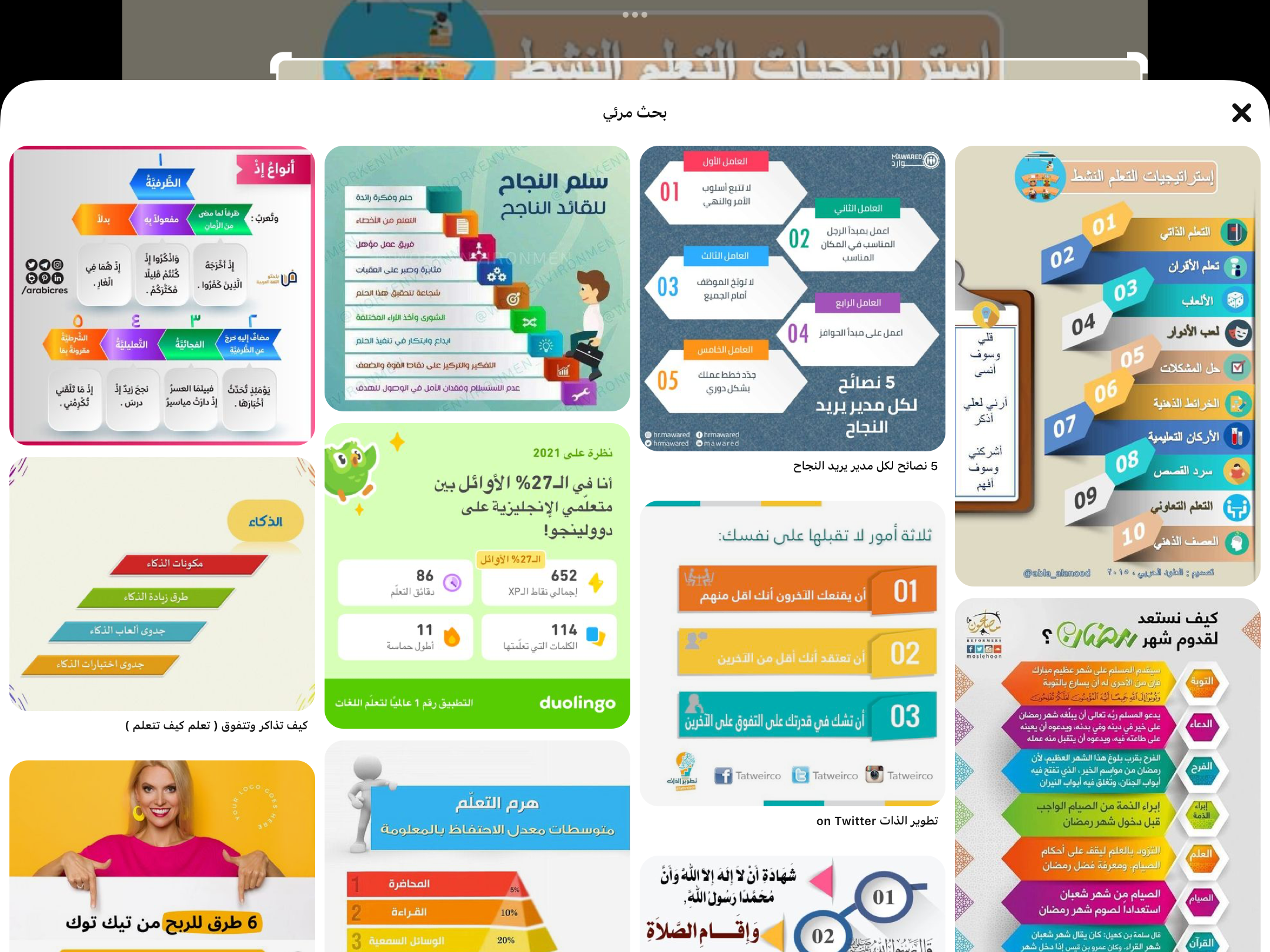 ص   = -٦
ص   = ٢
🔴
🔴
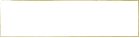 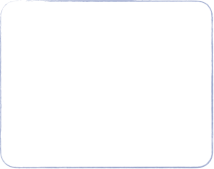 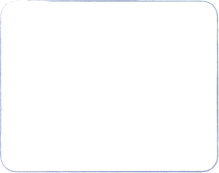 تأكد
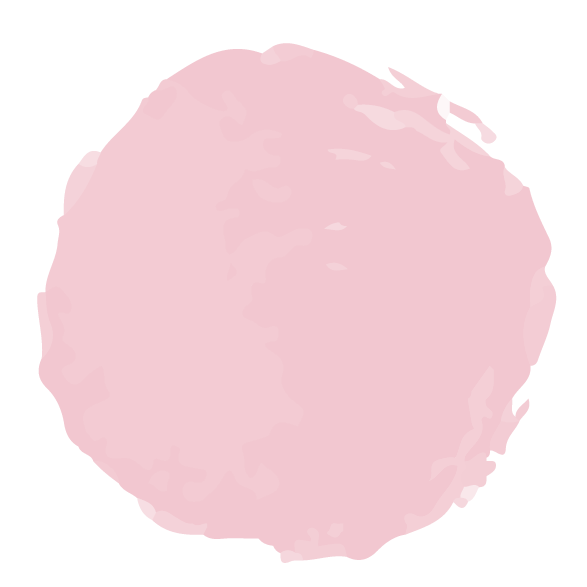 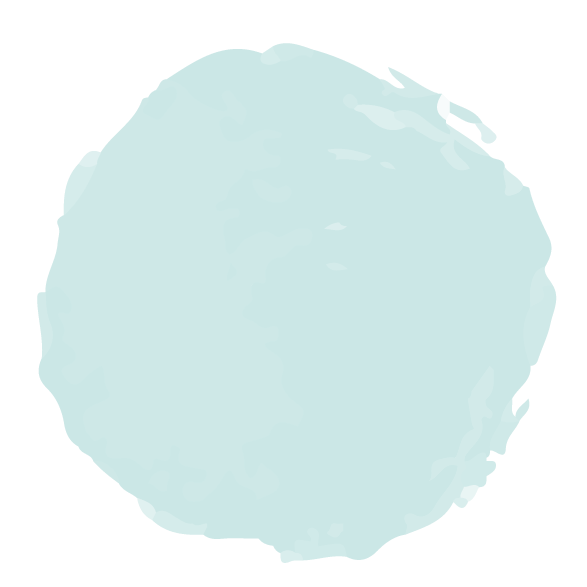 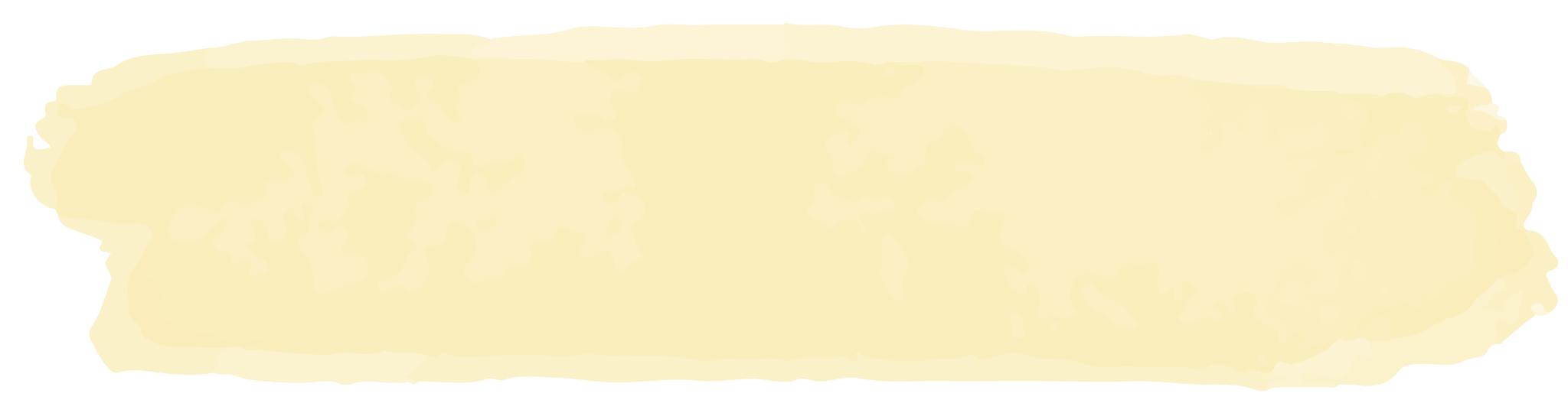 ٦
٤
٤١
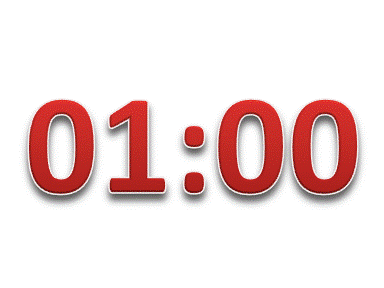 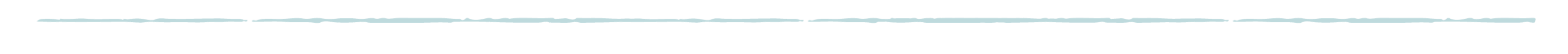 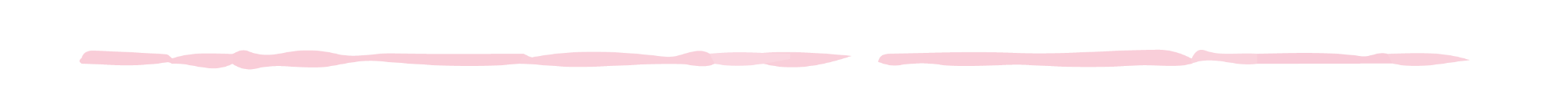 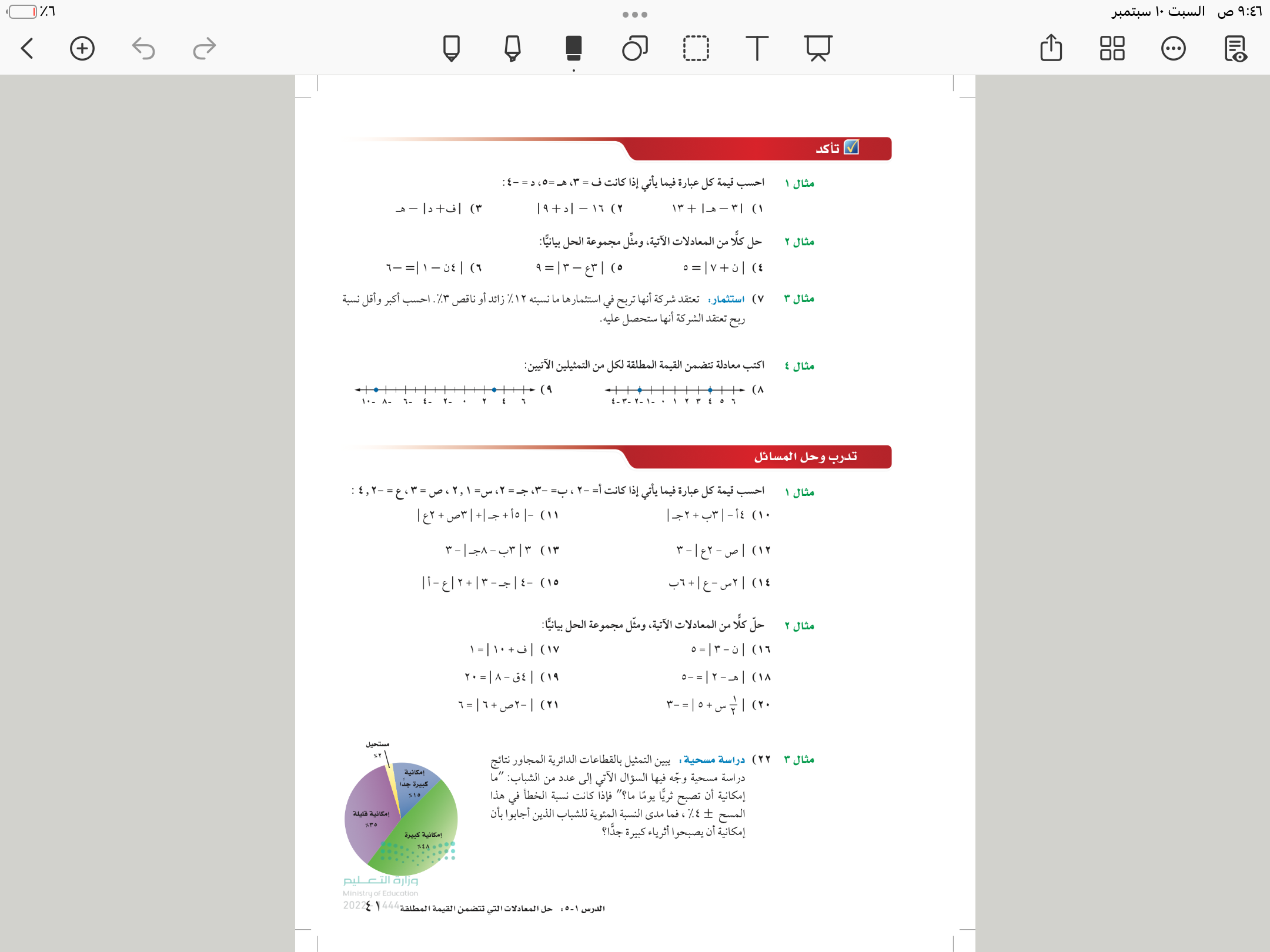 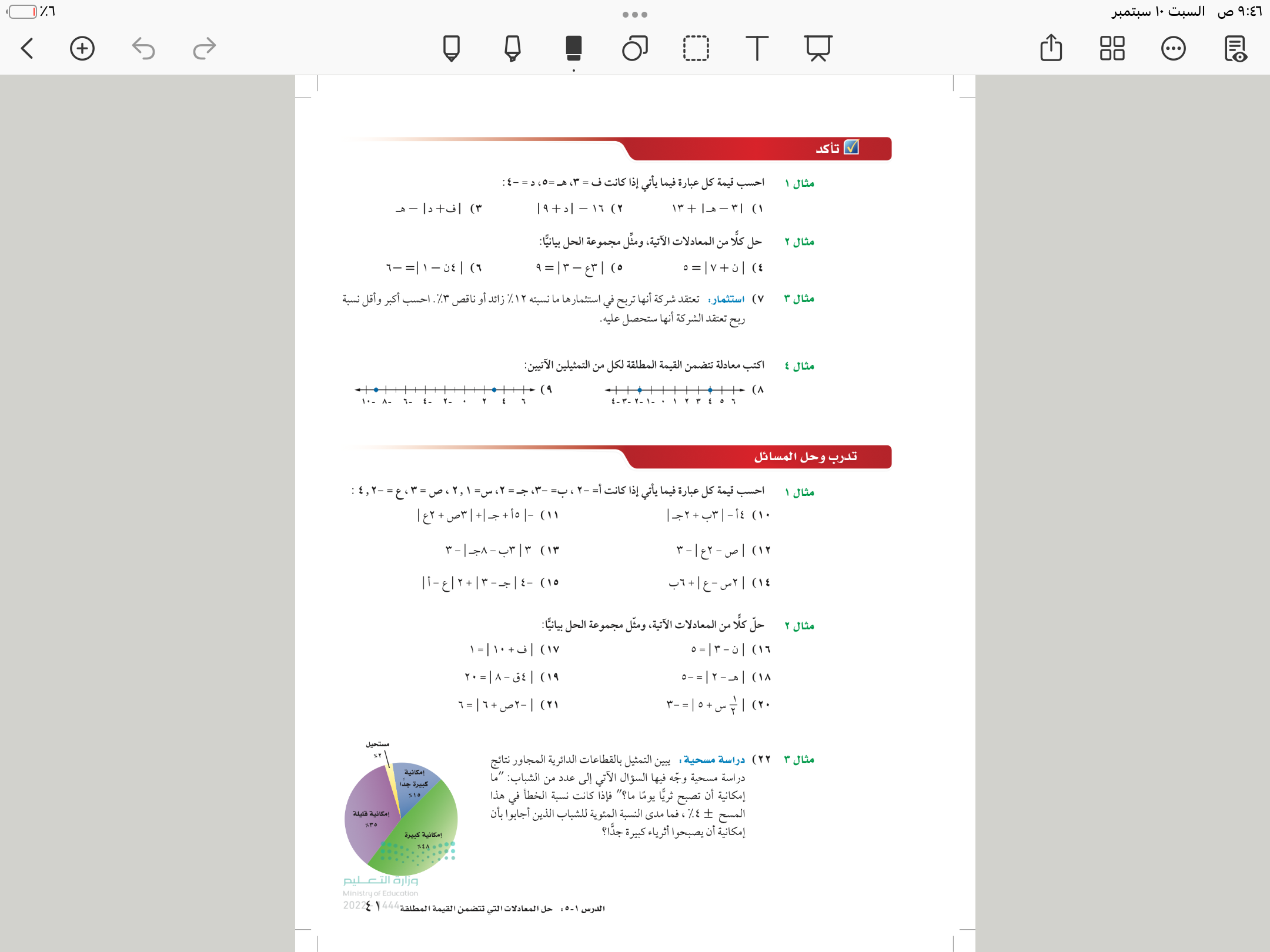 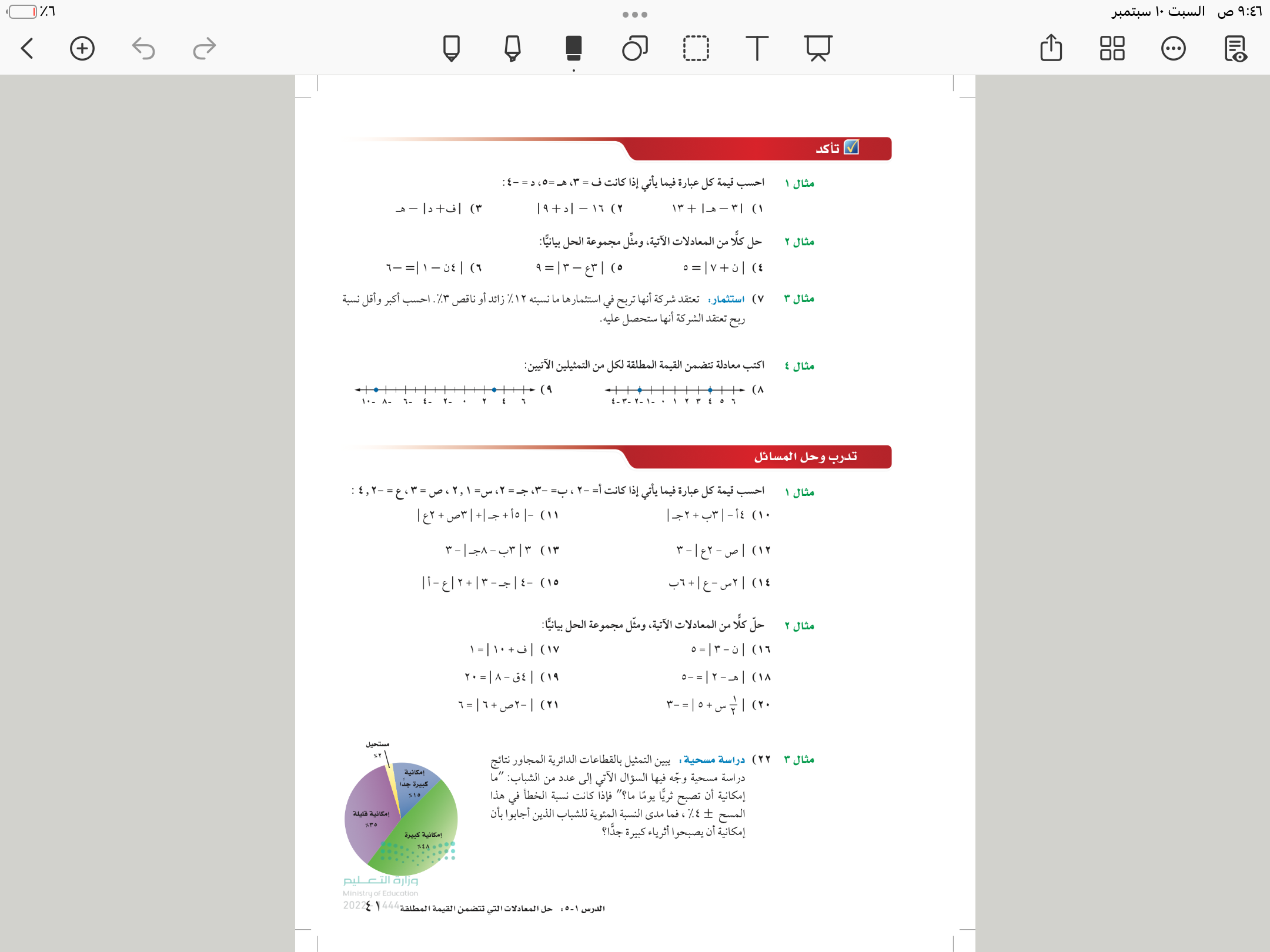 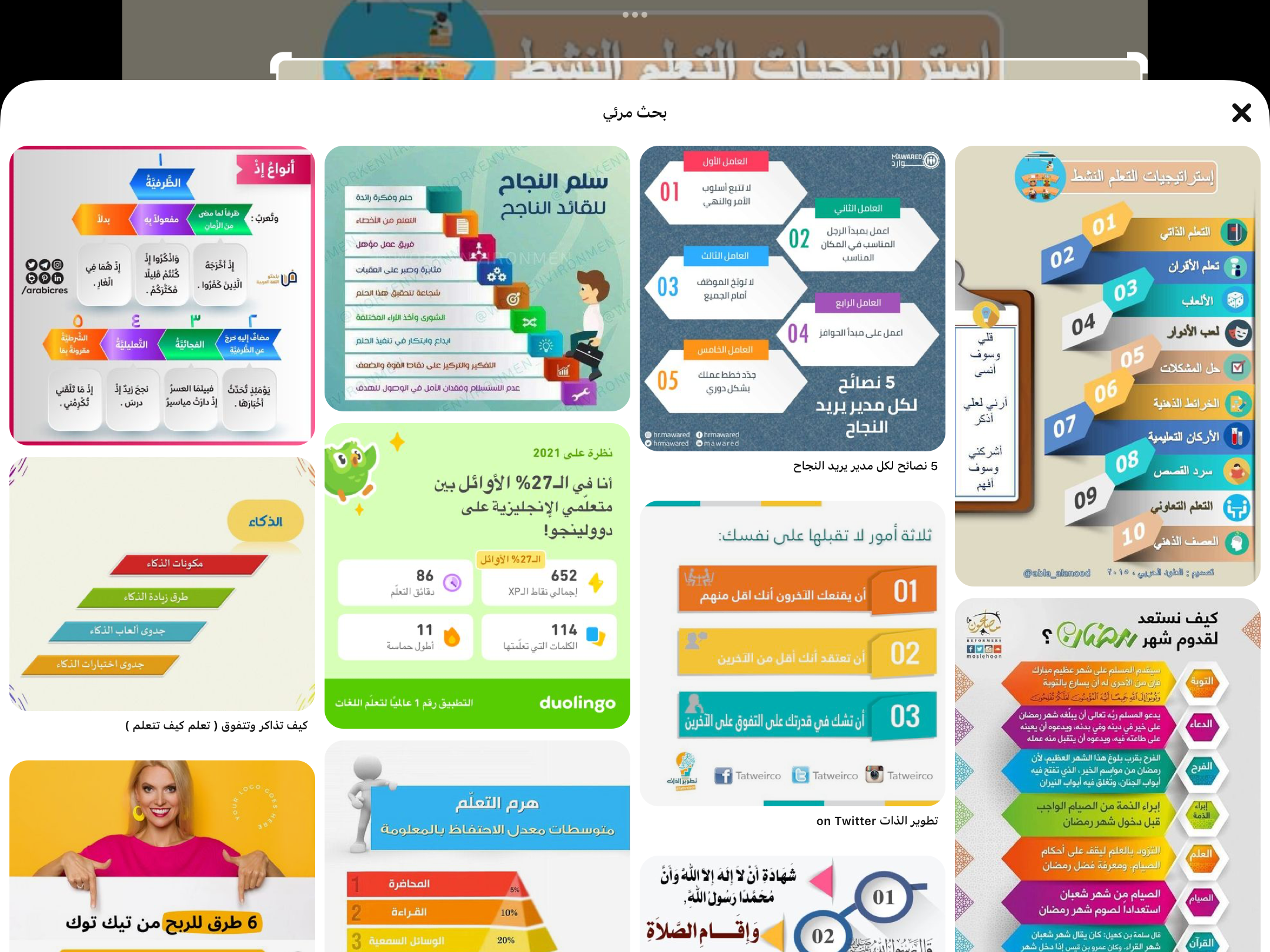 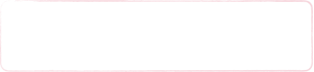 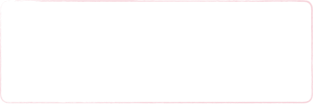 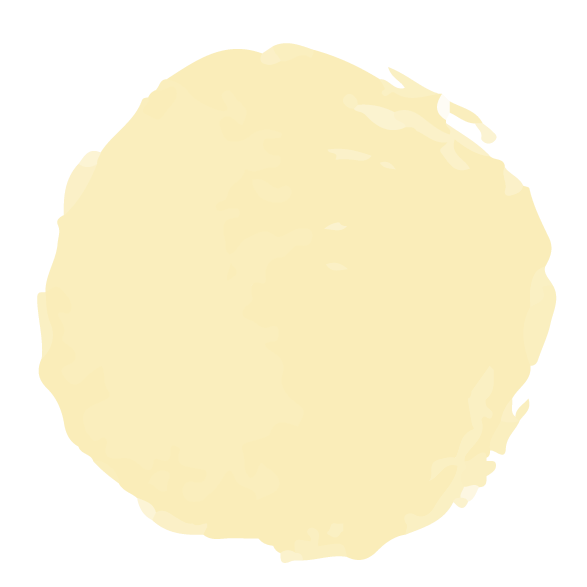 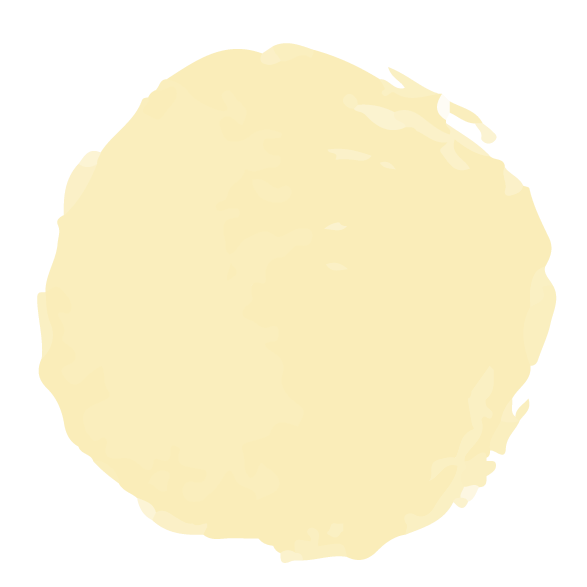 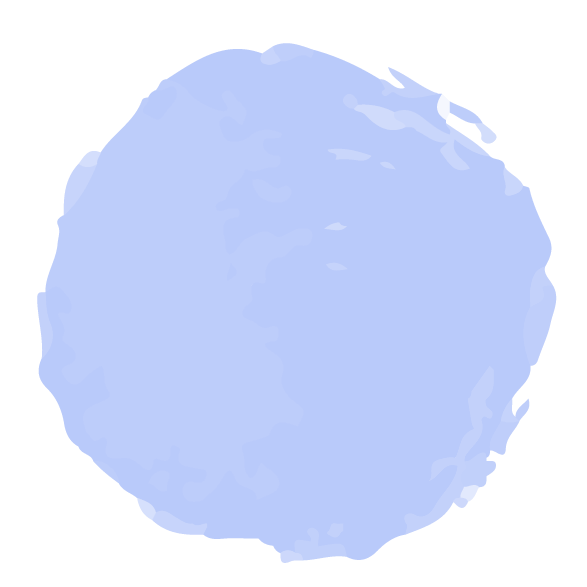 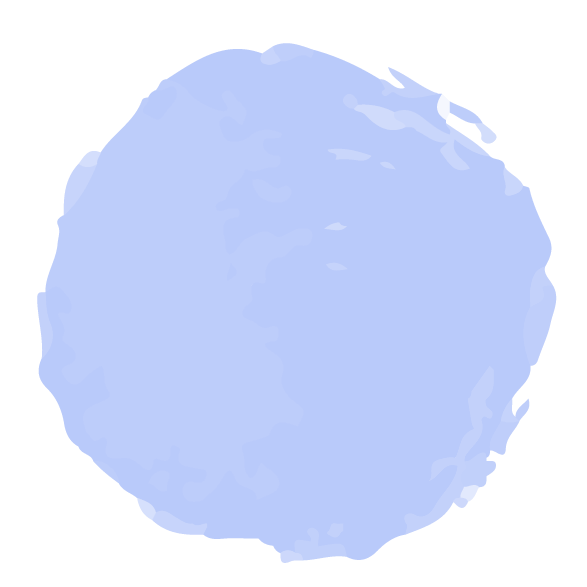 ١٠
١٦
٤١
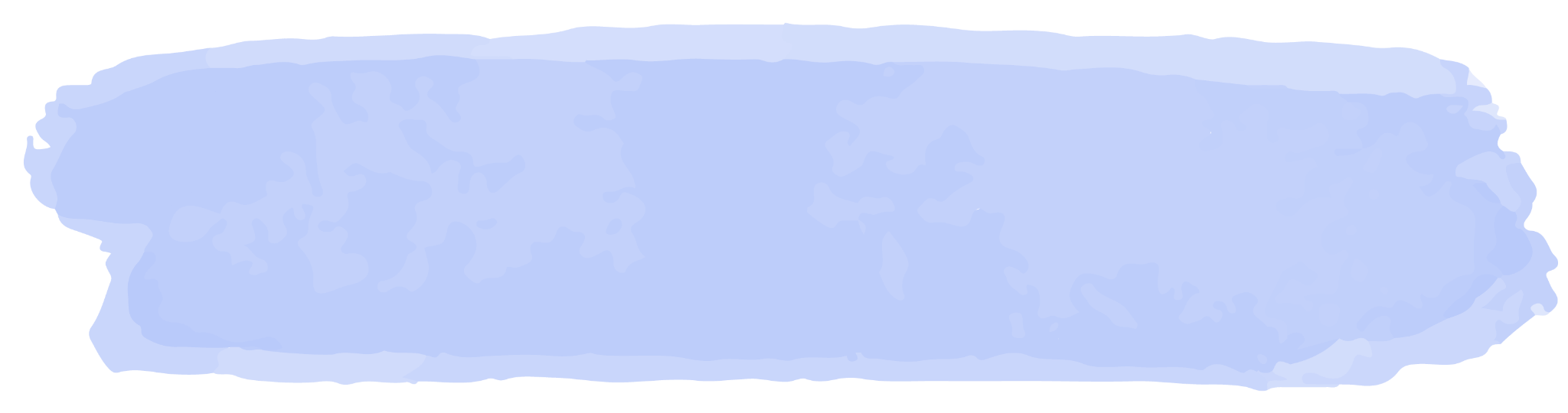 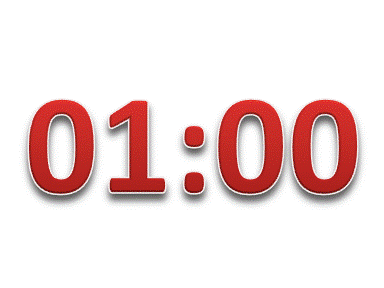 تدريب وحل المسائل
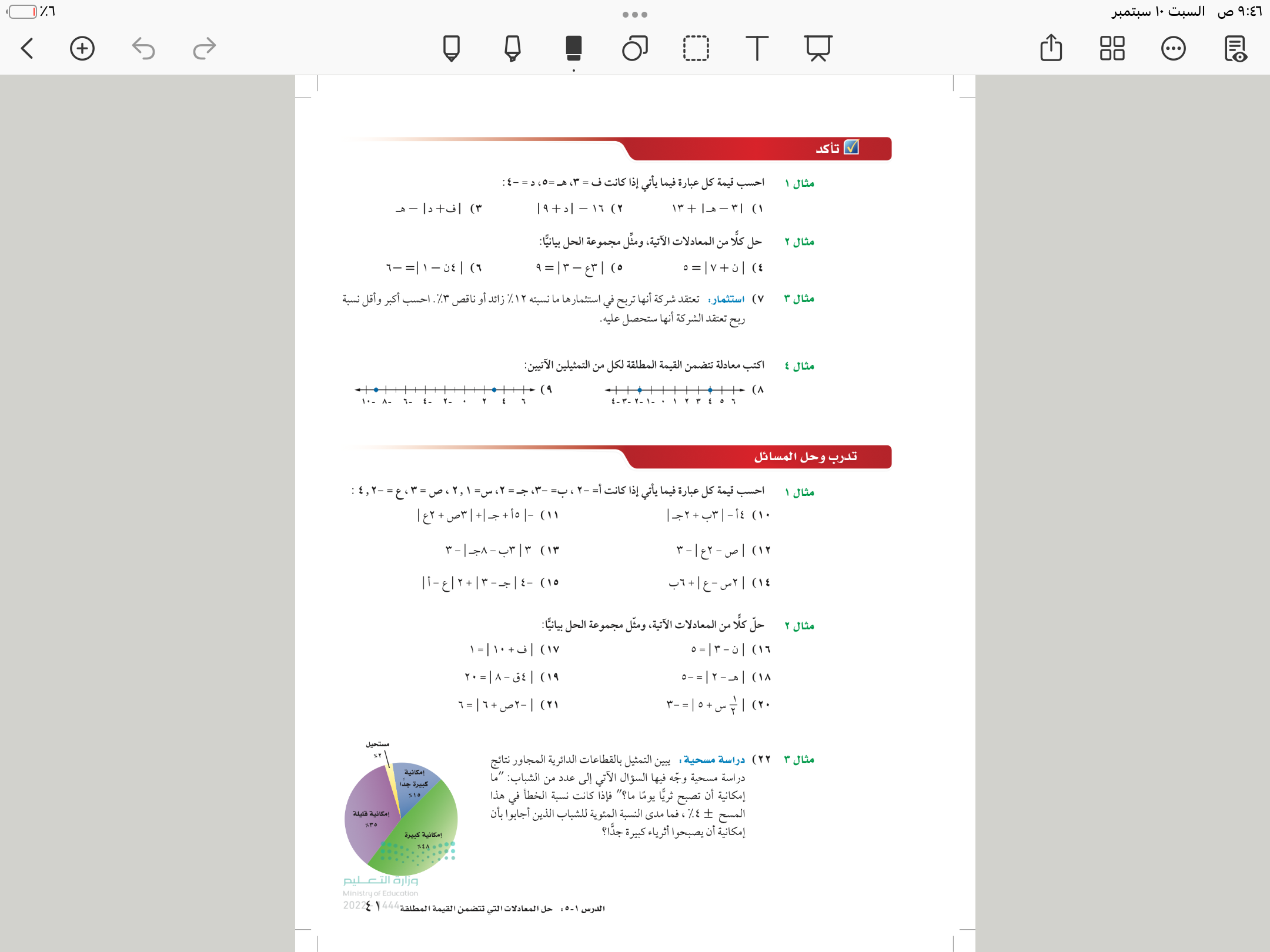 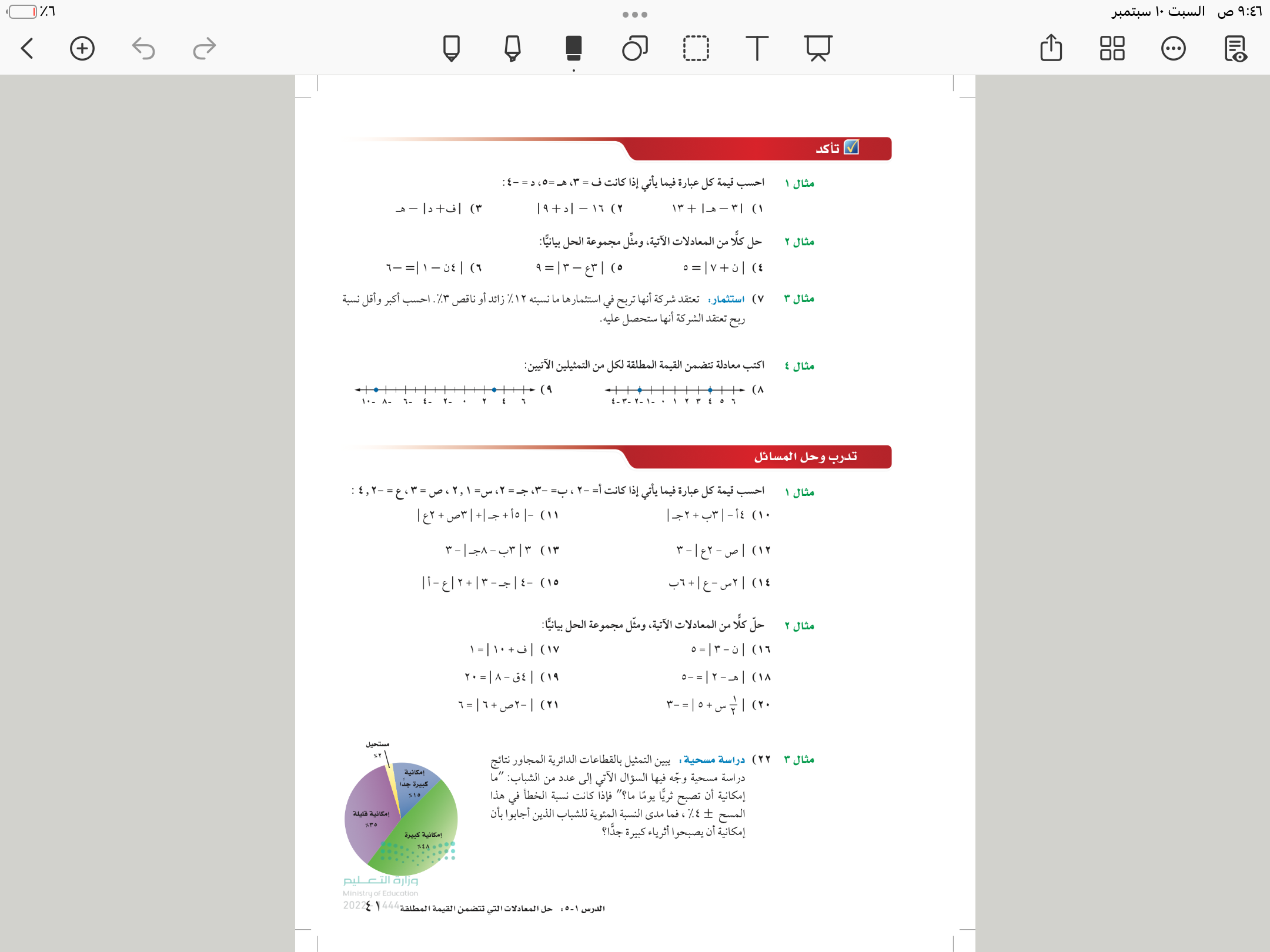 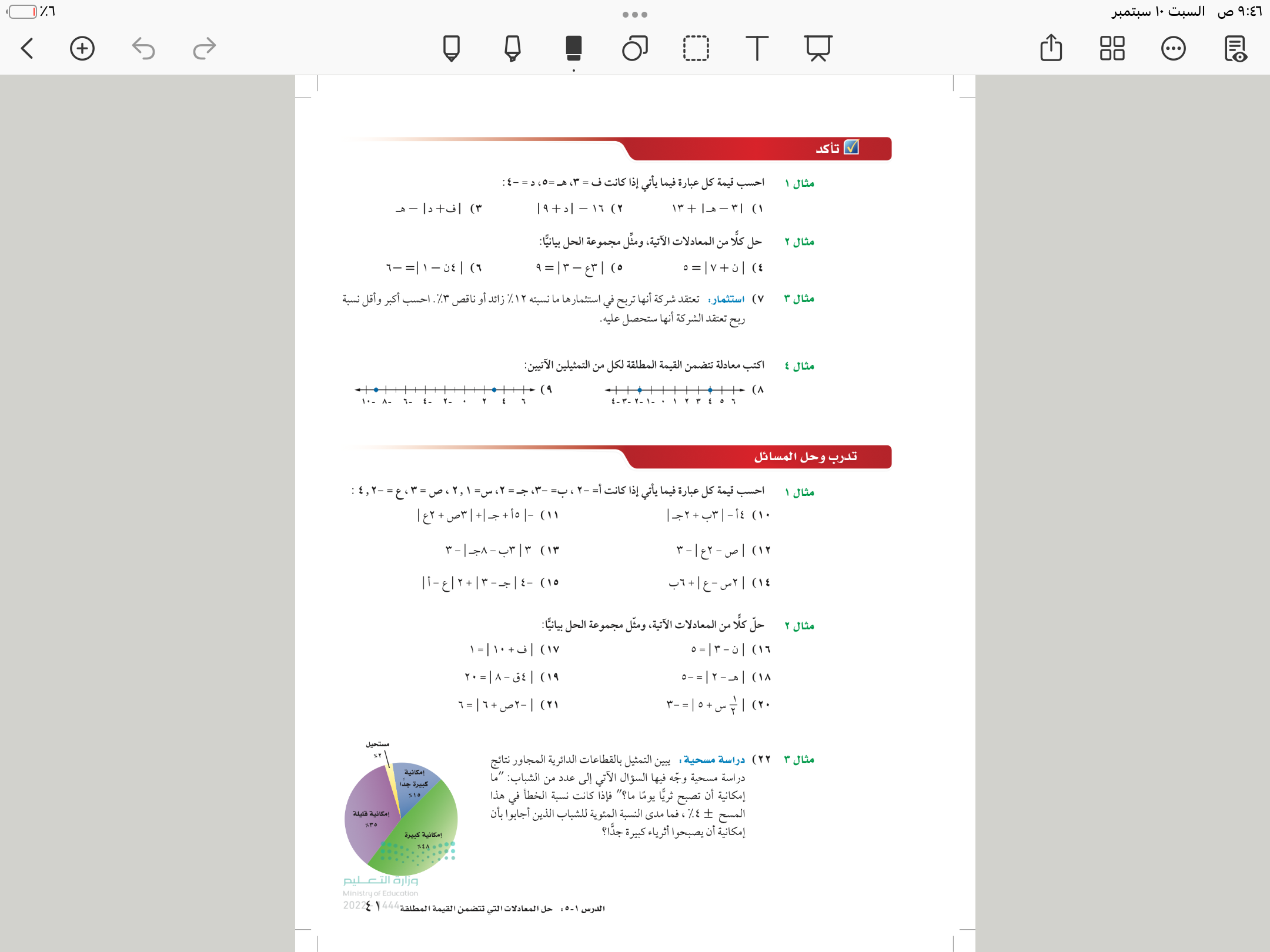 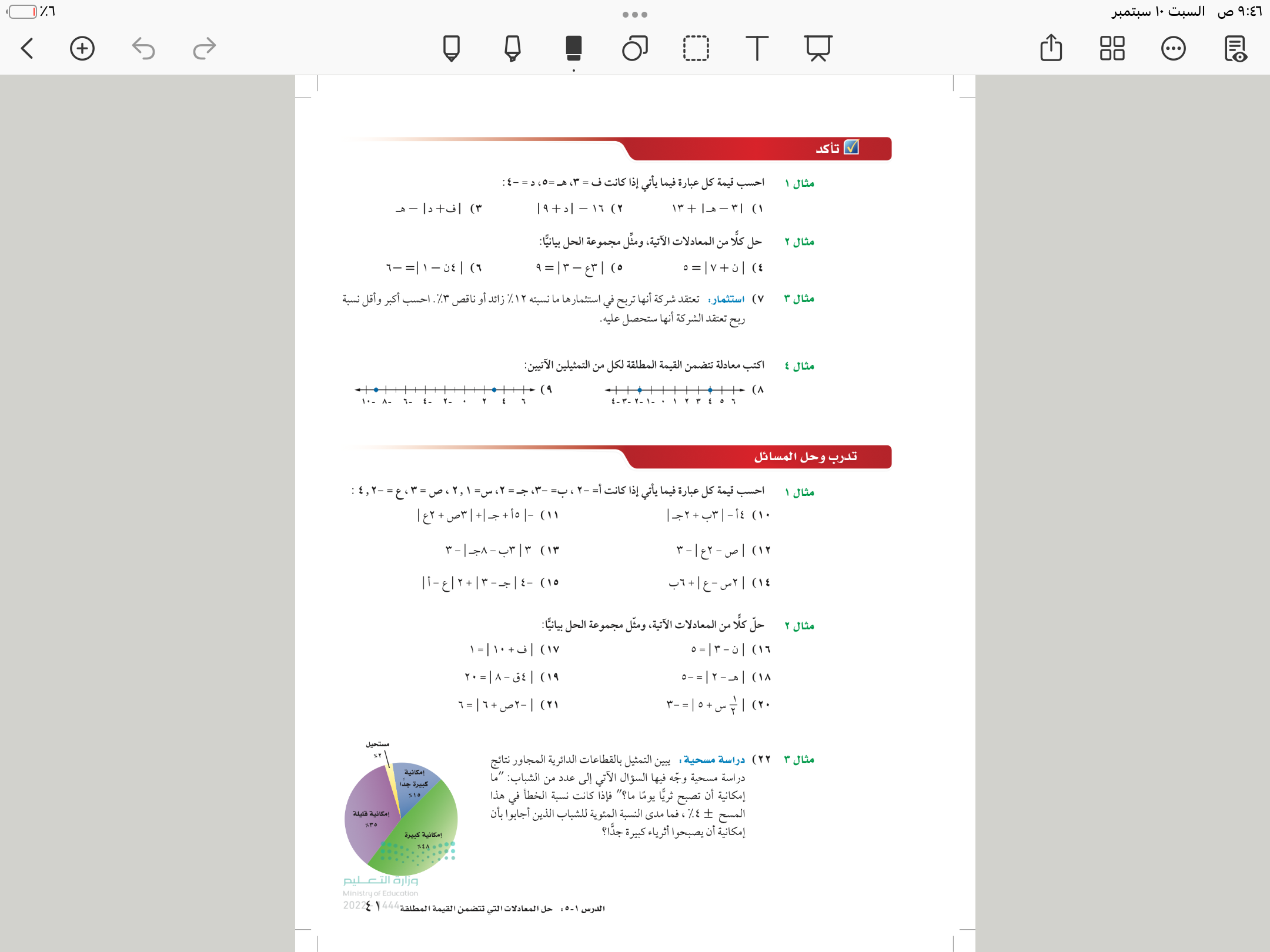 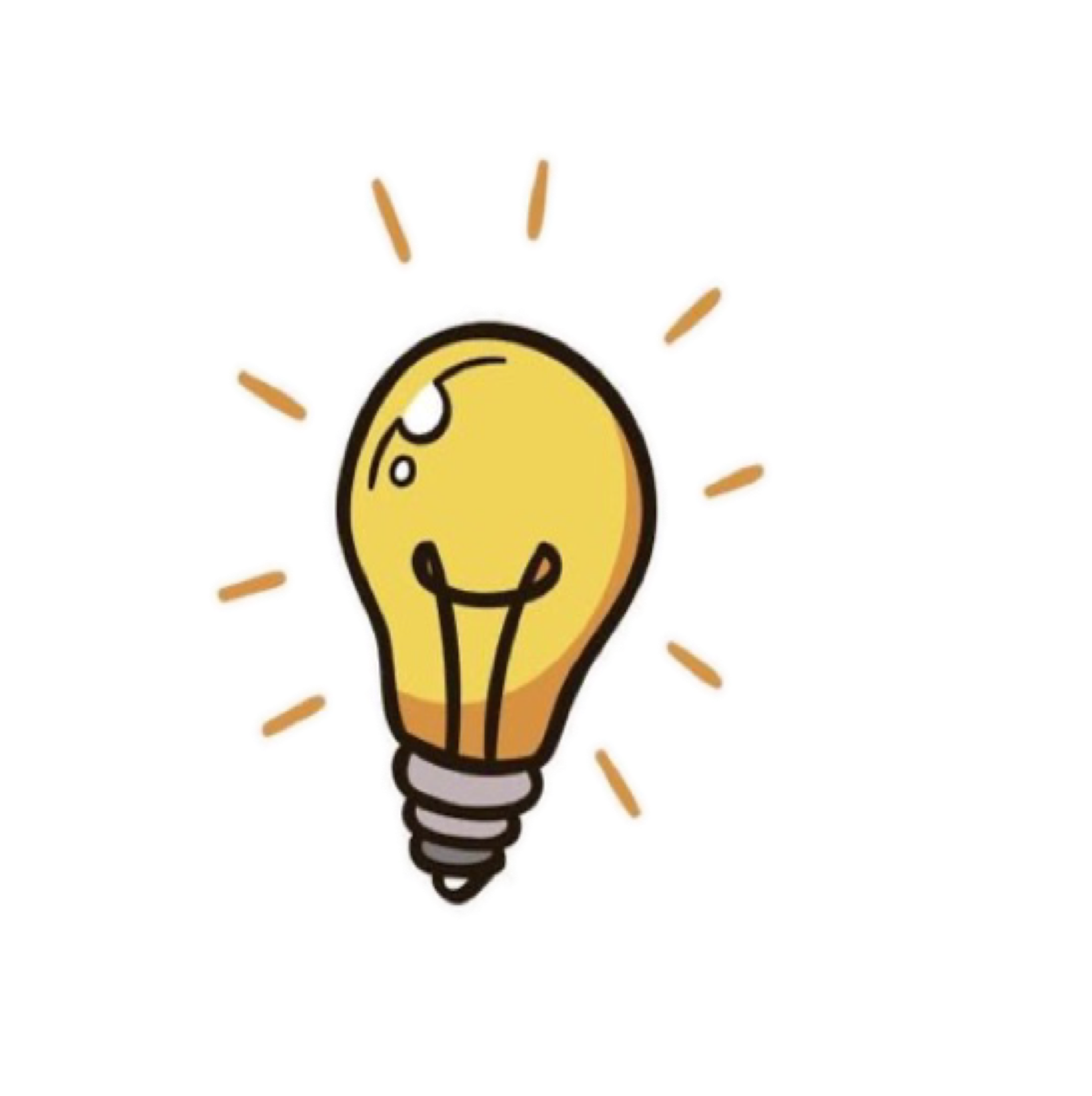 مهارة تفكير عليا
٤٣
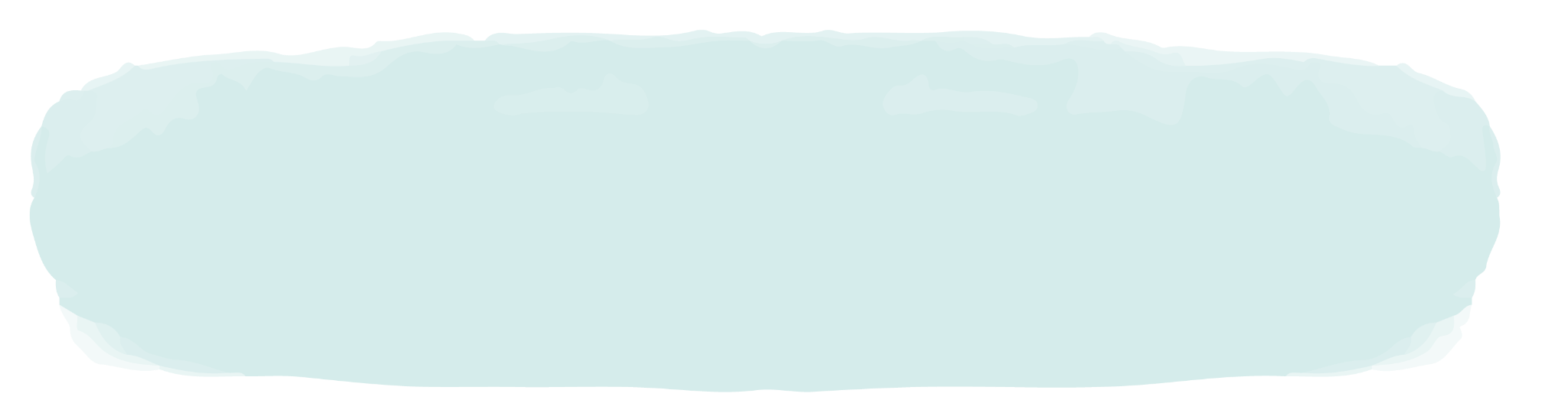 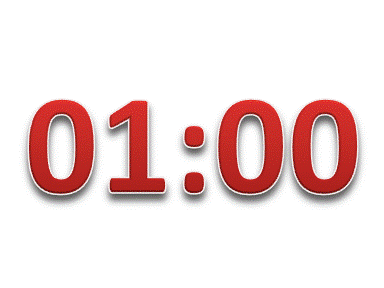 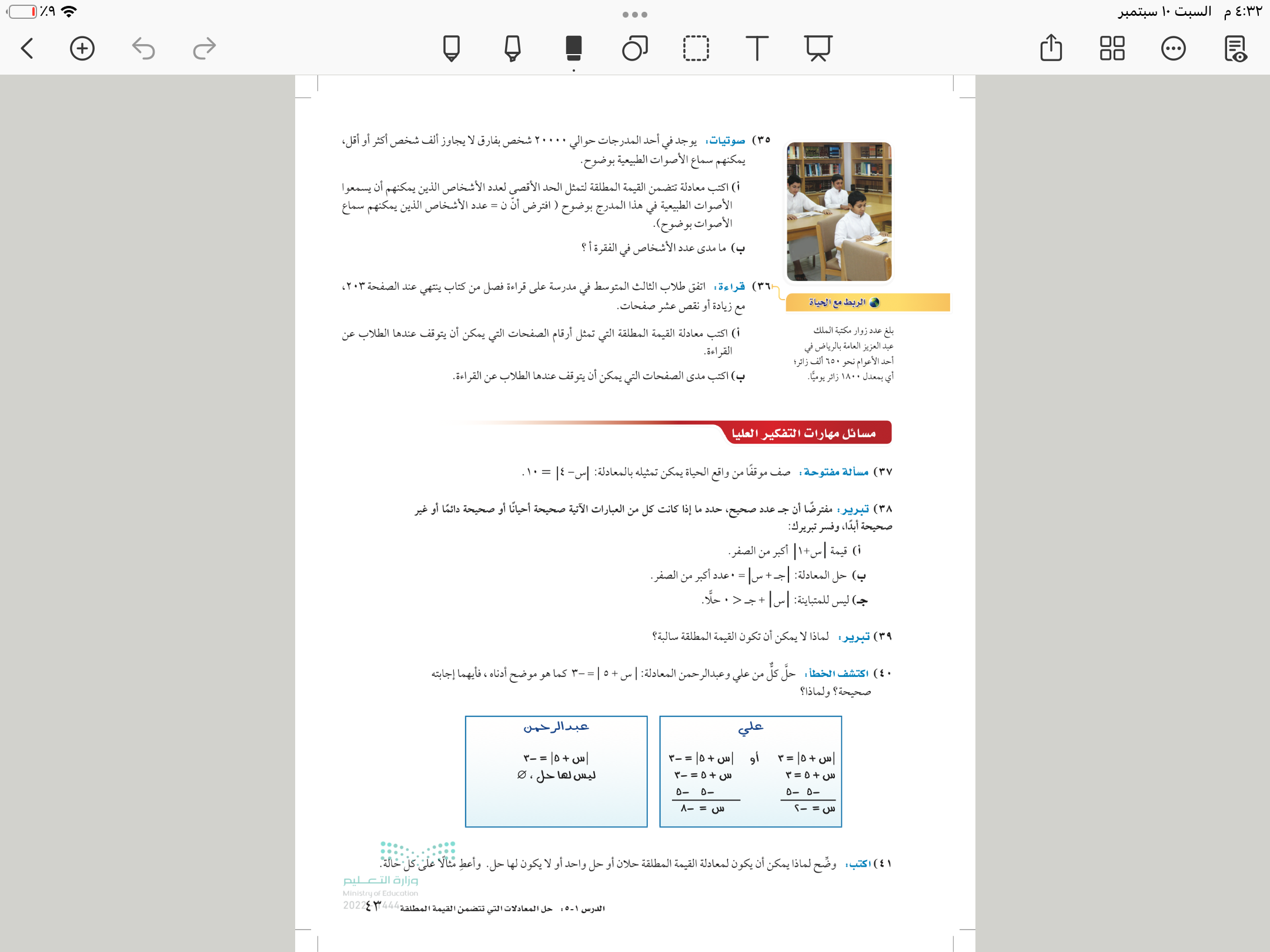 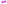 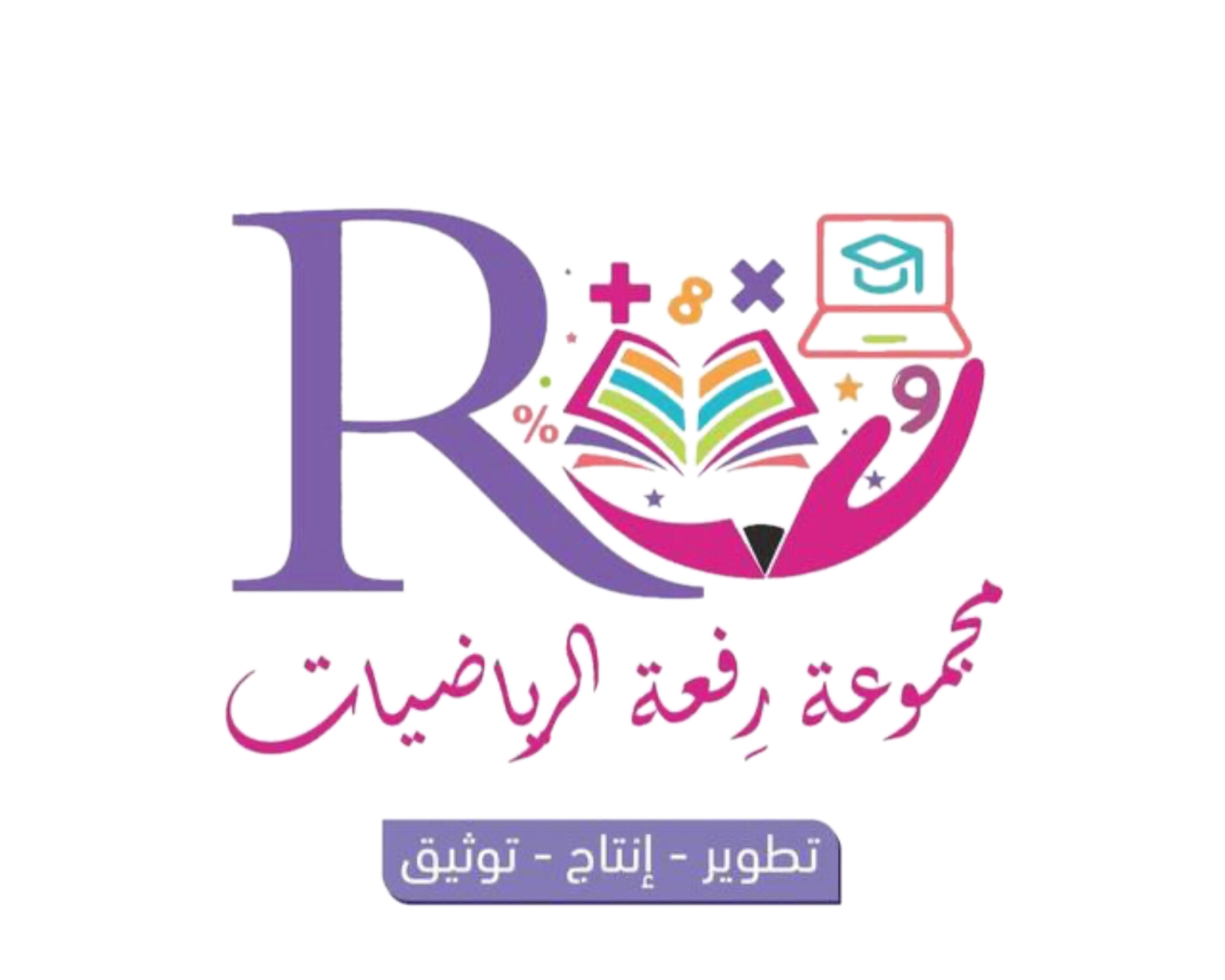 ٤٠
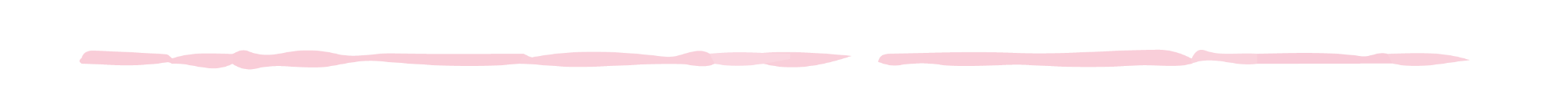 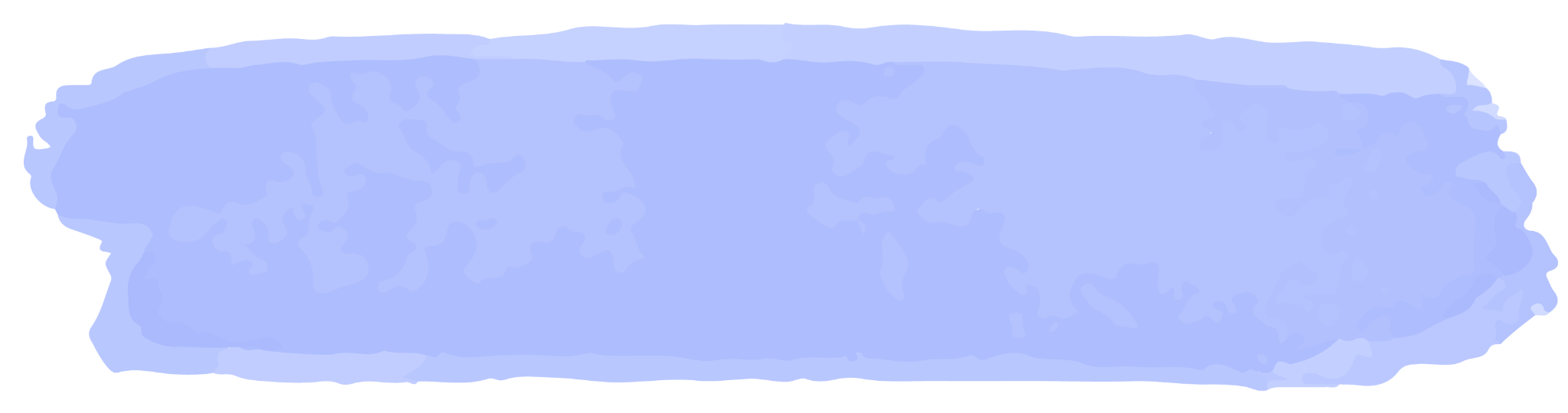 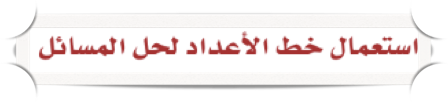 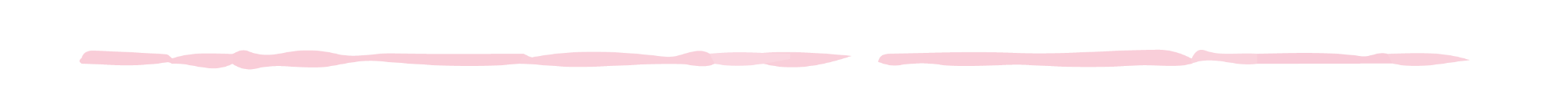 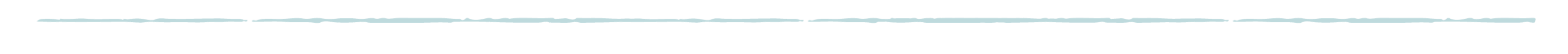 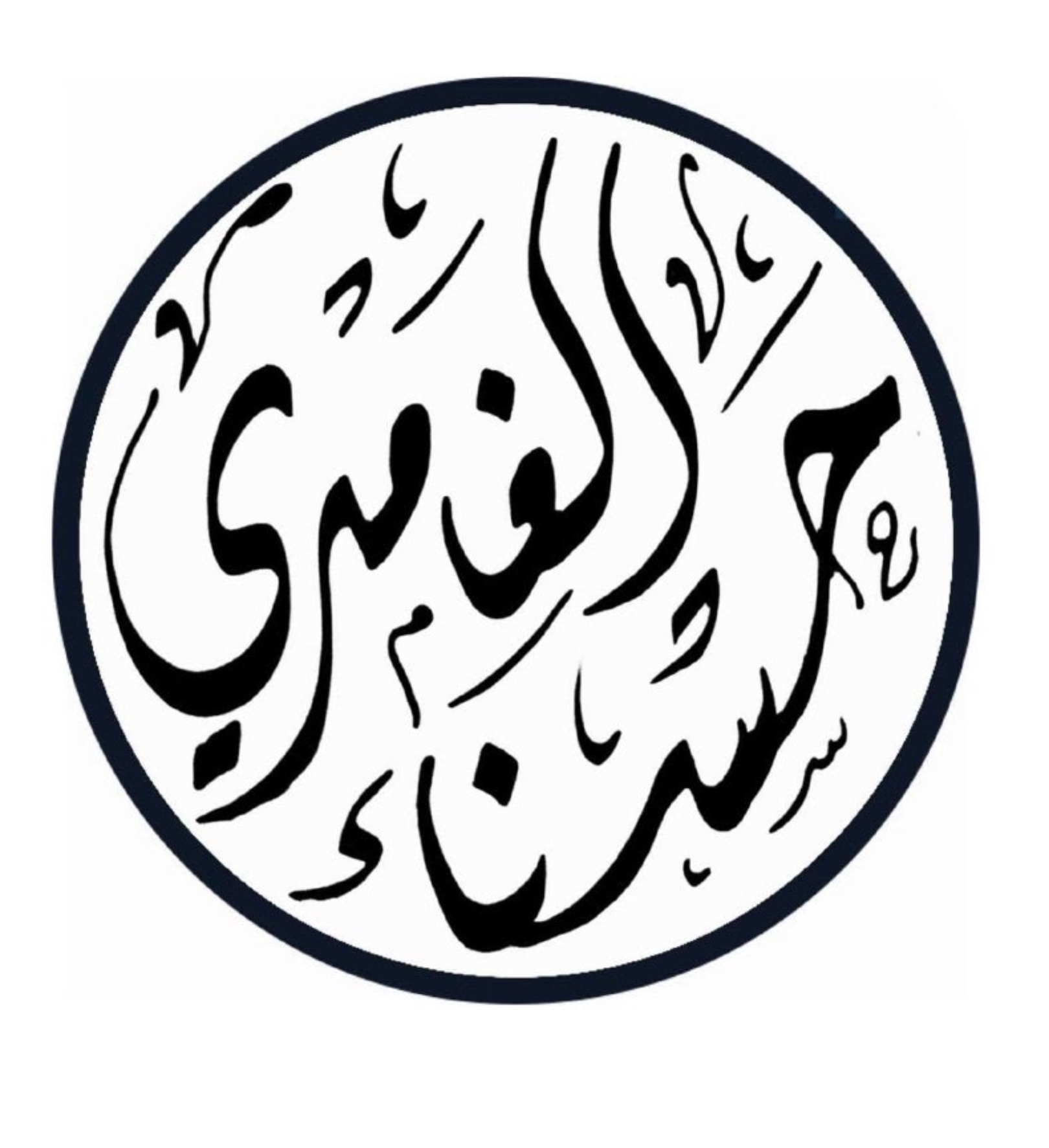 مثال
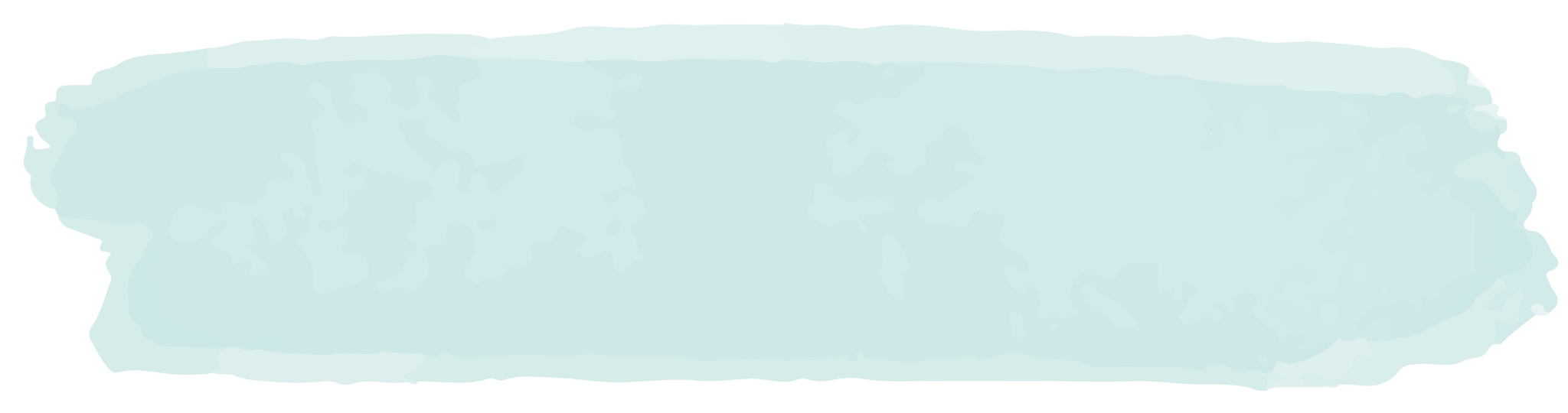 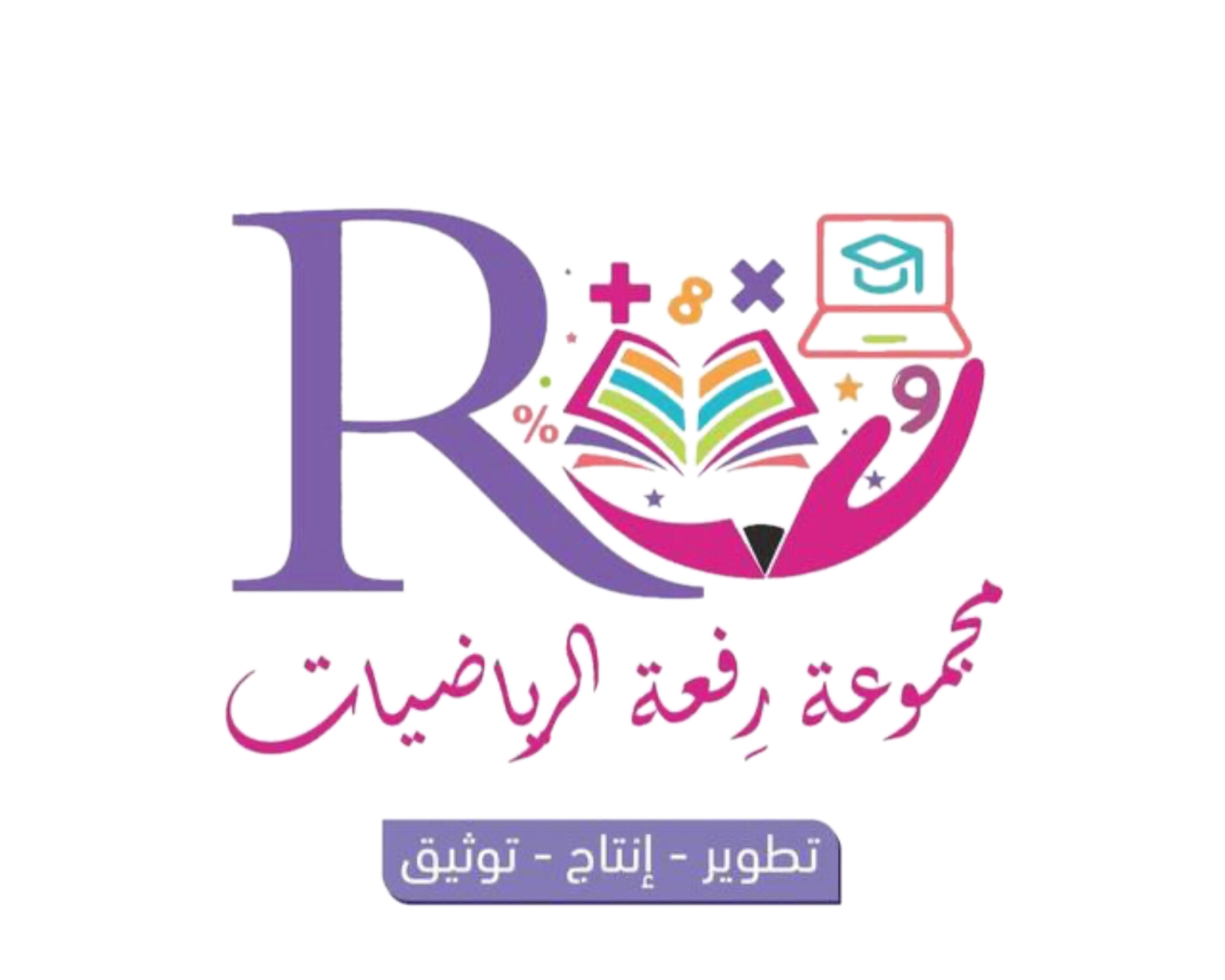 ٤٠
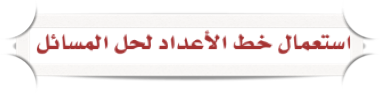 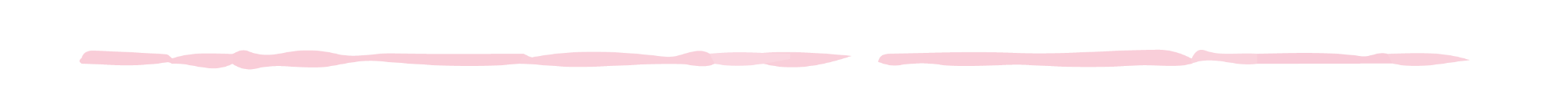 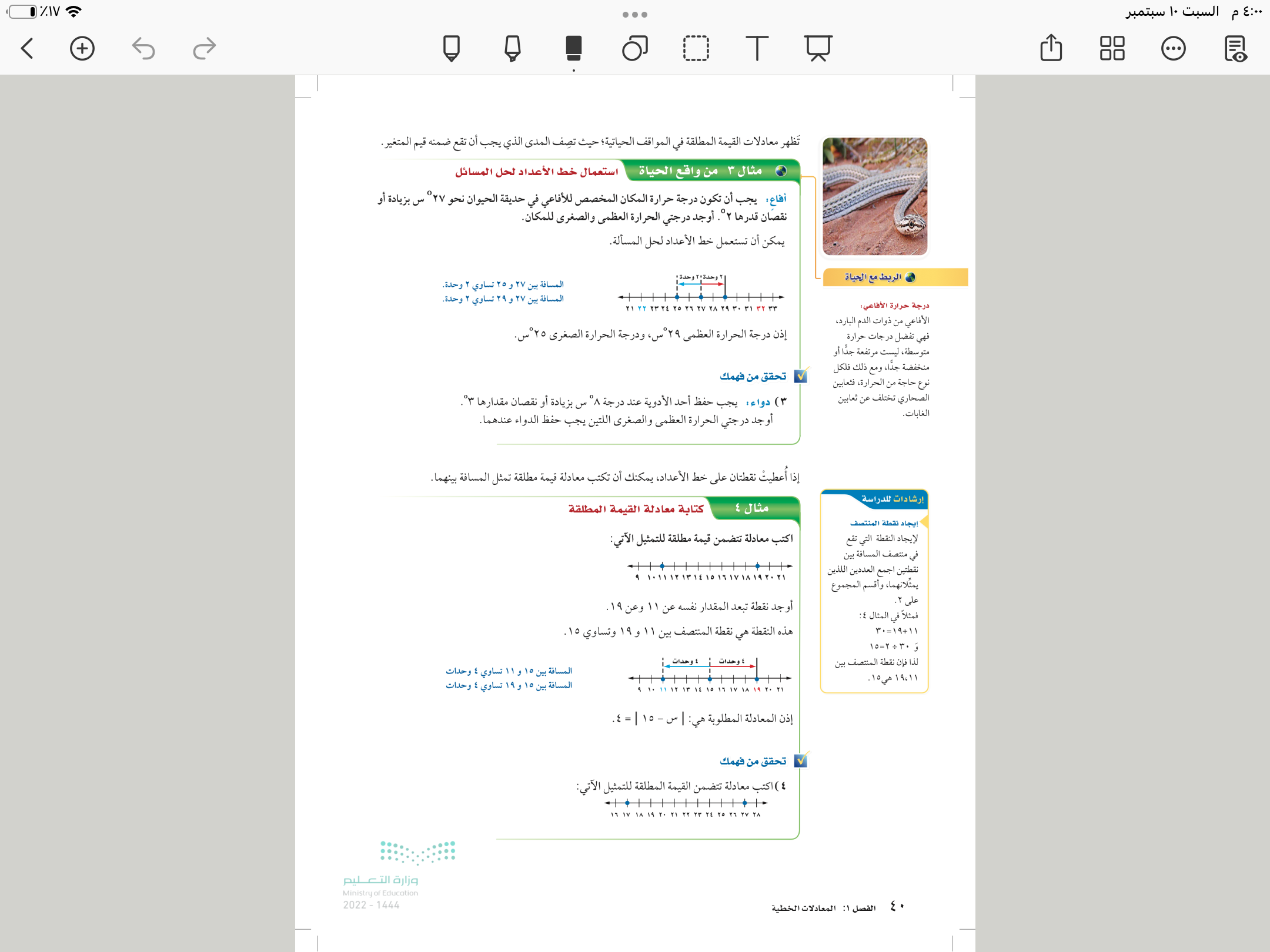 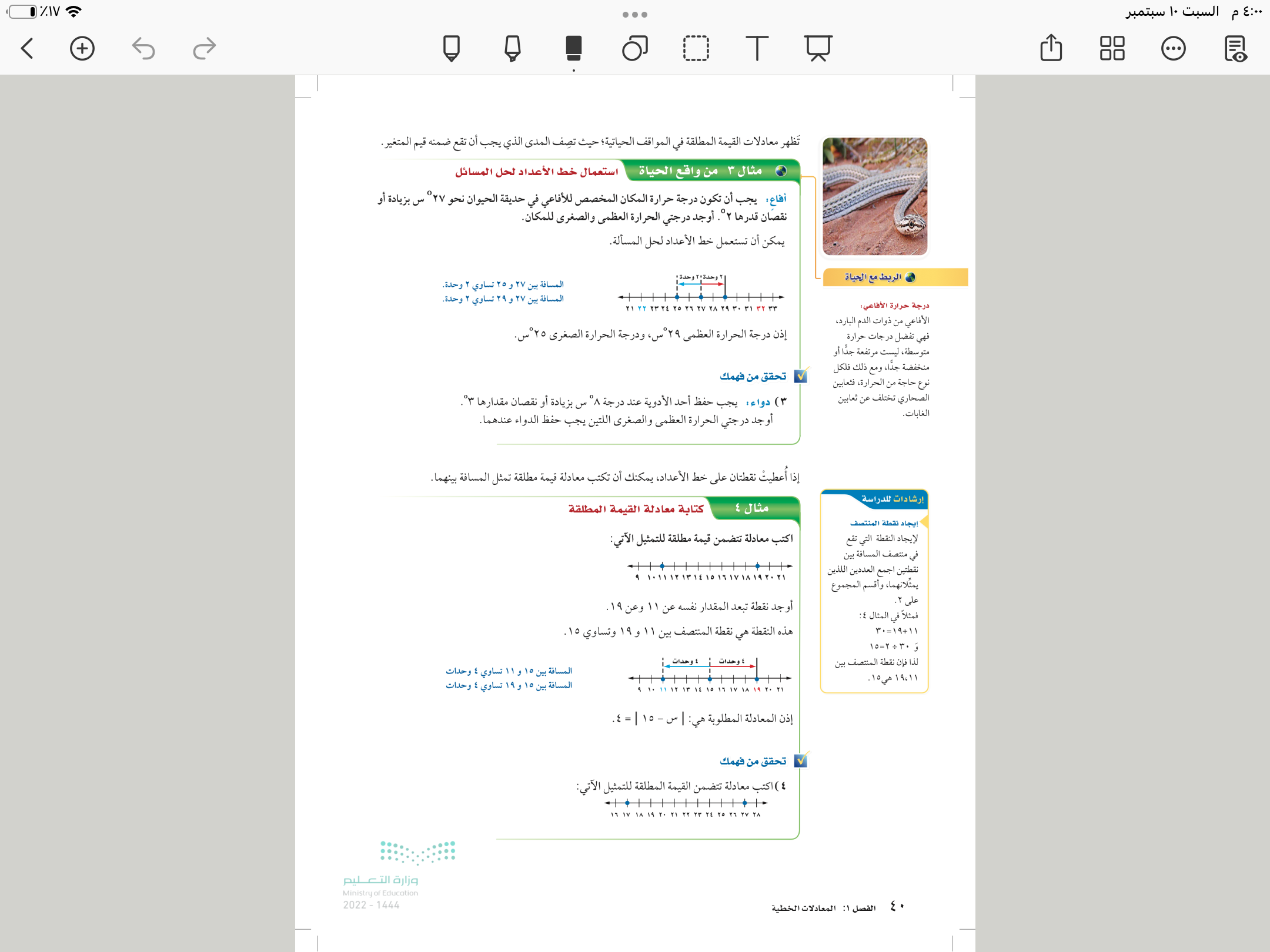 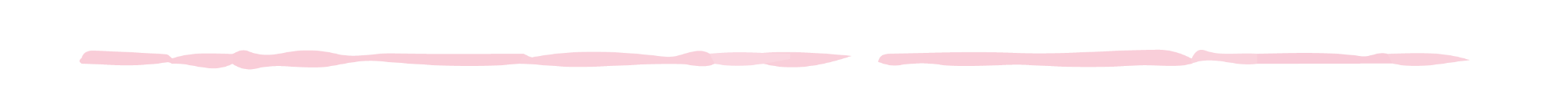 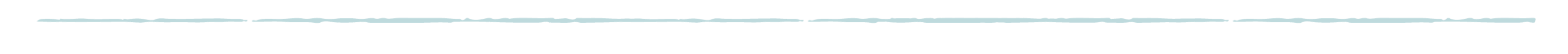 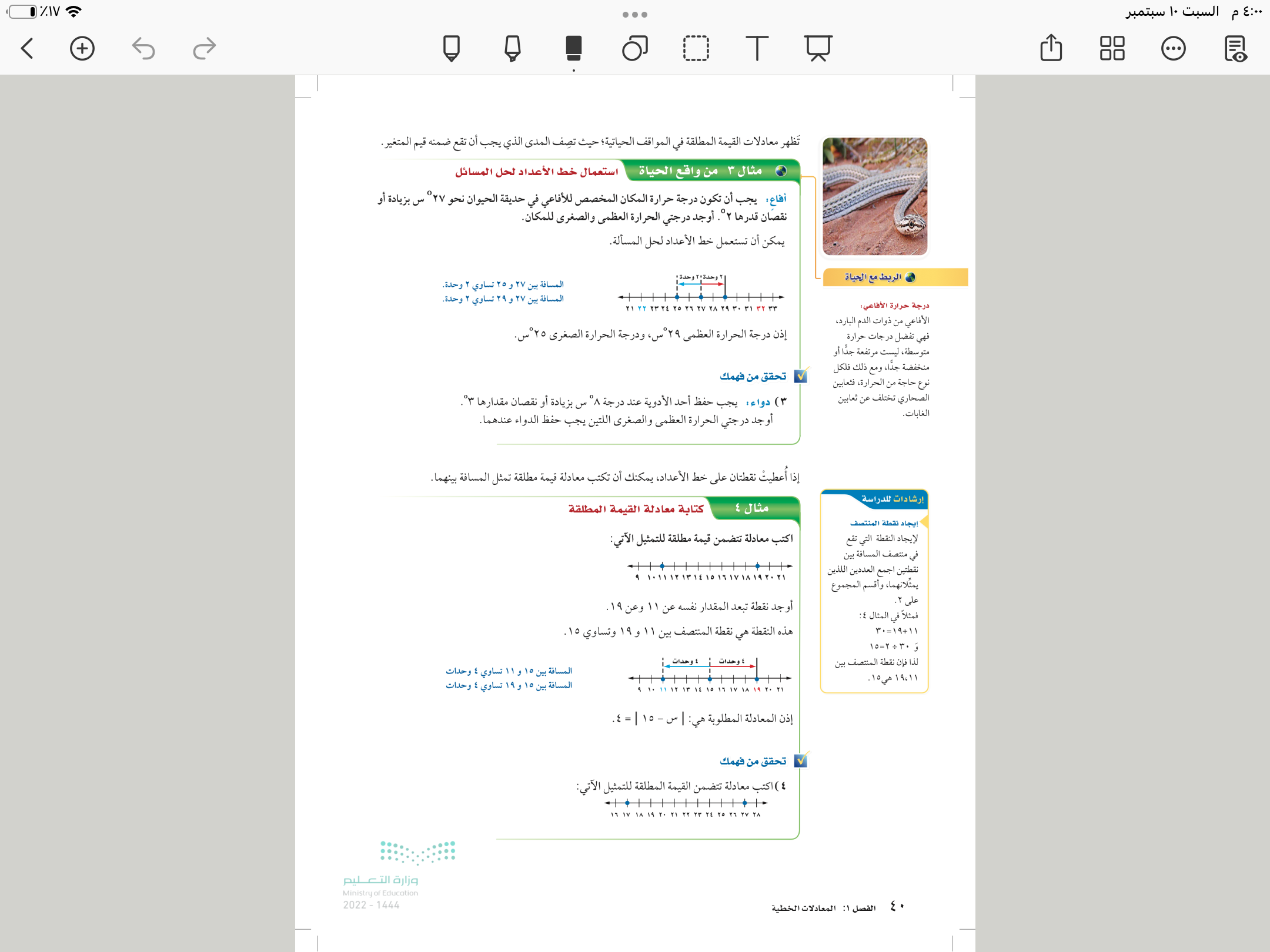 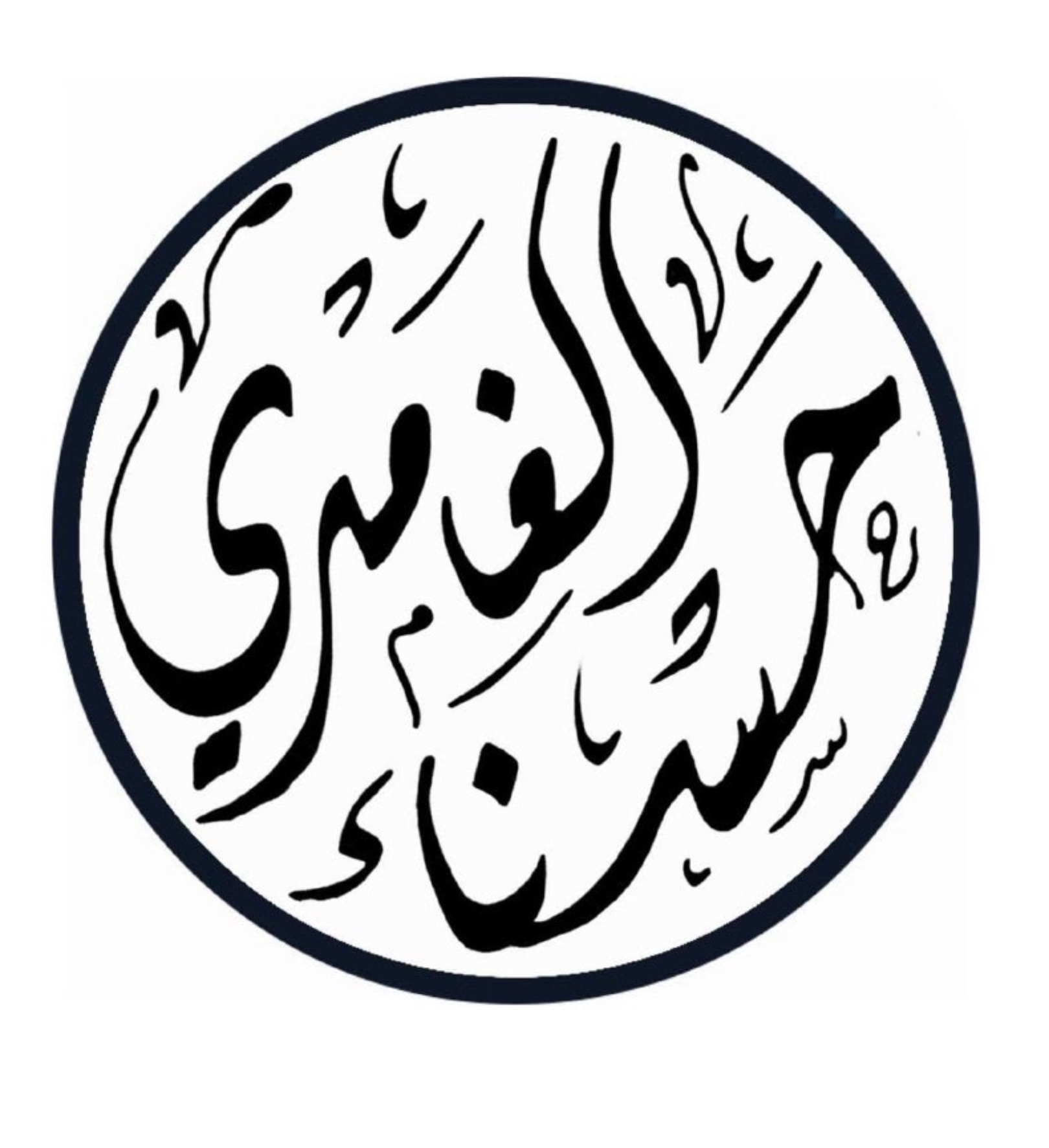 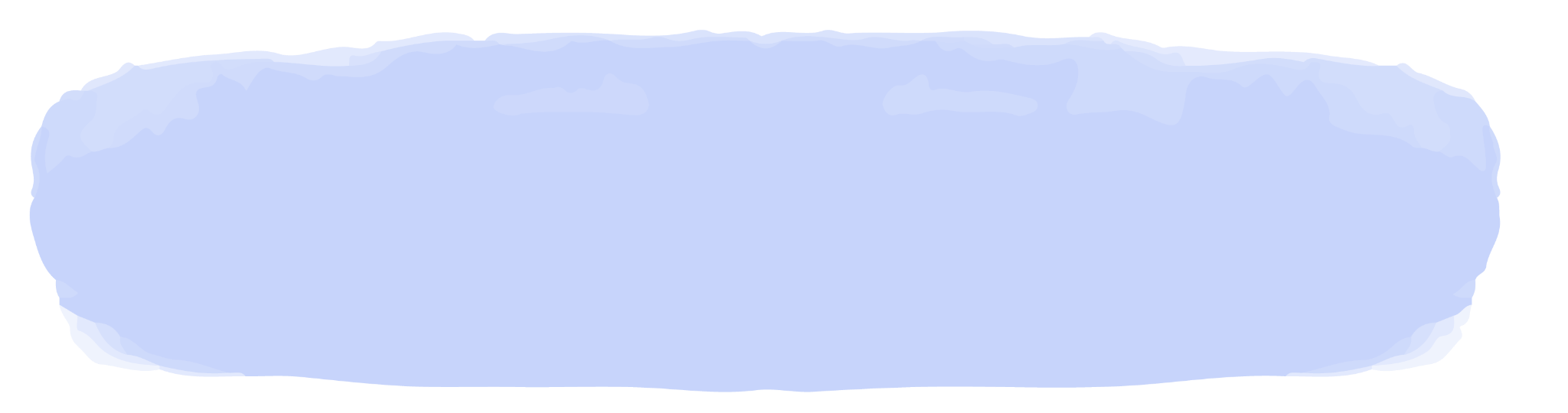 |          ׀          ׀           |          |          ׀           ׀          |
١٢       ١١       ١٠        ٩      ٨       ٧        ٦      ٥      ٤
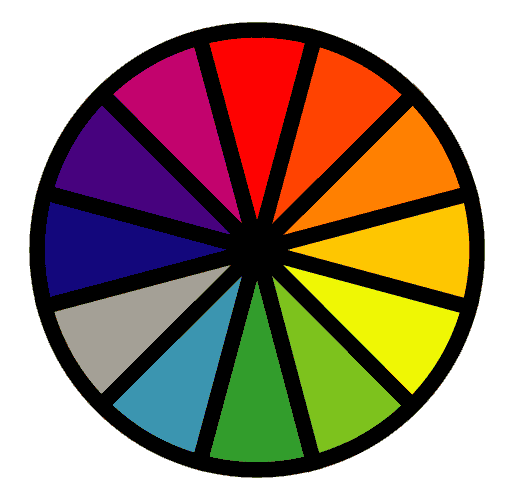 فكر 
زاوج 
شارك
الاختيار العشوائي
تحقق من فهمك
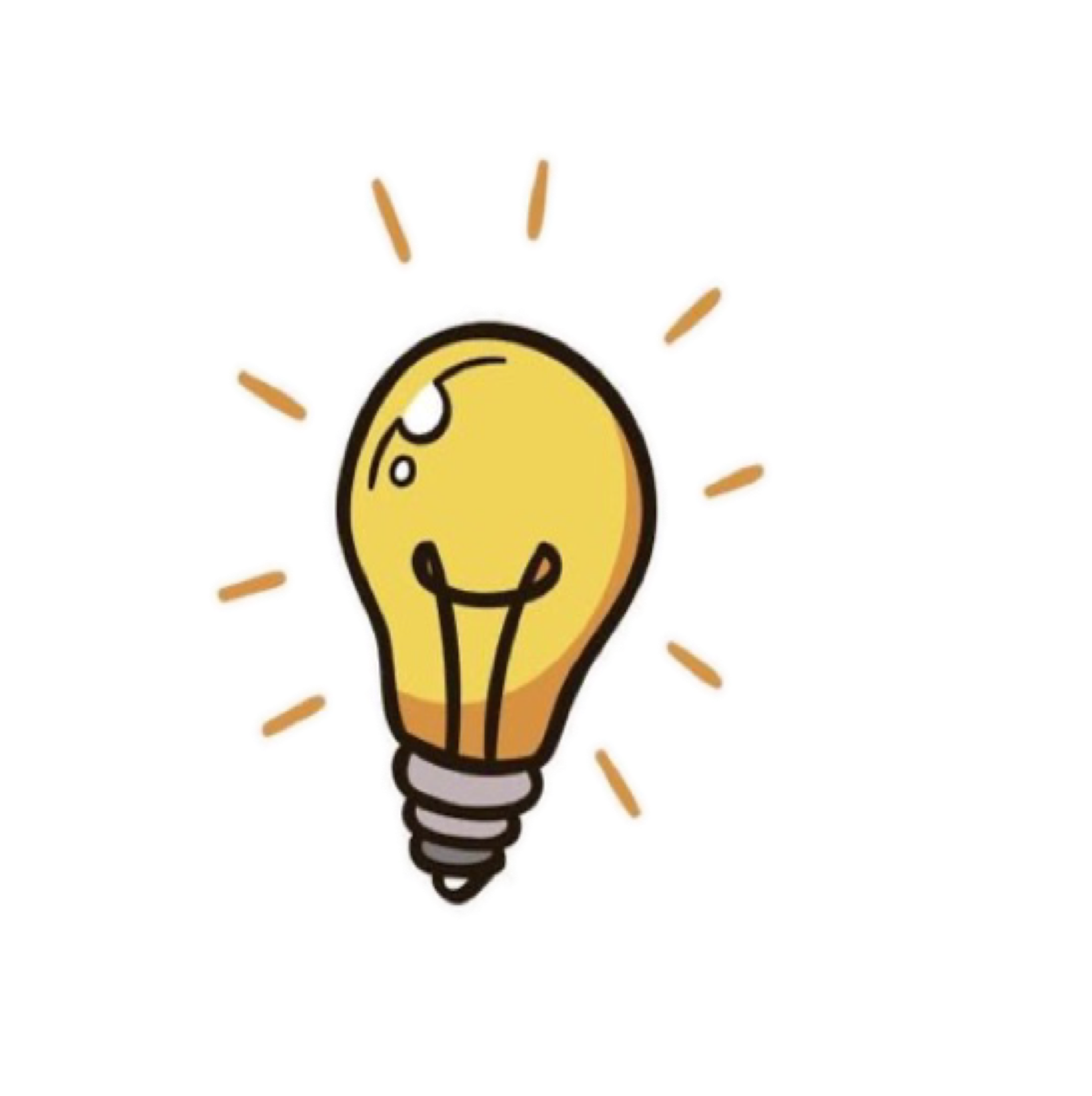 ٤٠
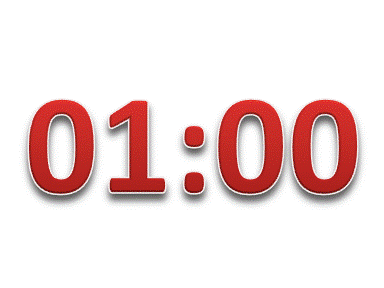 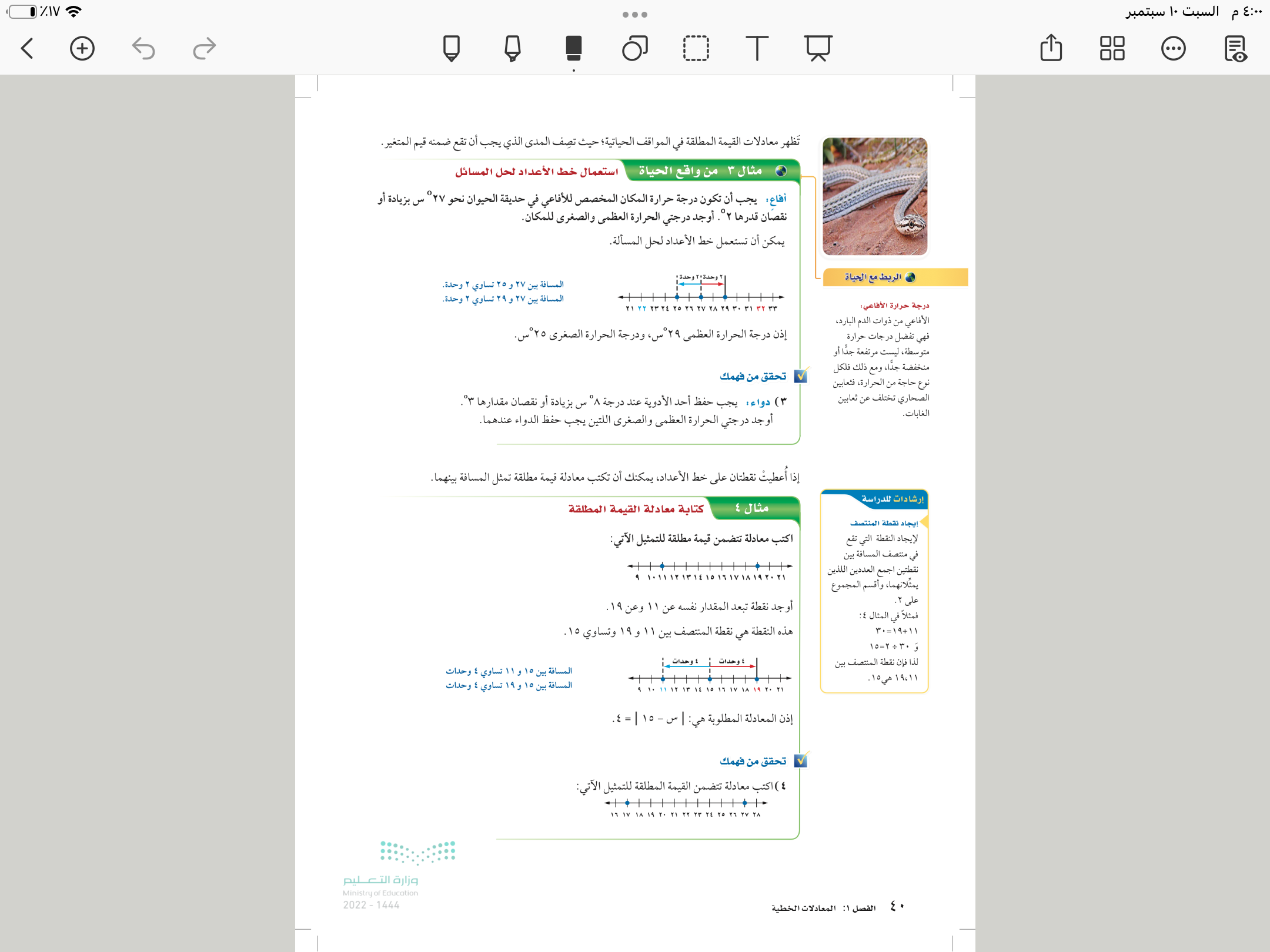 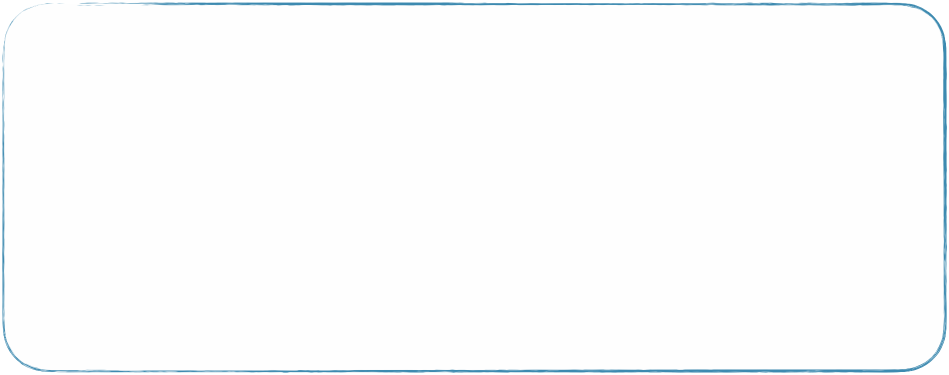 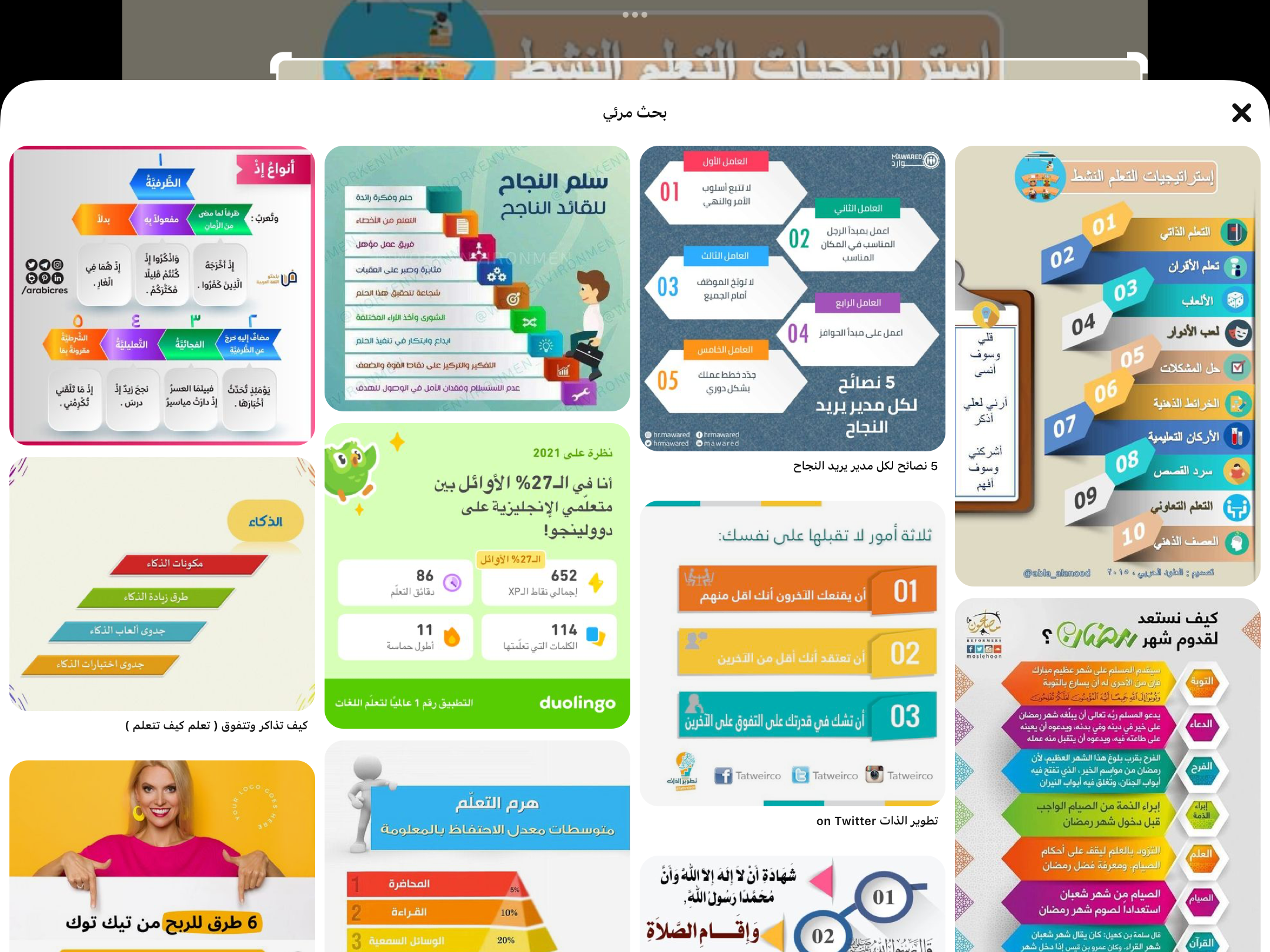 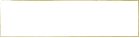 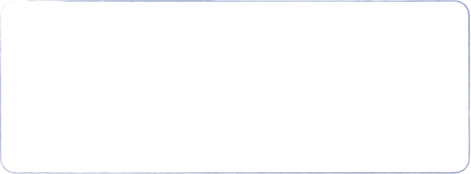 تأكد
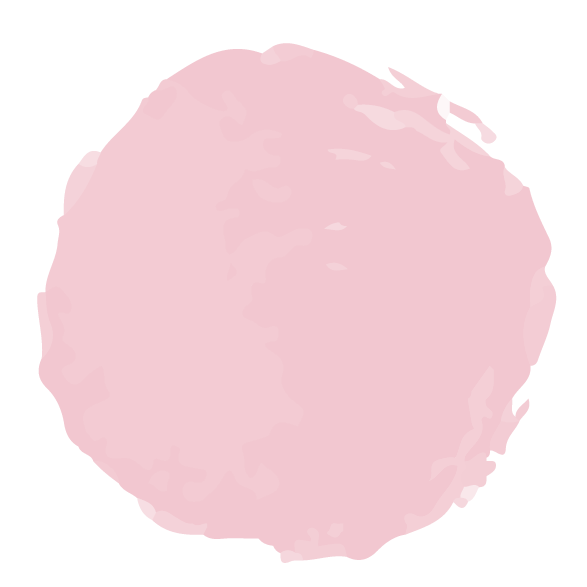 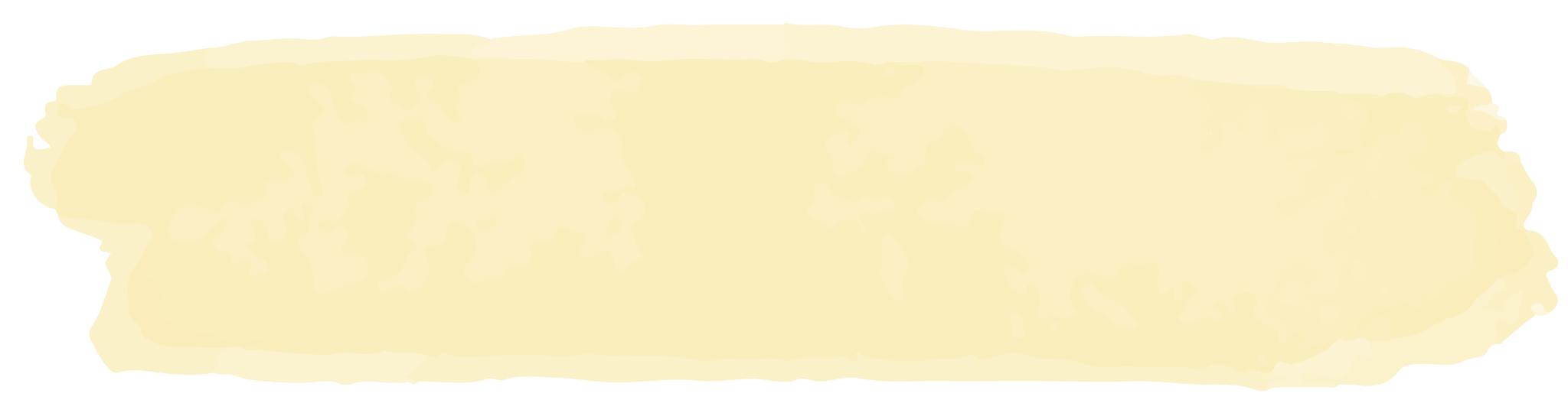 ٧
٤١
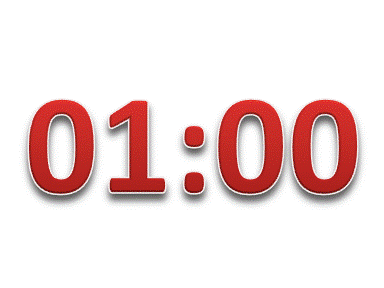 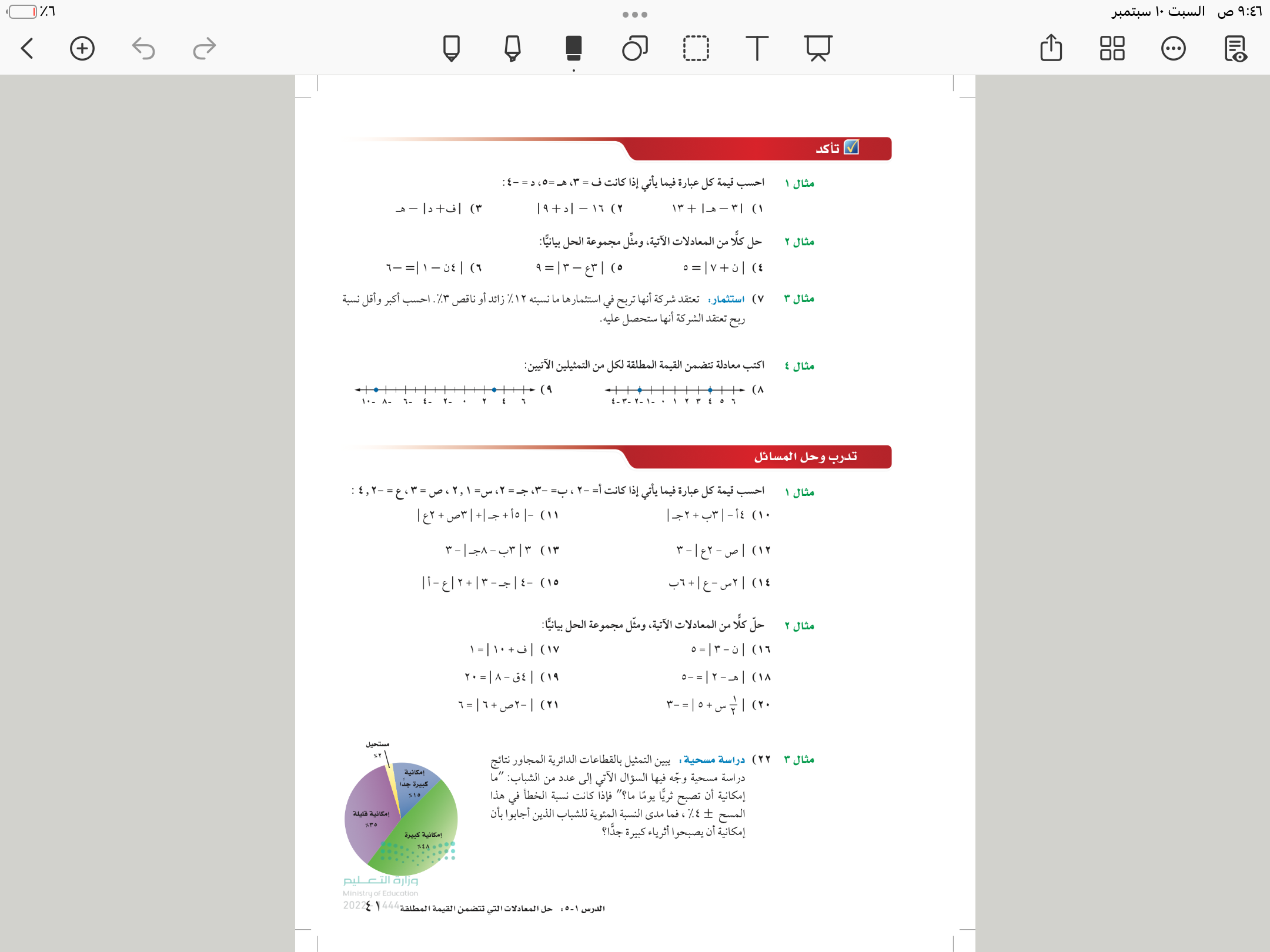 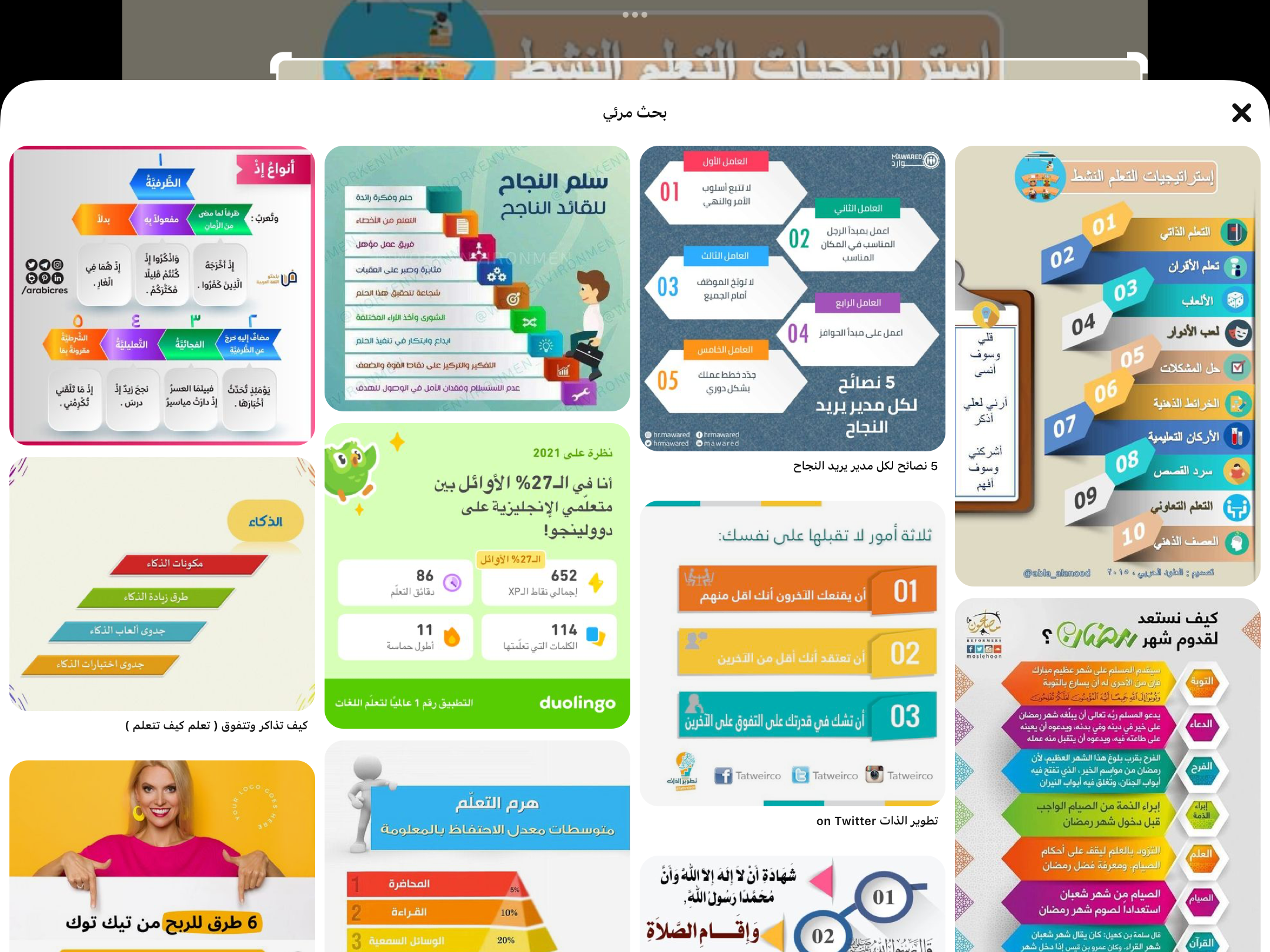 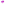 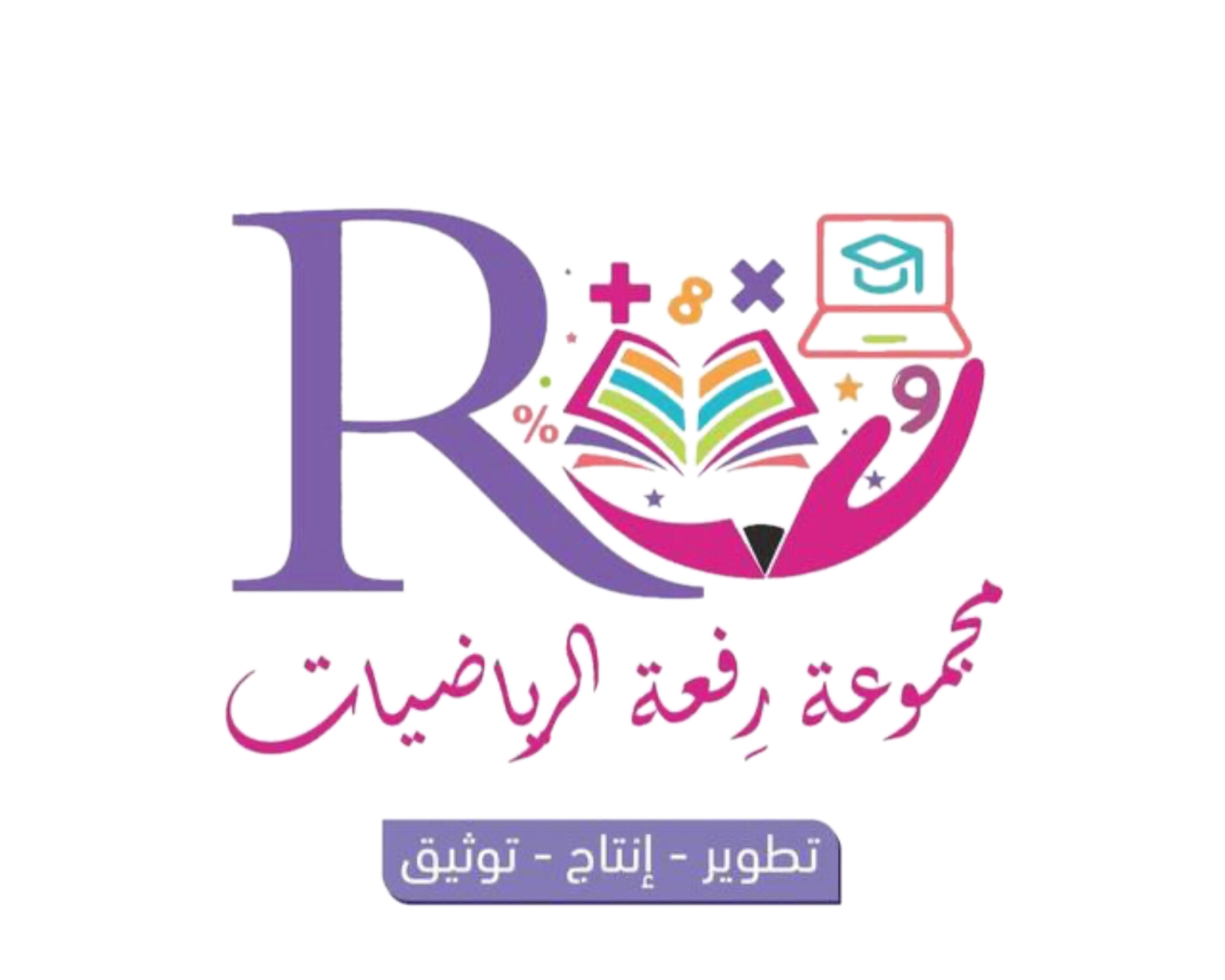 ٤٠
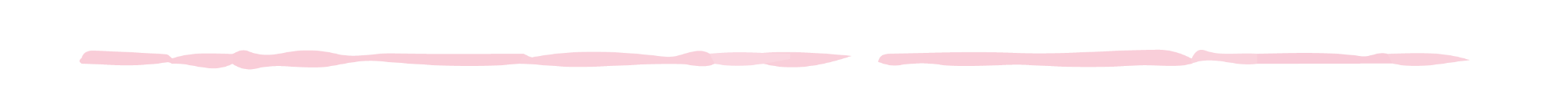 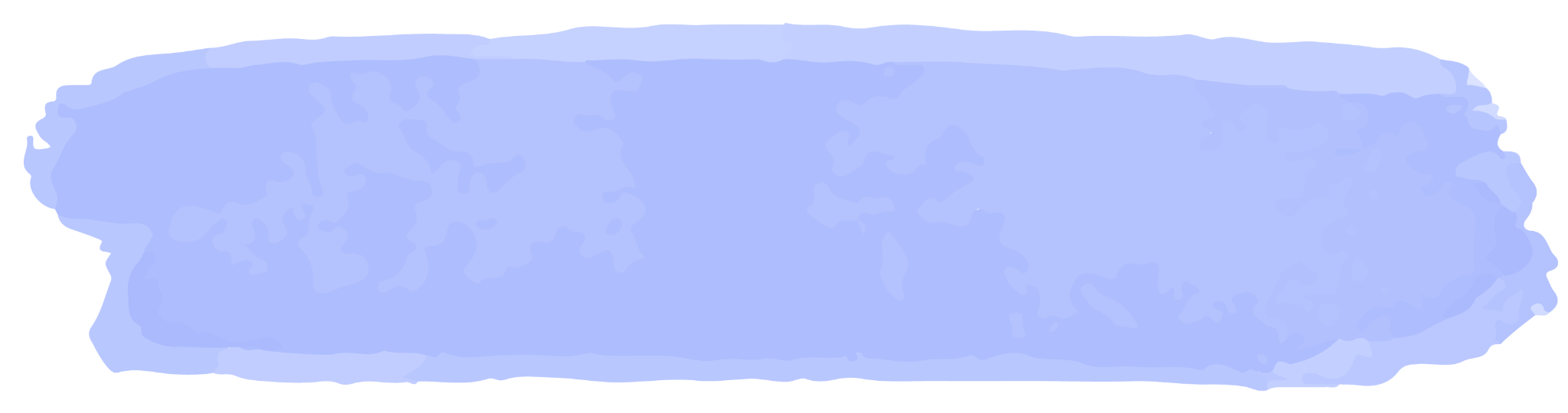 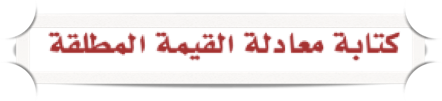 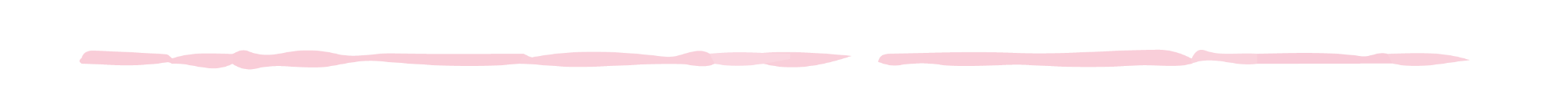 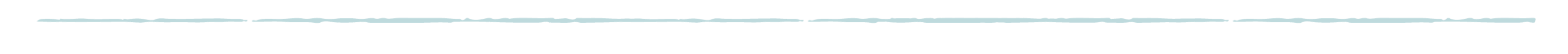 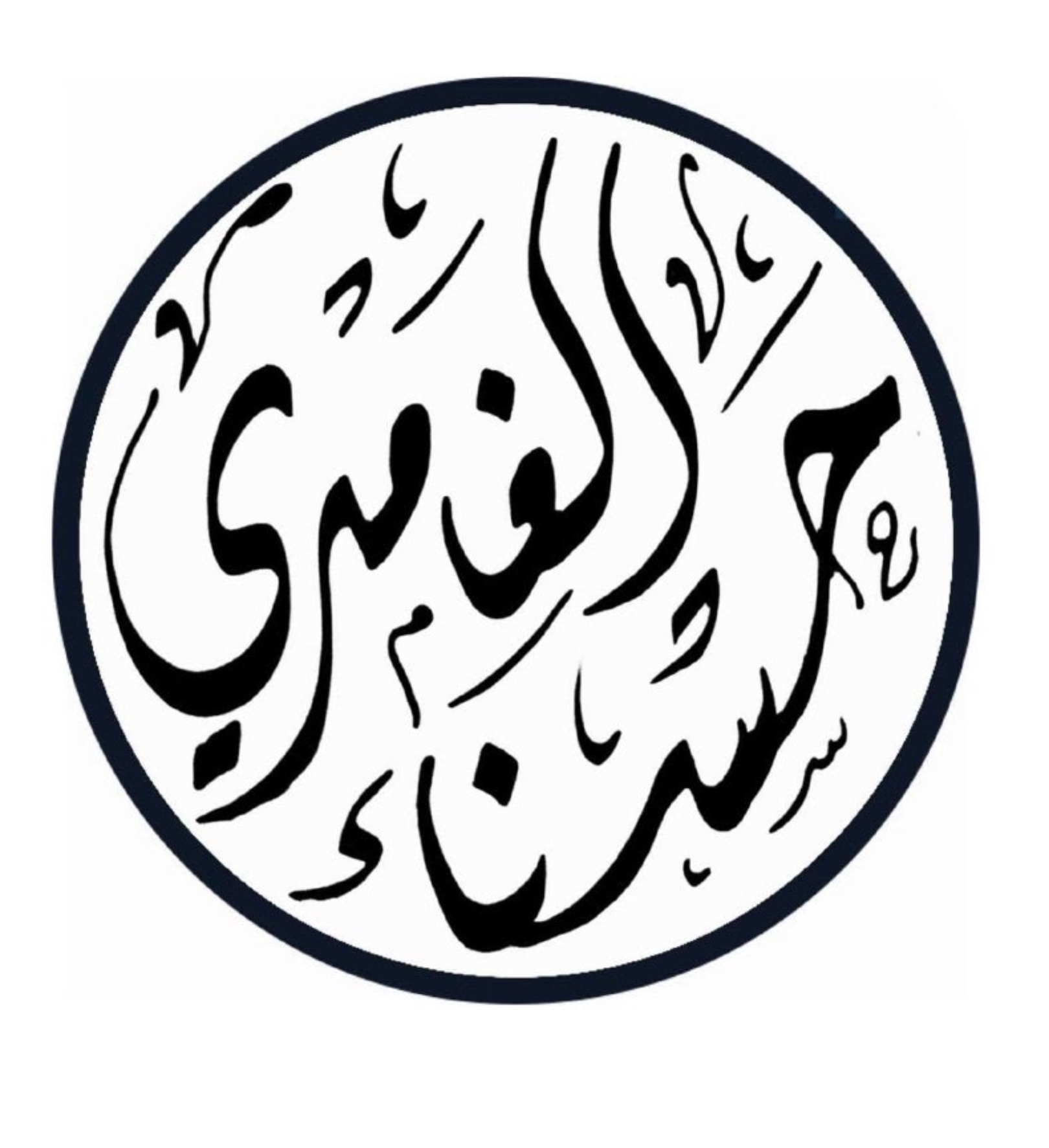 مثال
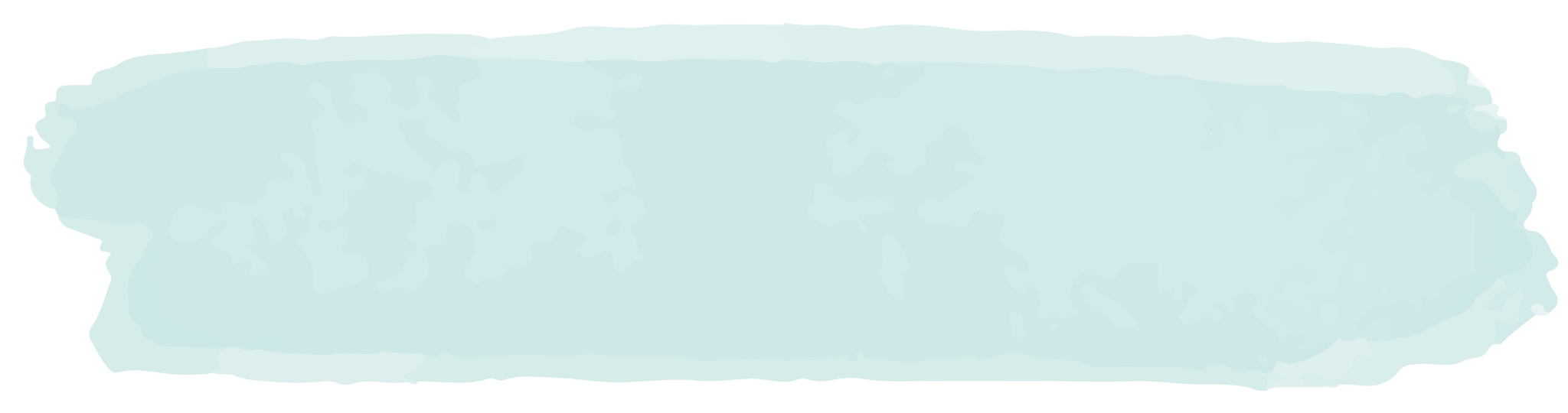 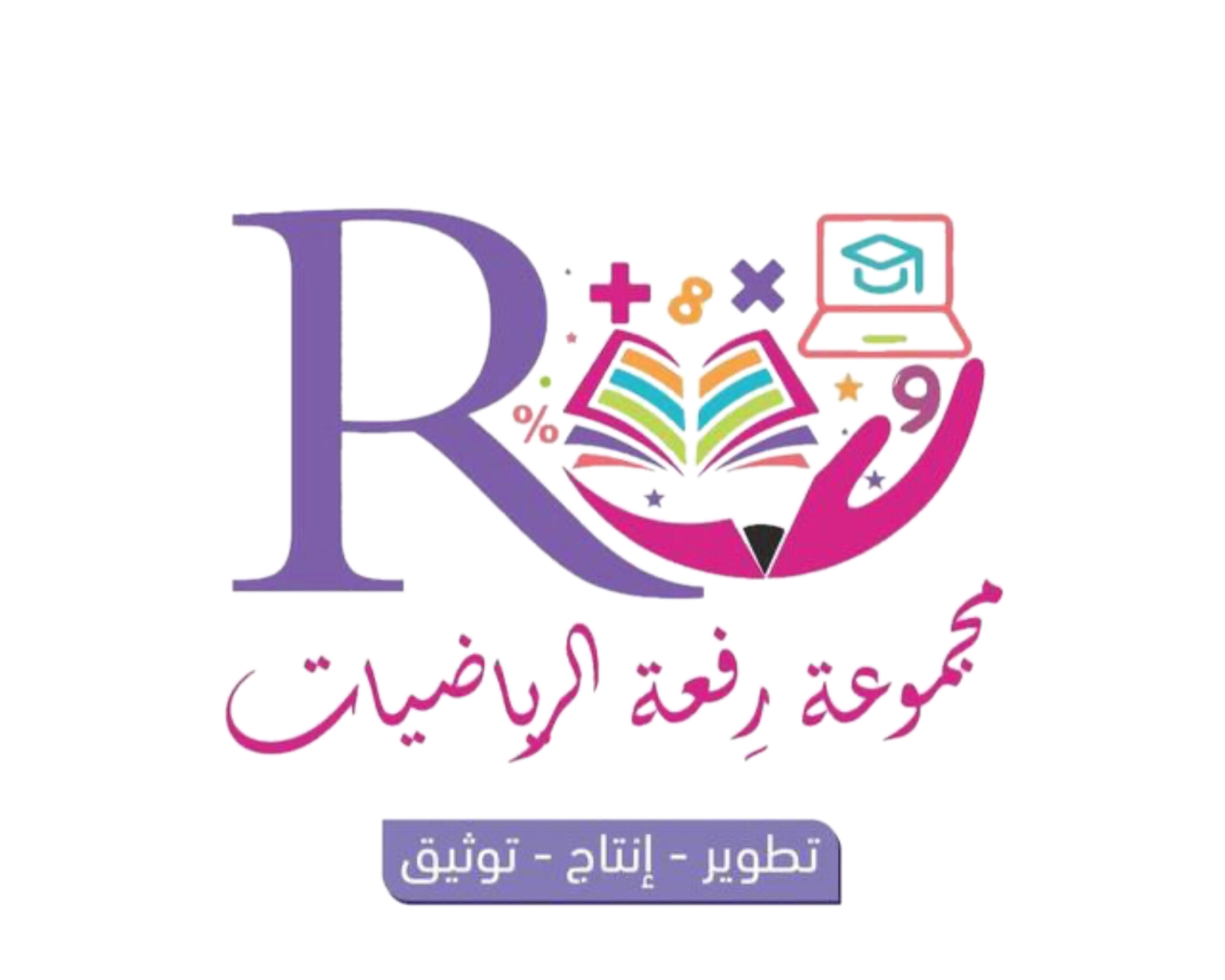 ٤٠
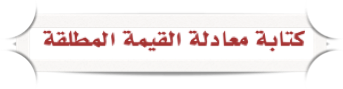 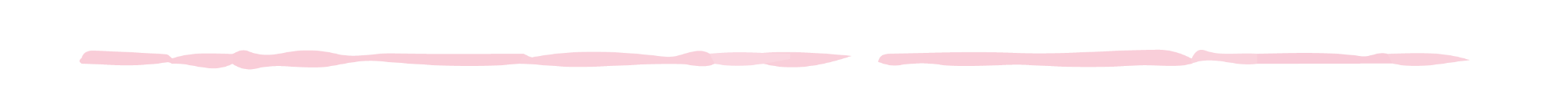 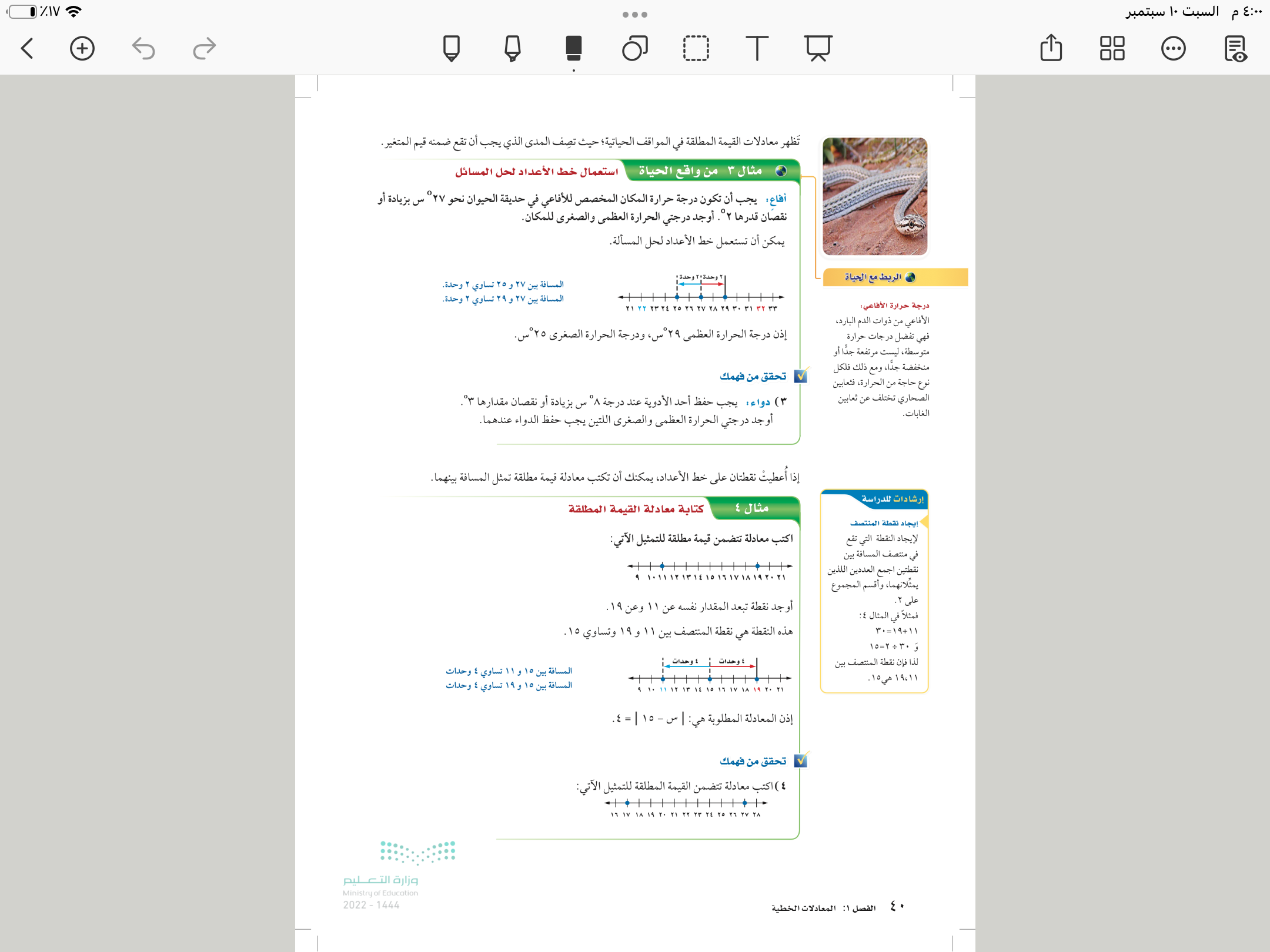 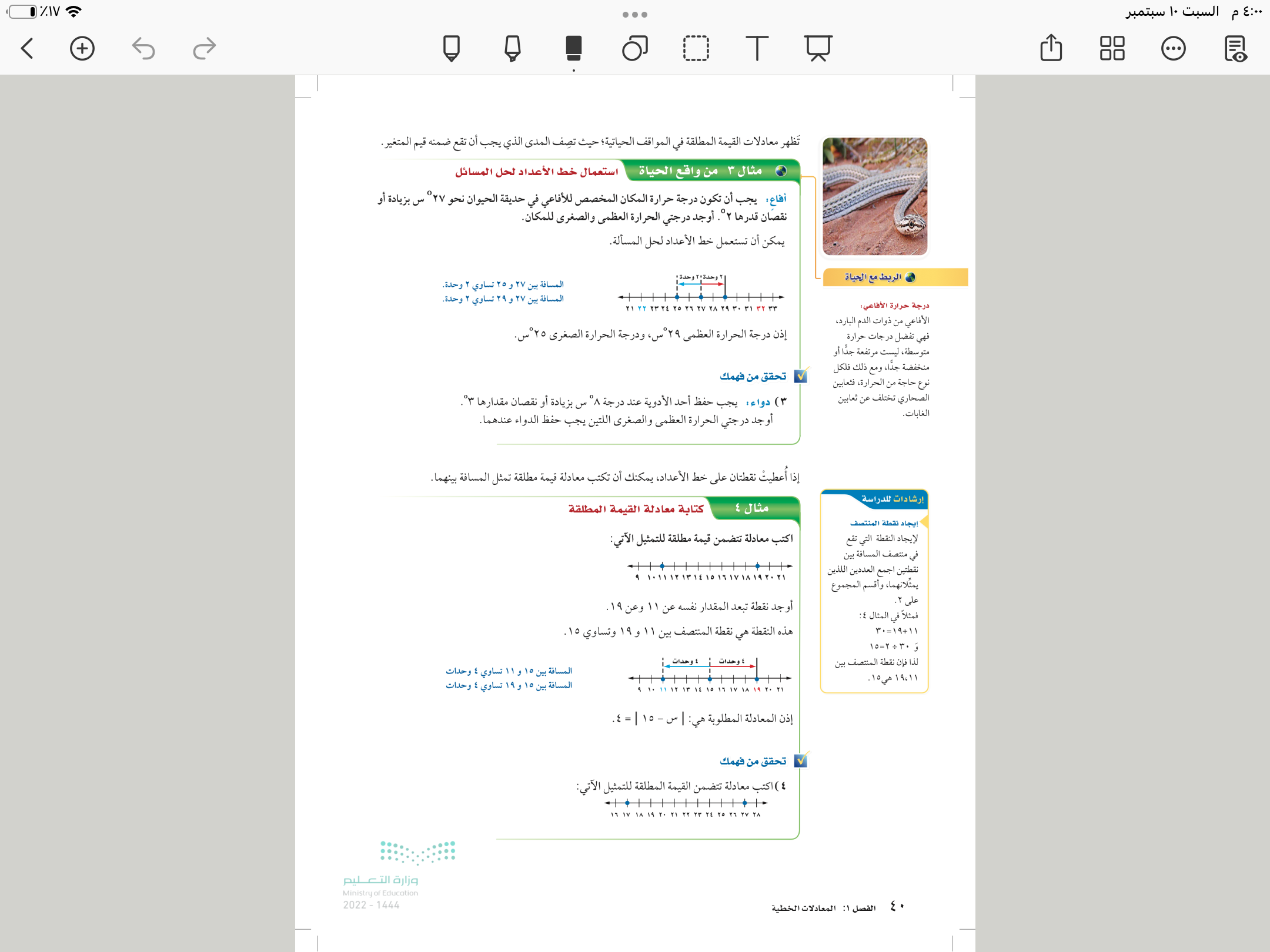 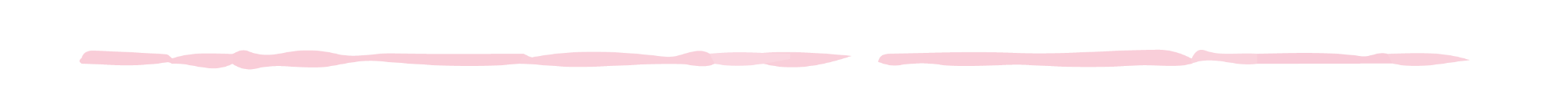 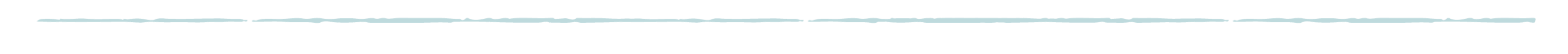 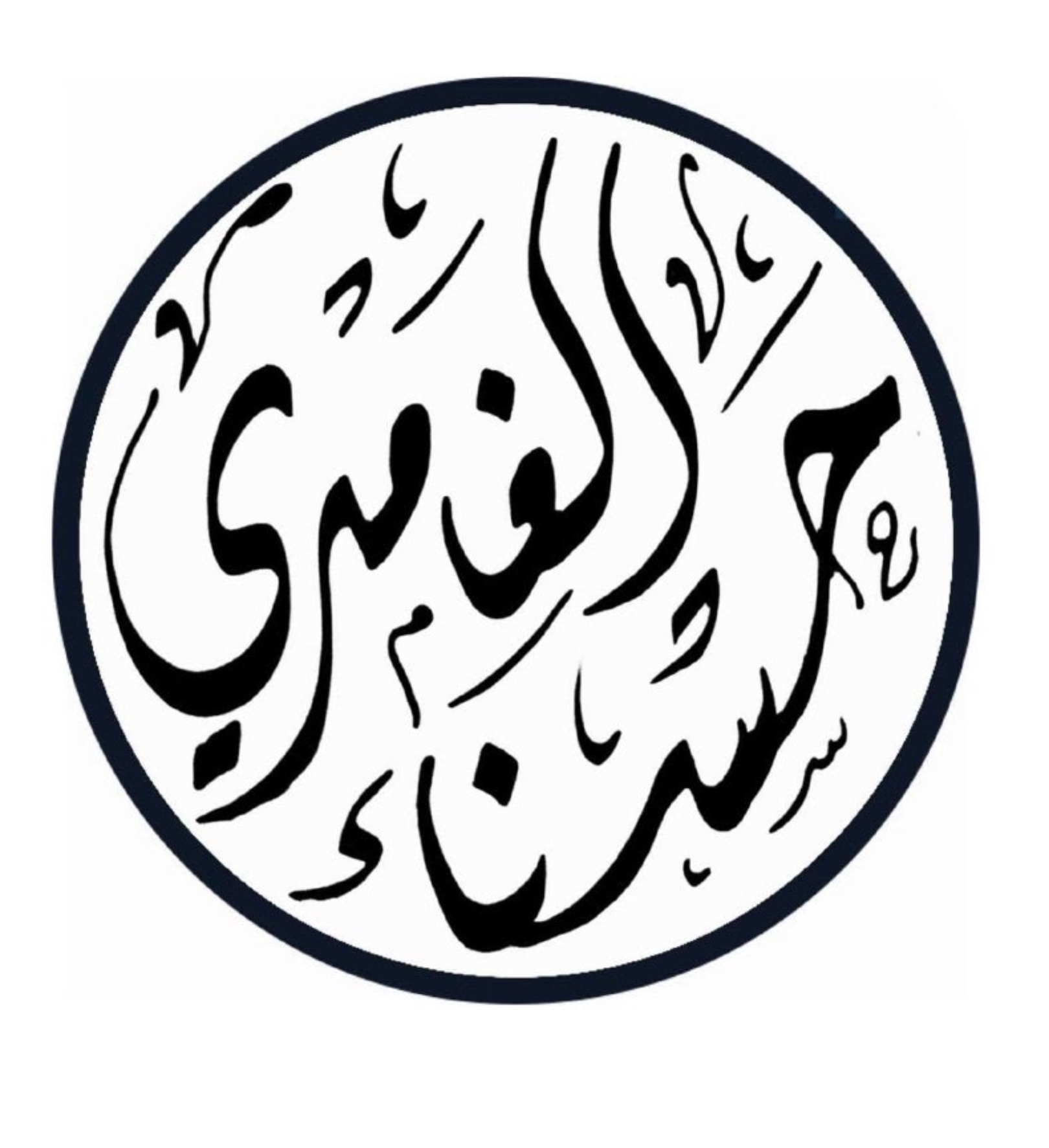 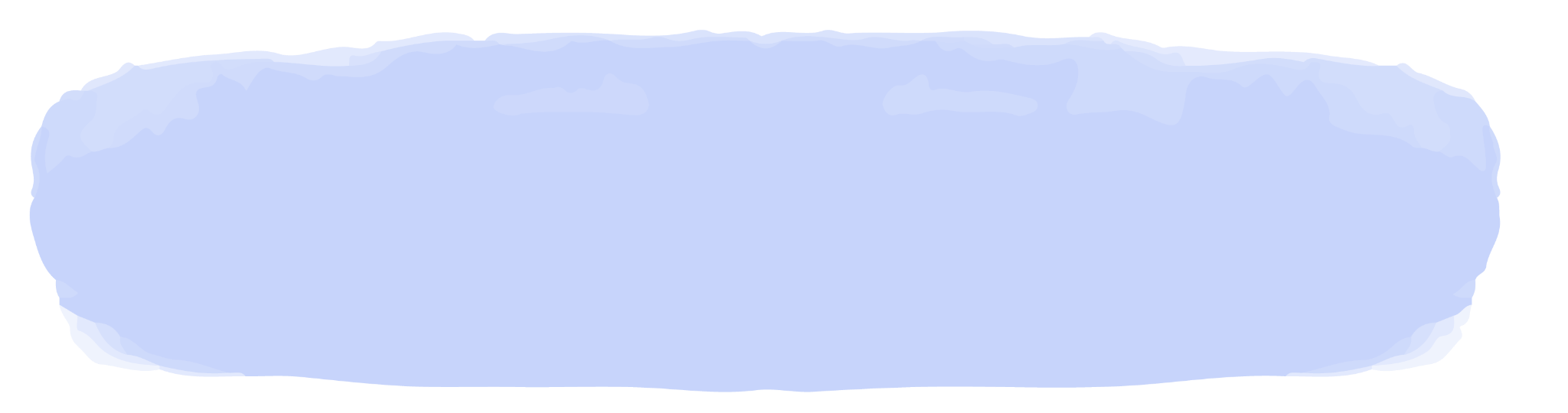 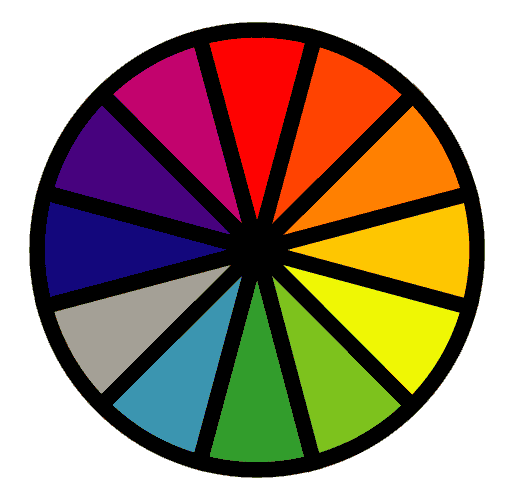 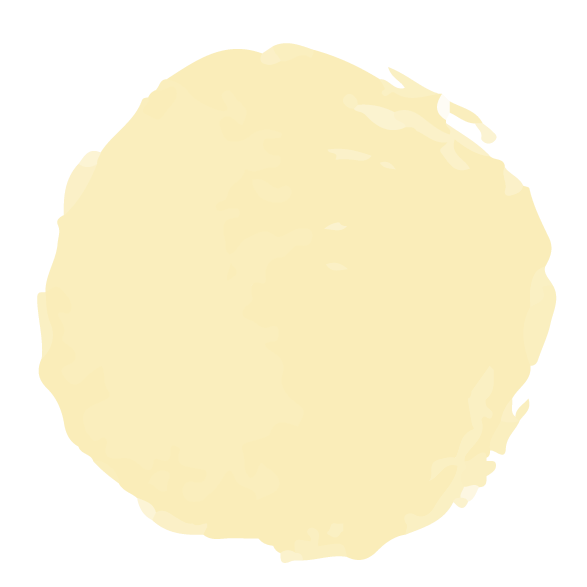 فكر 
زاوج 
شارك
الاختيار العشوائي
تحقق من فهمك
٤
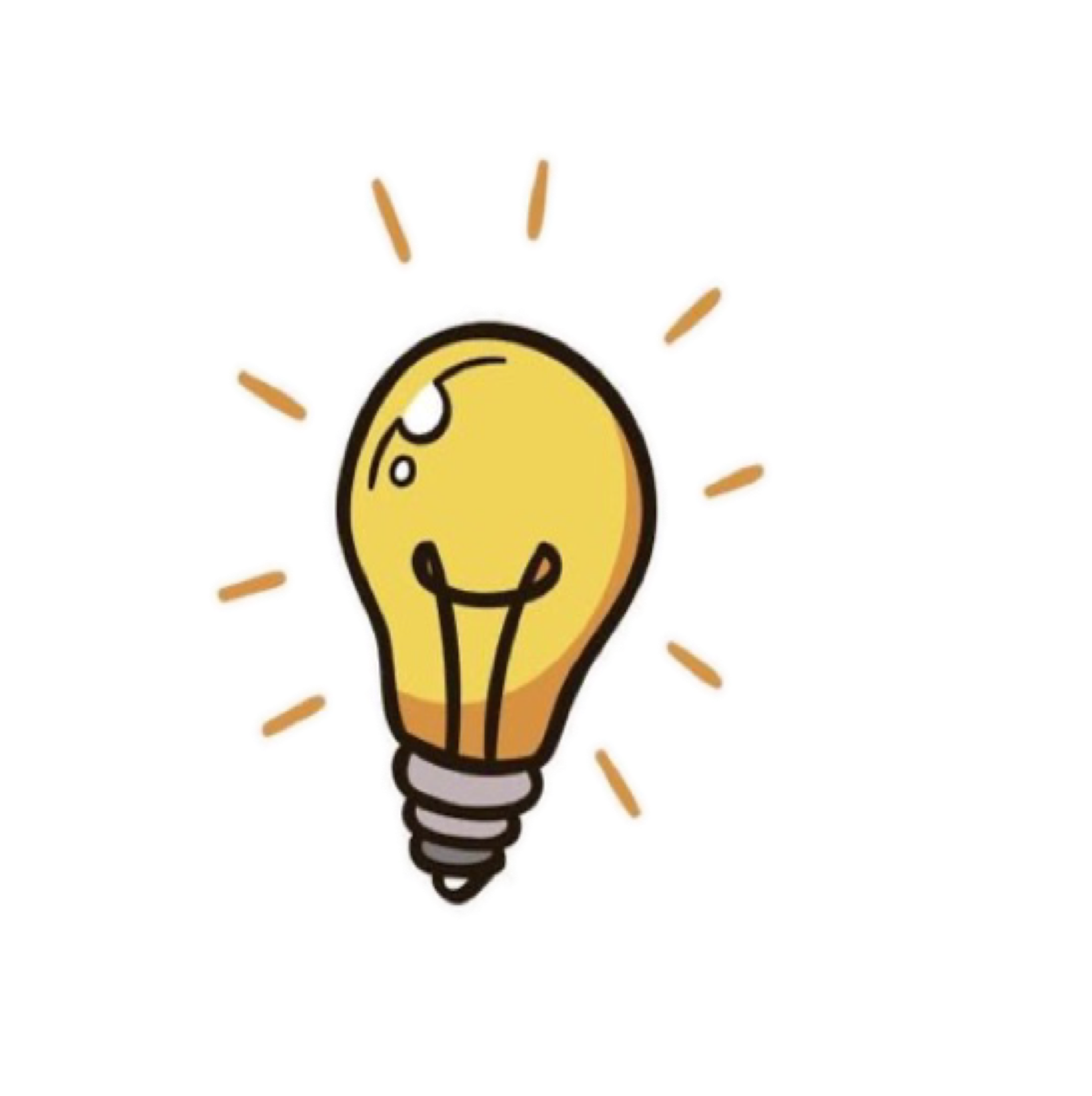 ٤٠
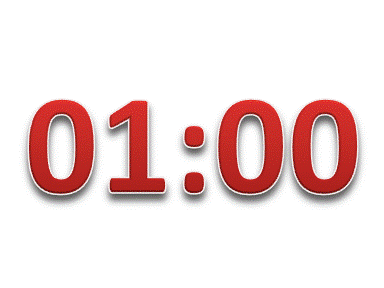 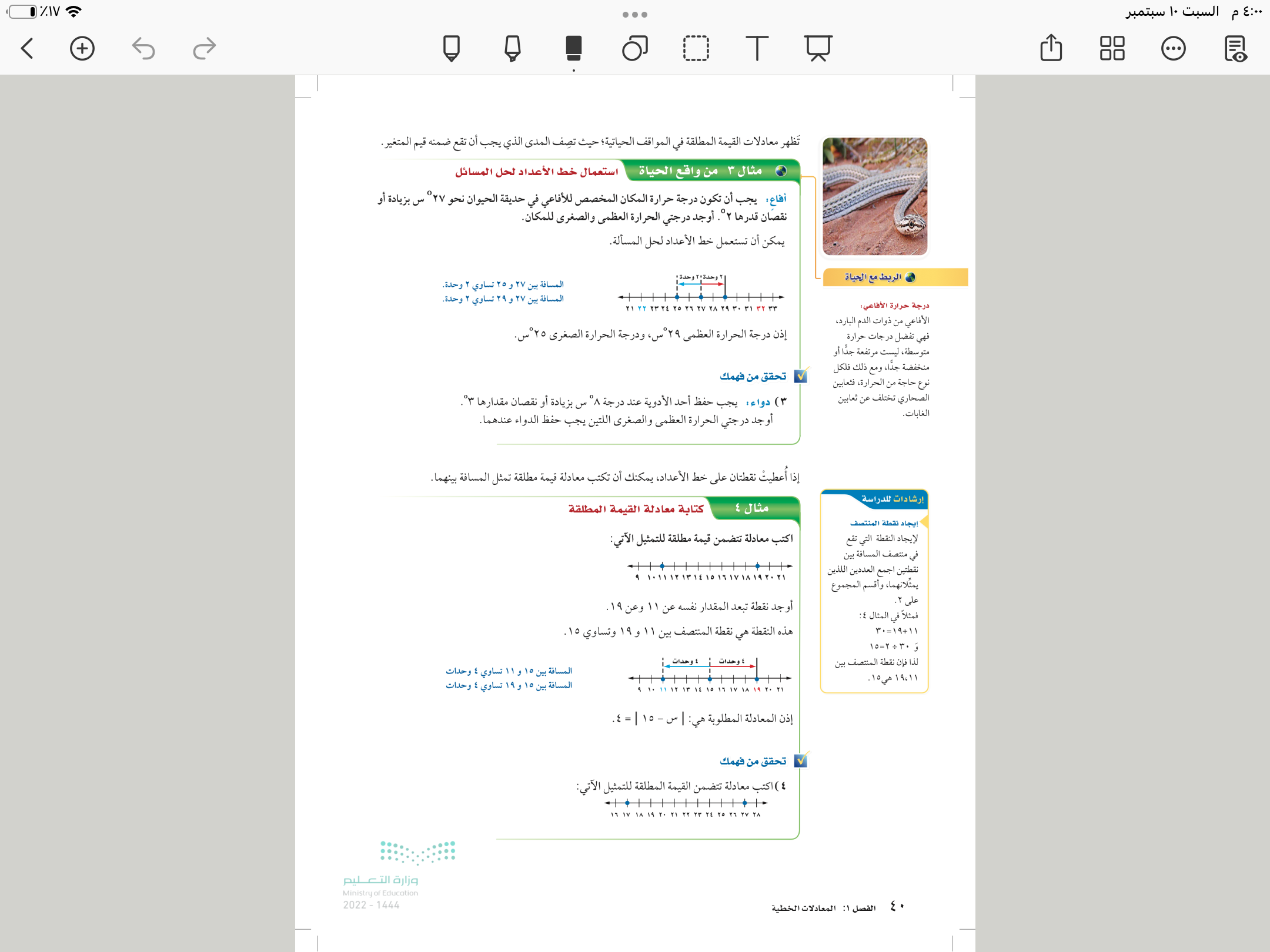 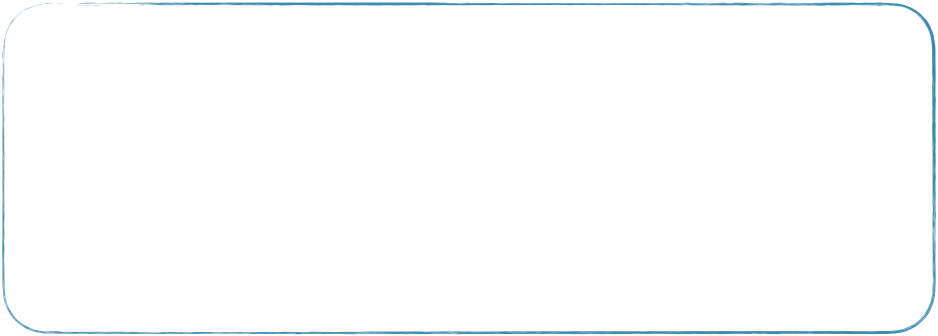 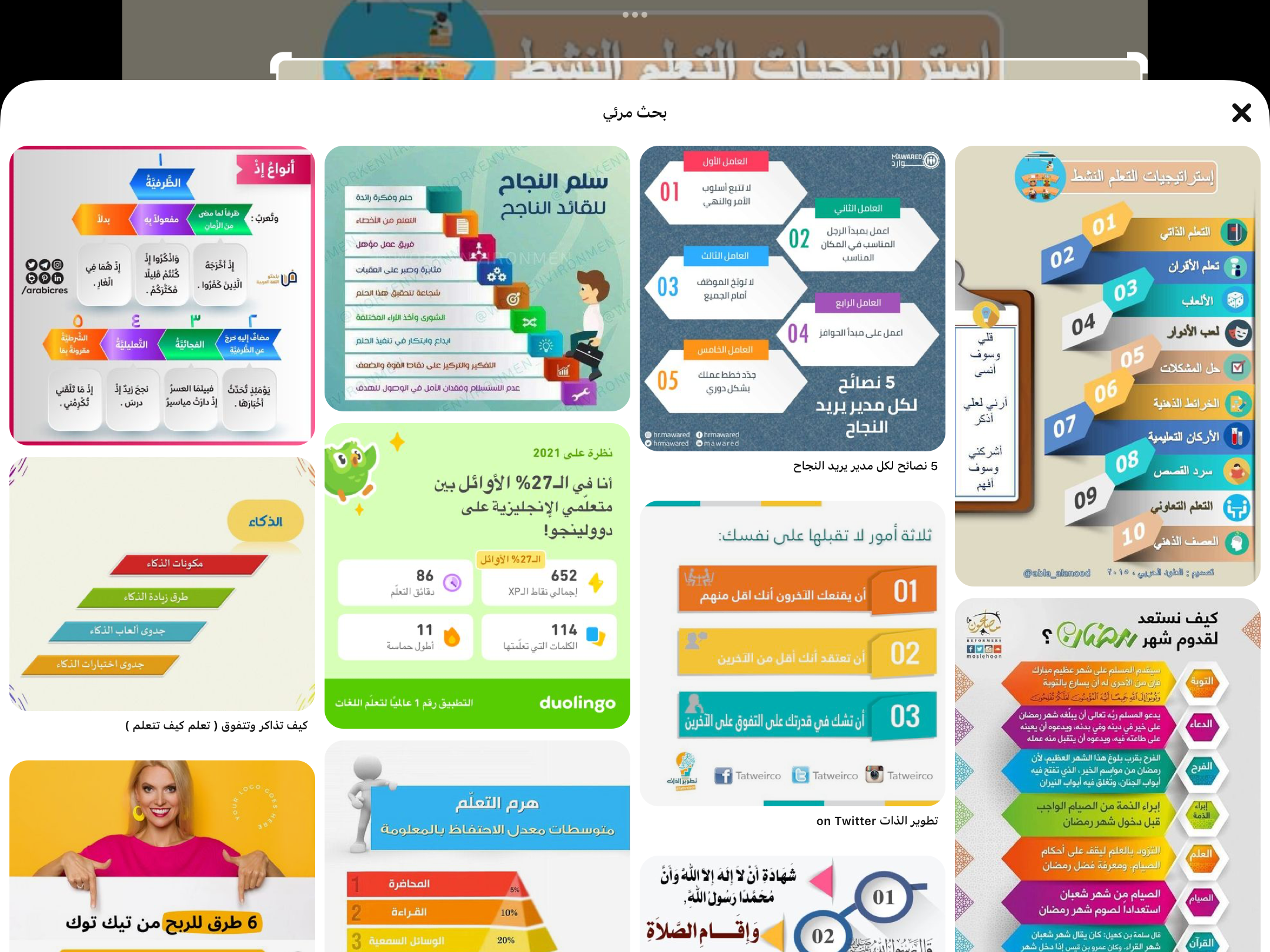 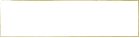 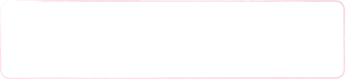 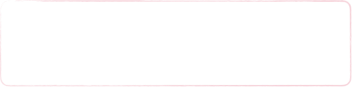 تأكد
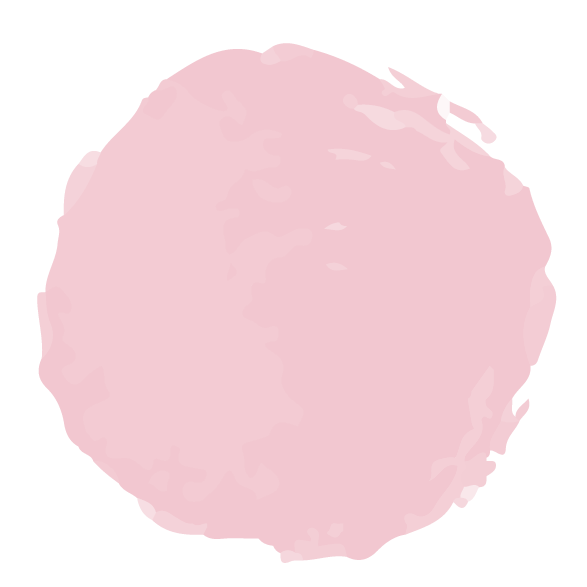 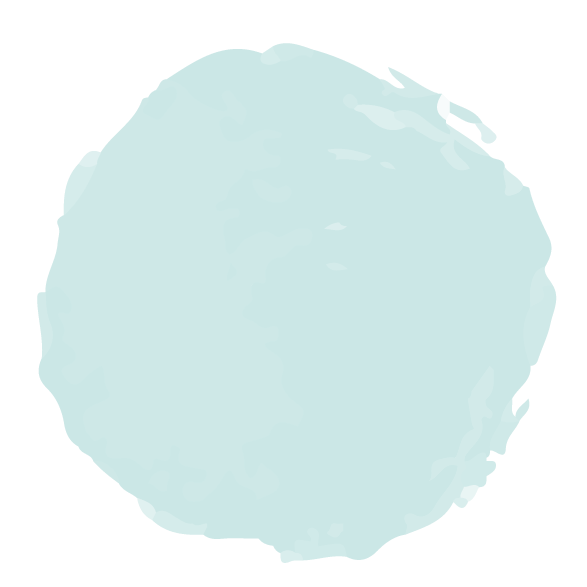 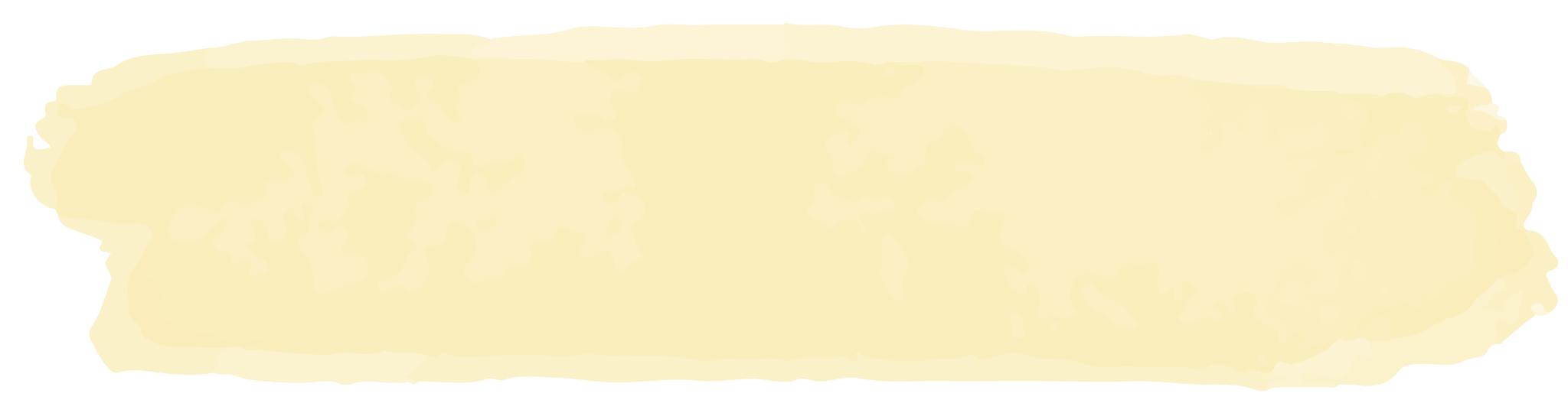 ٩
٨
٤١
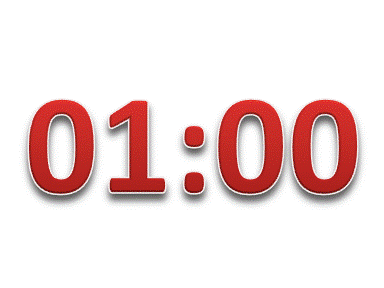 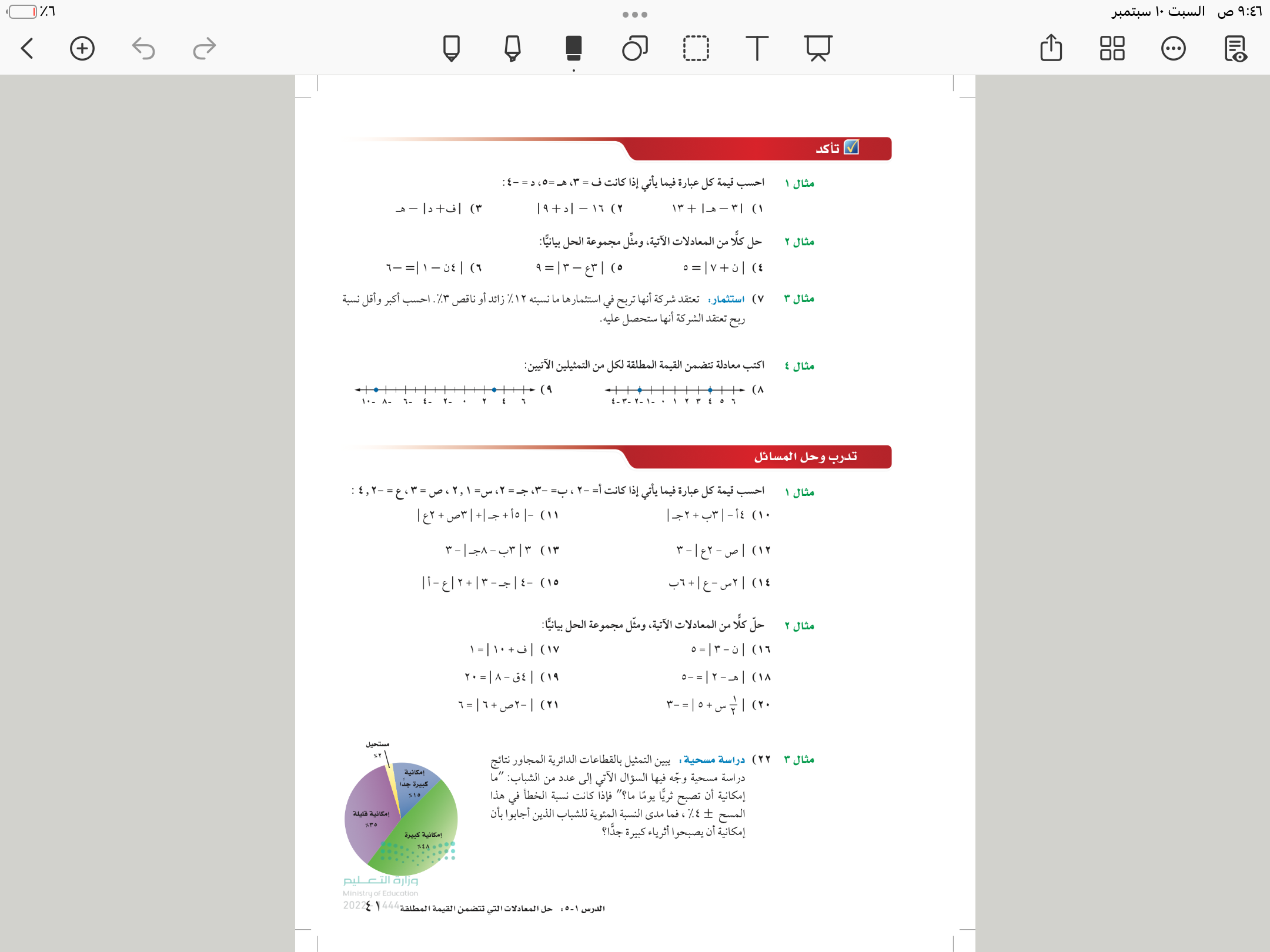 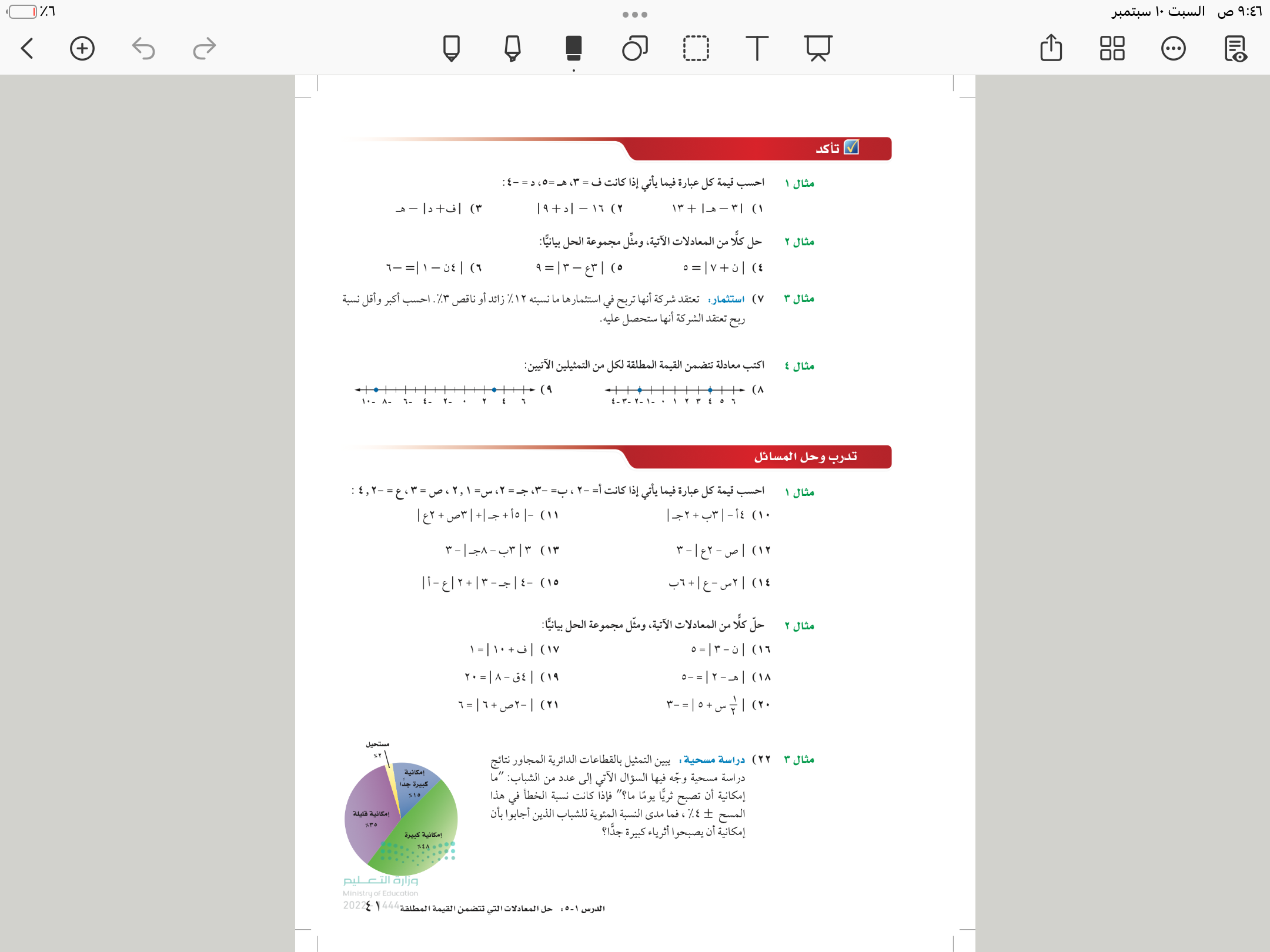 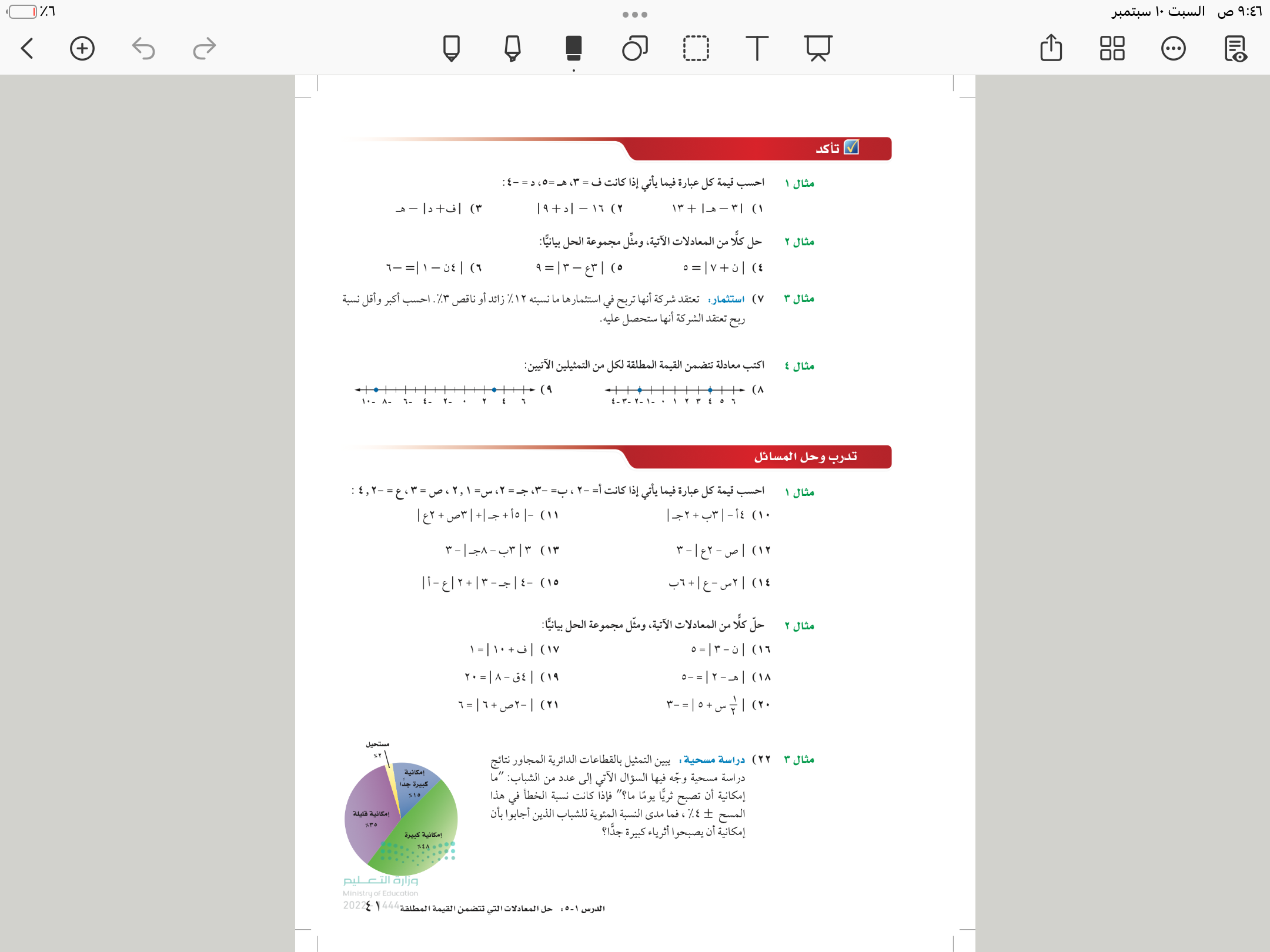 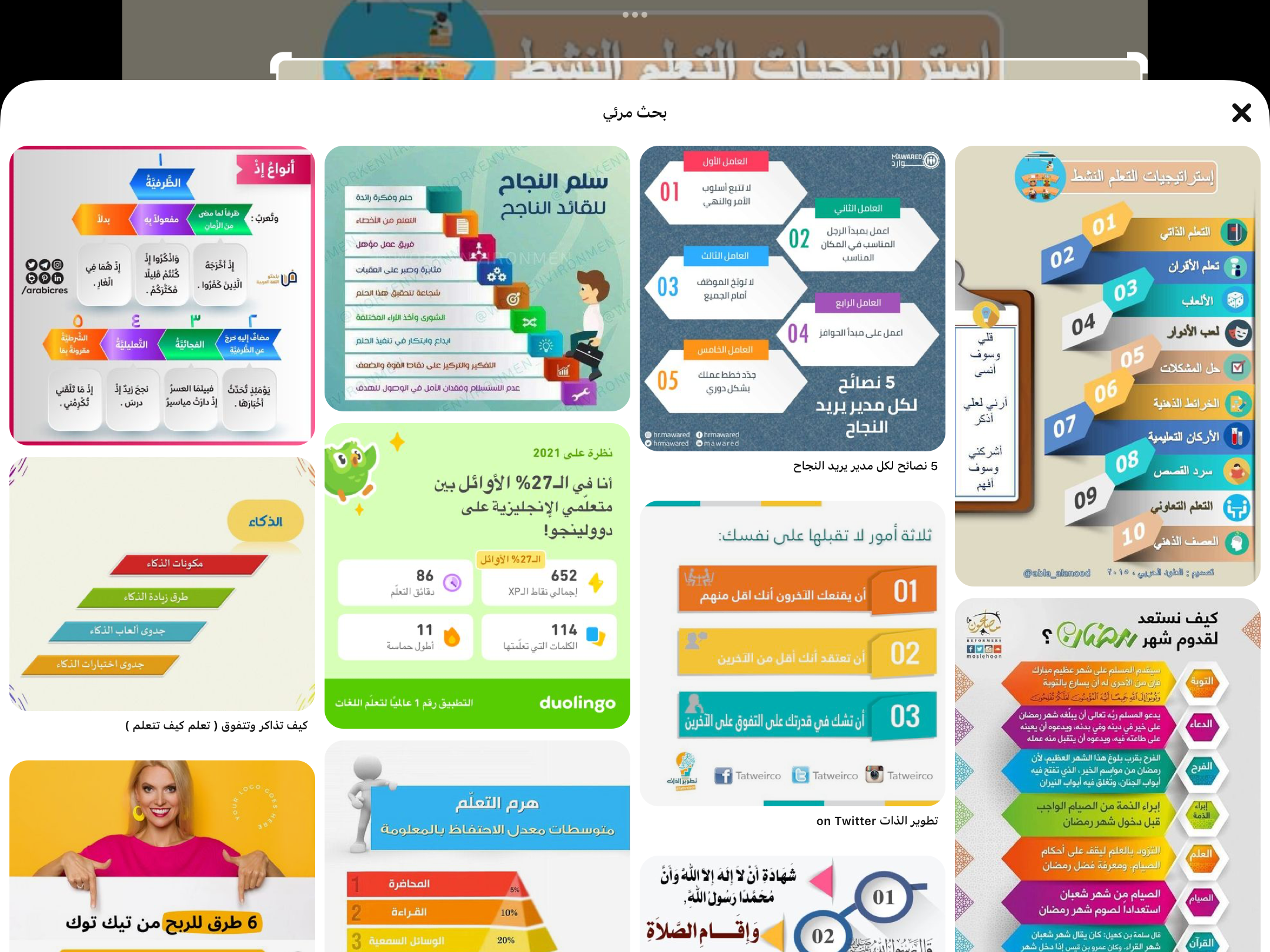 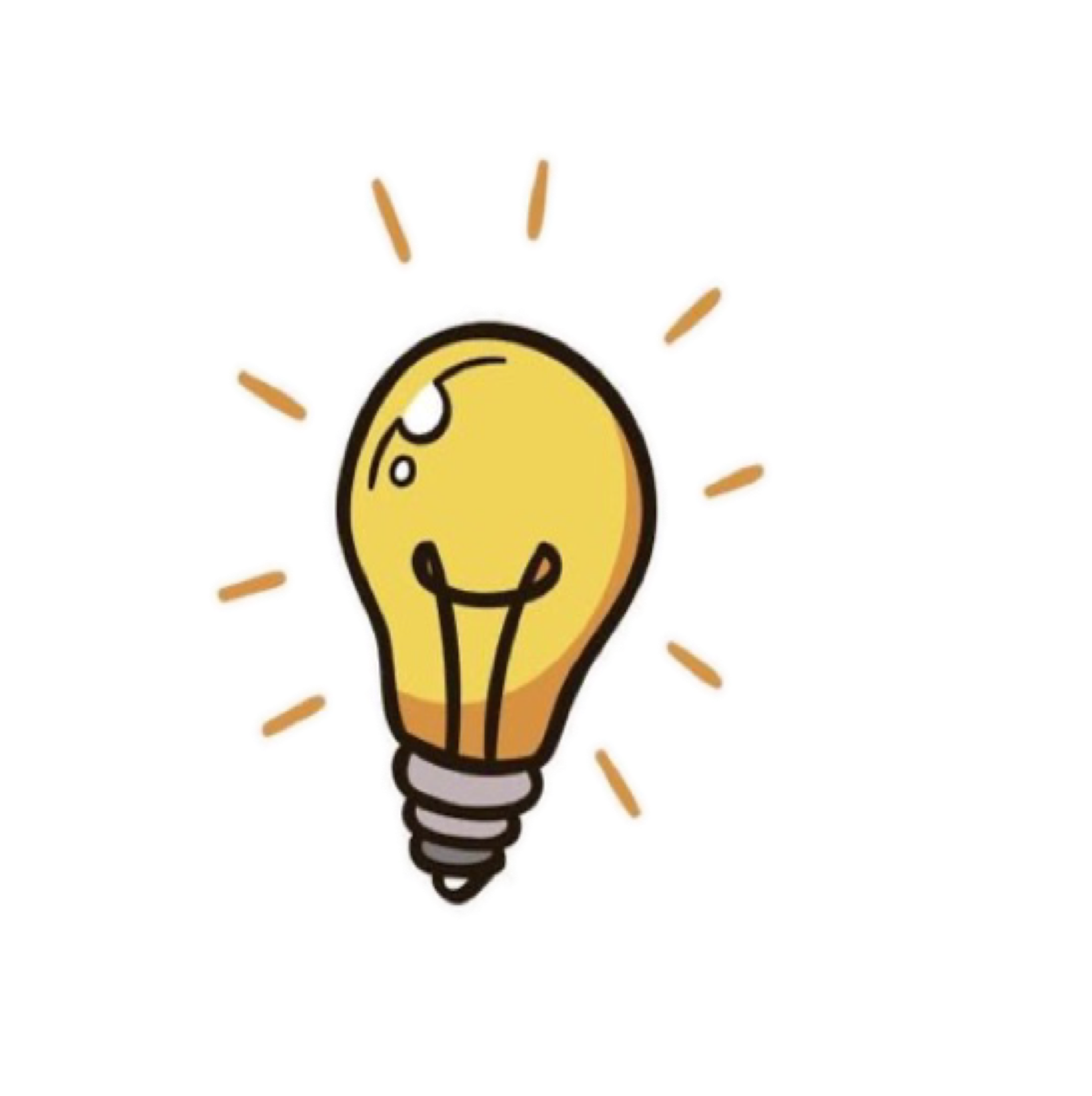 مهارة تفكير عليا
٤٣
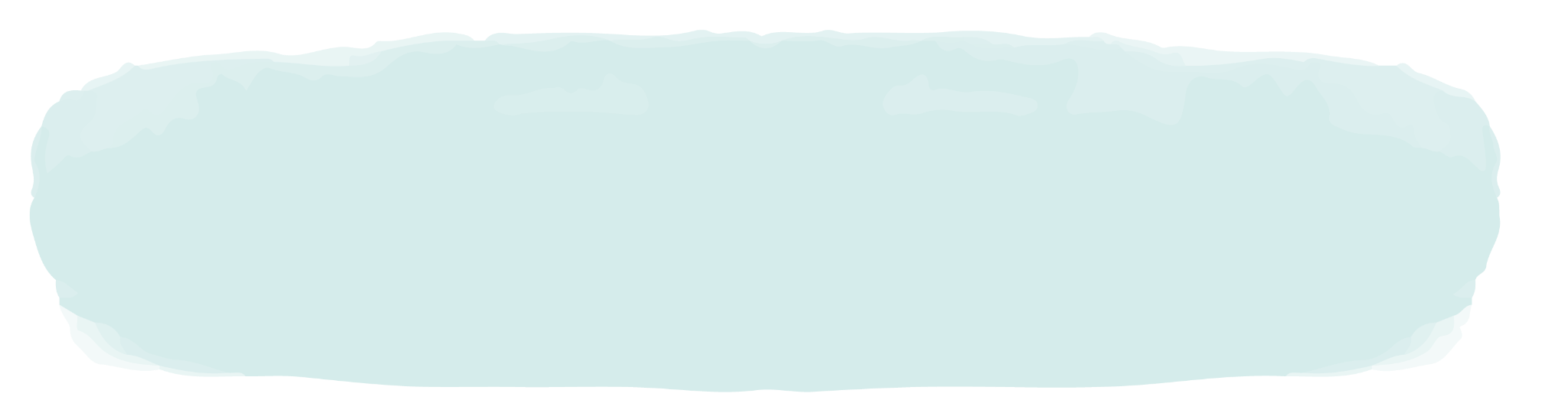 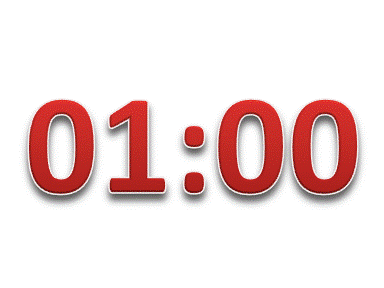 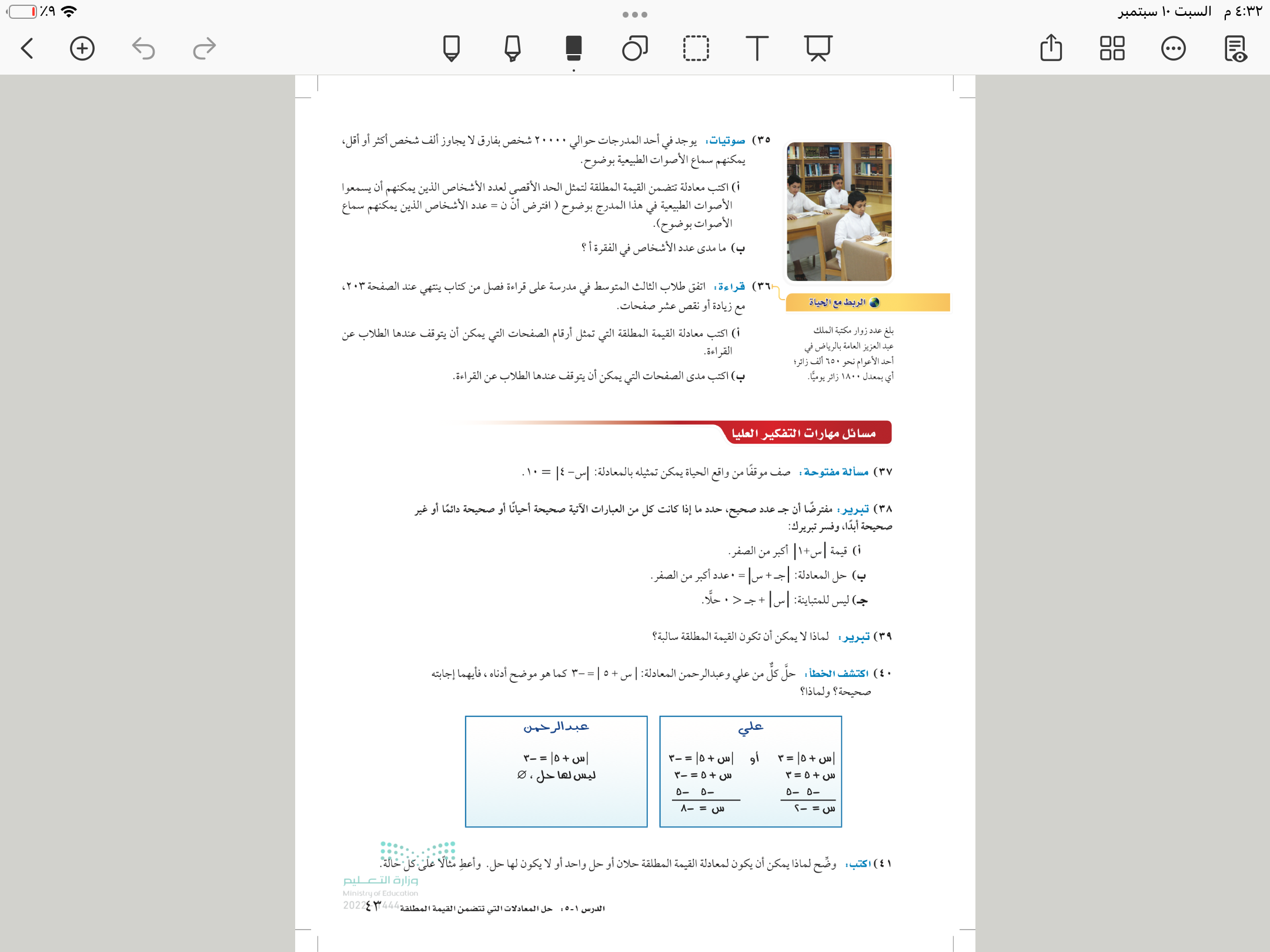 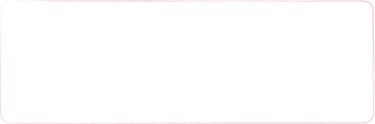 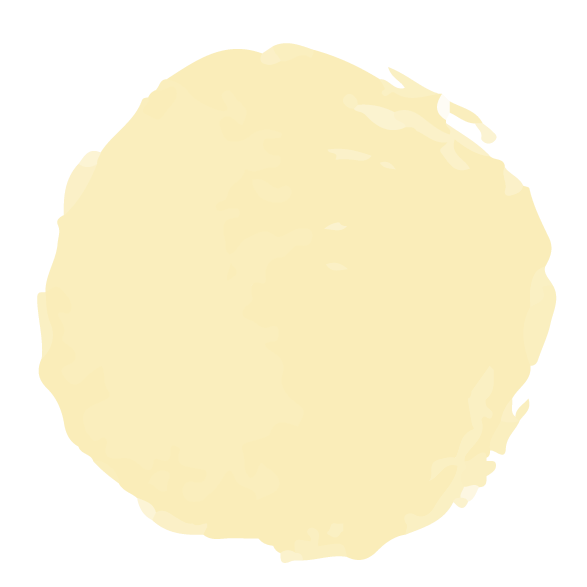 ٢٤
٤٢
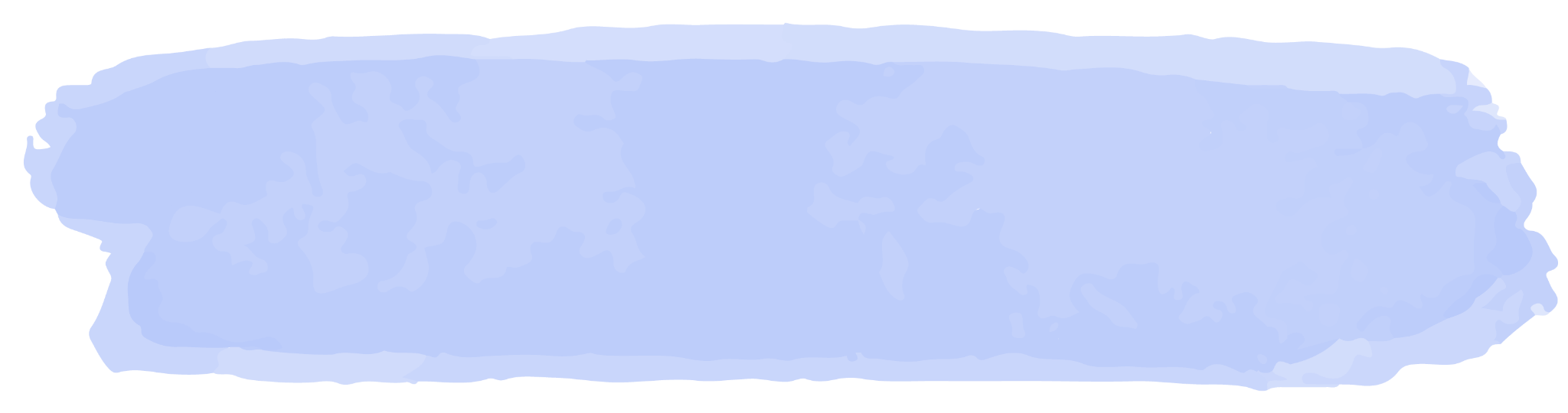 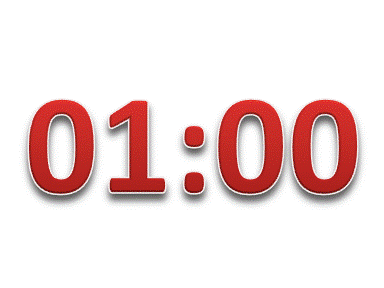 تدريب وحل المسائل
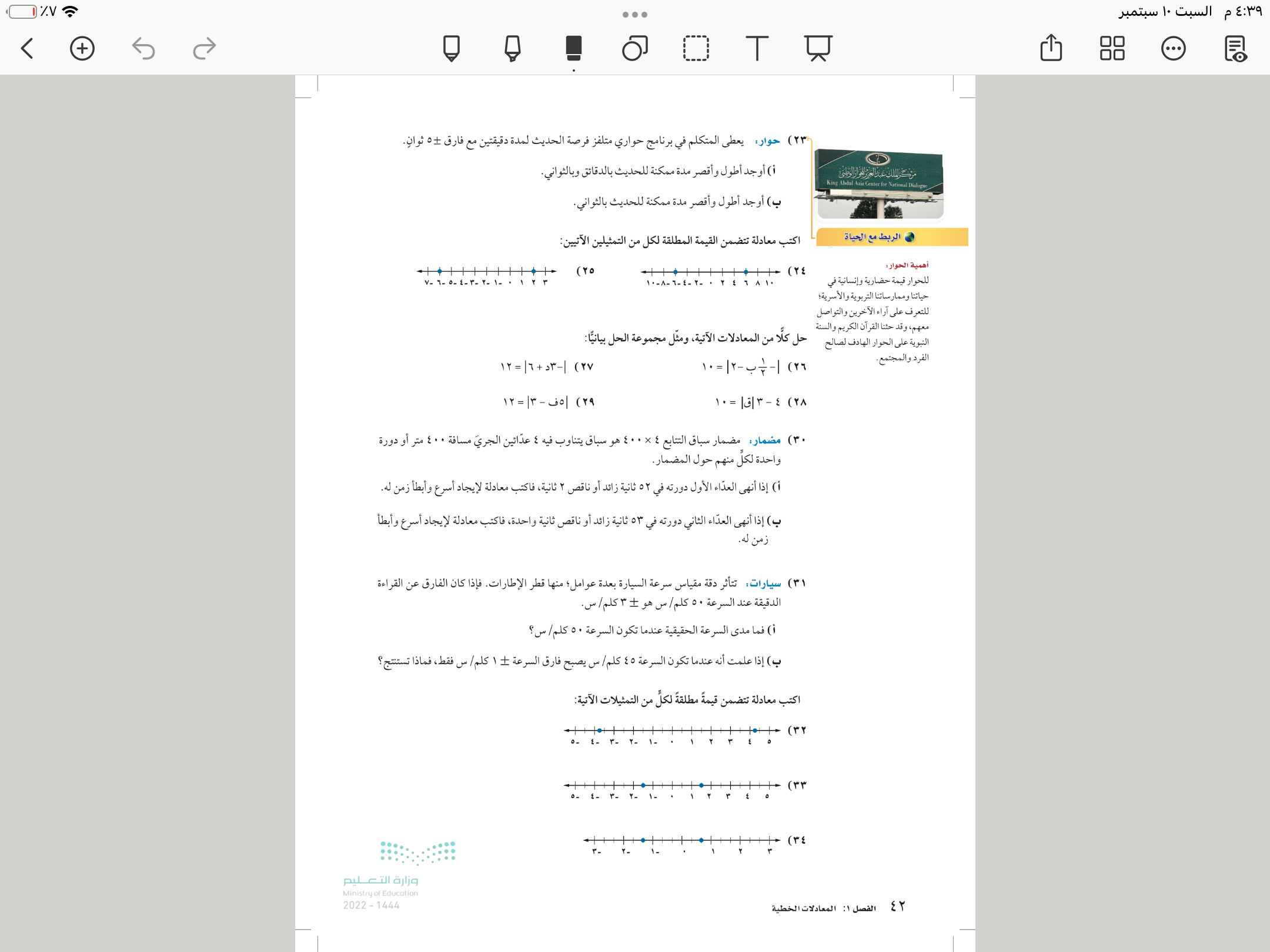 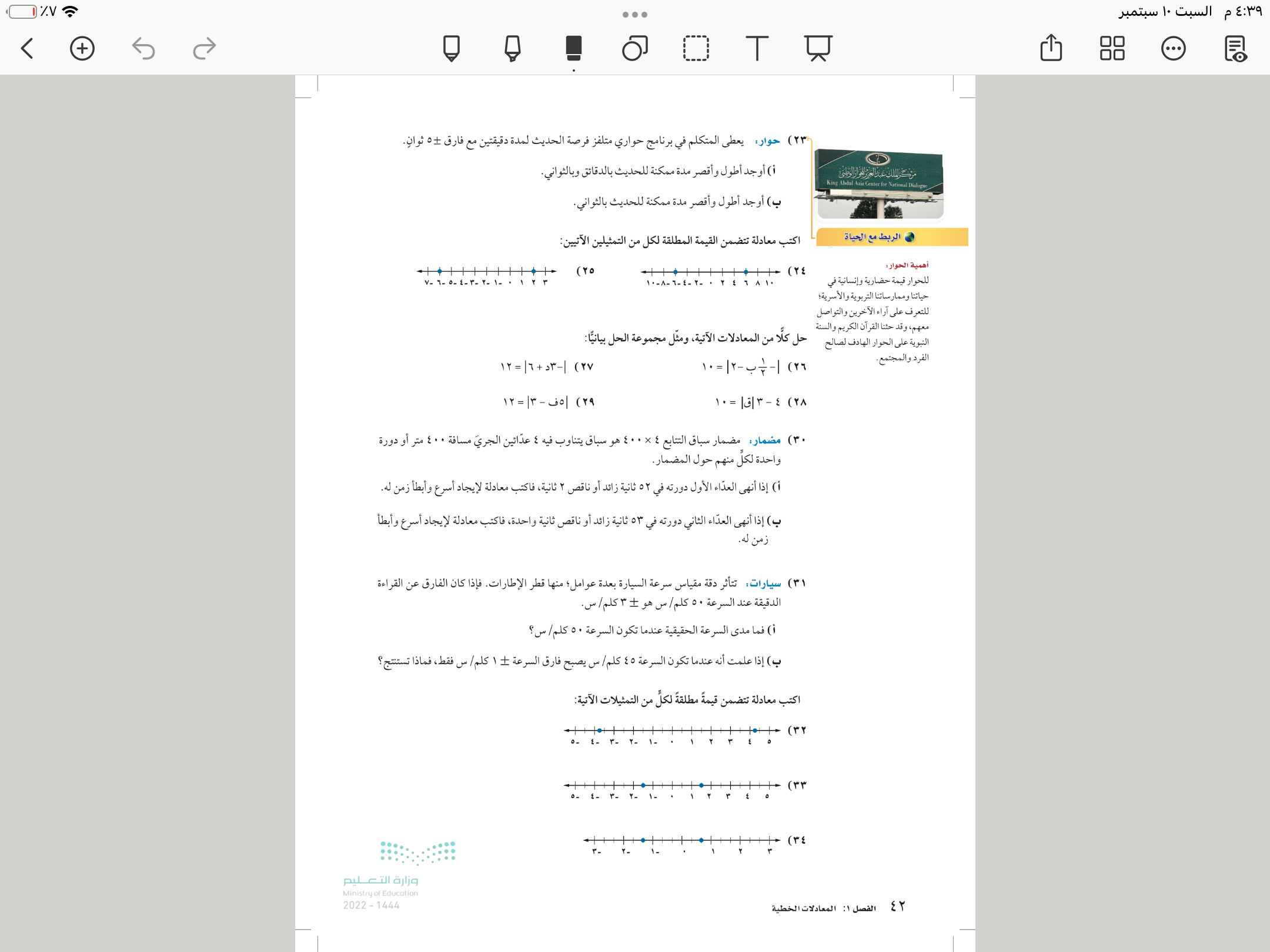 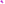 استعمال خط الاعداد لحل المسائل
المعادلات التي تتضمن القيمة المطلقة
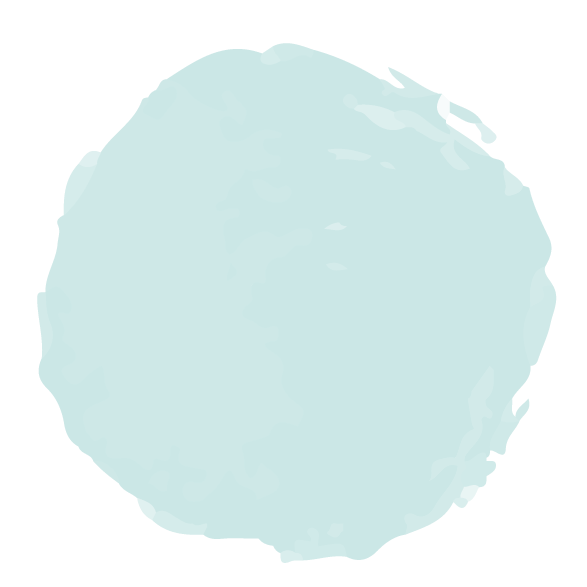 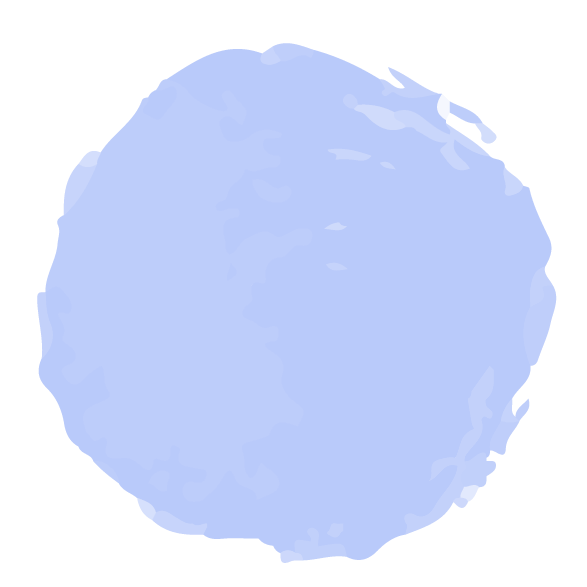 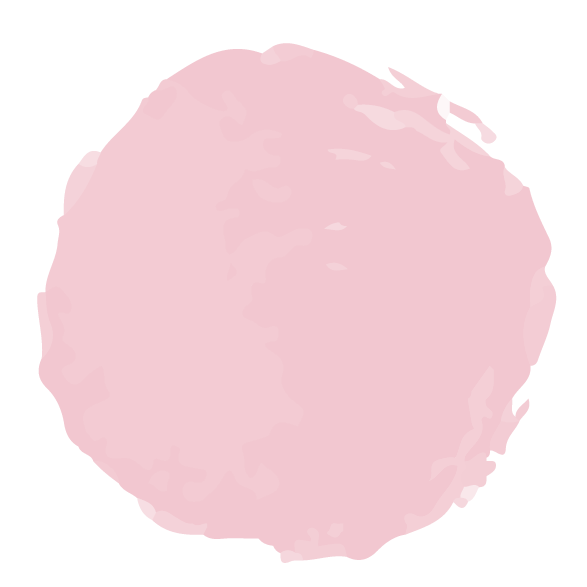 حلها
٤١
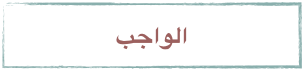 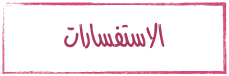 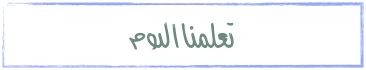 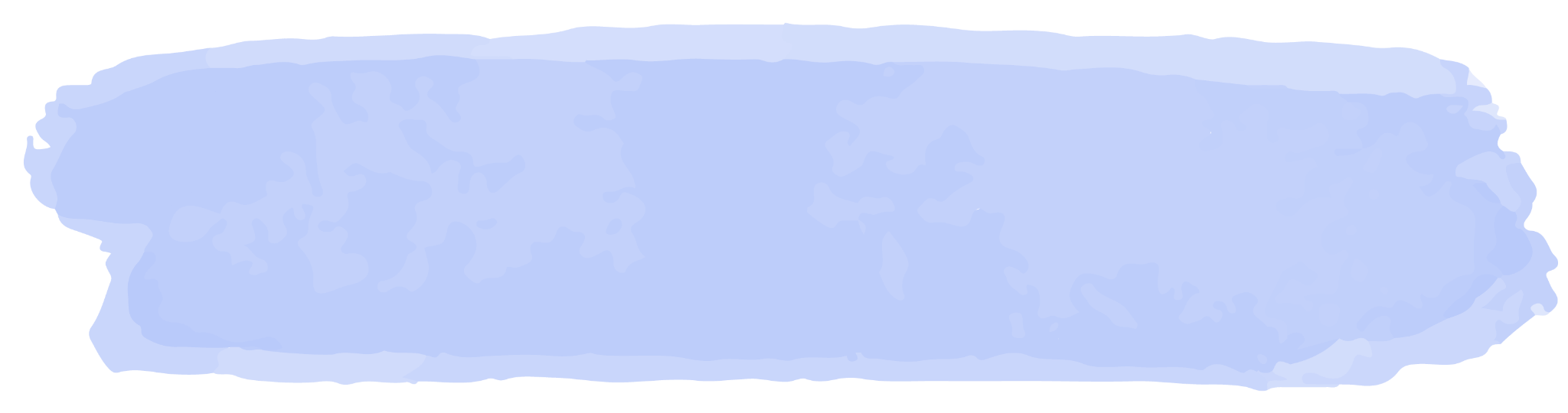 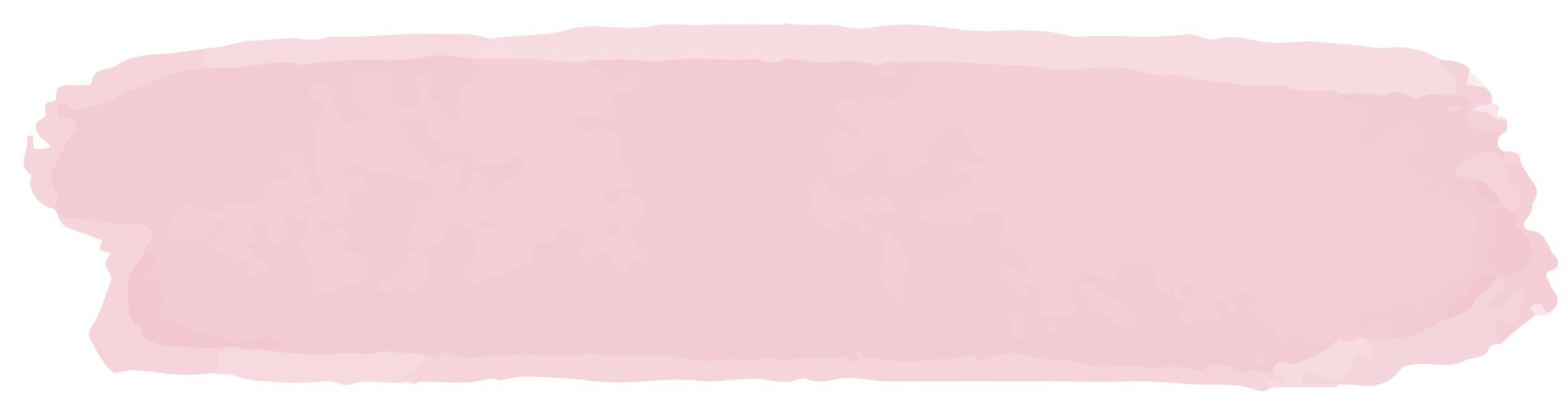 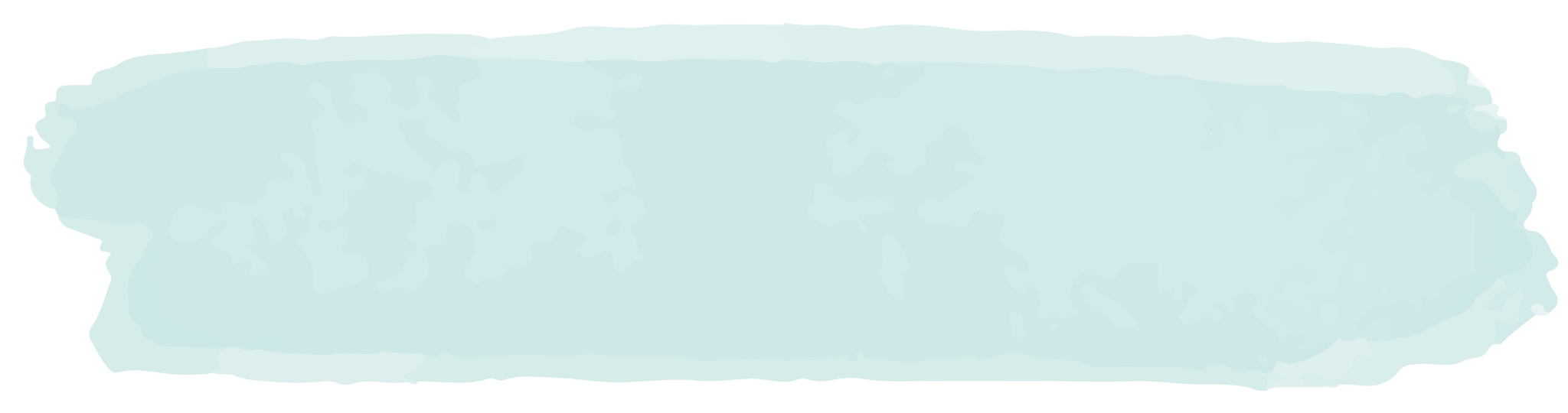 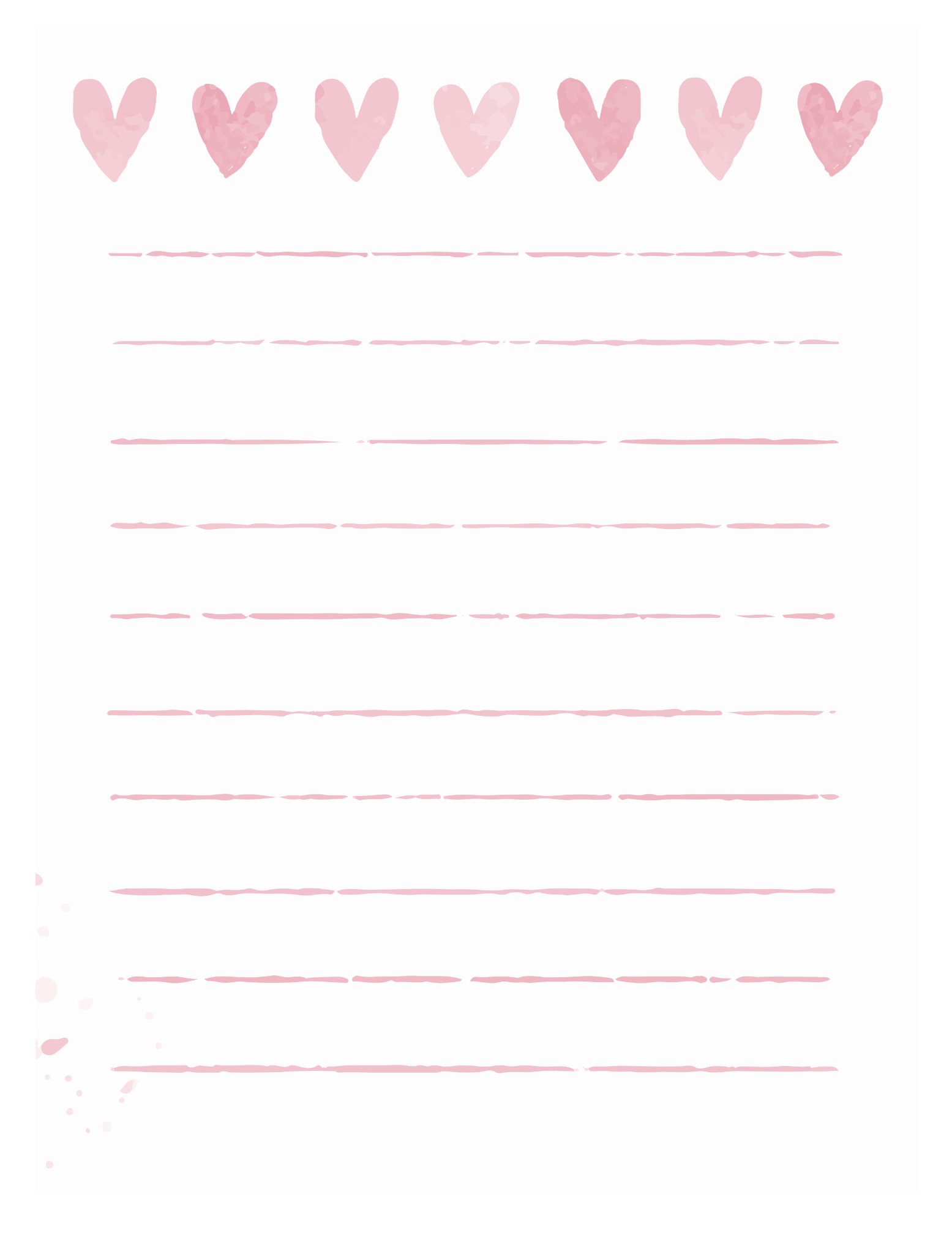 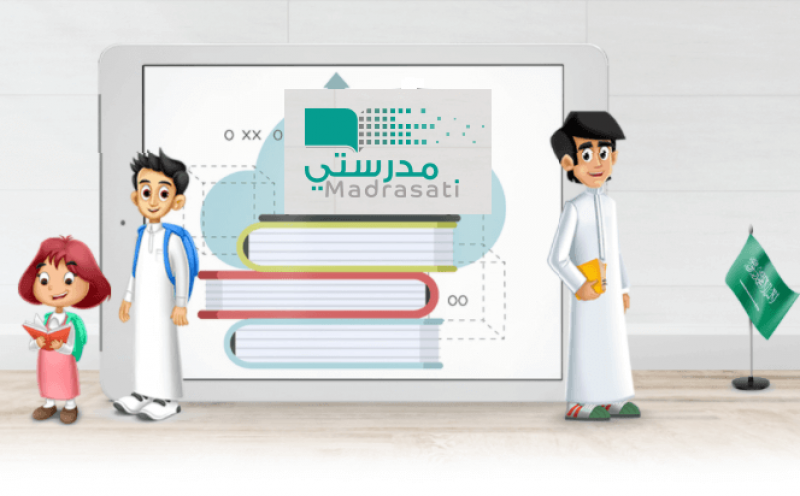 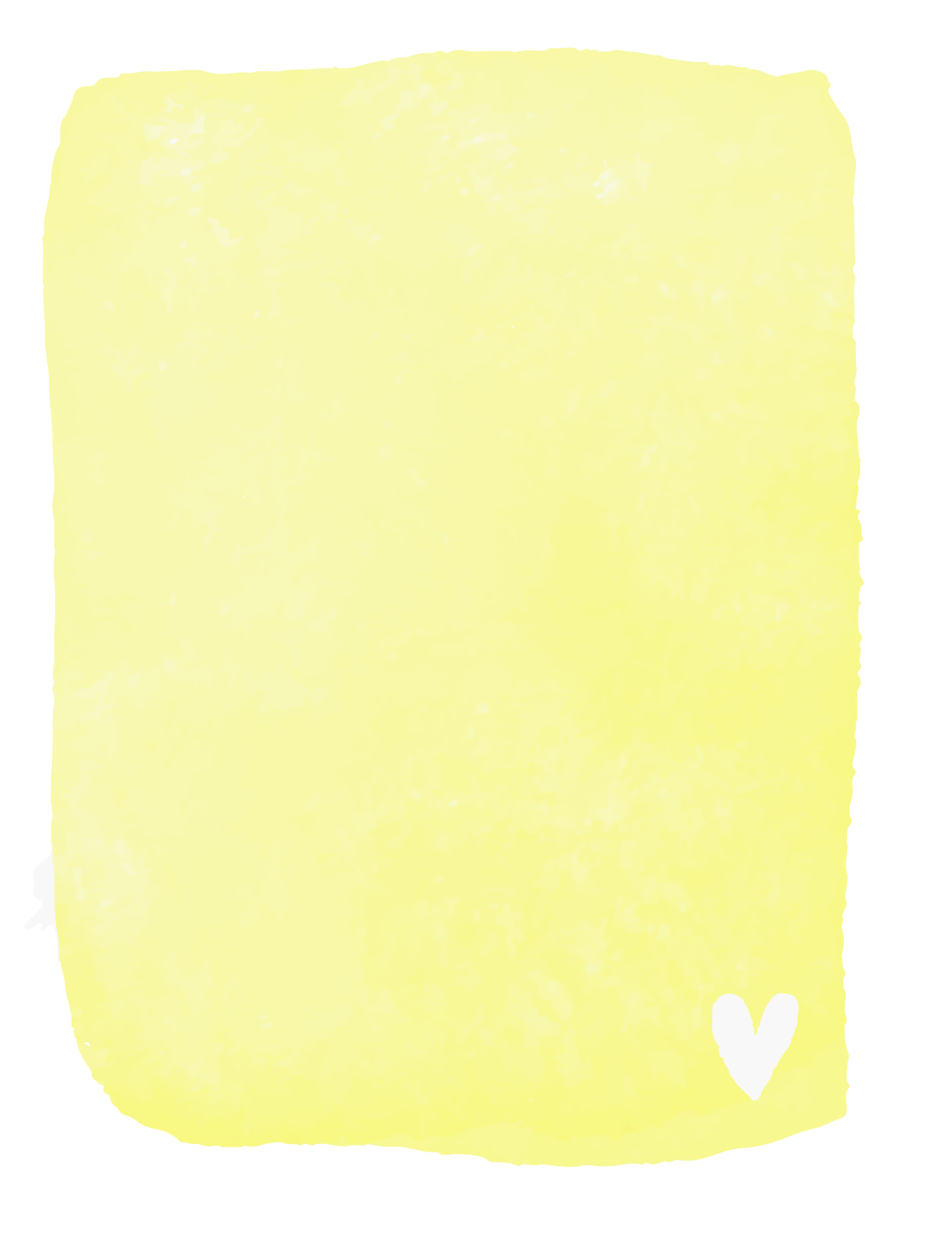 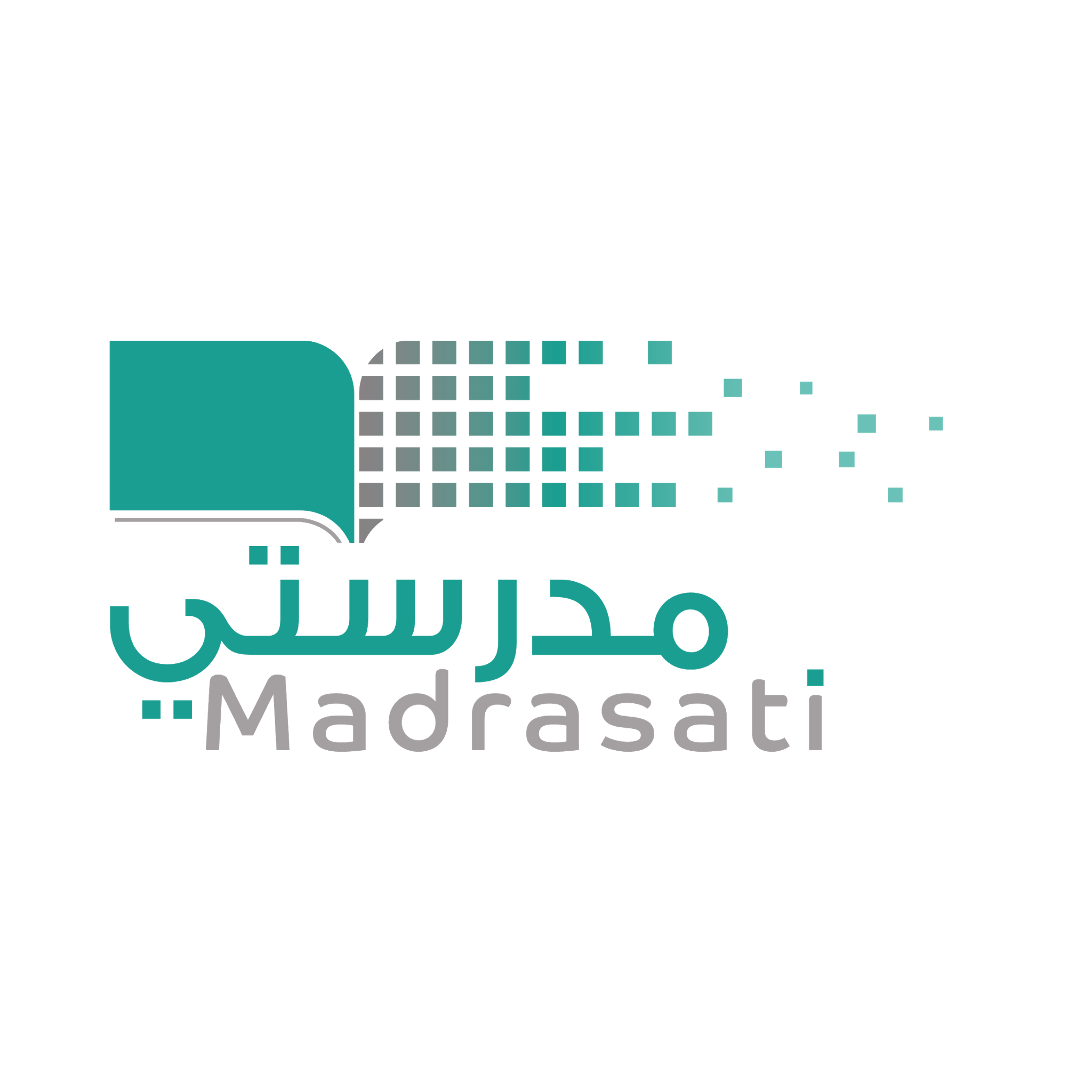 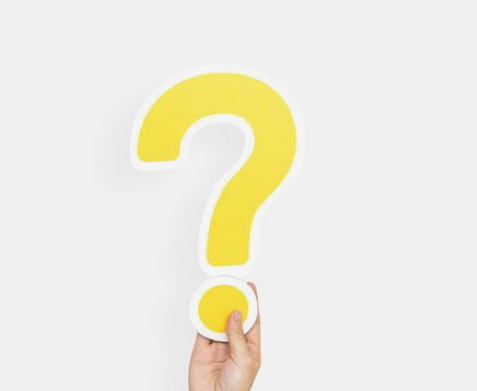 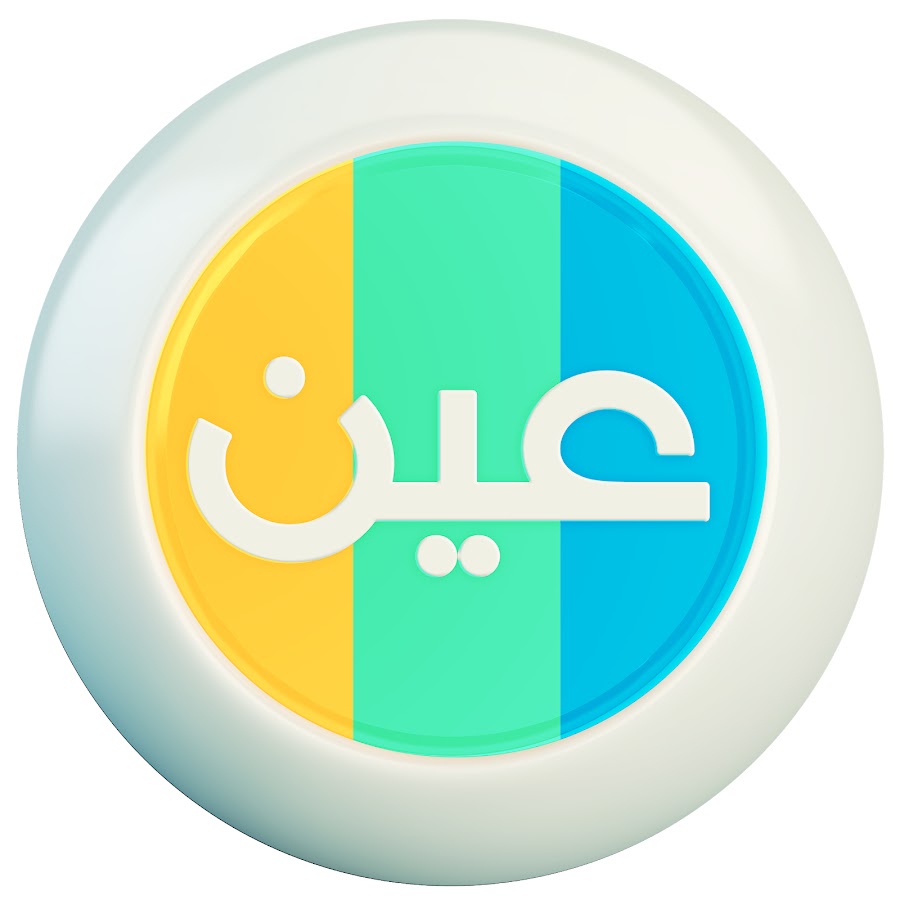 عزيزتي الطالبة  
يمكنك زيارة قناة عين التعليمية للاستفادة
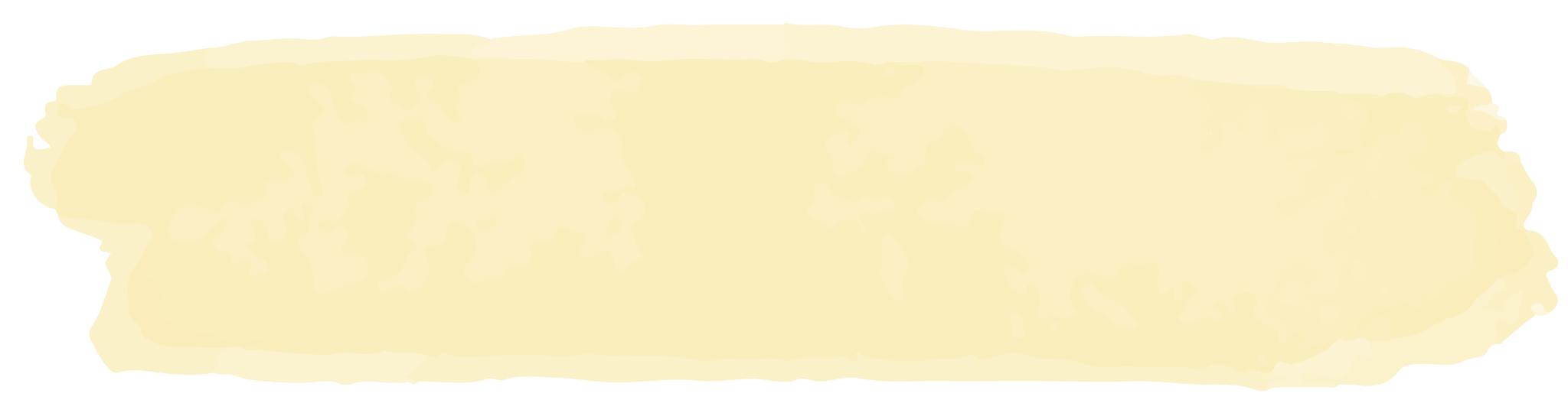 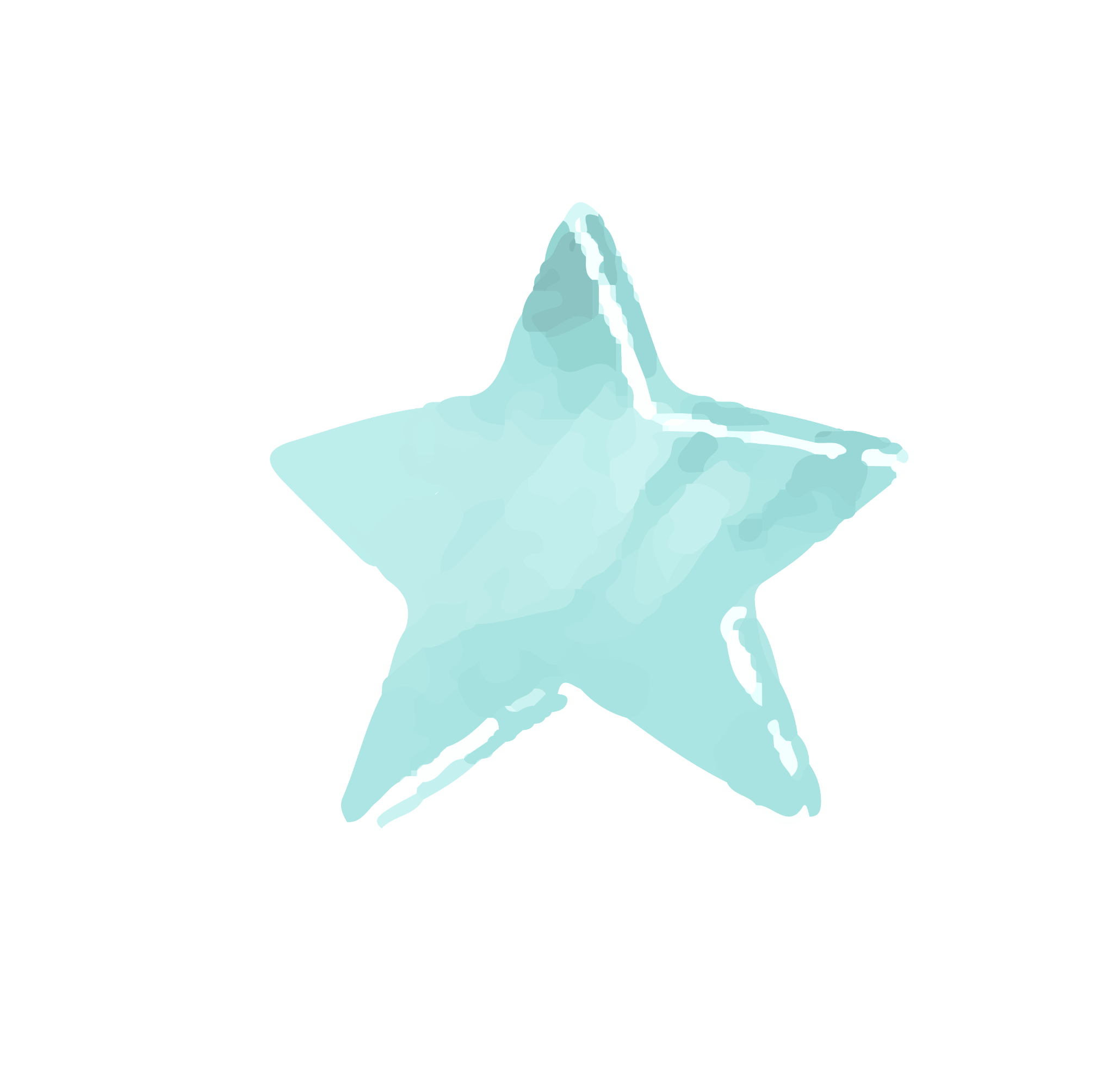 سُبْحَانَكَ اللَّهُمَّ وَبِحَمْدِكَ، أَشْهَدُ أَنْ لَا إِلَهَ إِلَّا أَنْتَ أَسْتَغْفِرُكَ وَأَتُوبُ إِلَيْكَ
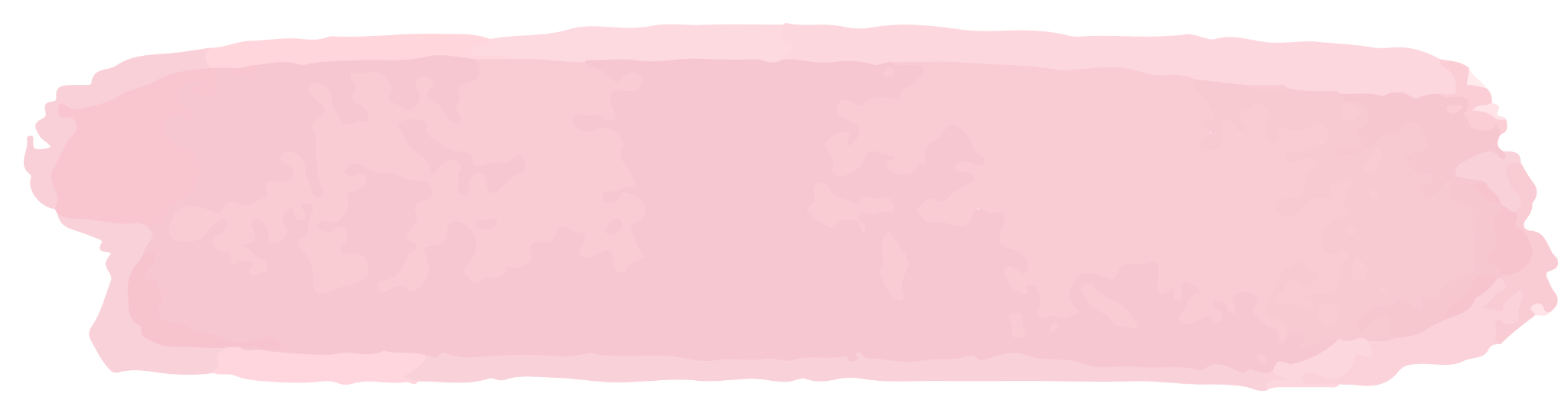 روابط مجموعة رِفعة التعليمية
🔻
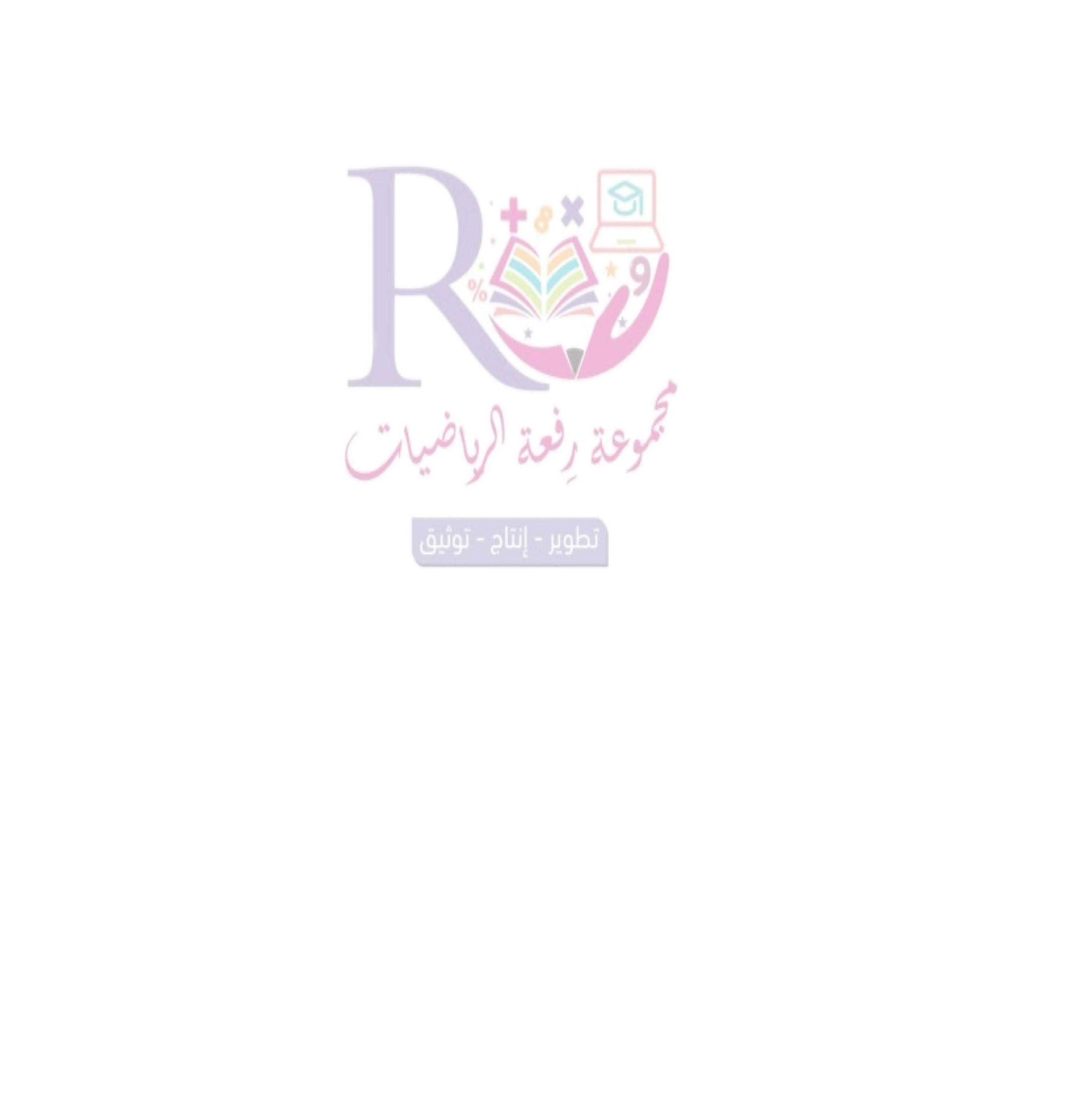 https://linktr.ee/Refa2
@Maths0120
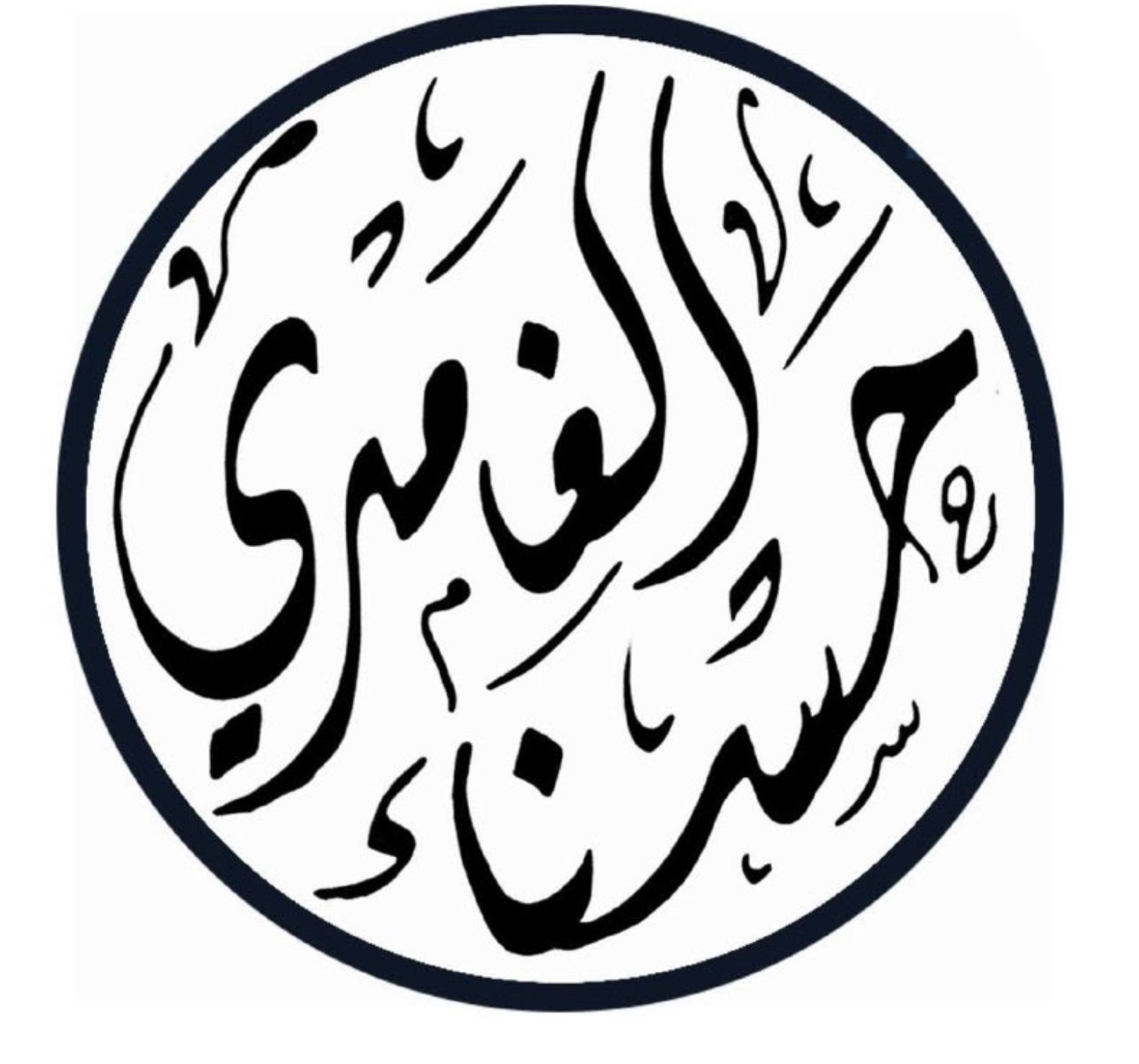 @hasnaa-2
https://t.me/hasna_math
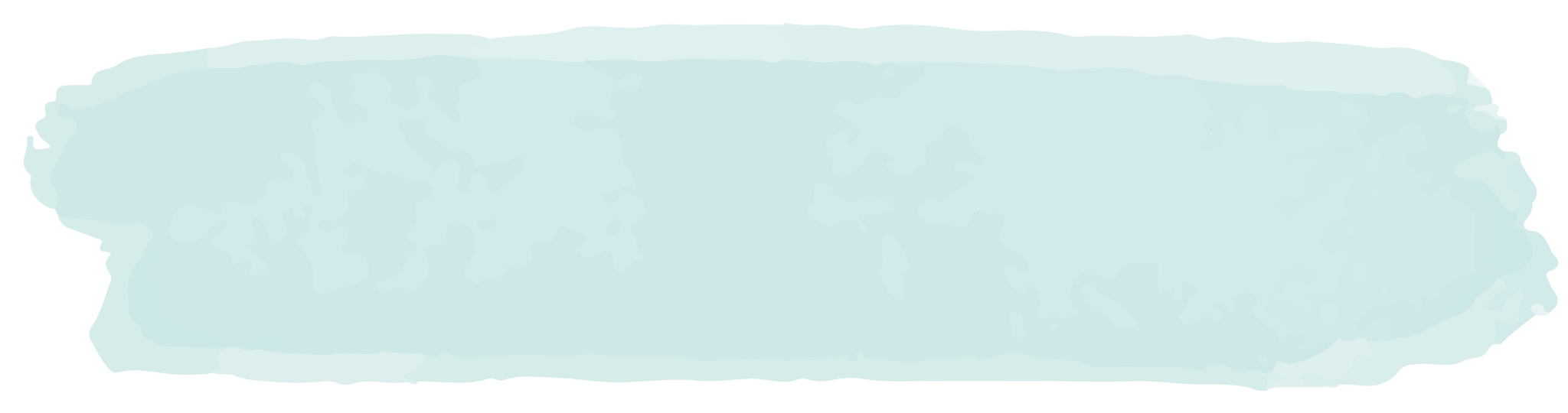 لاتنسوني من دعواتكم الصادقة